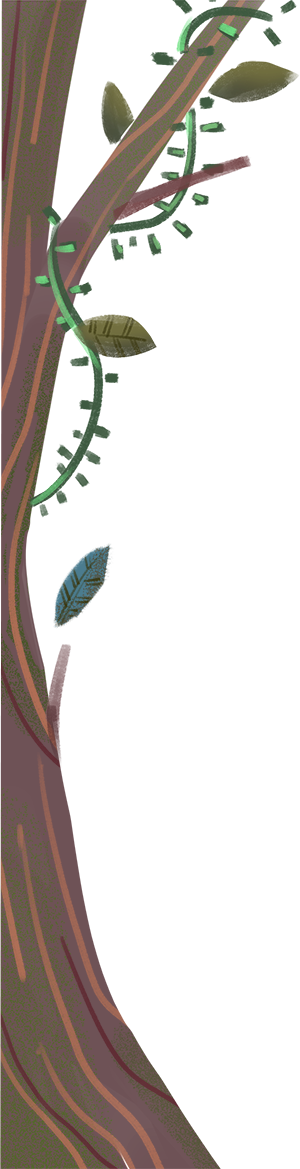 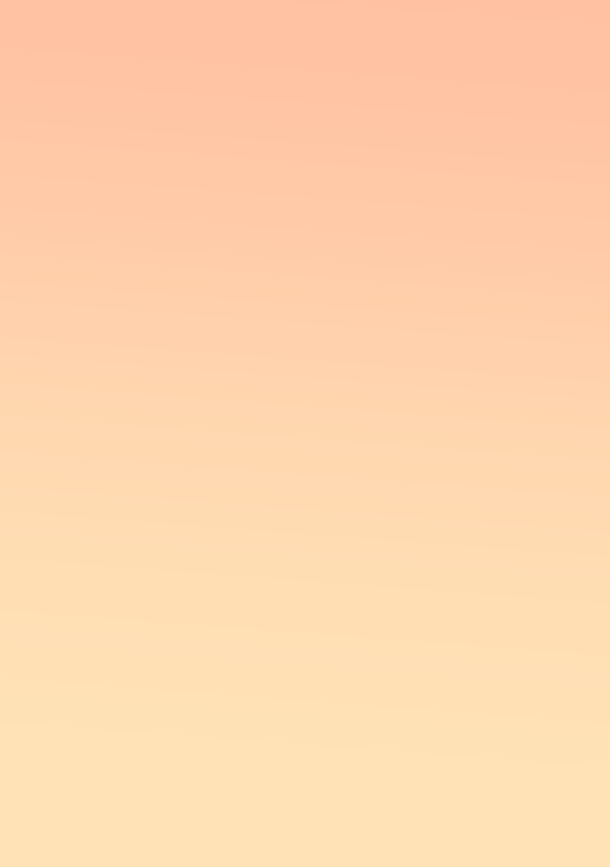 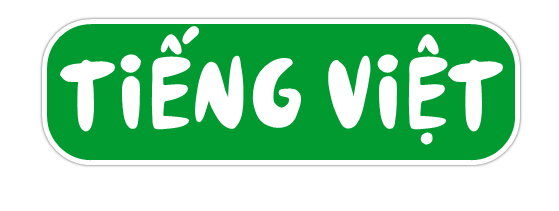 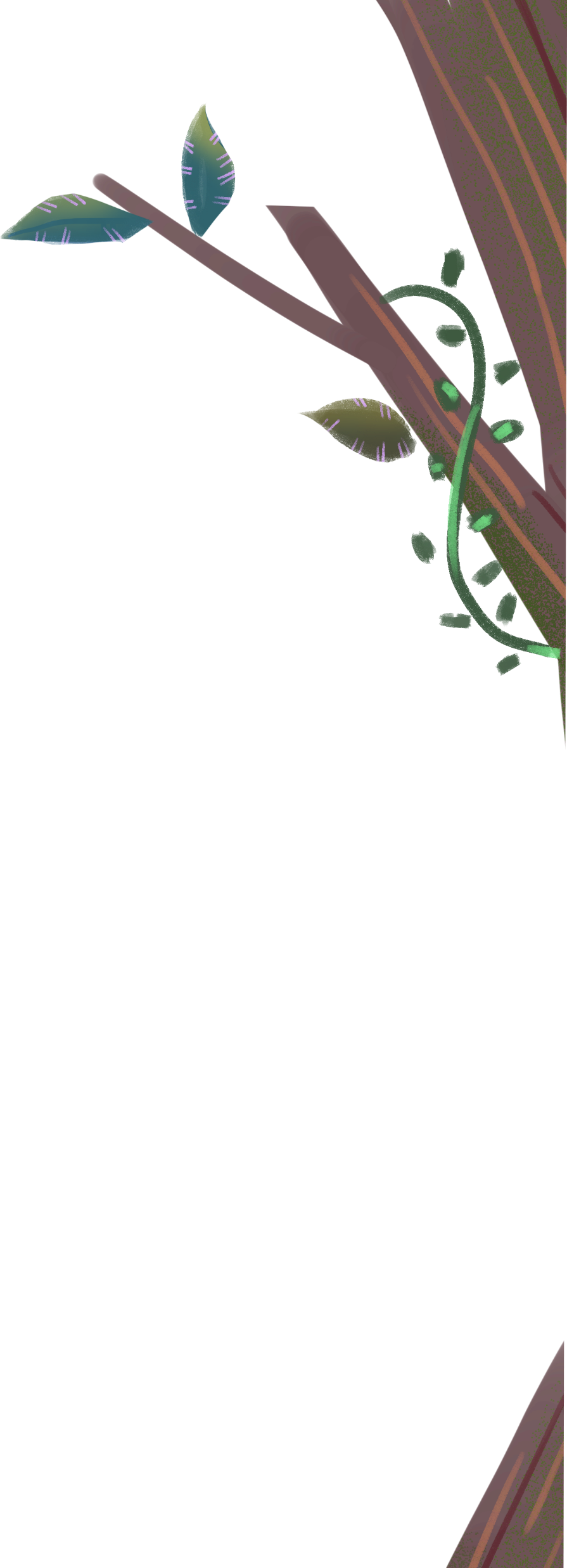 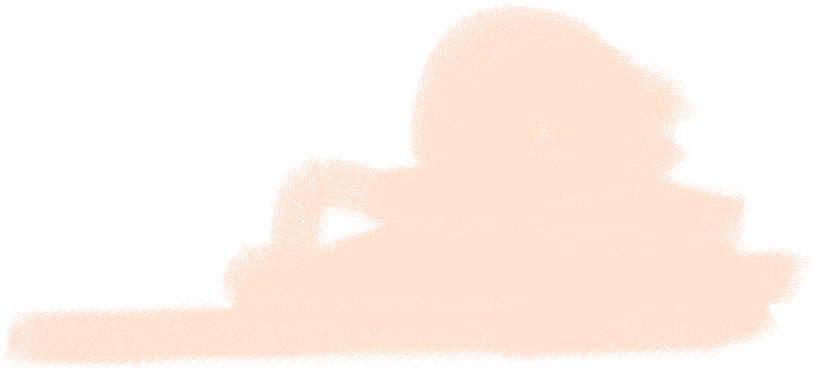 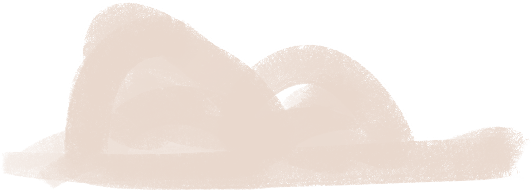 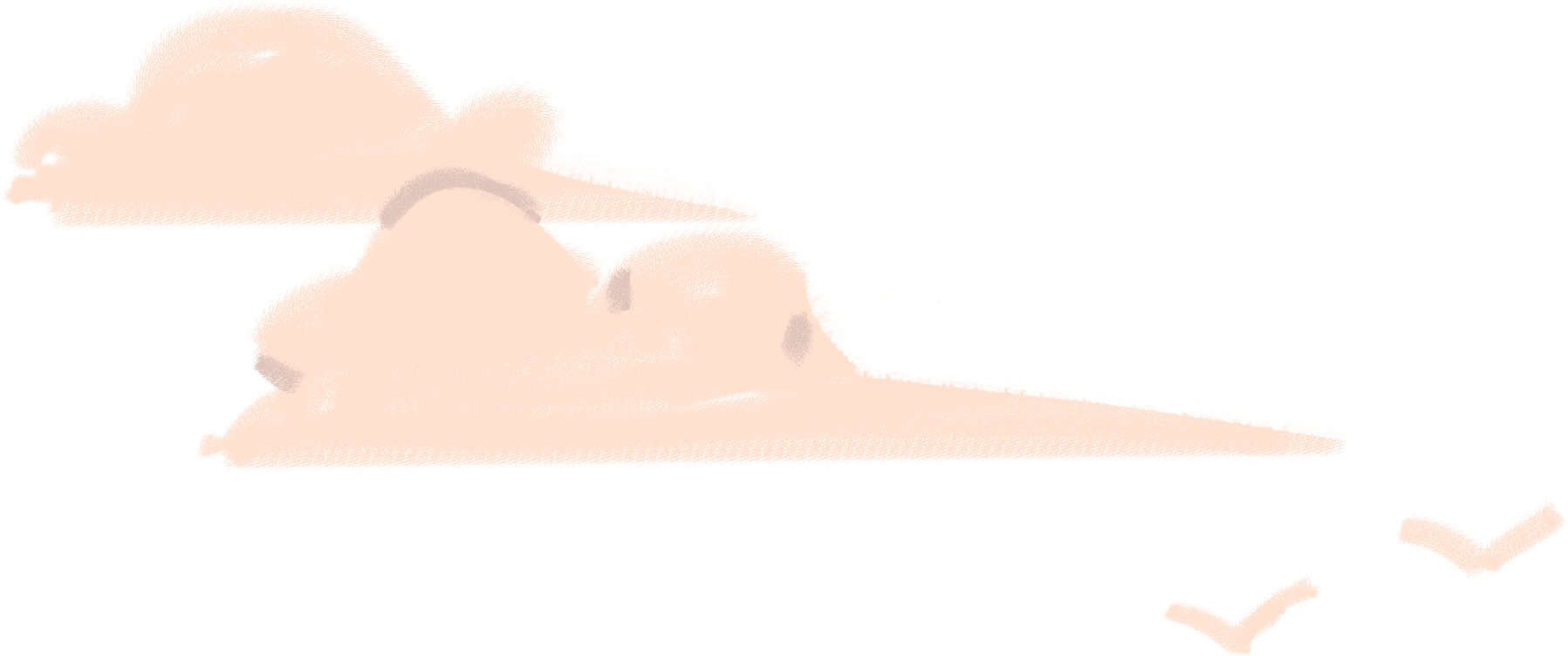 Bài 2 – Tiết 4
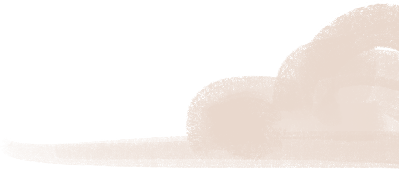 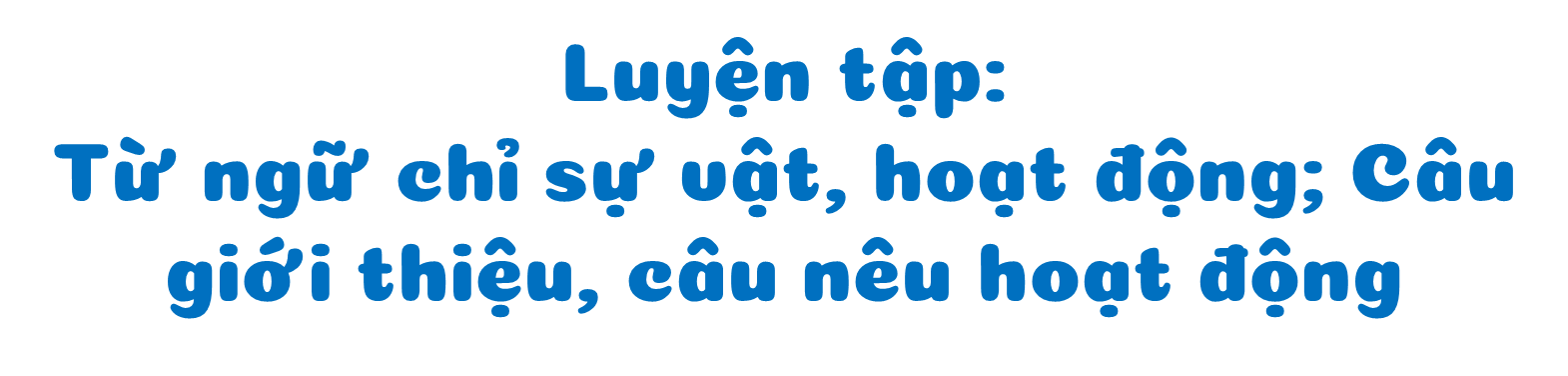 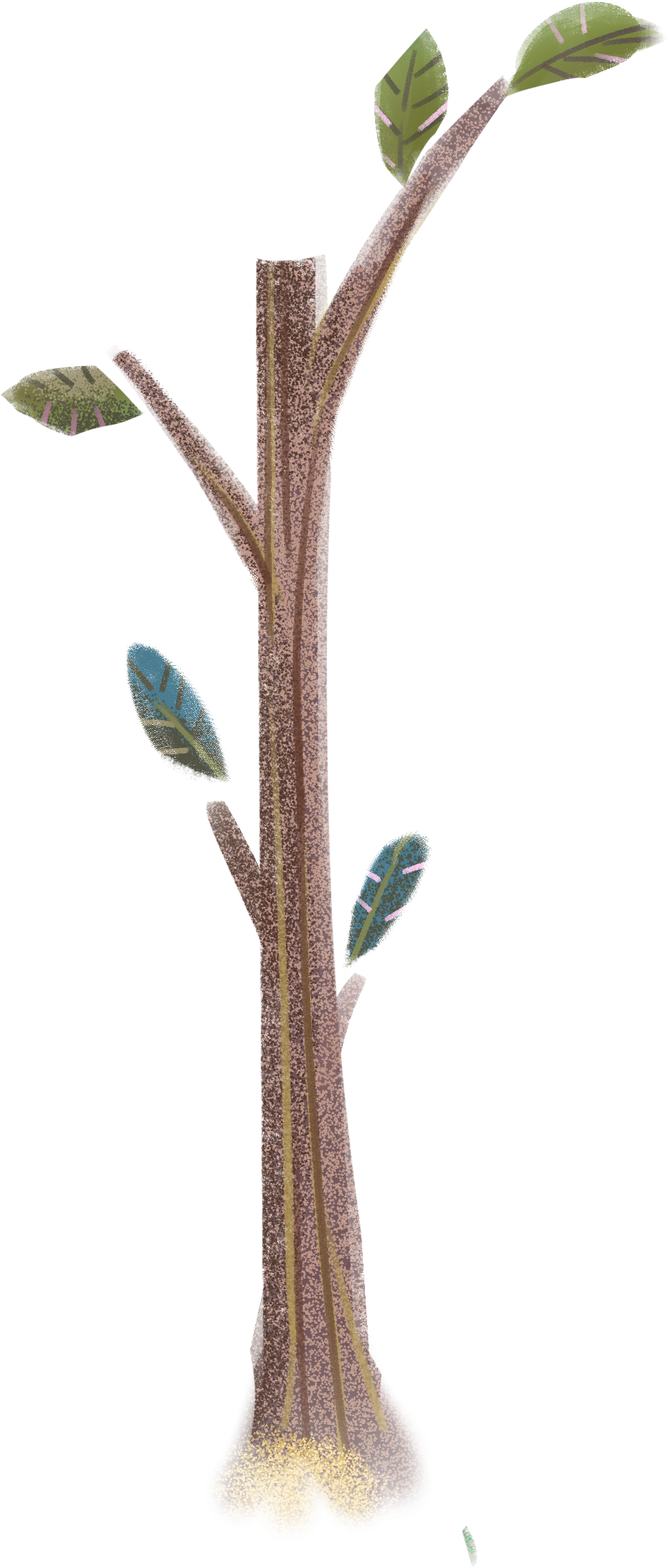 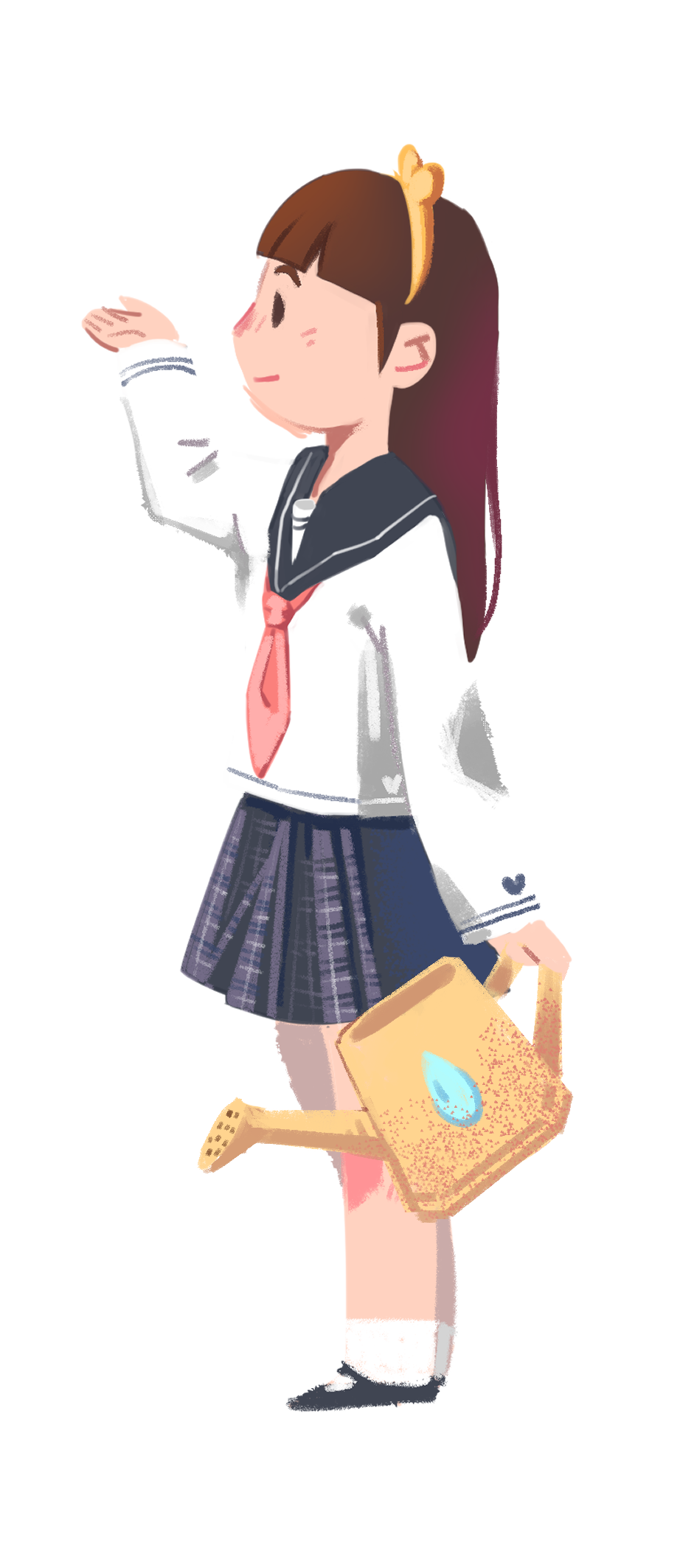 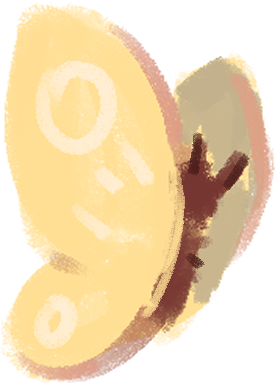 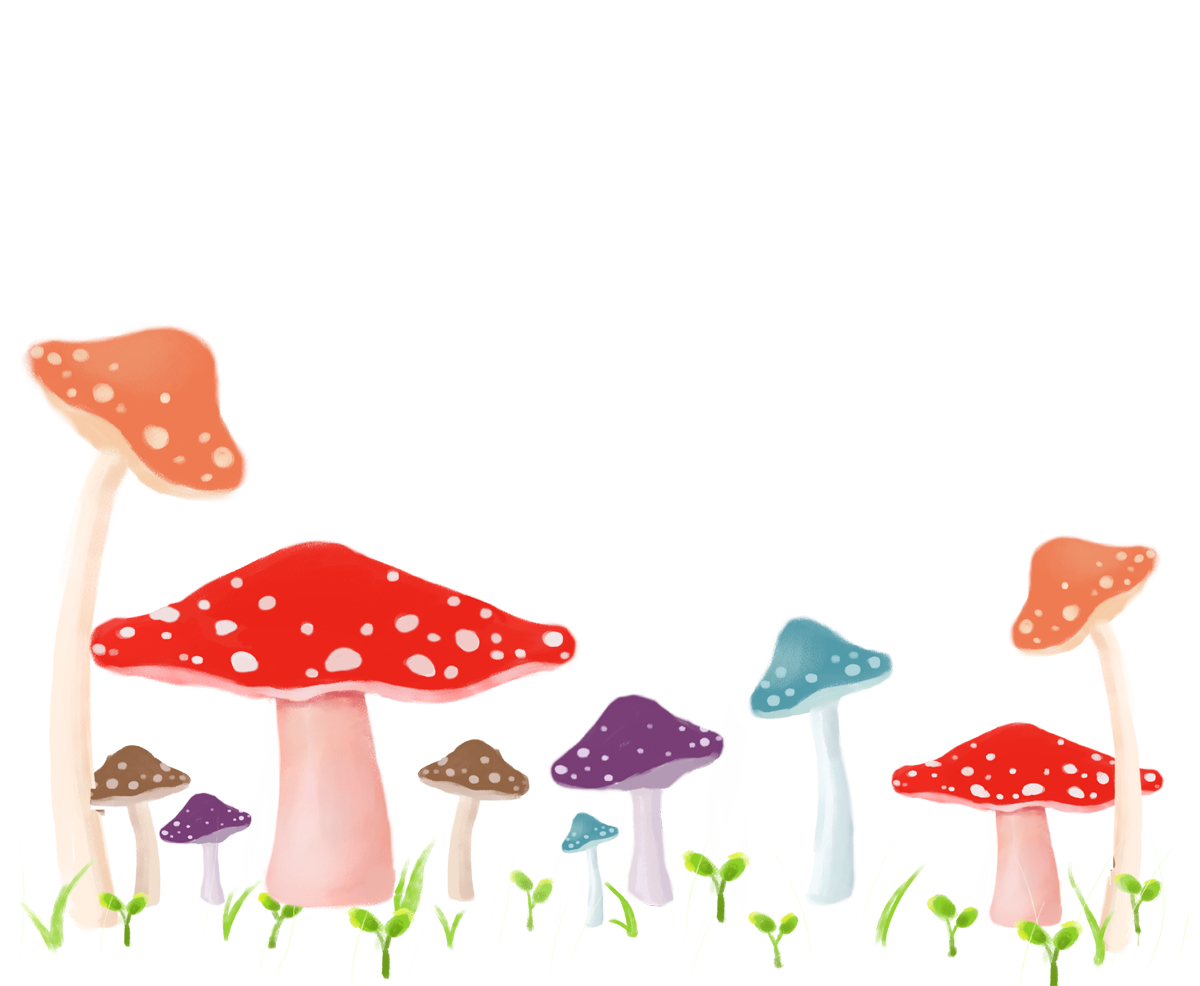 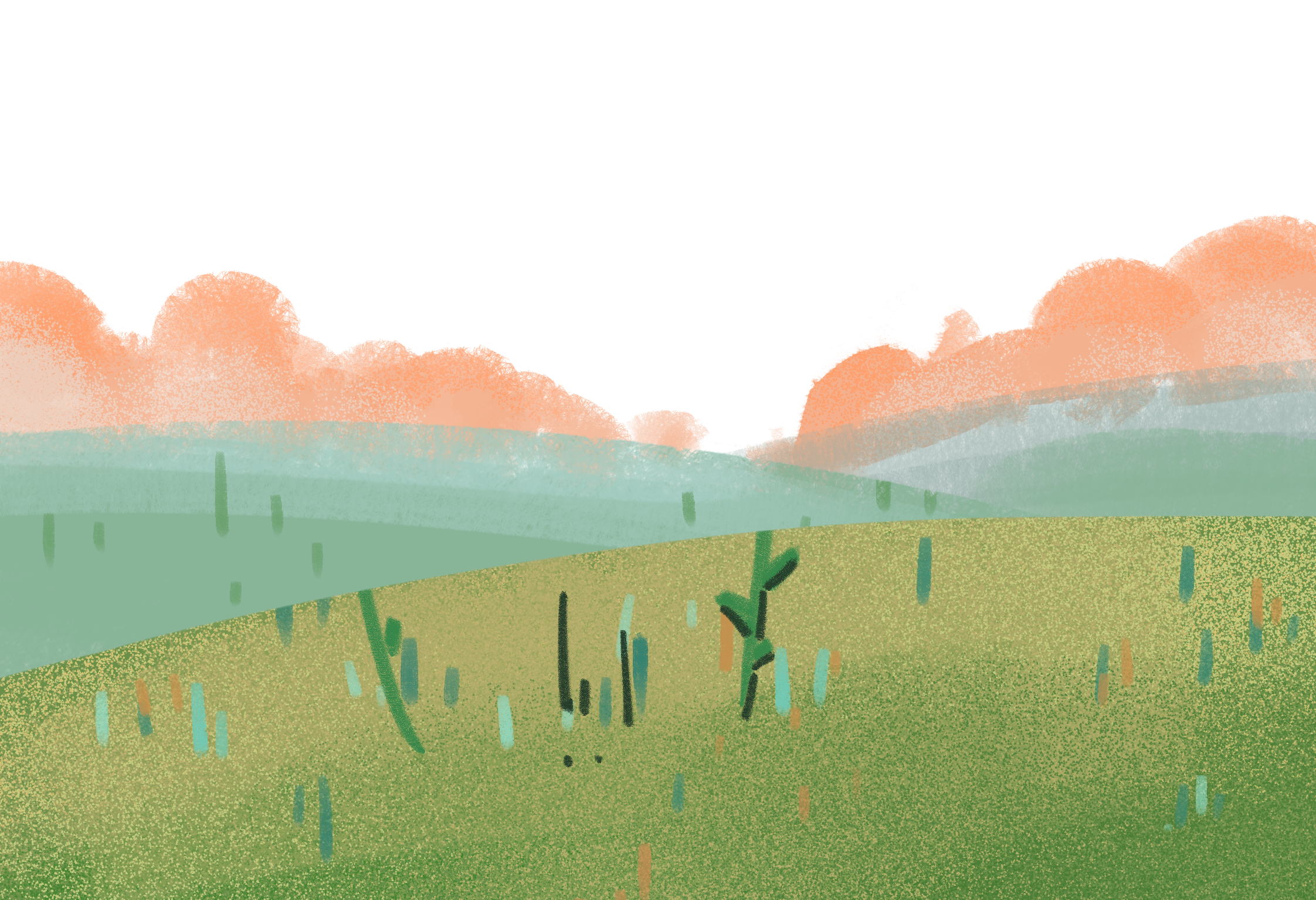 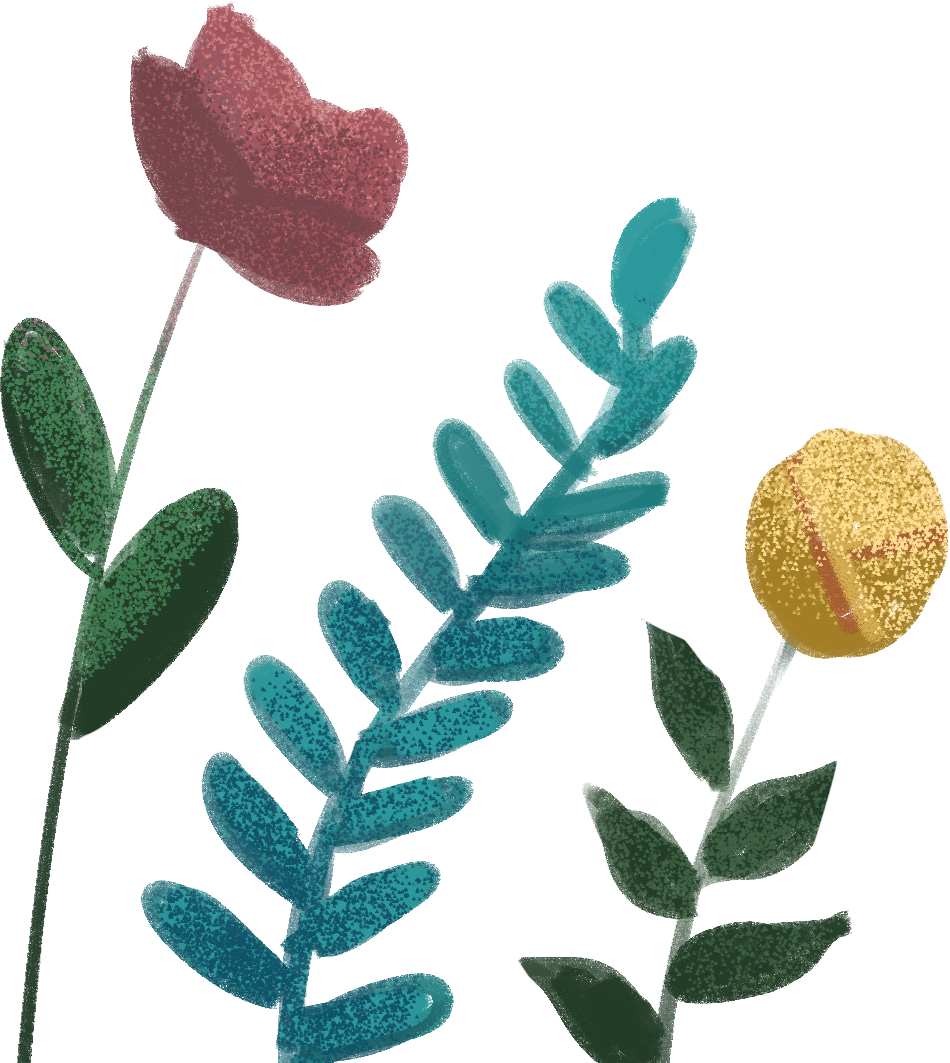 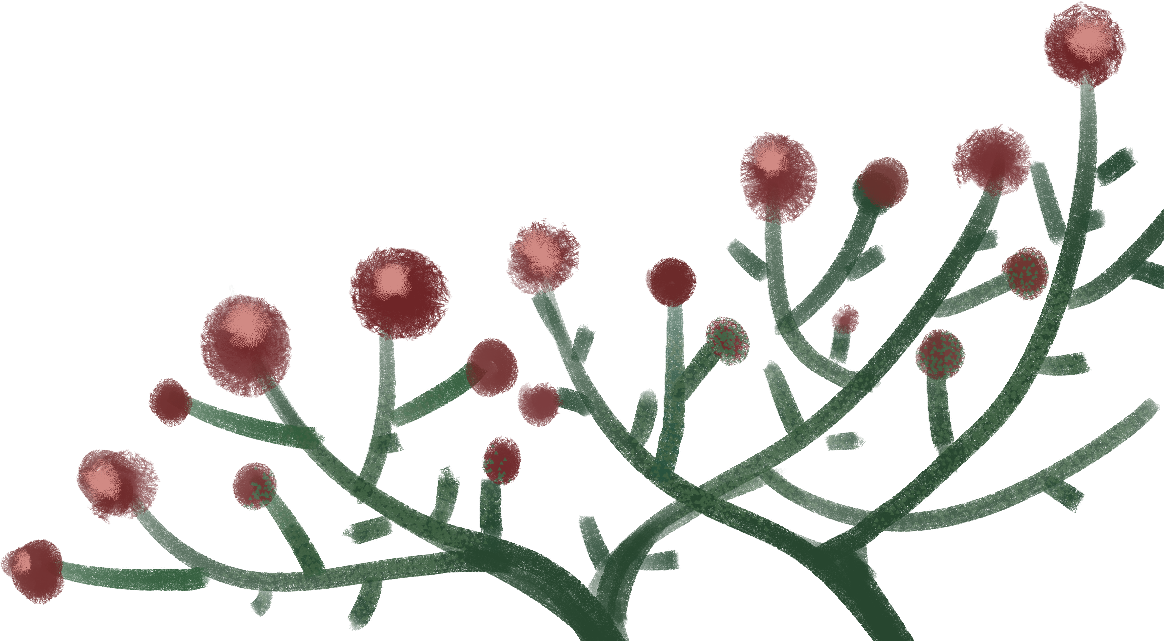 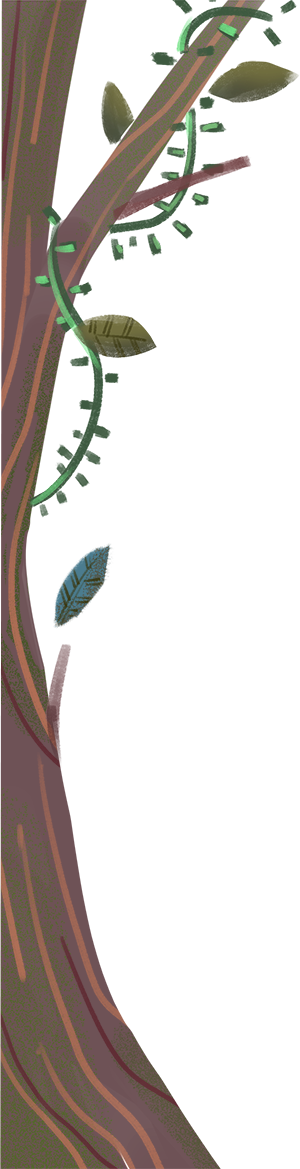 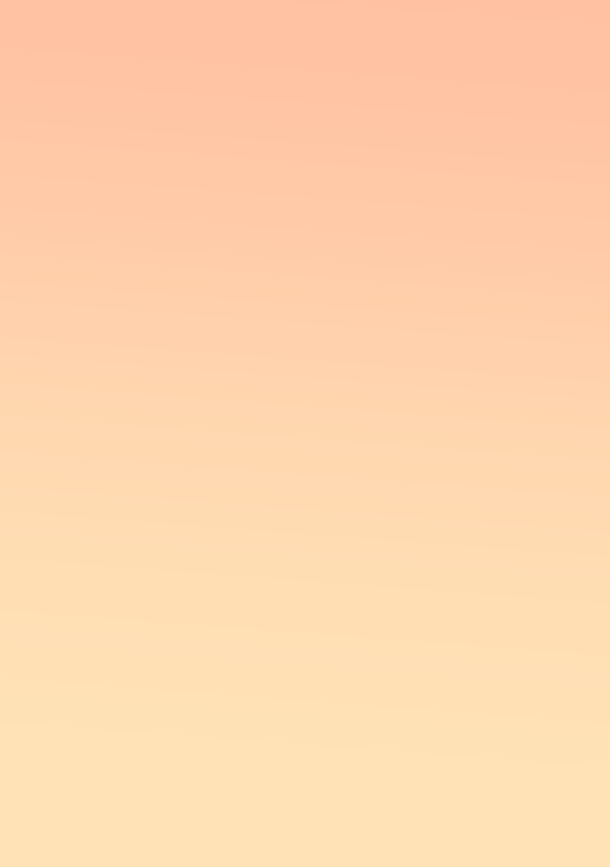 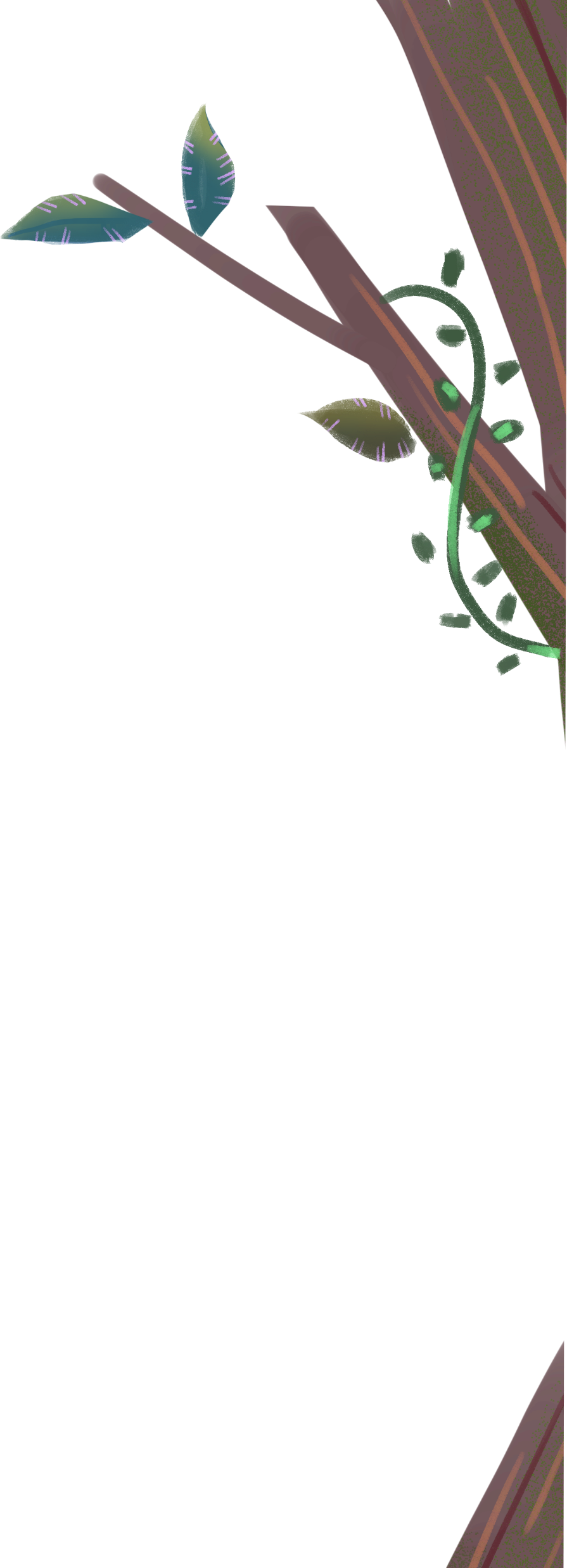 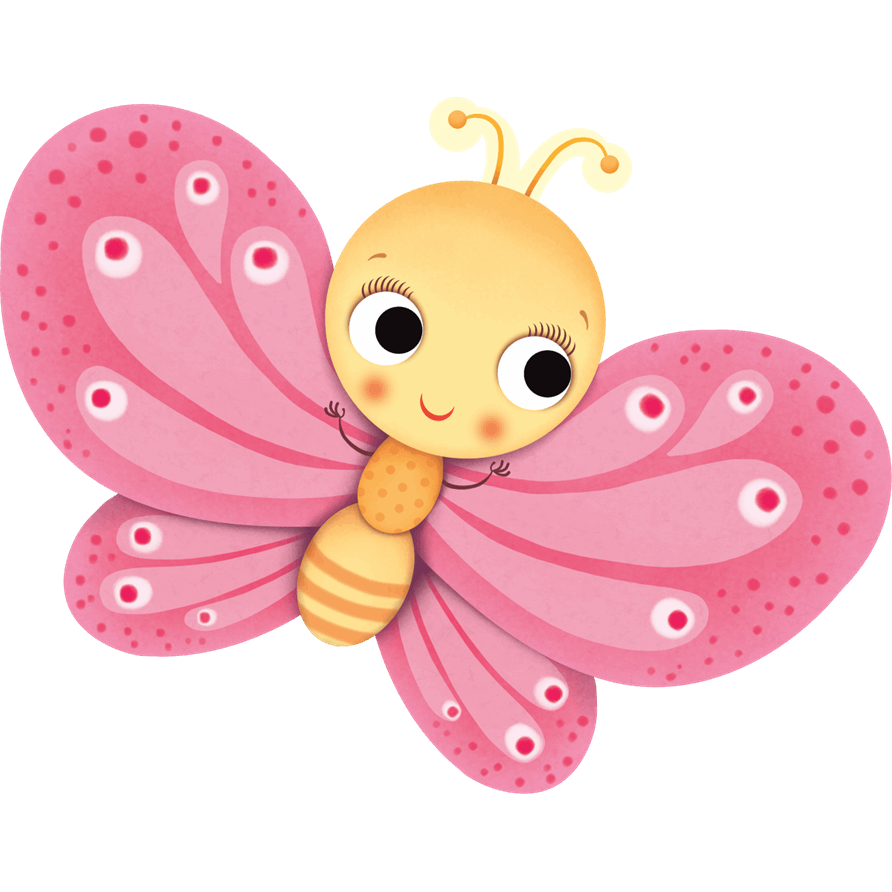 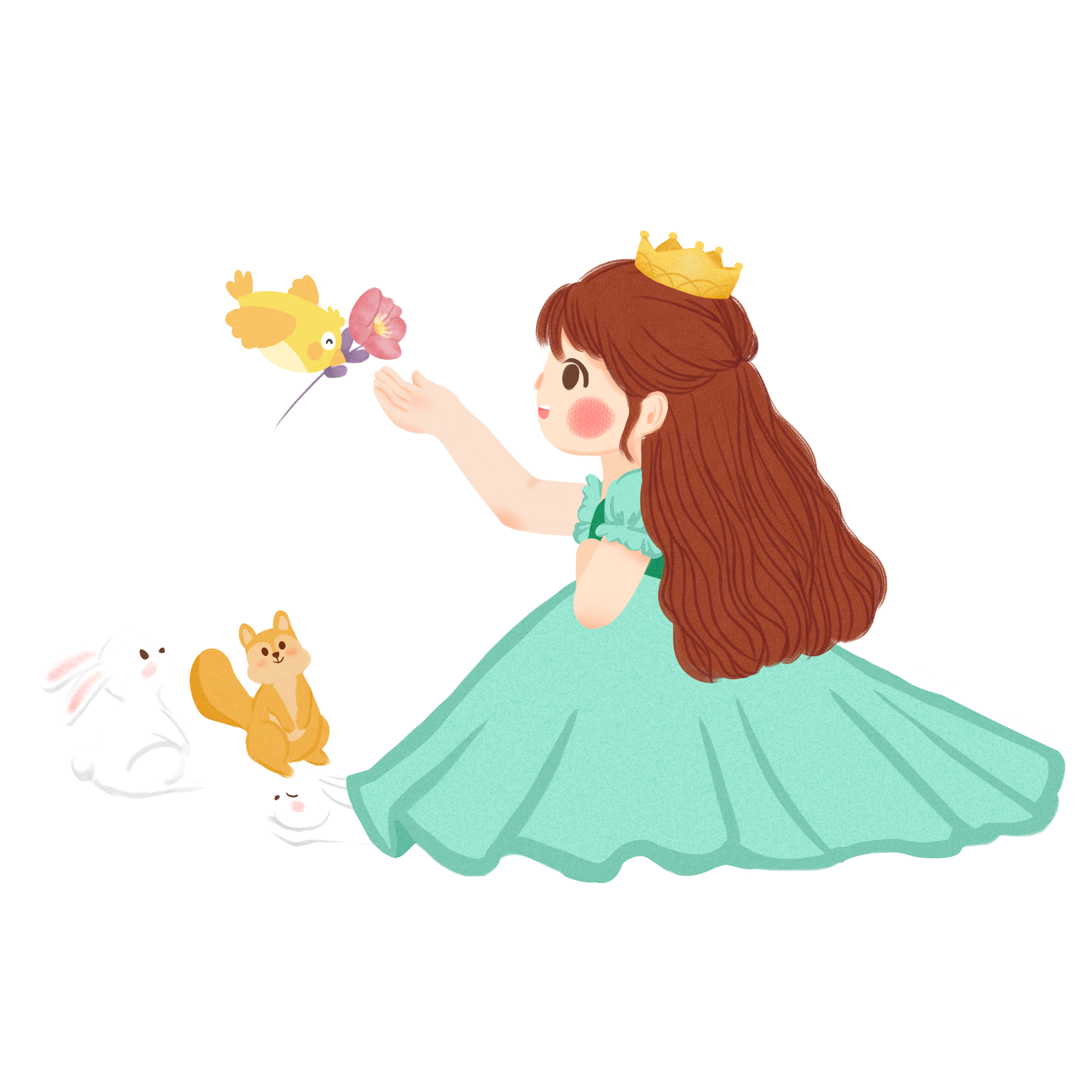 Khởi động
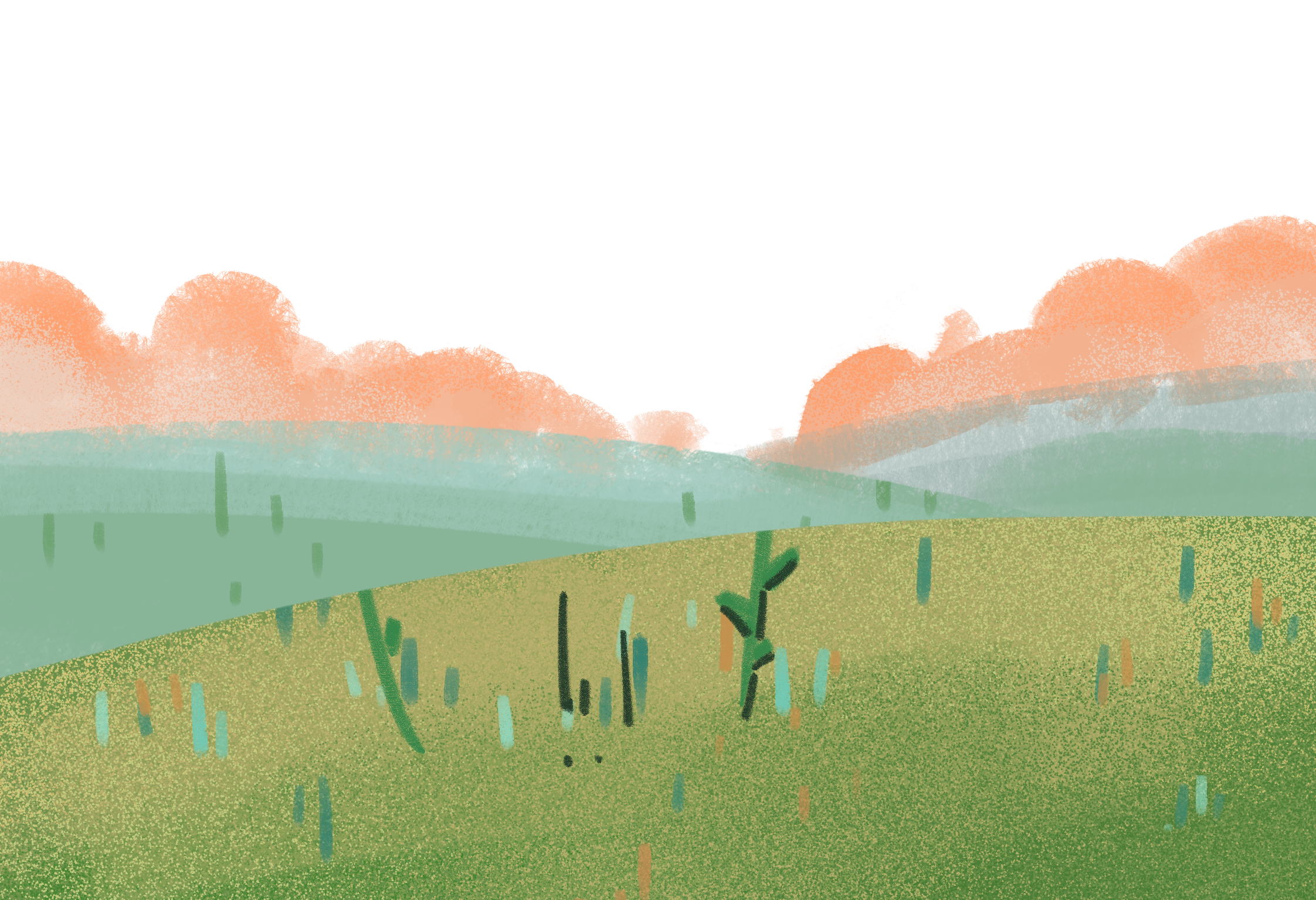 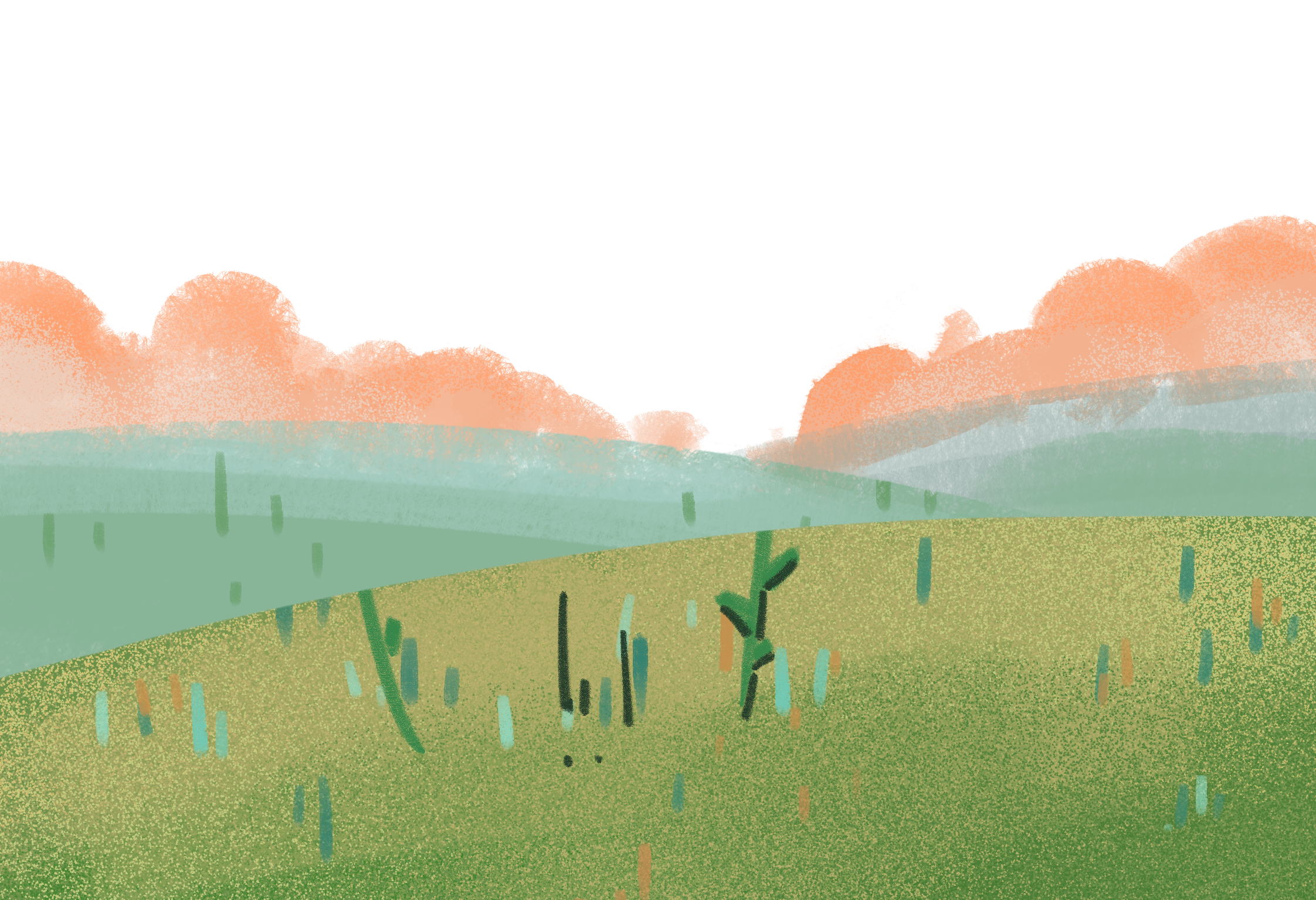 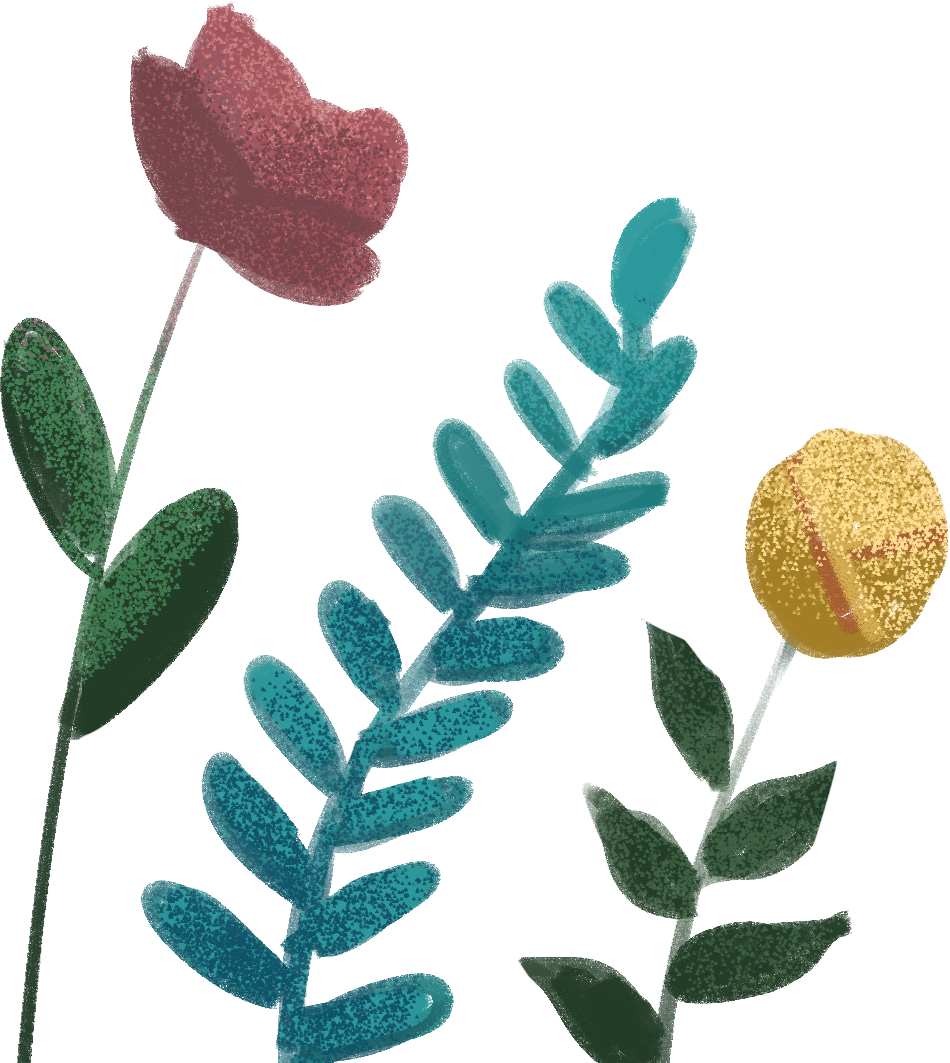 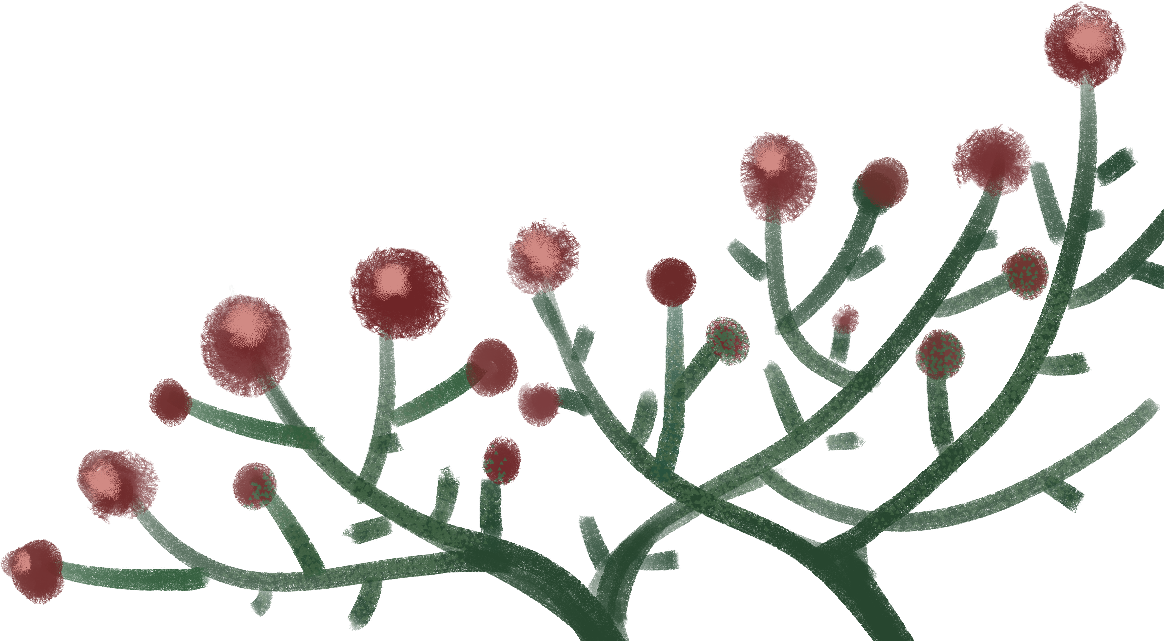 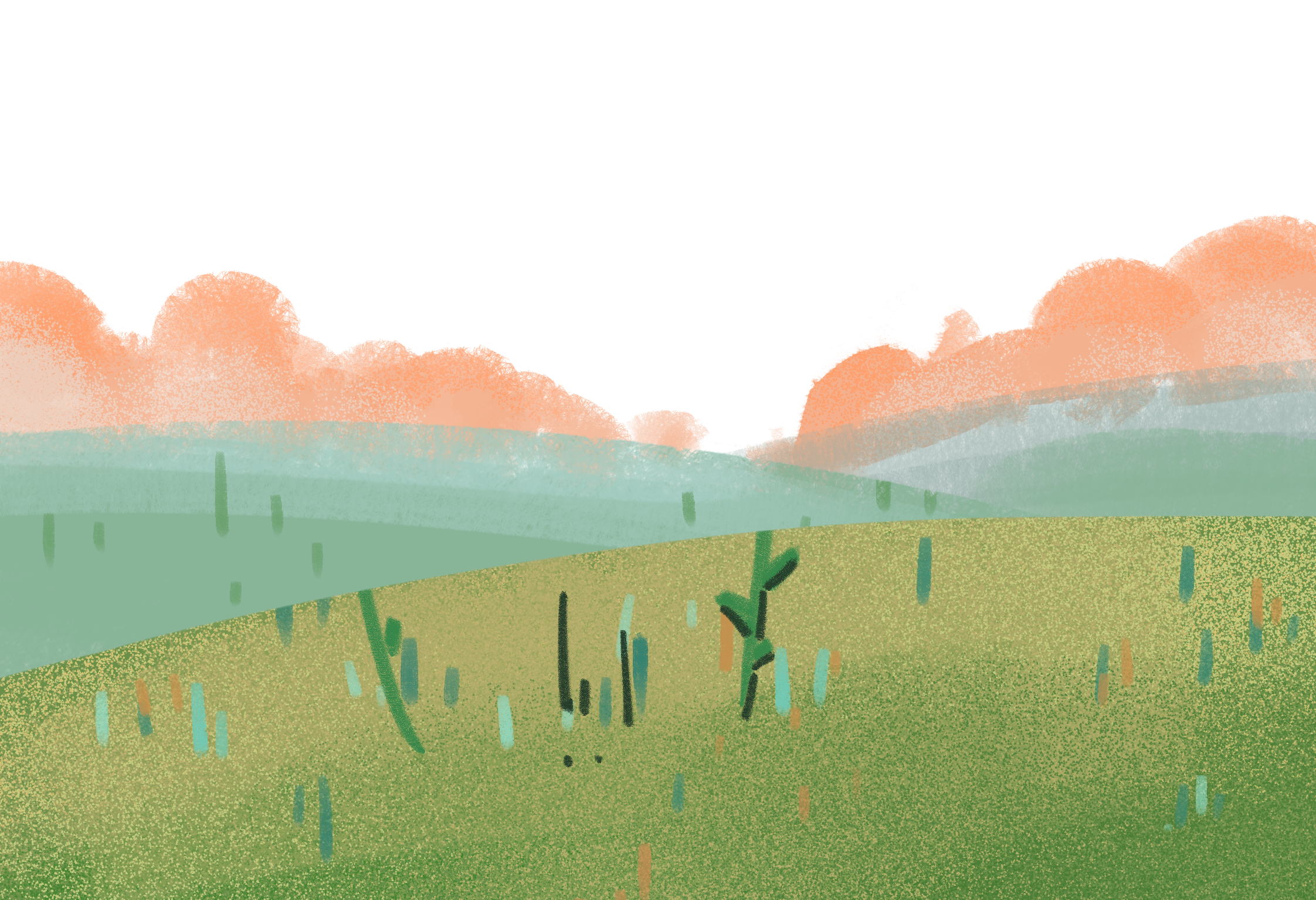 Clip “Quê tôi “ – ca sĩ Thuỳ Chi
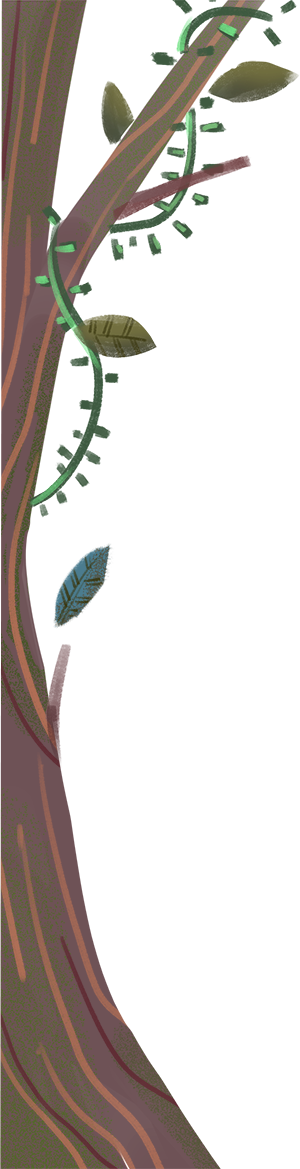 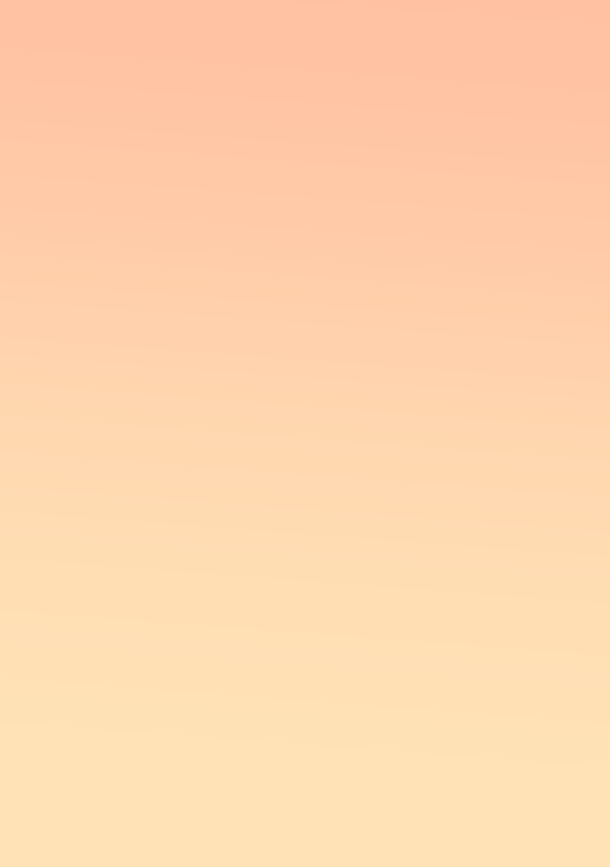 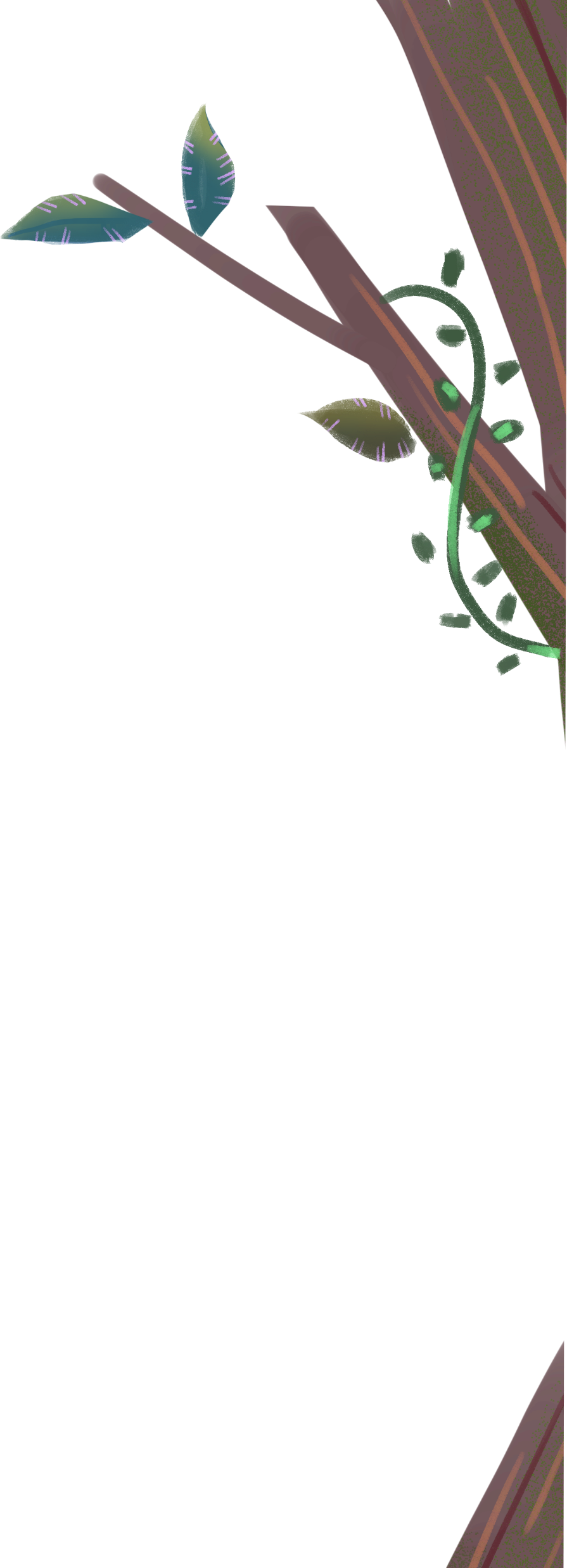 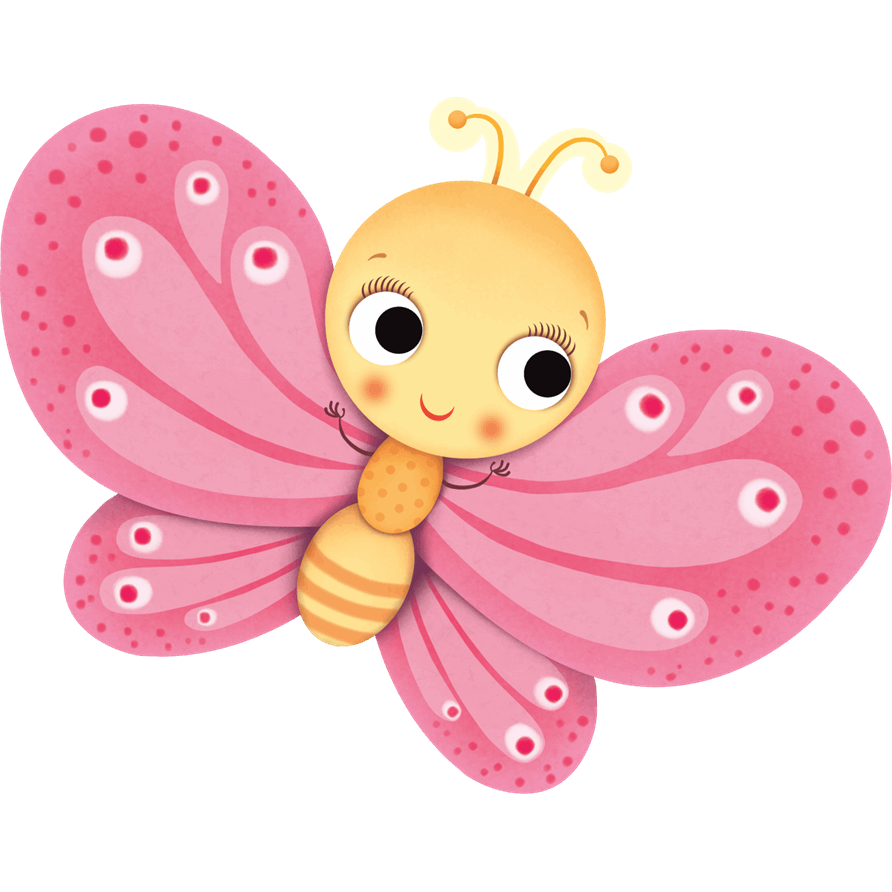 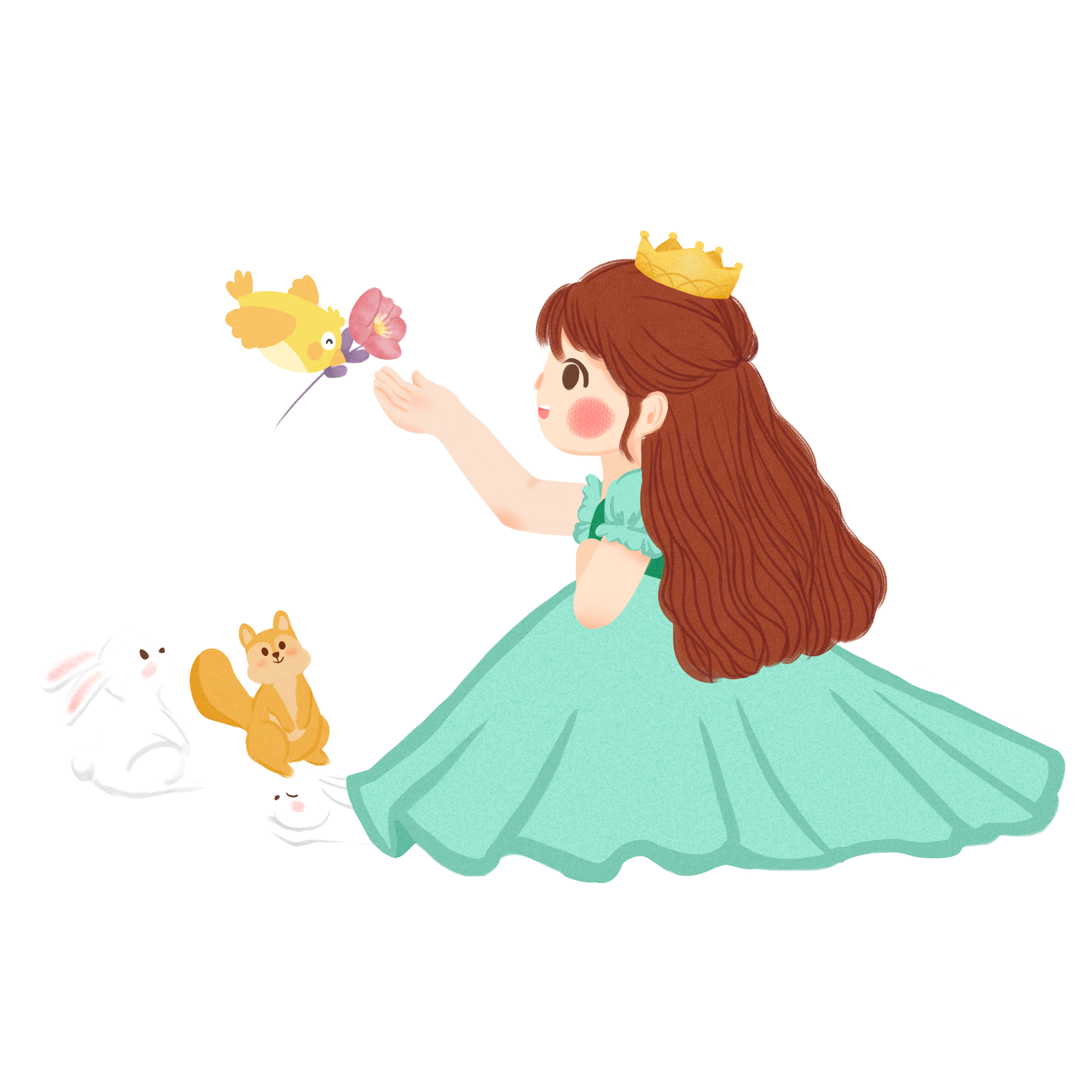 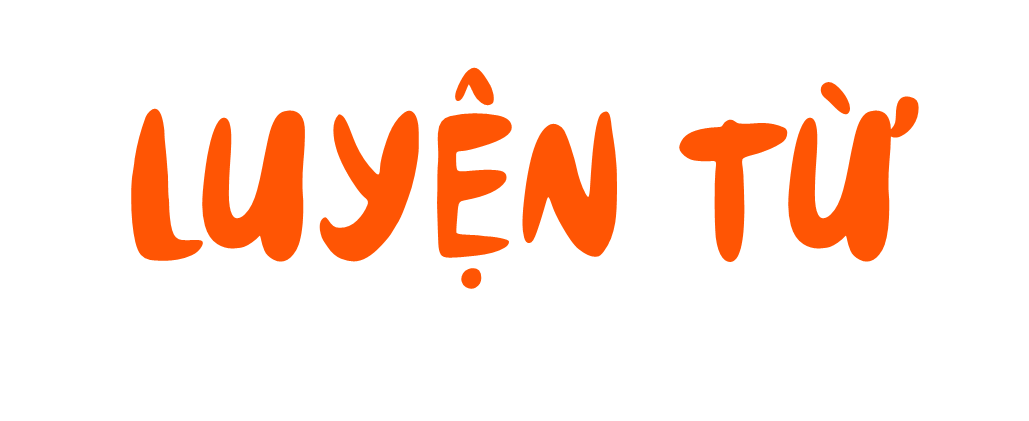 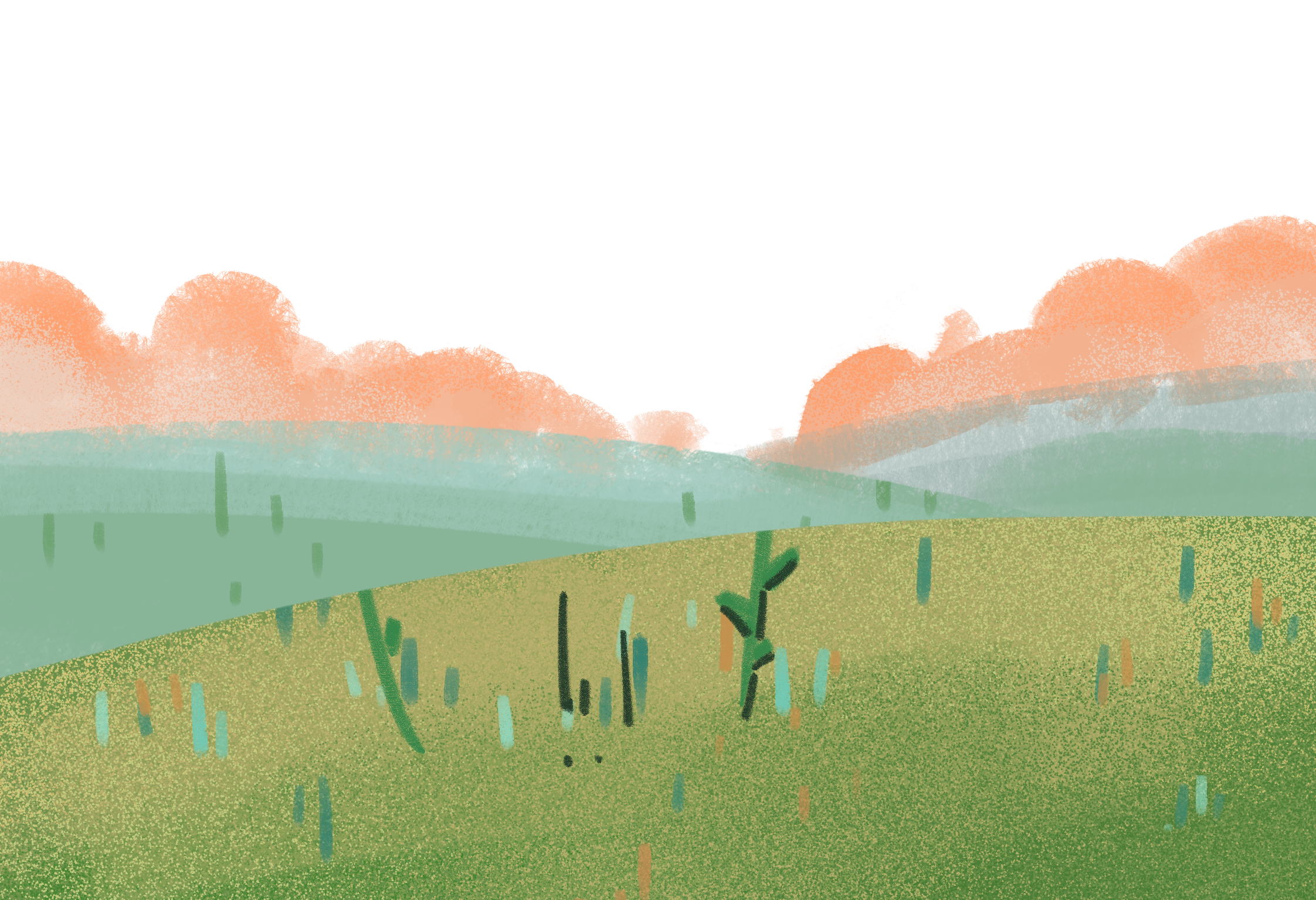 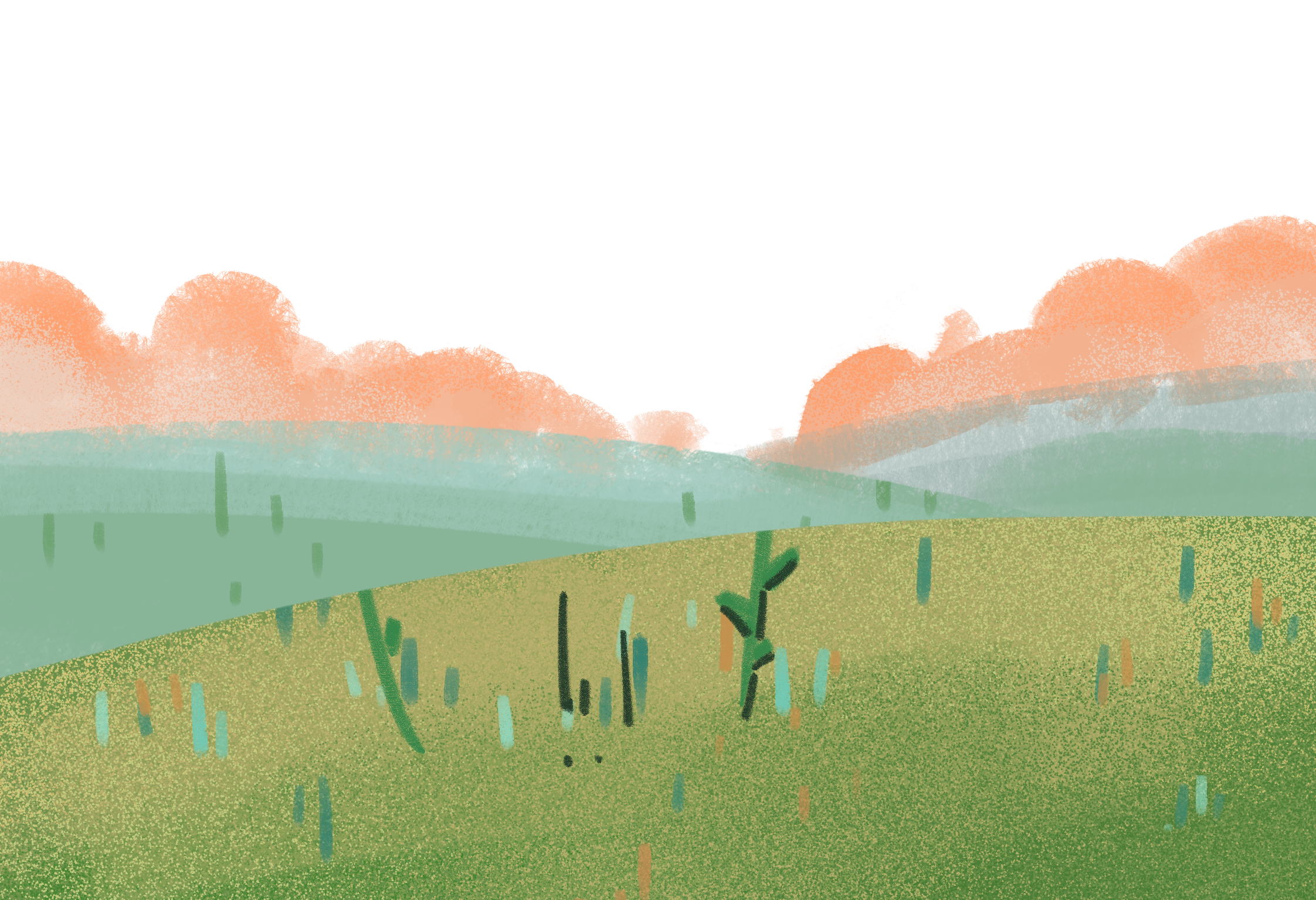 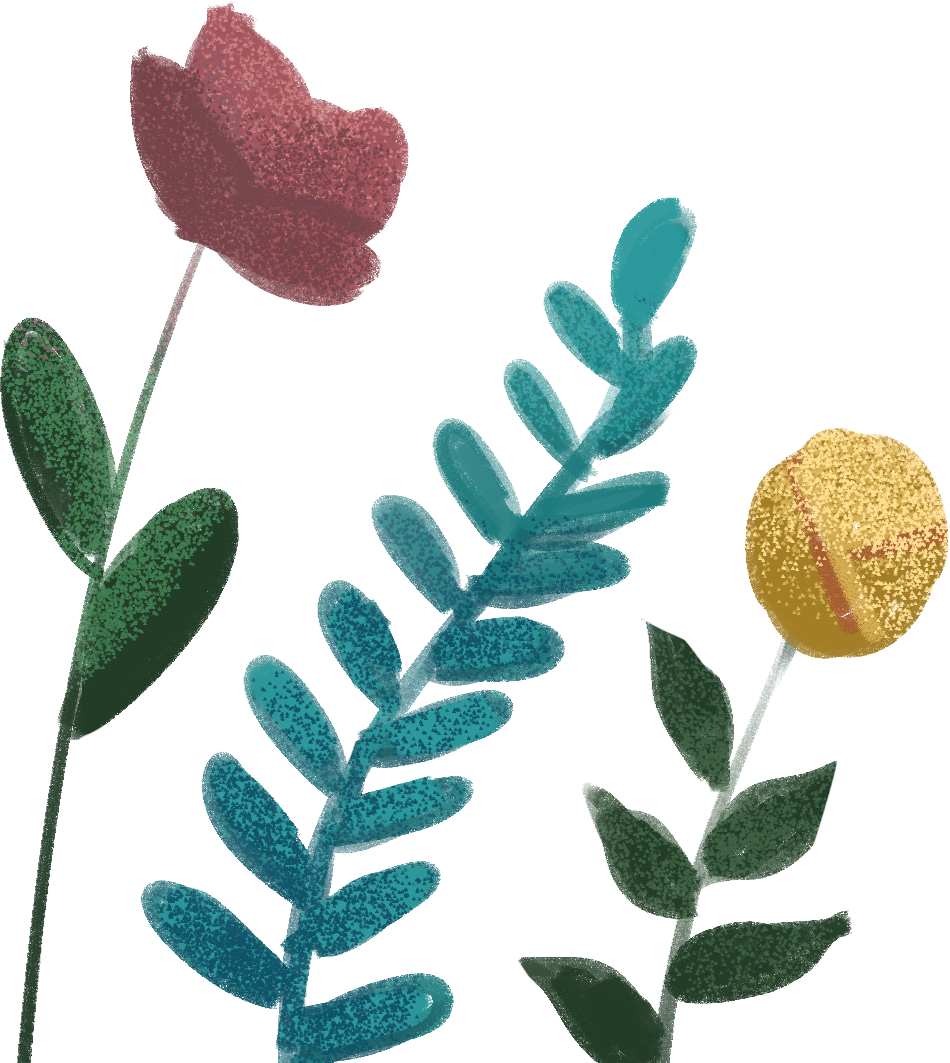 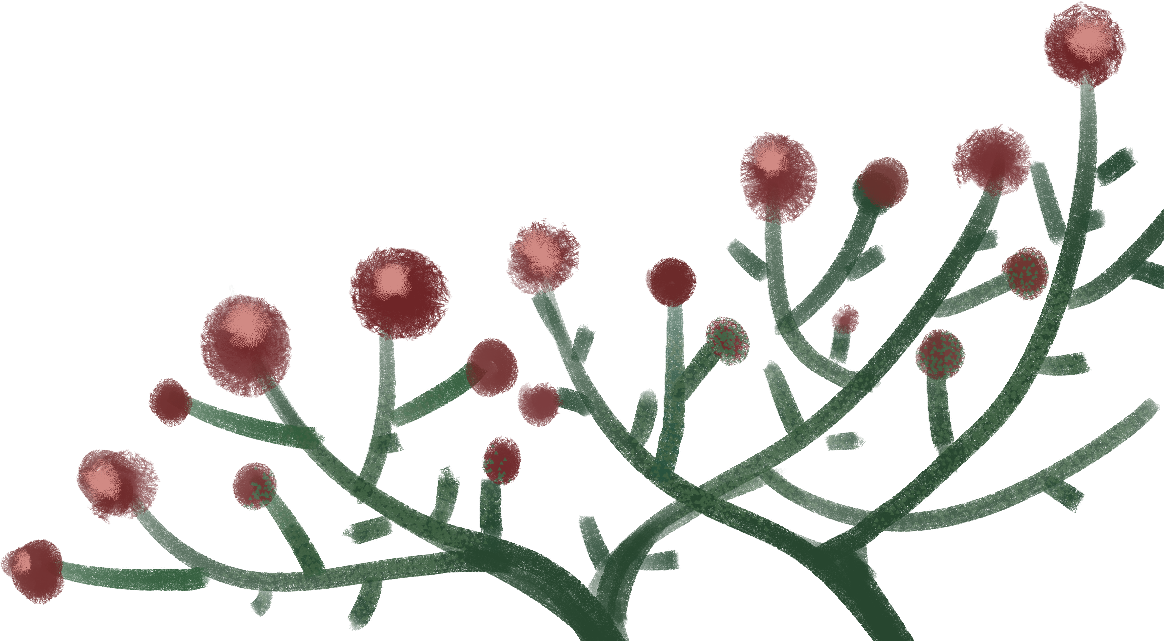 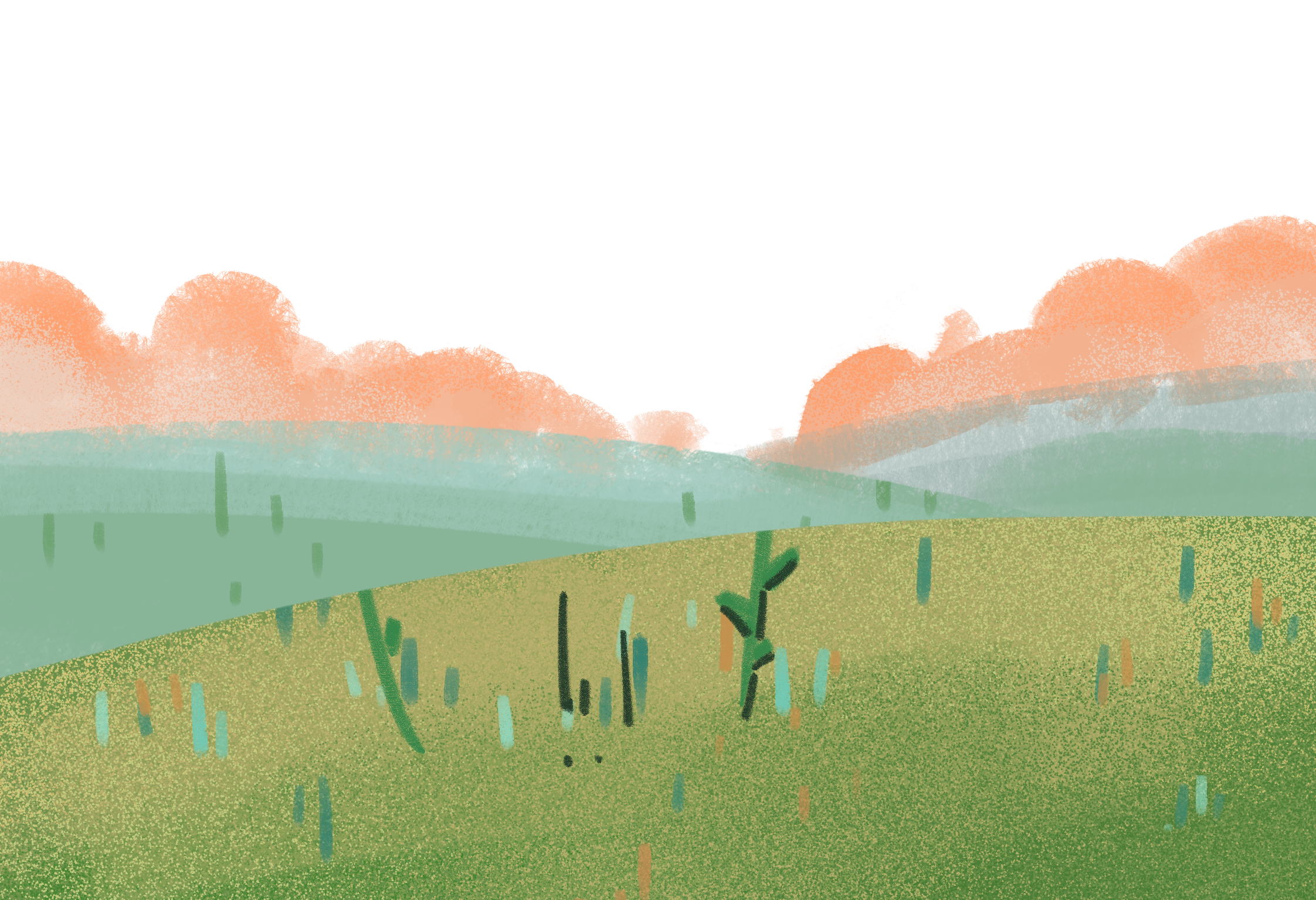 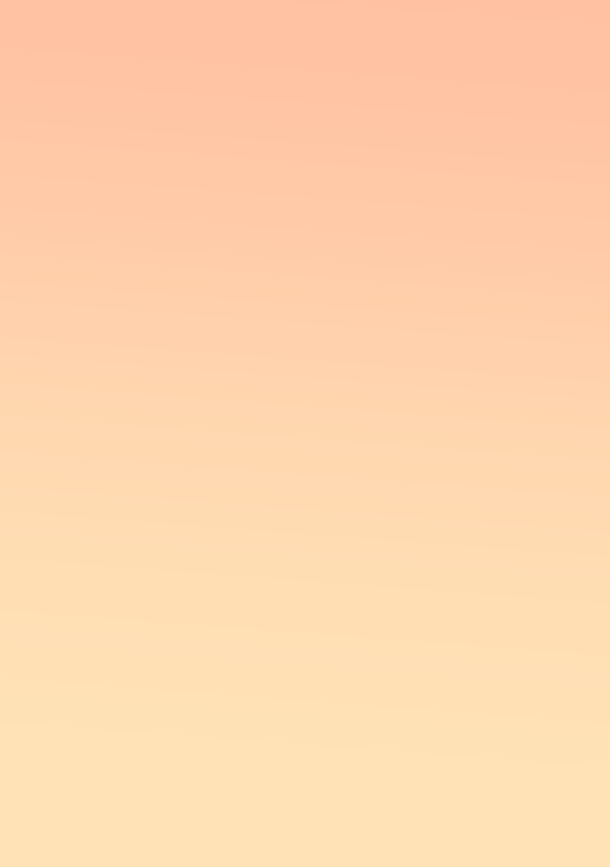 Bài 1: Dựa vào tranh, tìm từ ngữ chỉ sự vật, hoạt động( theo mẫu)
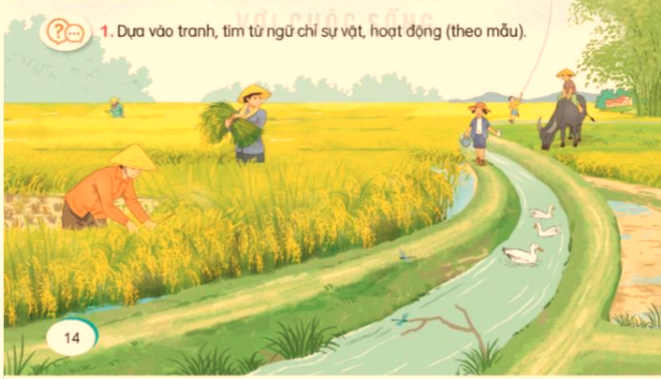 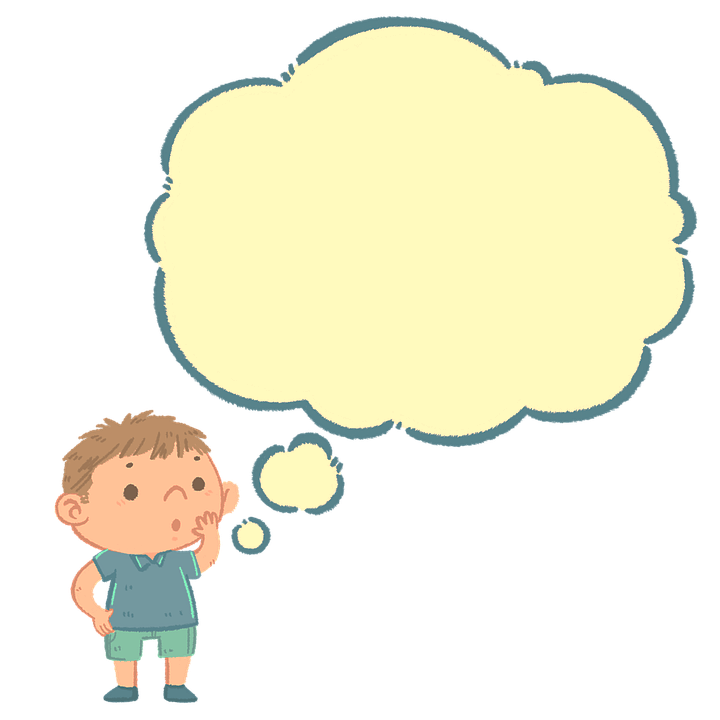 Làm phiếu cá nhân trong thời gian 2 phút
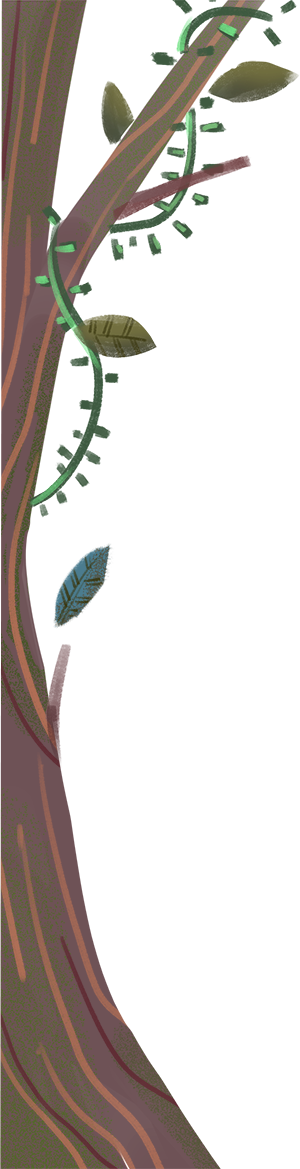 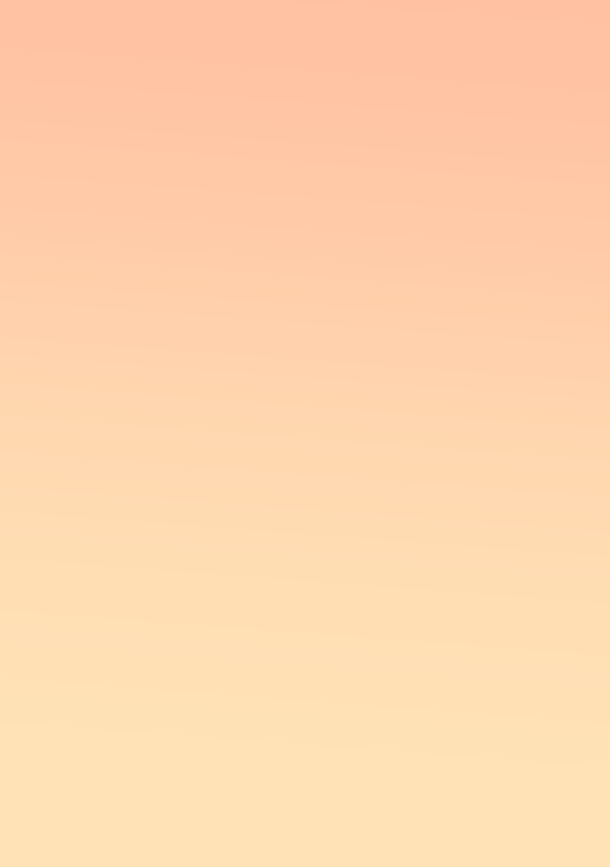 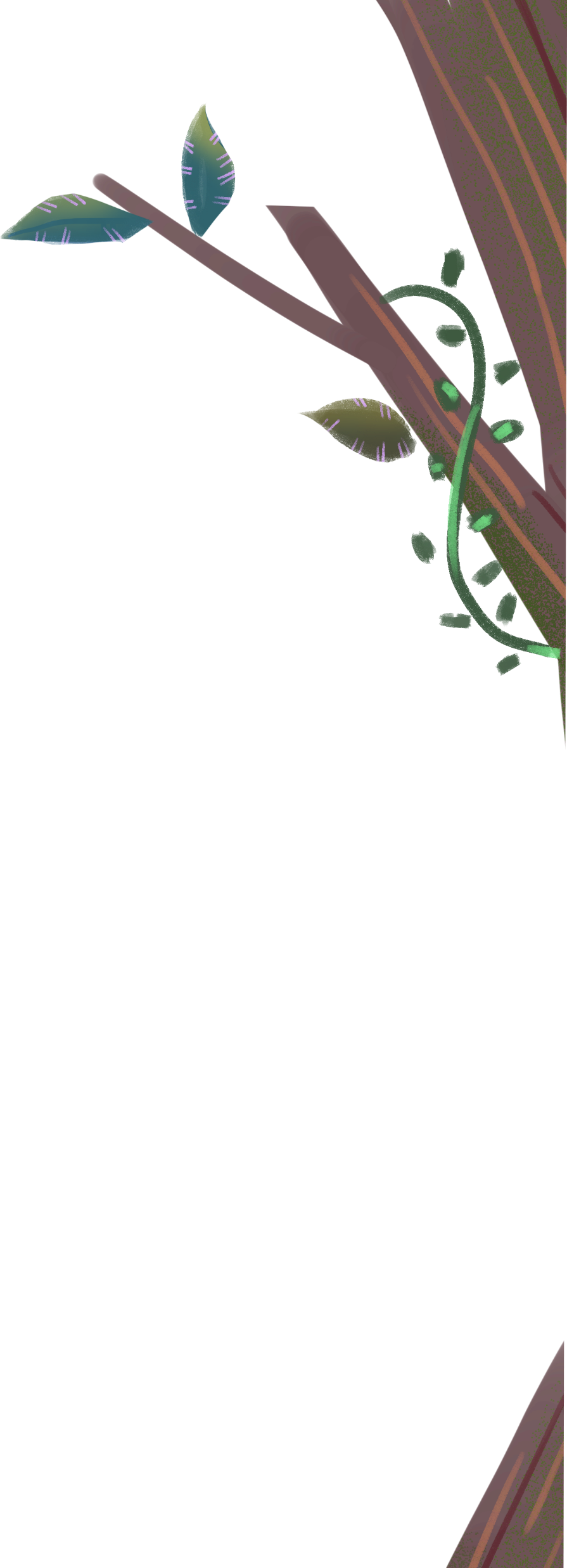 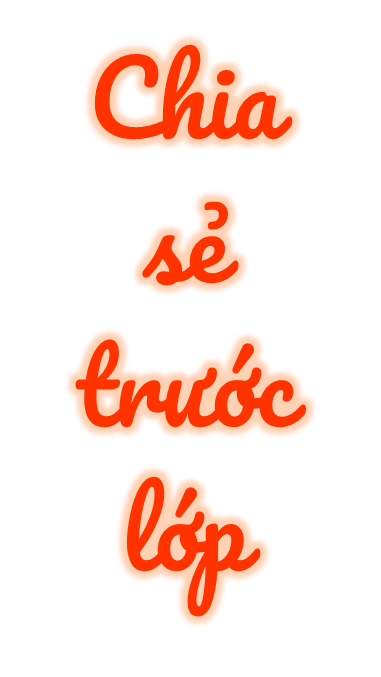 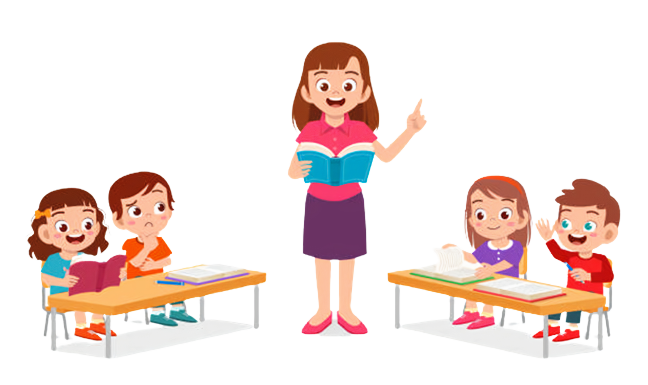 NHẬN XÉT
TRÌNH BÀY
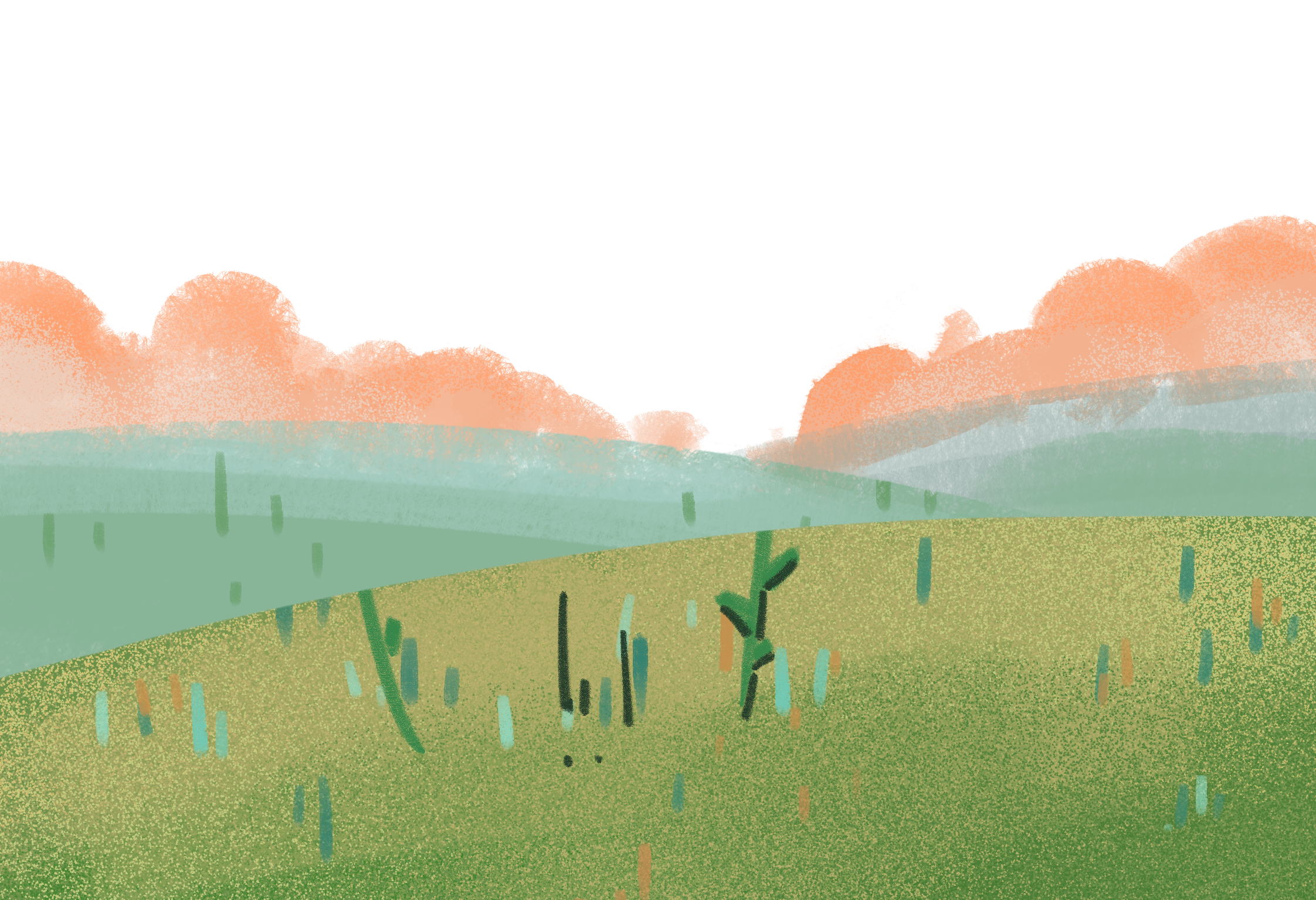 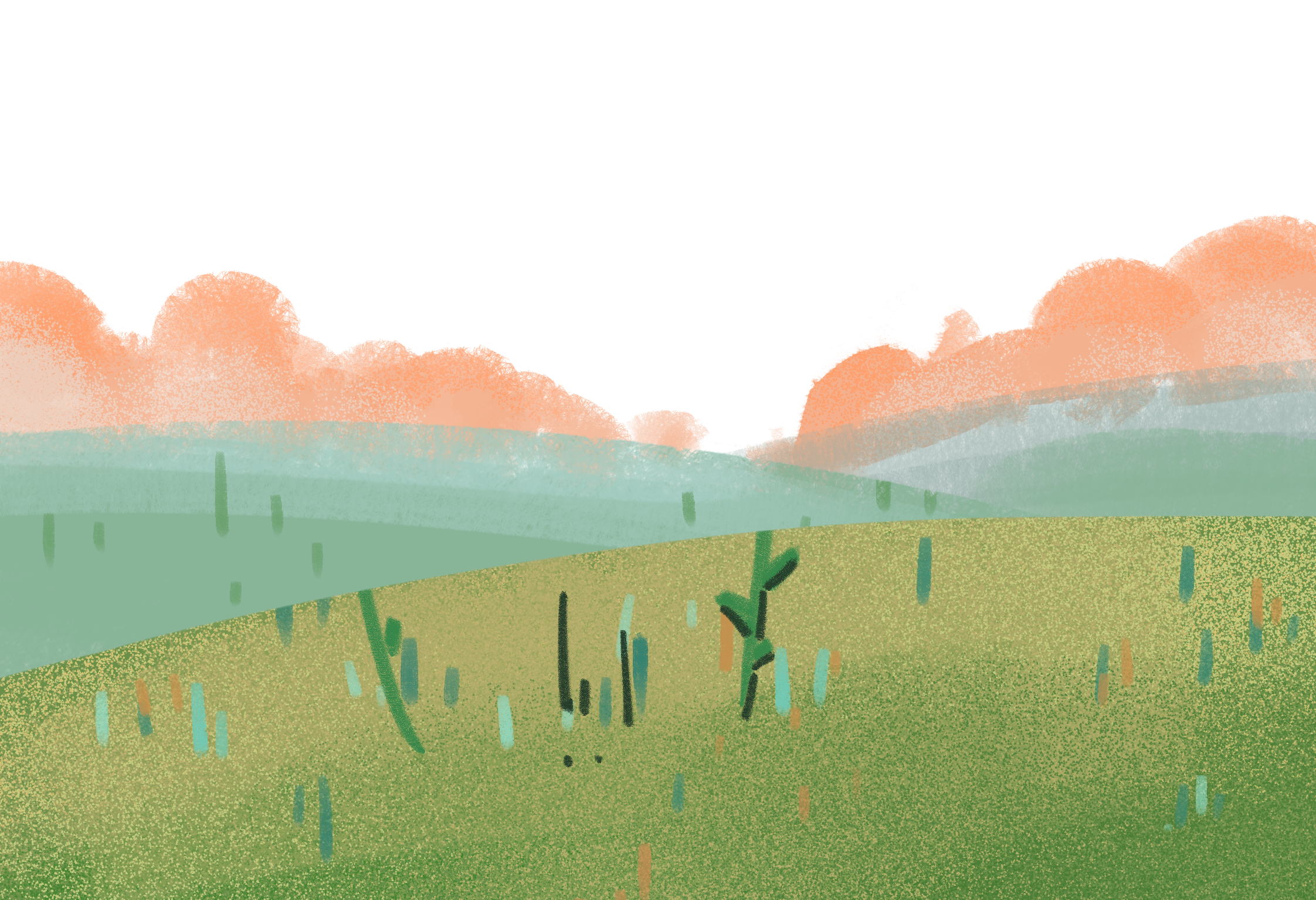 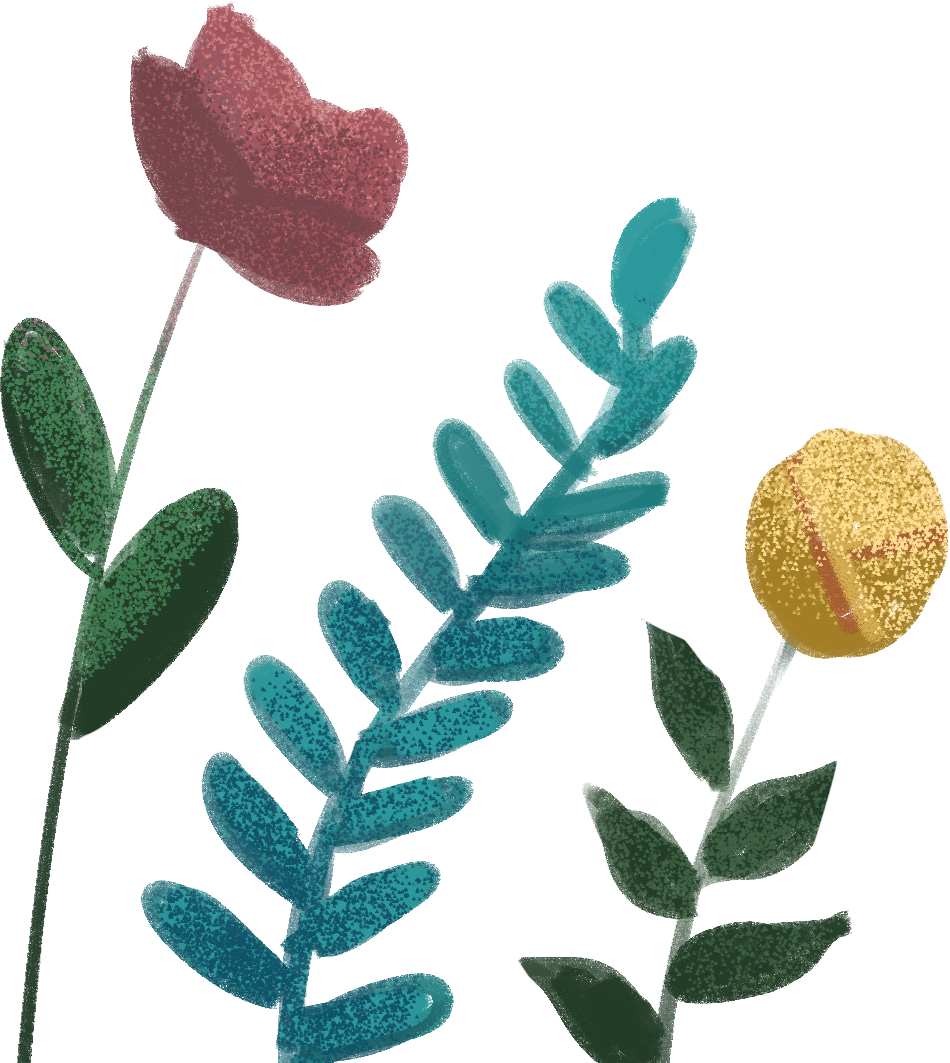 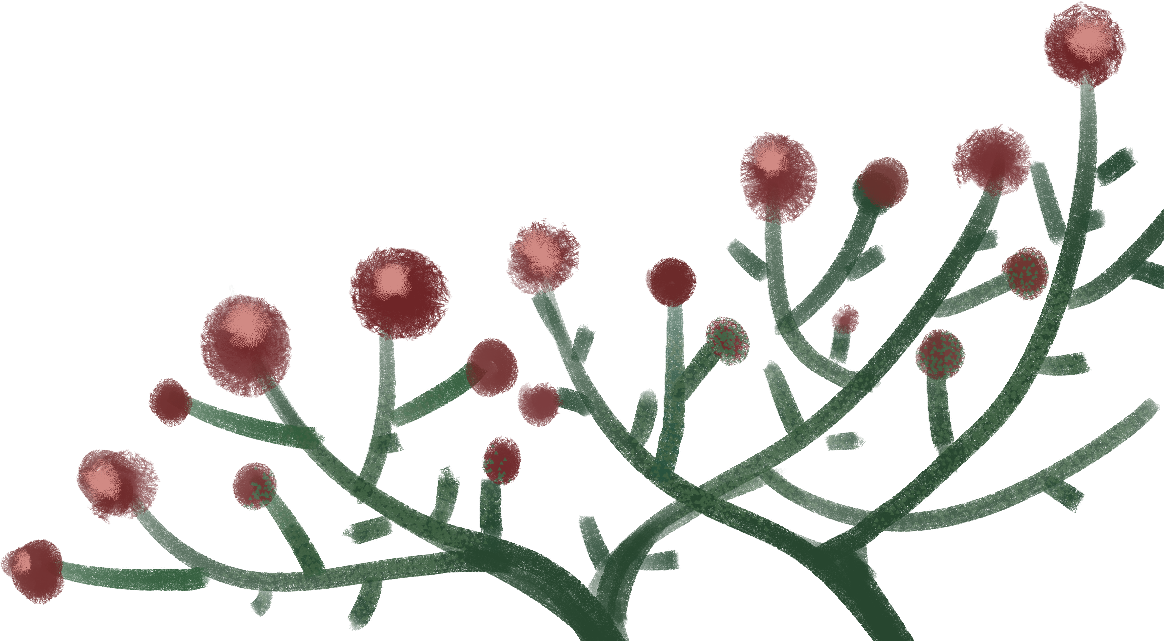 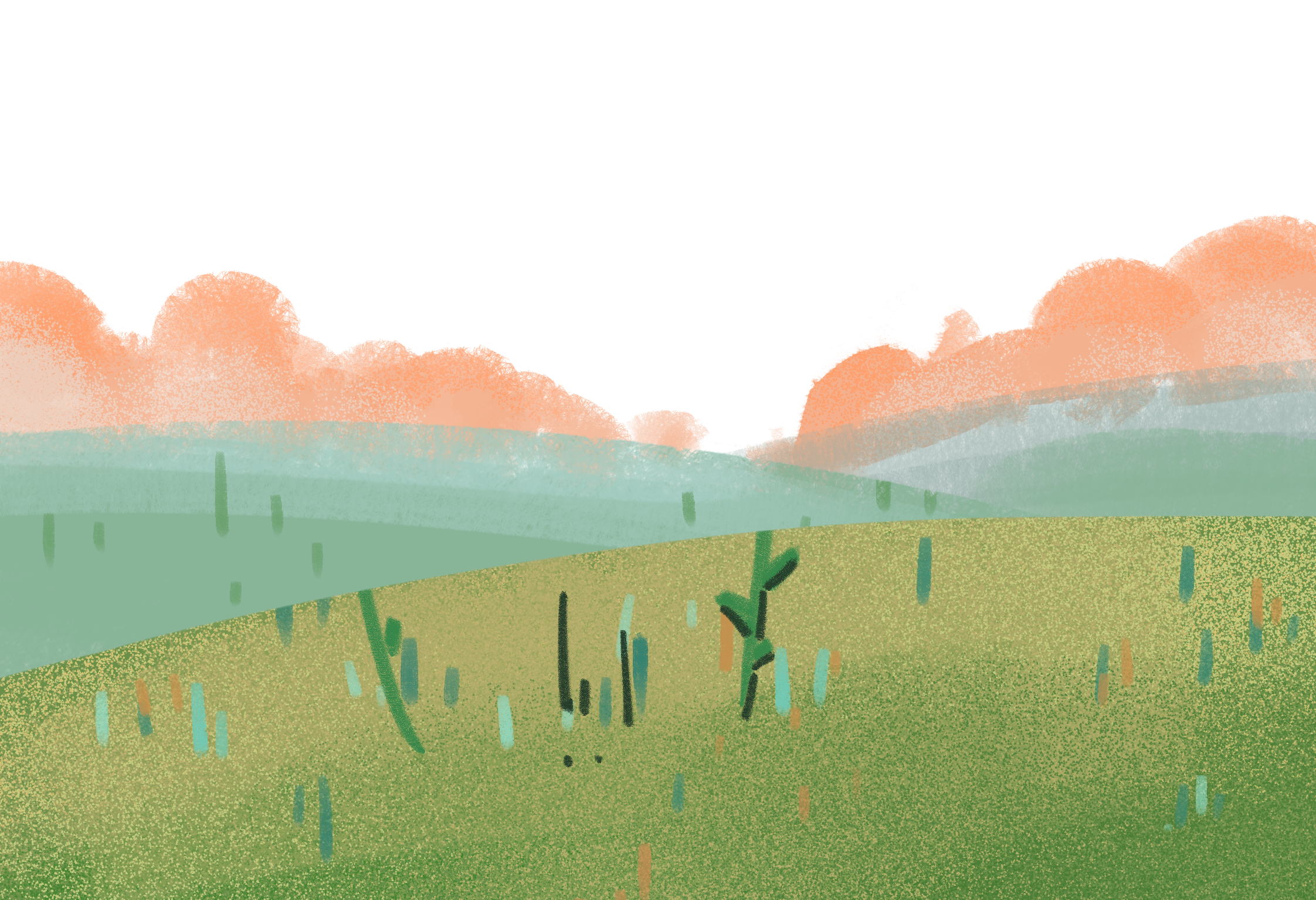 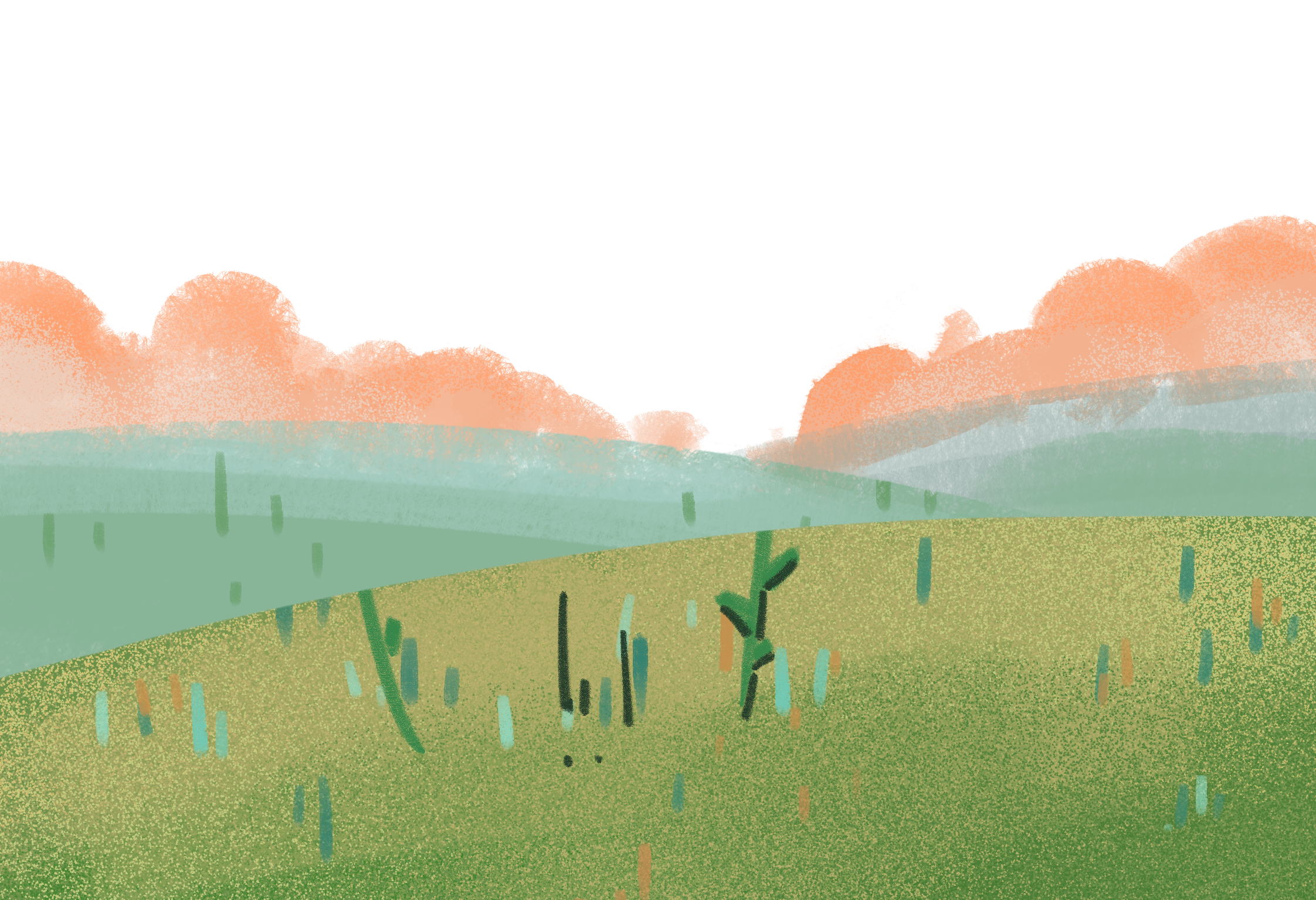 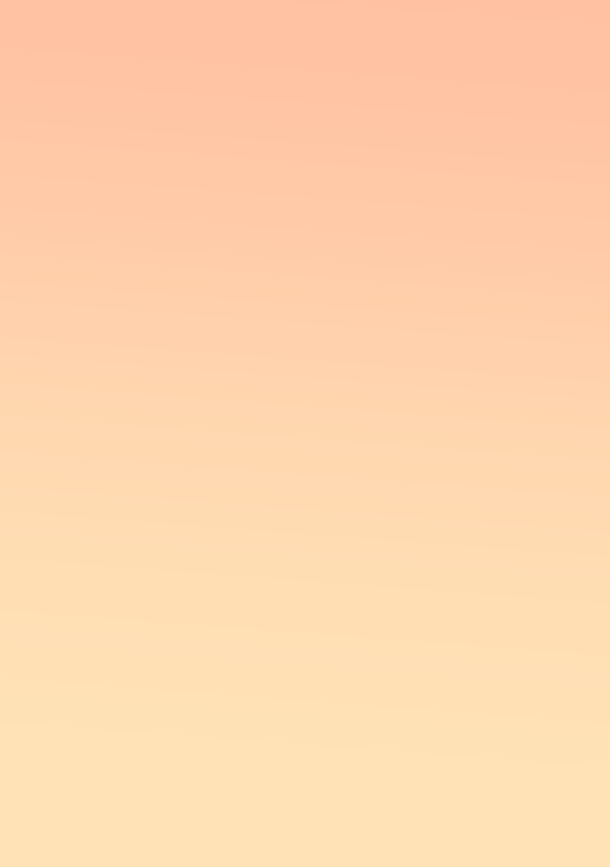 1. Dựa vào tranh, tìm từ ngữ chỉ sự vật, hoạt động (theo mẫu)
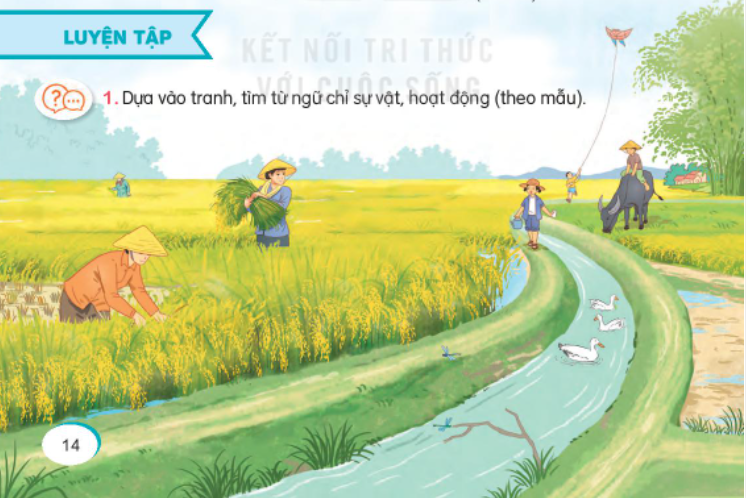 Con vịt
Bạn nam
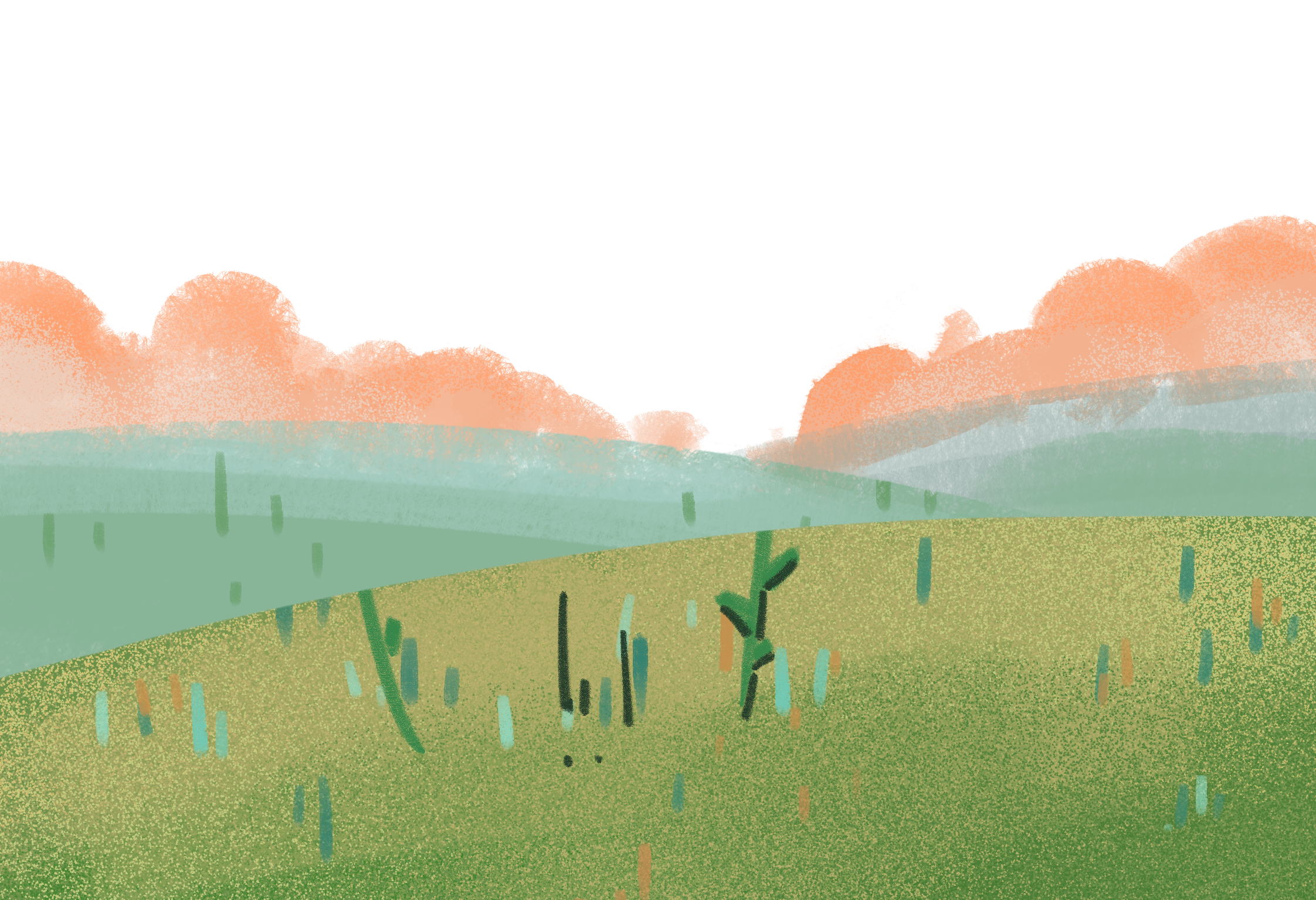 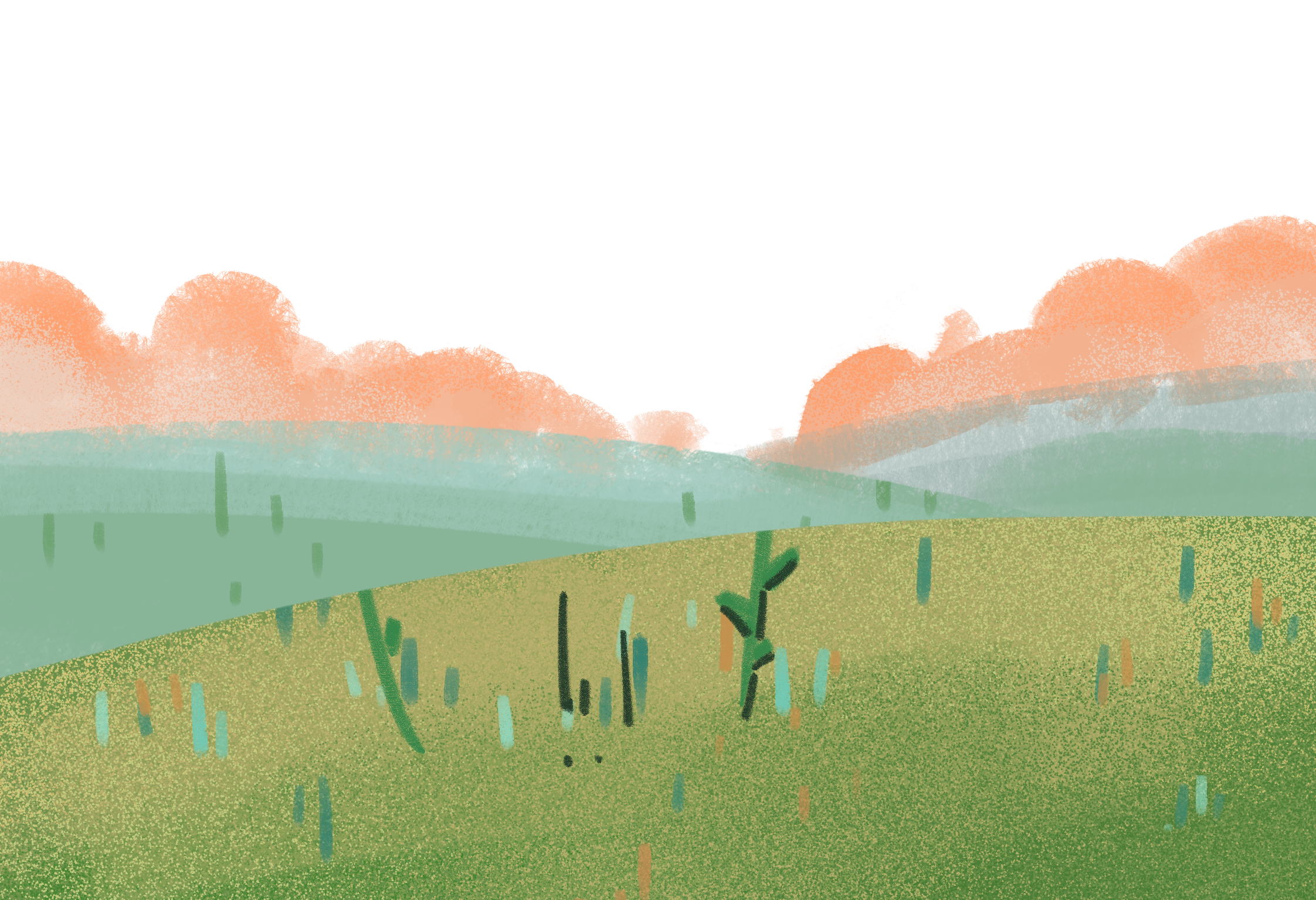 Thả diều
Chuồn chuồn
Bạn nữ
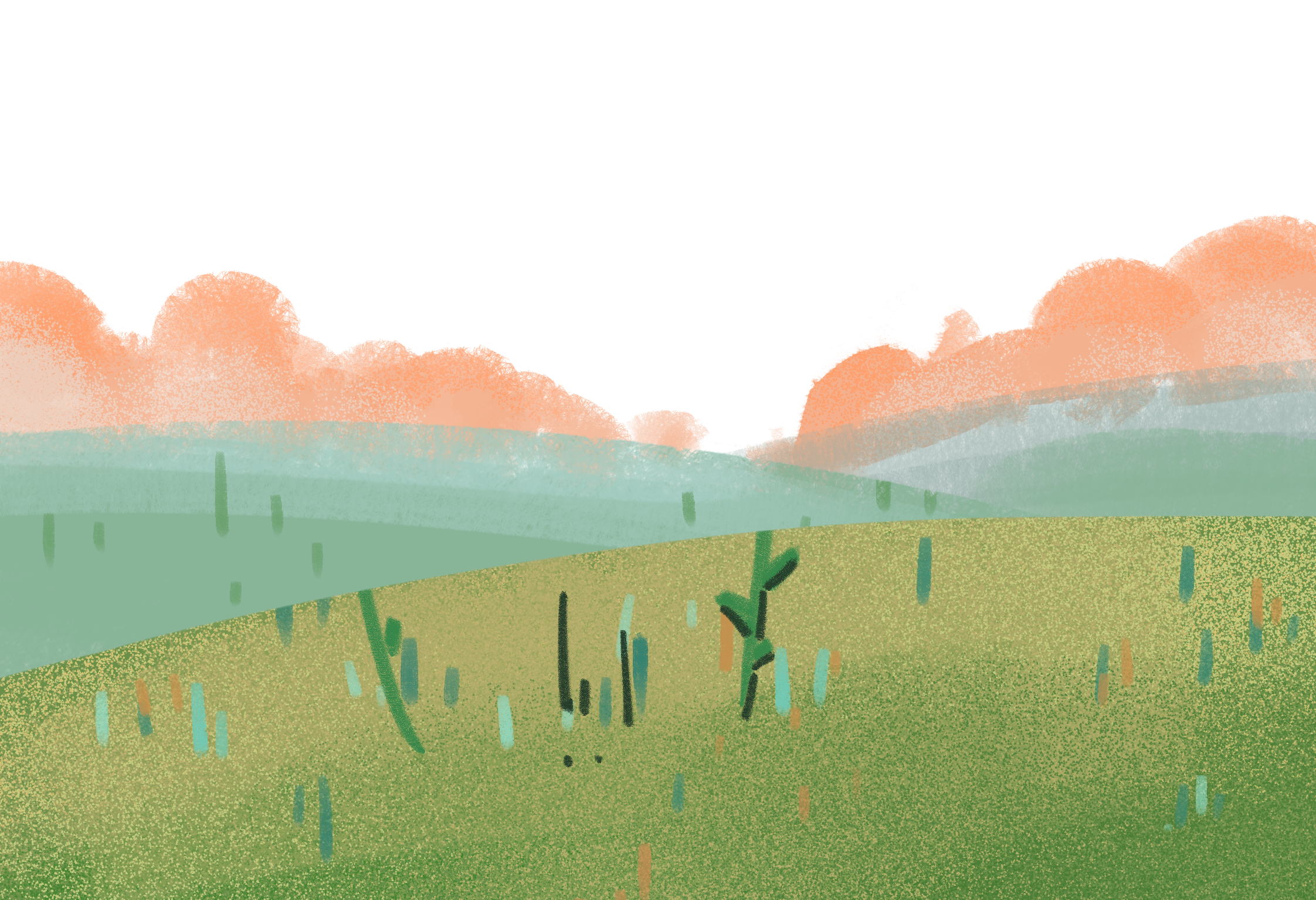 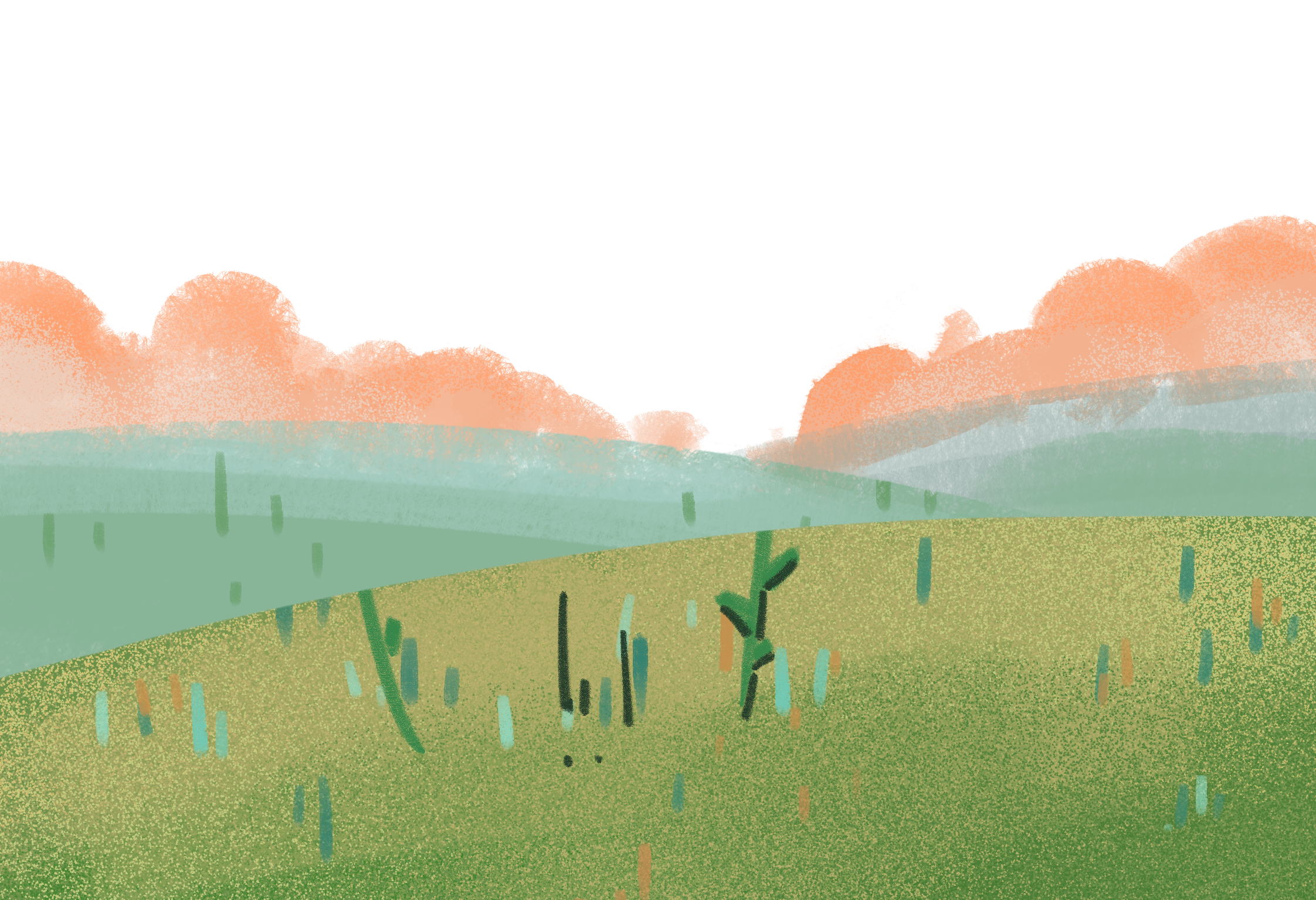 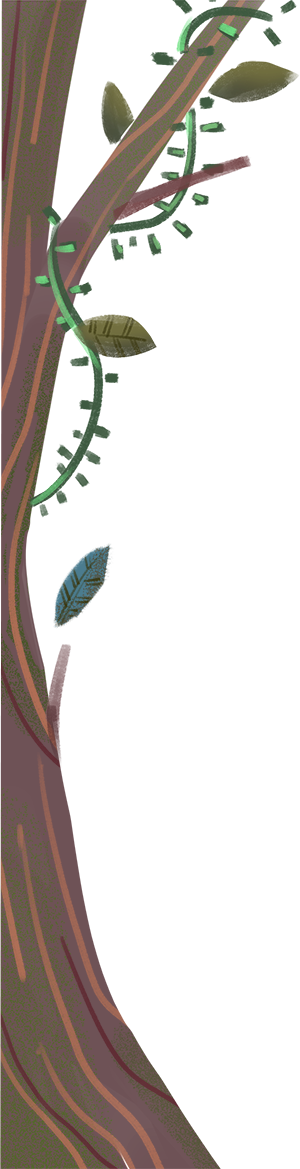 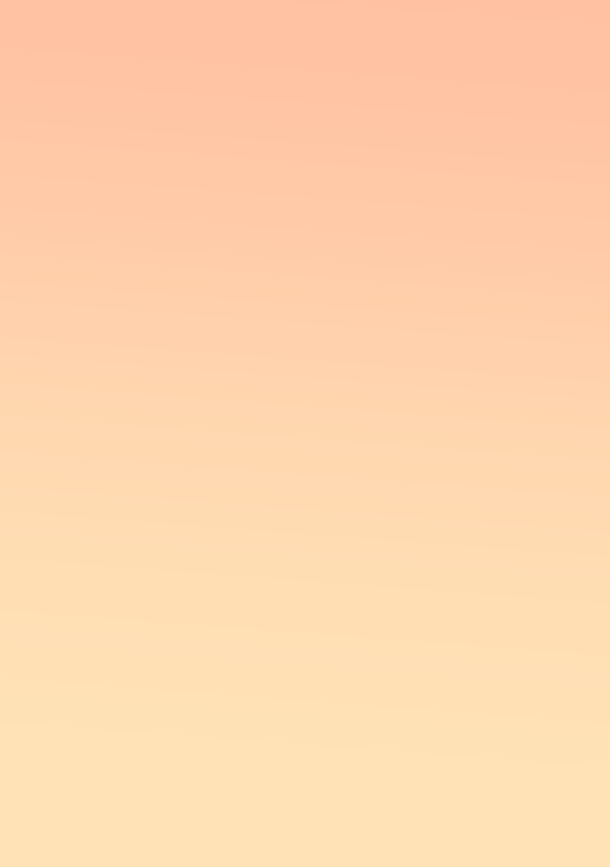 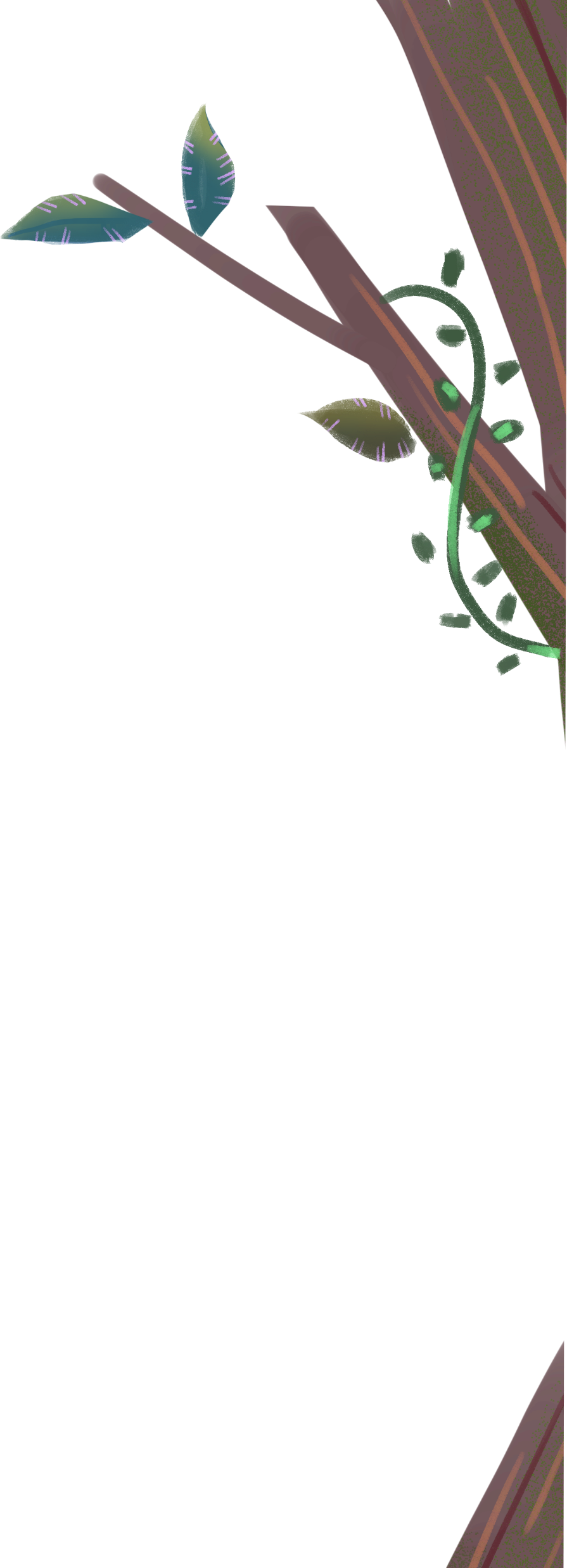 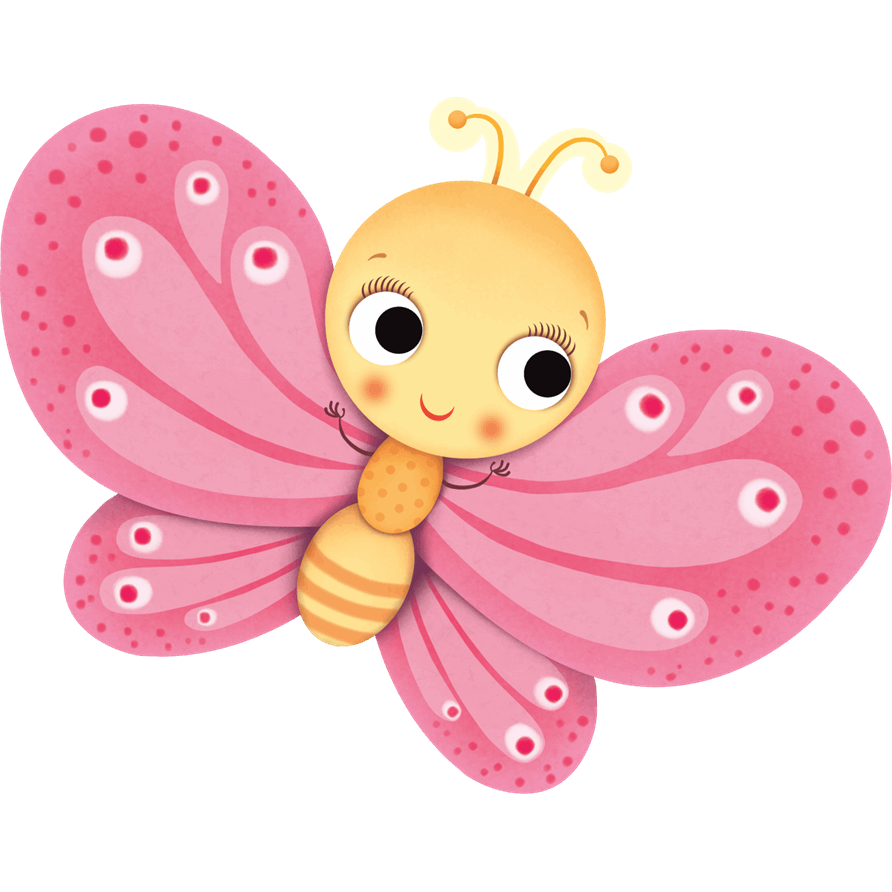 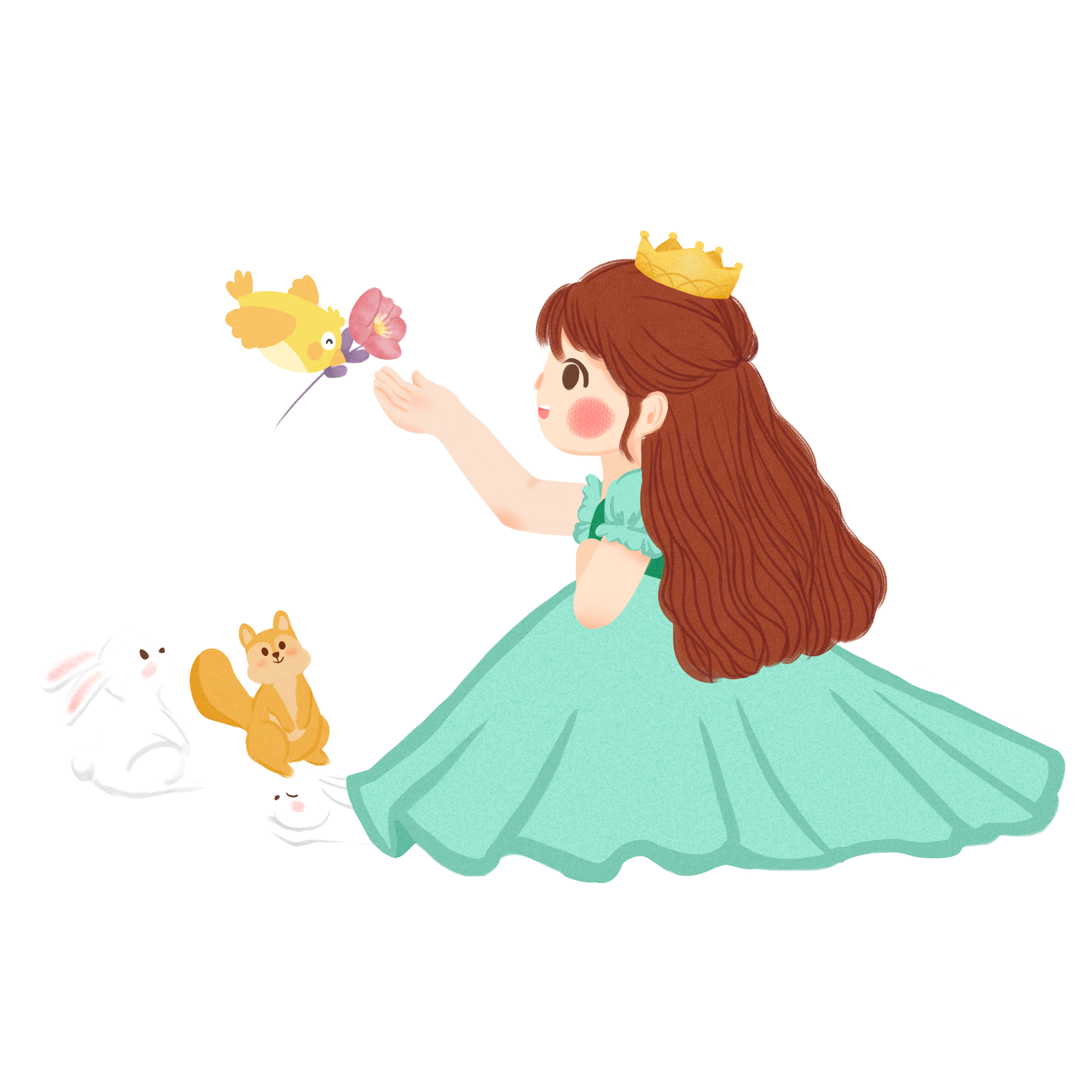 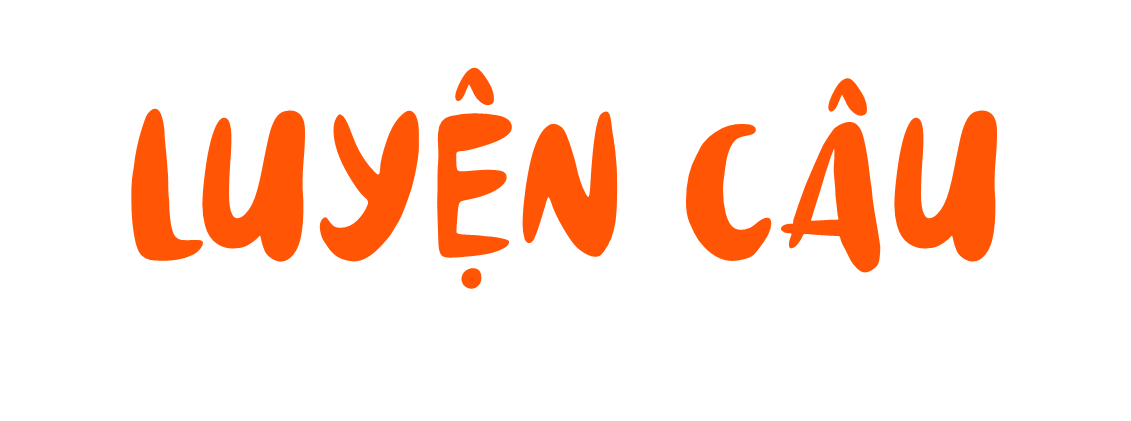 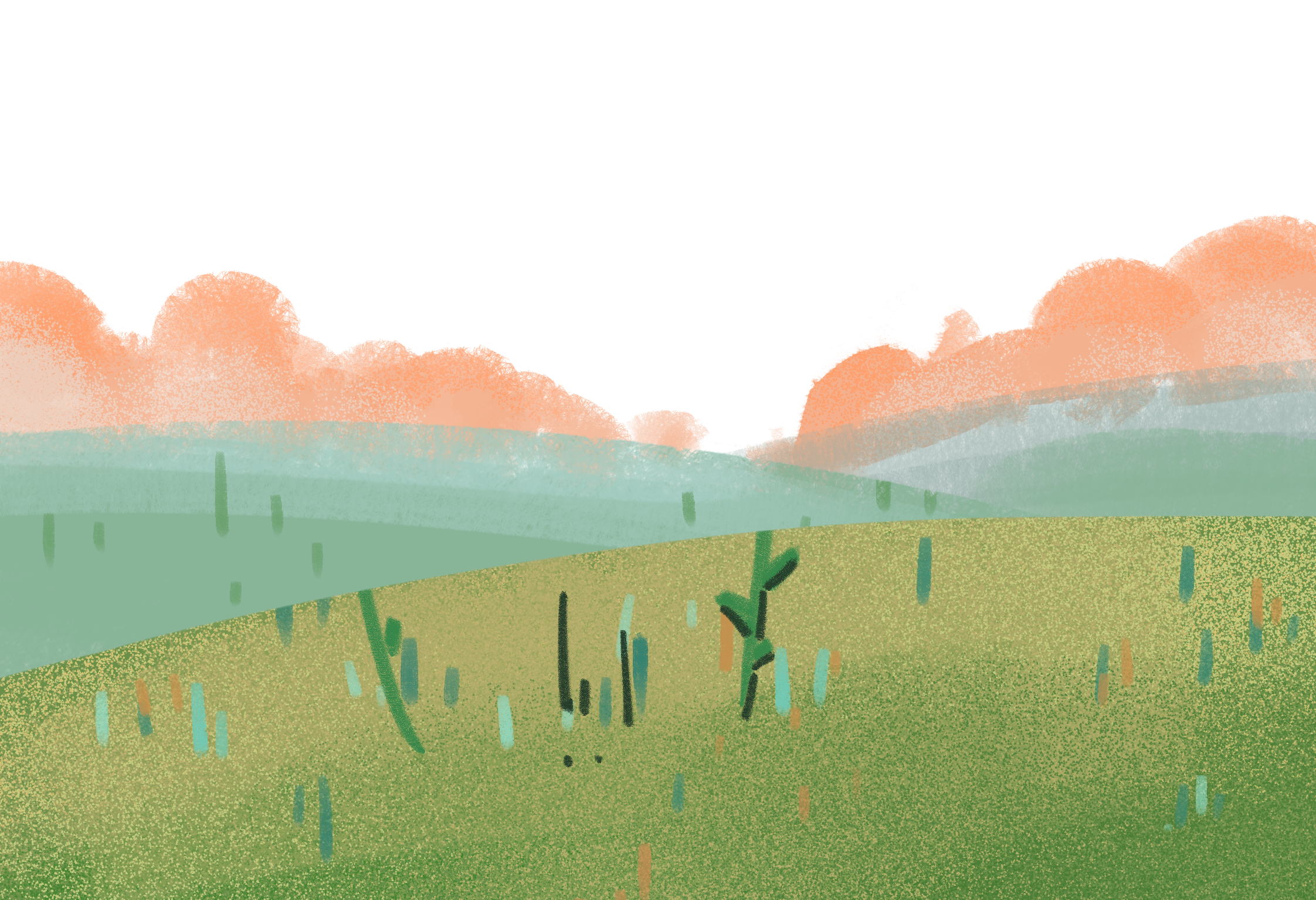 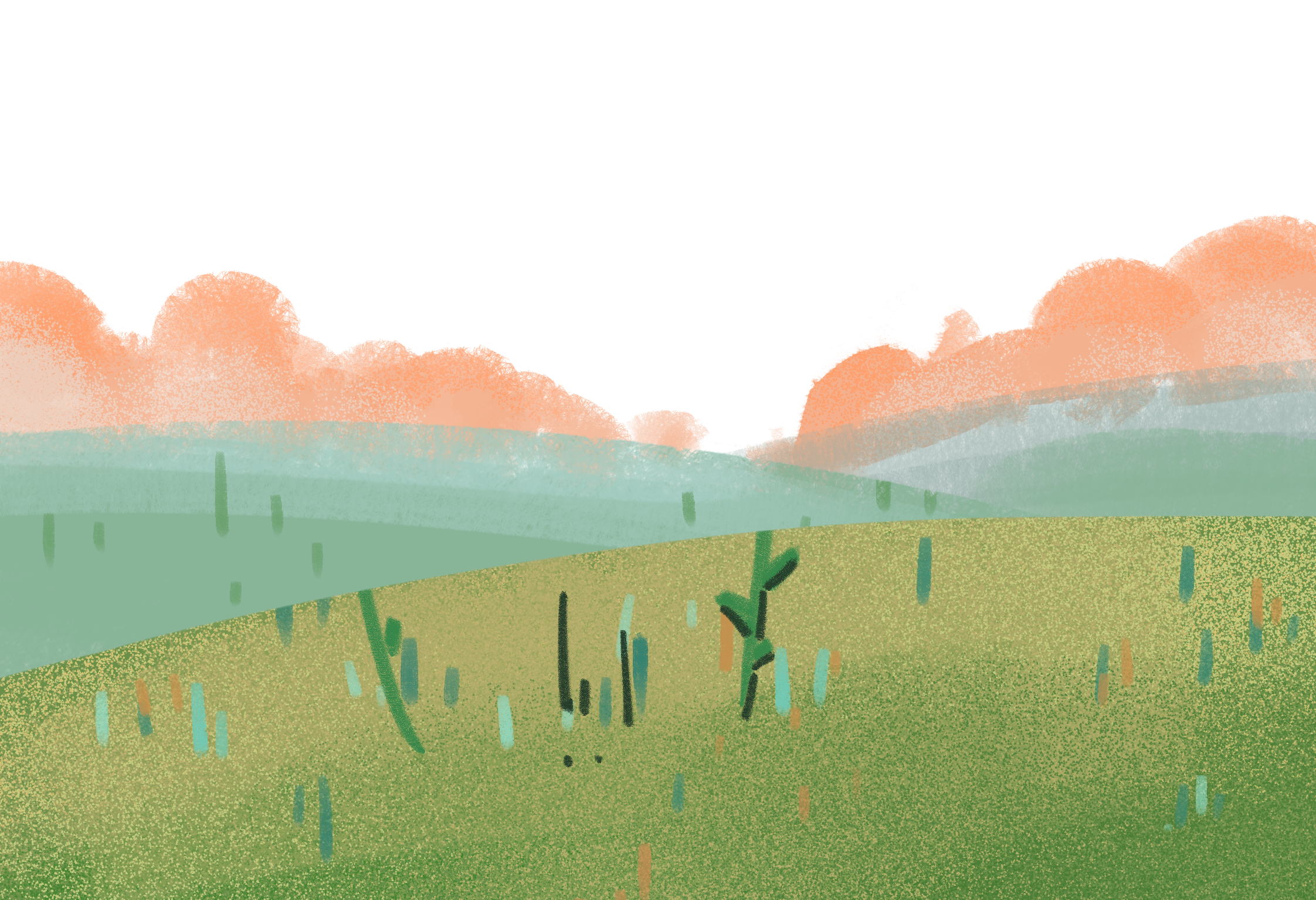 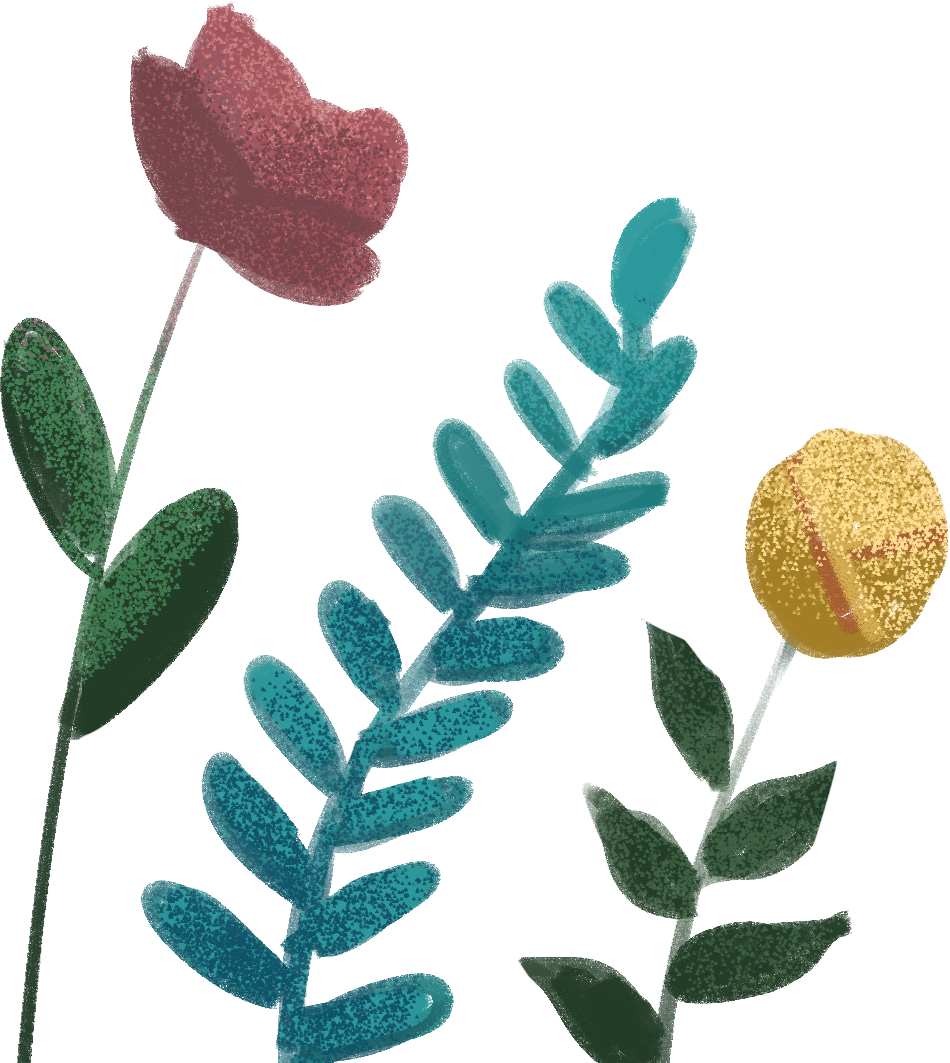 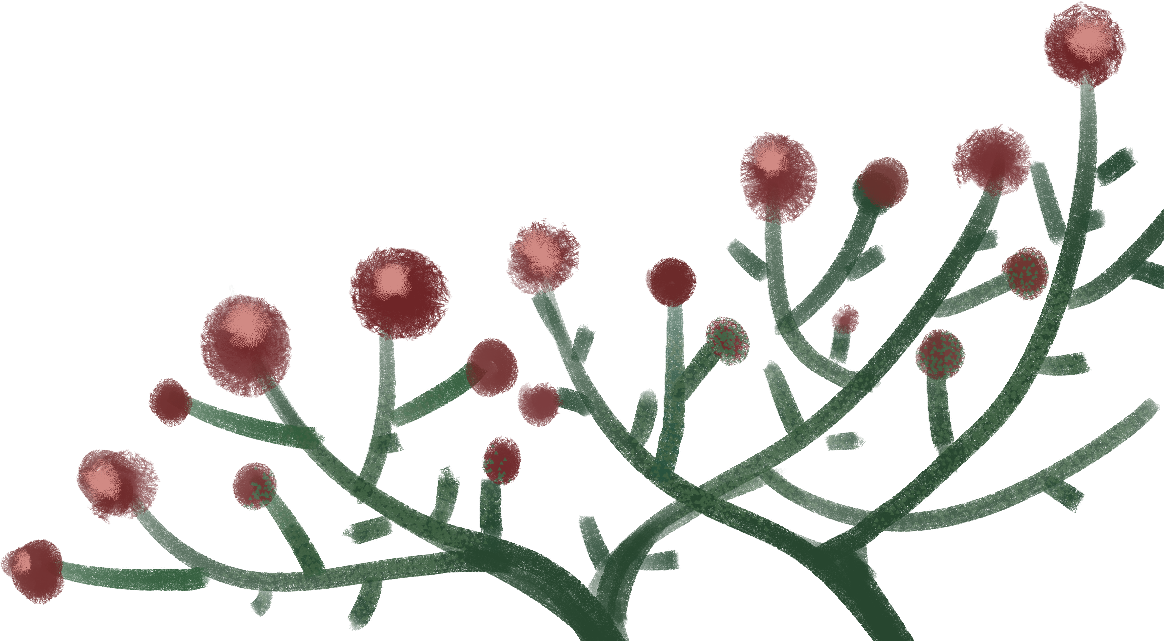 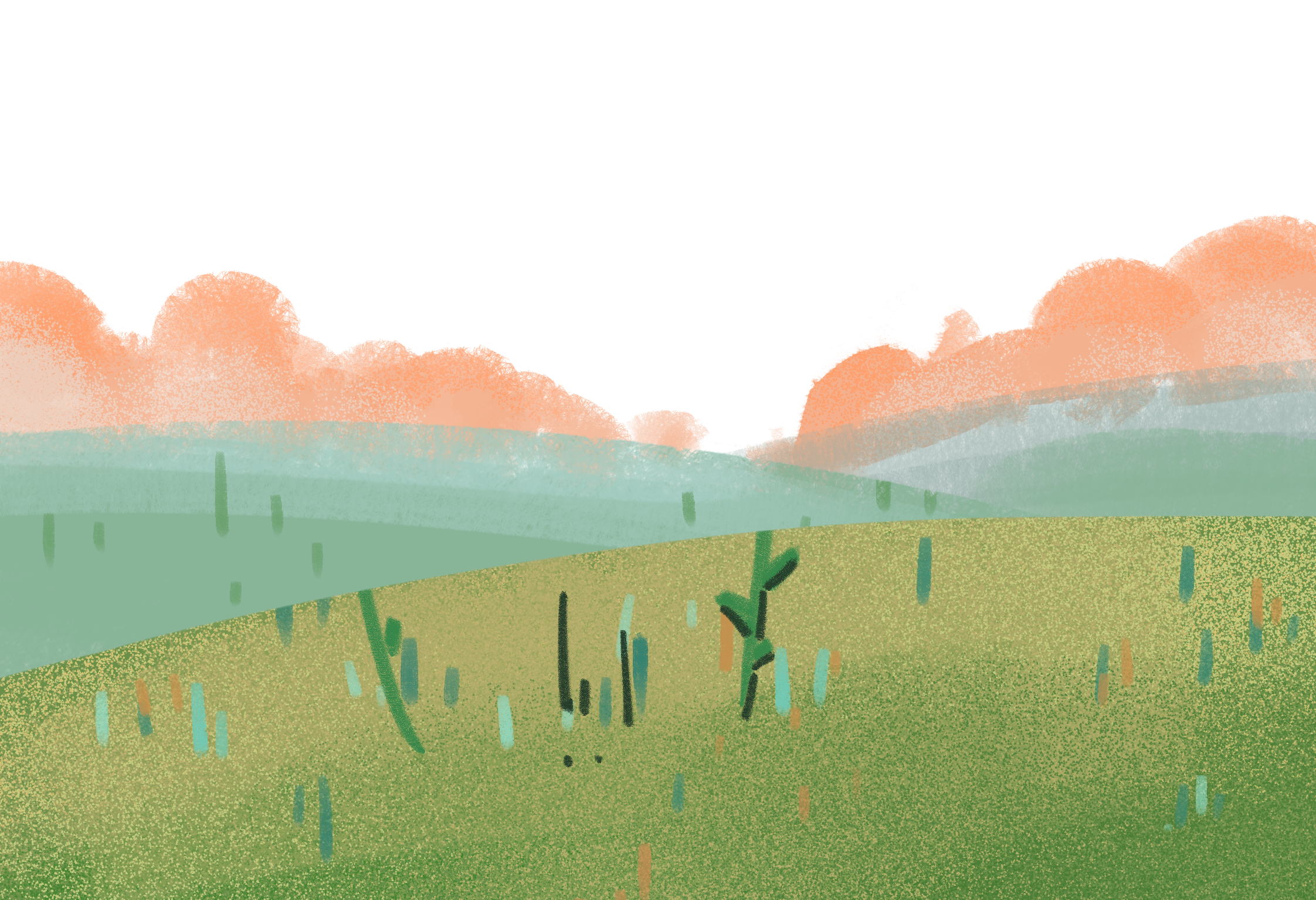 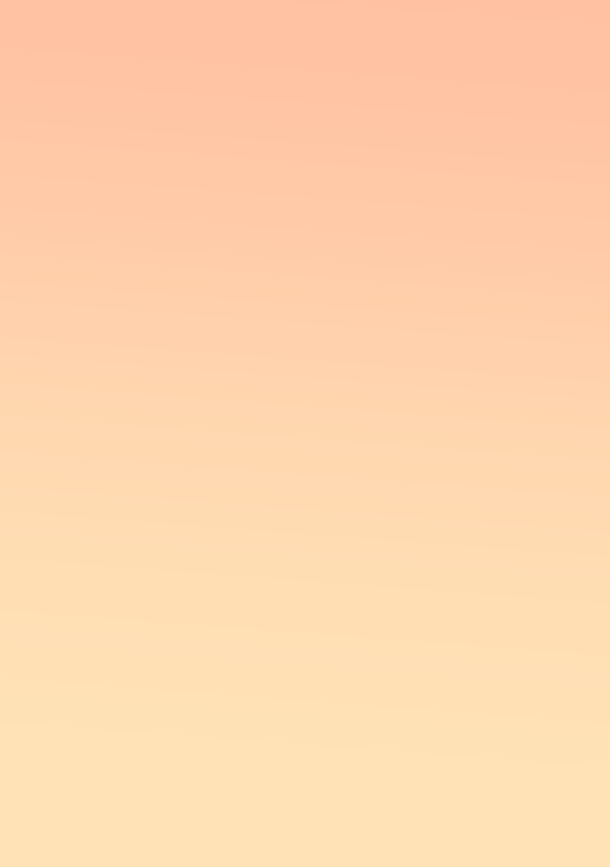 Dựa vào từ ngữ tìm được ở bài tập 1, đặt câu
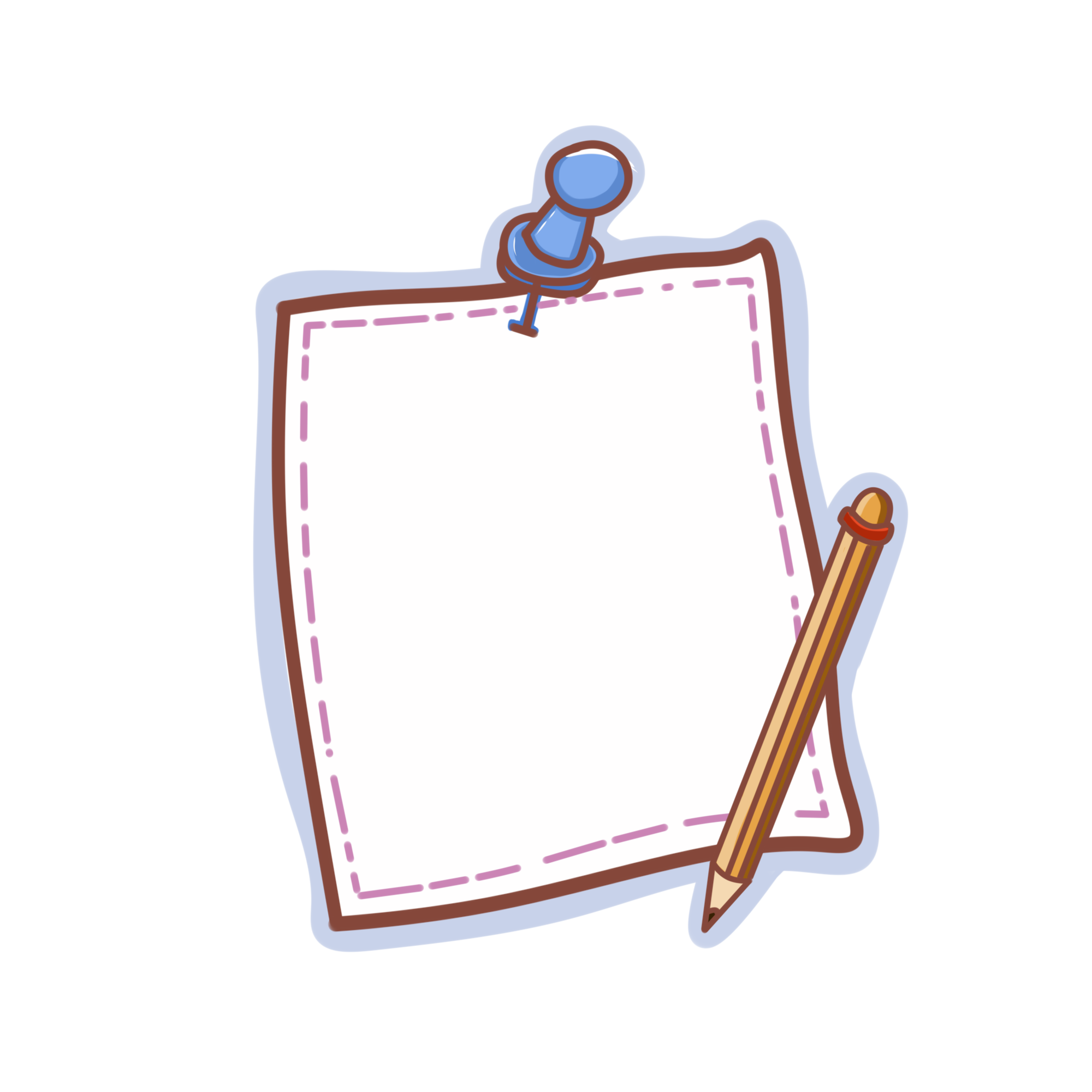 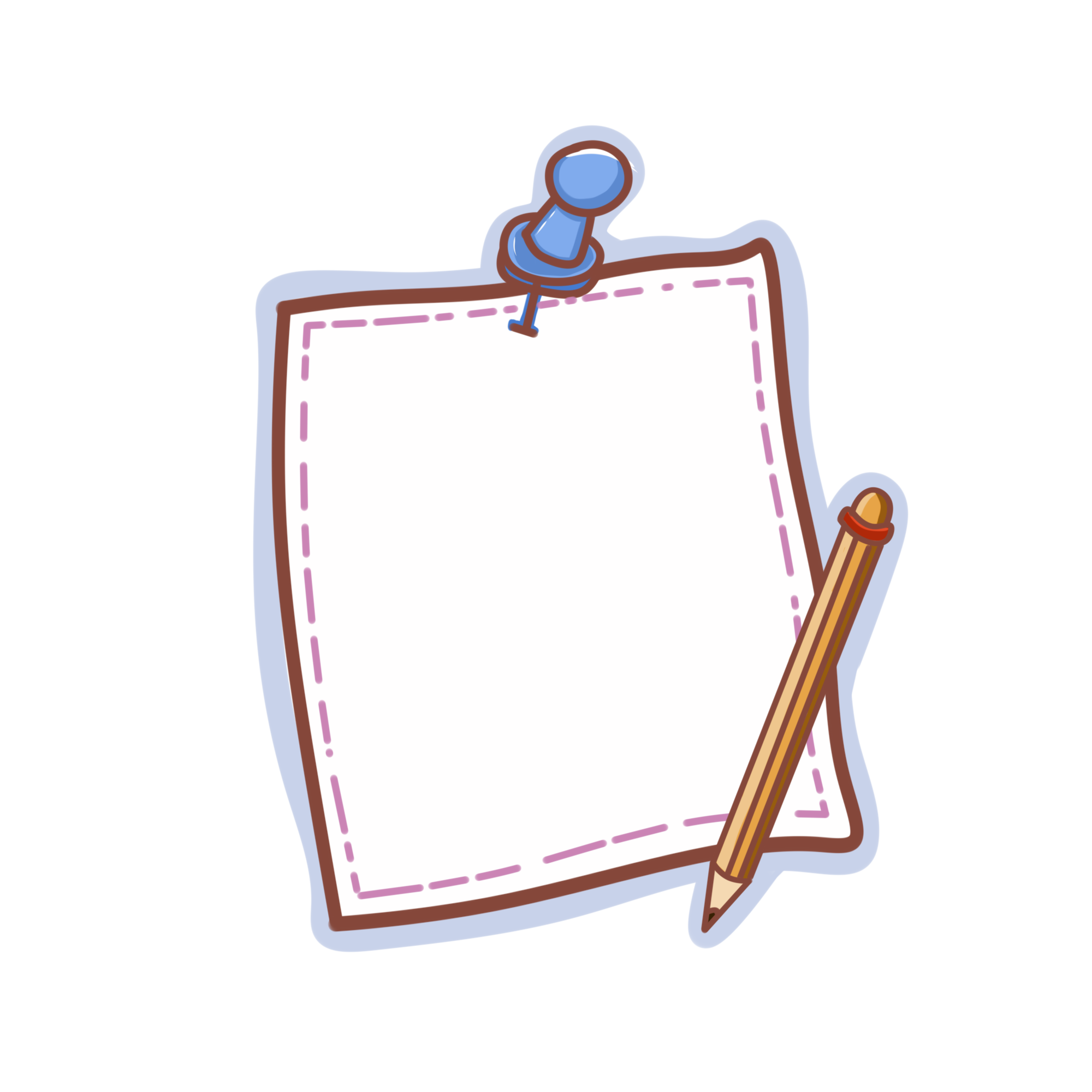 b. Câu nêu hoạt động
a. Câu giới thiệu
M. Các cô bác nông dân là những người làm ra lúa gạo.
M. Các cô bác nông dân đang gặt lúa.
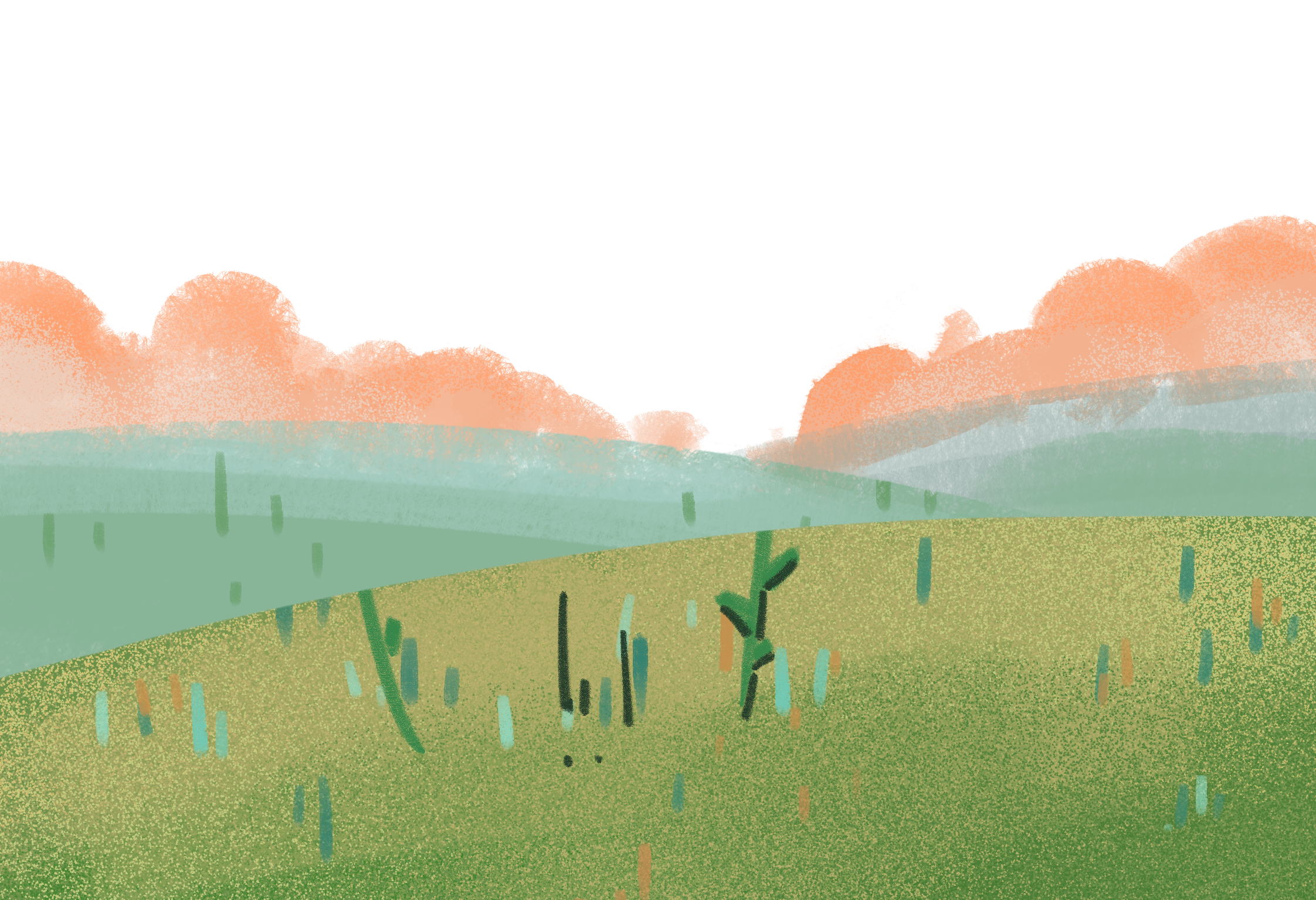 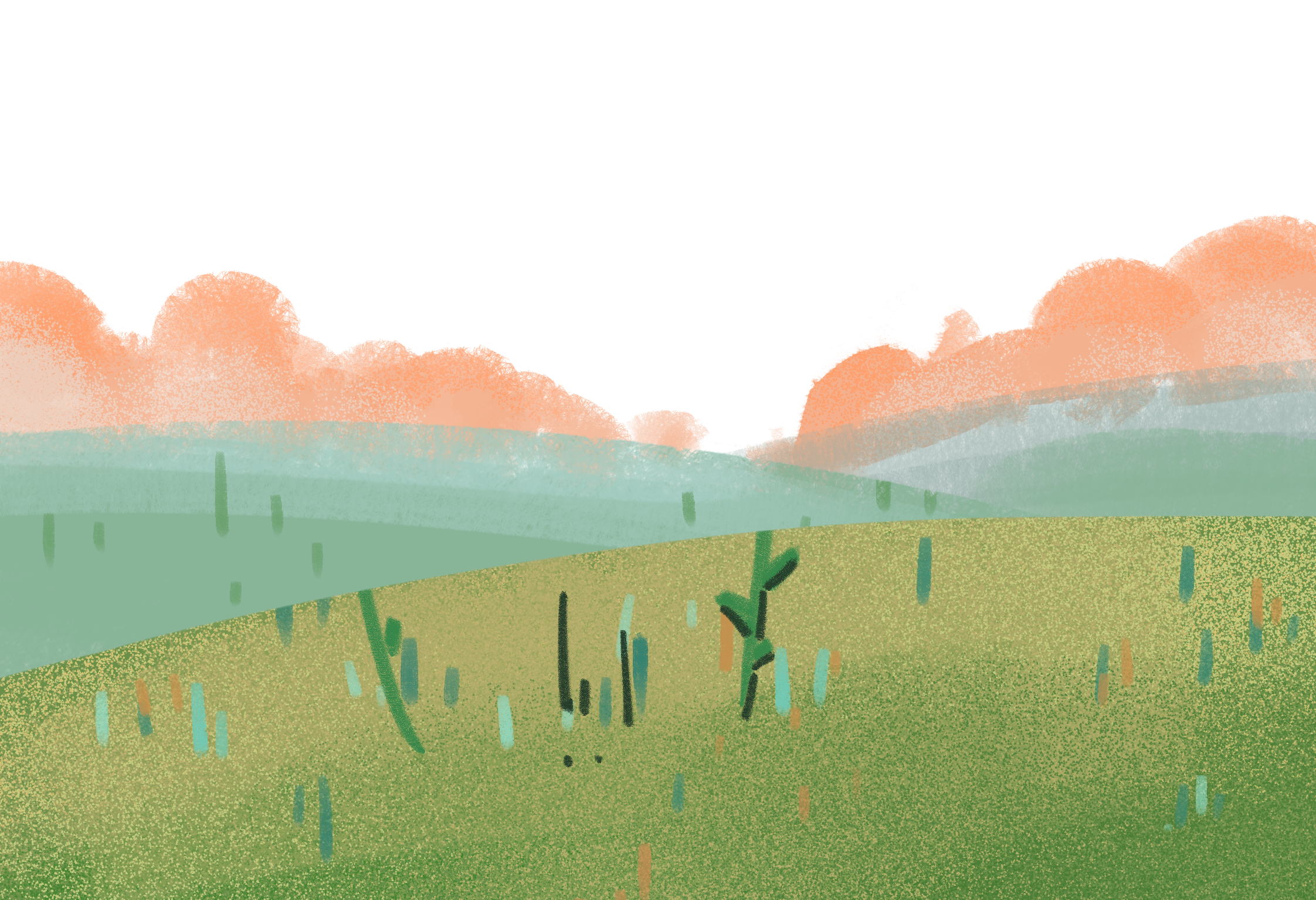 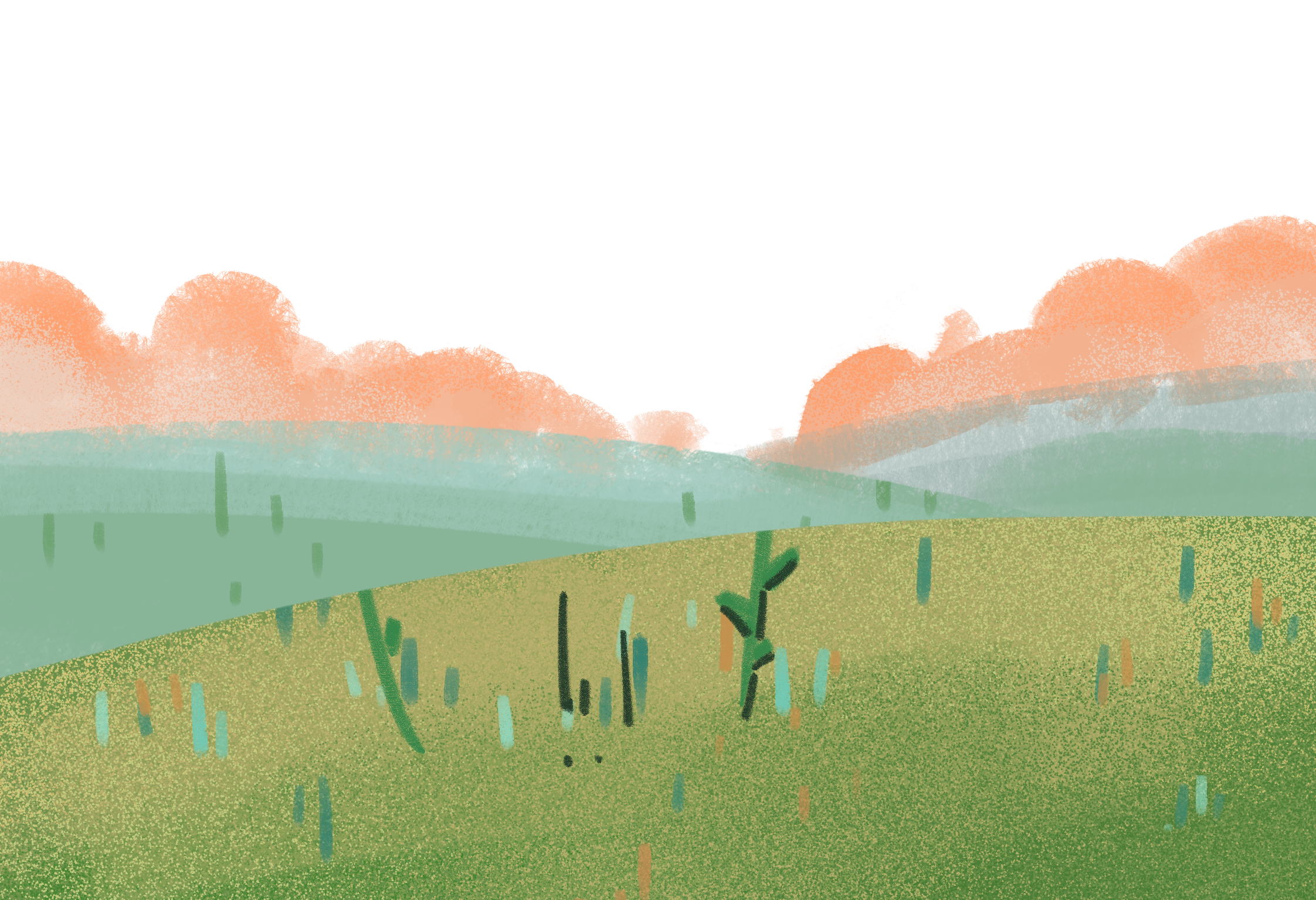 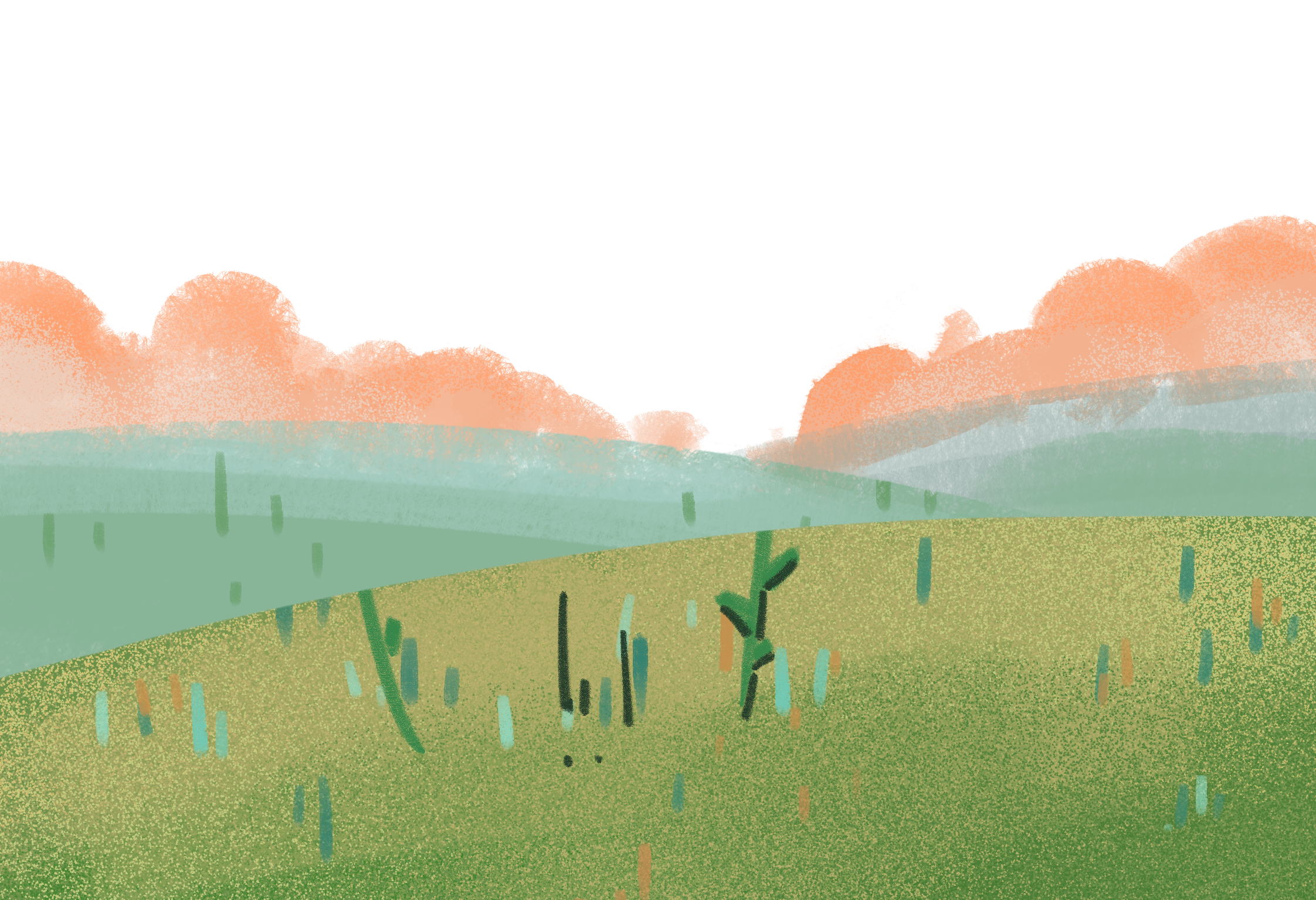 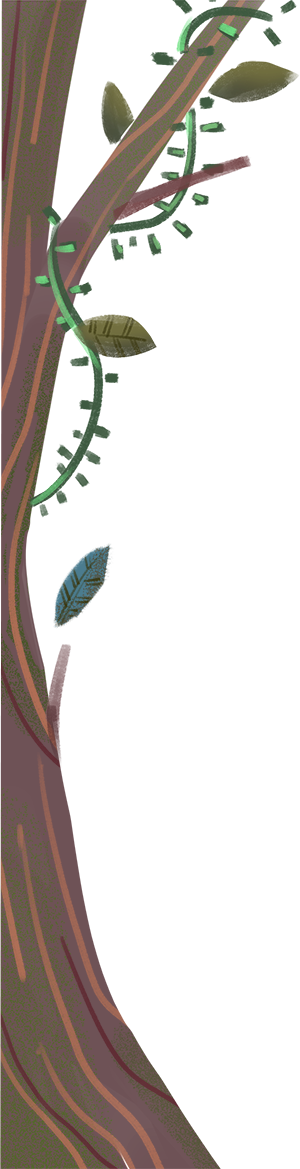 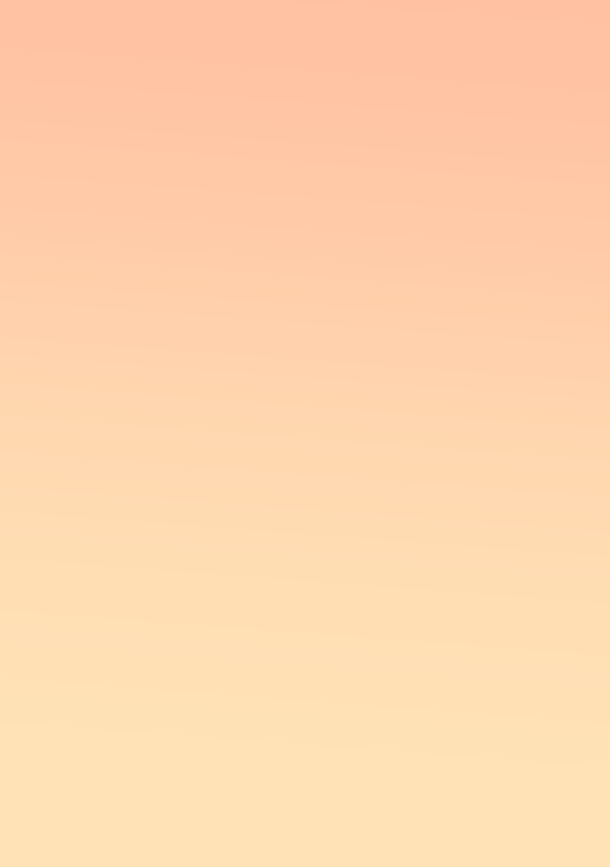 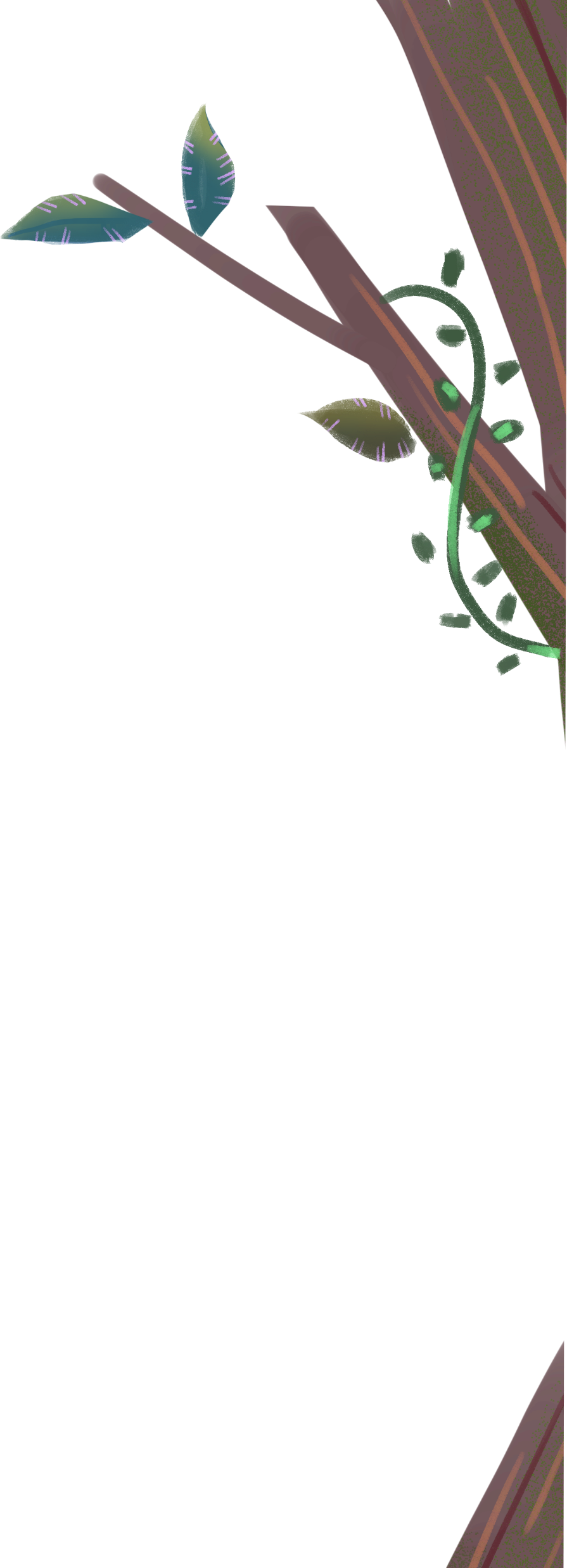 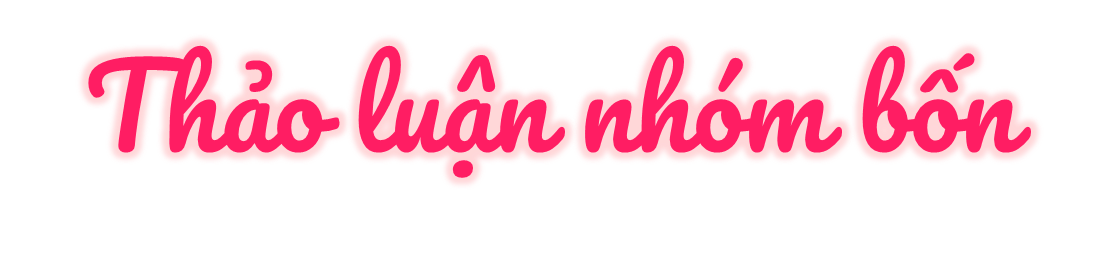 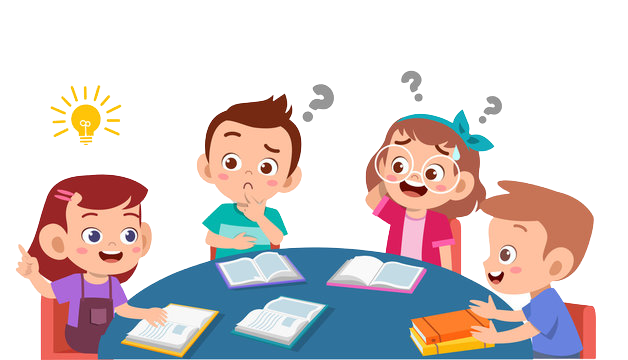 Kĩ thuật Khăn trải bàn
Mỗi HS đặt một câu
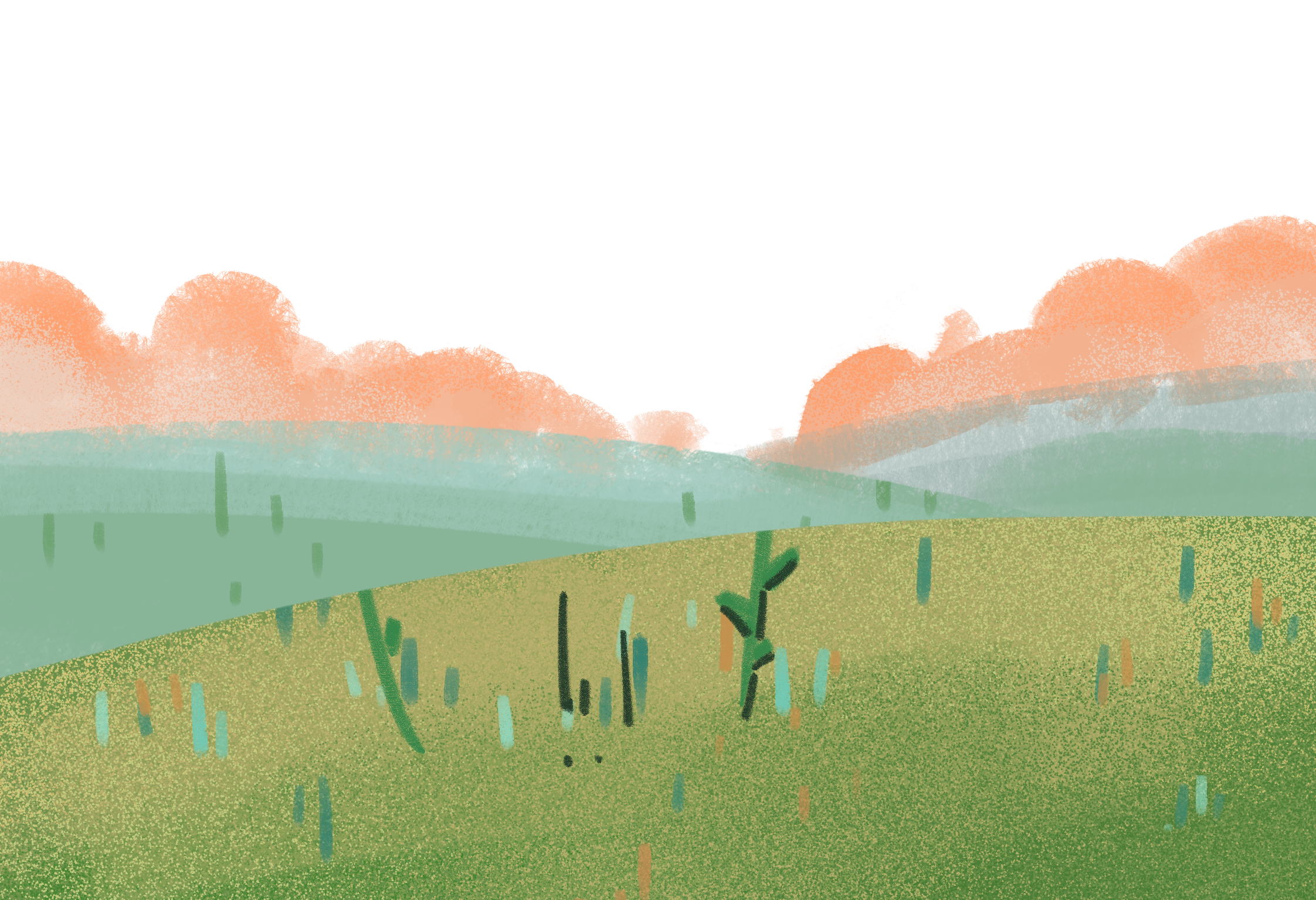 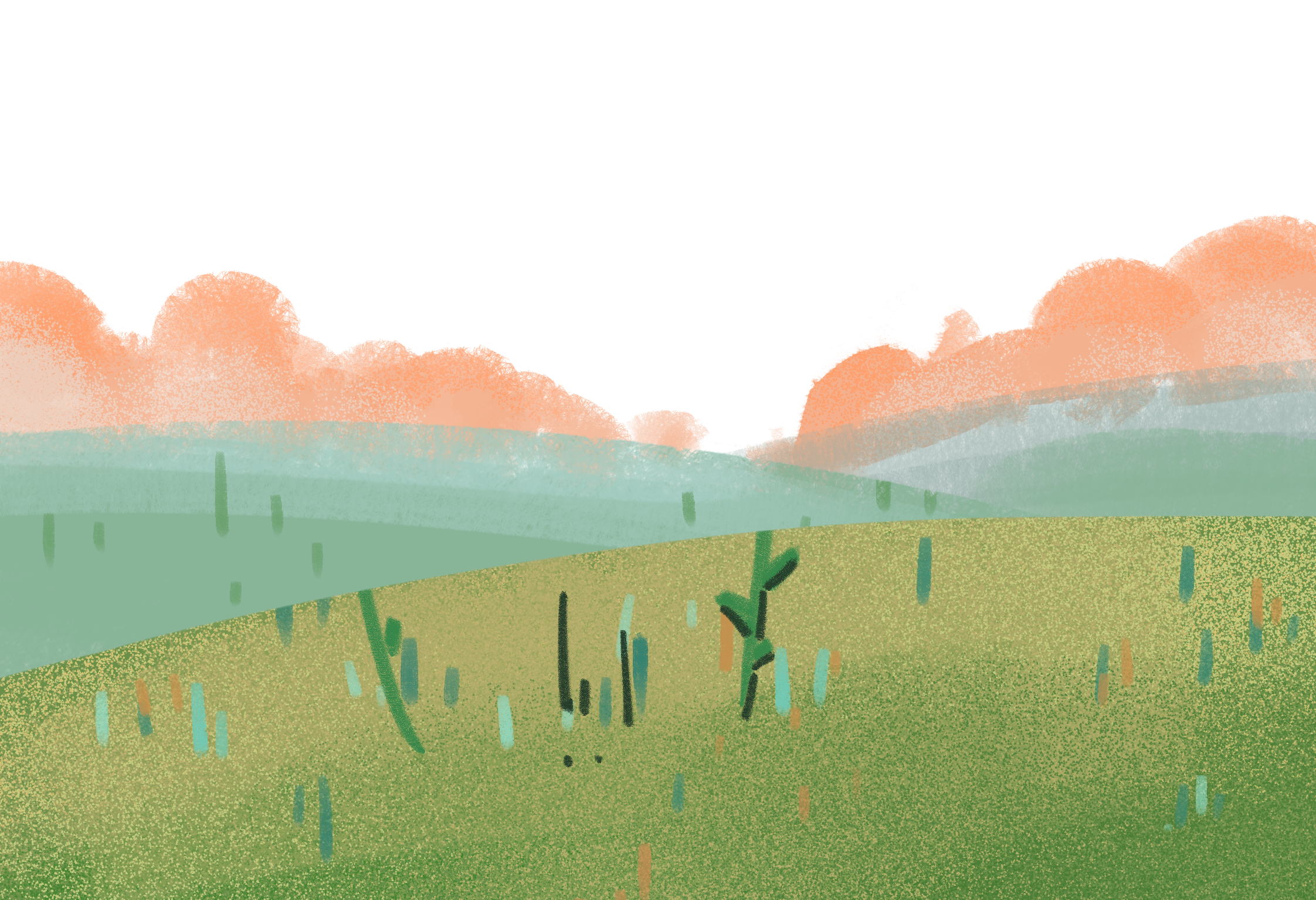 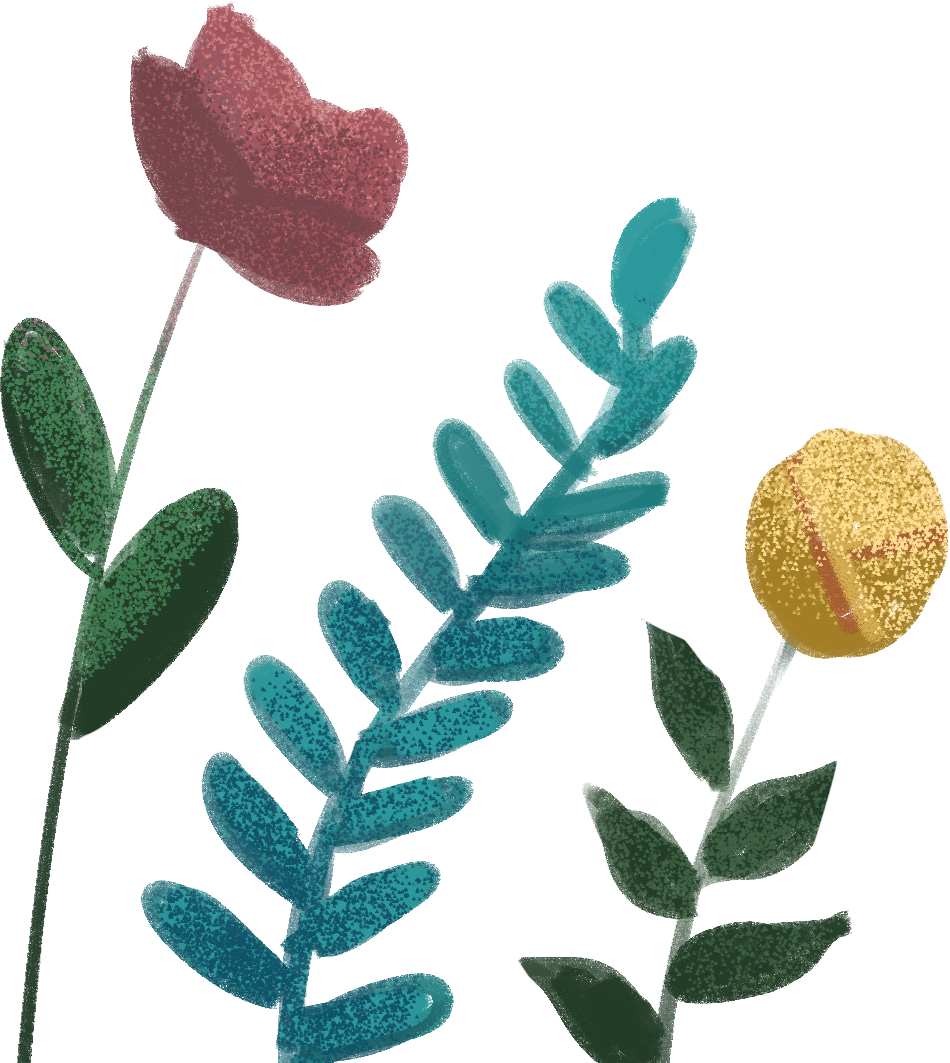 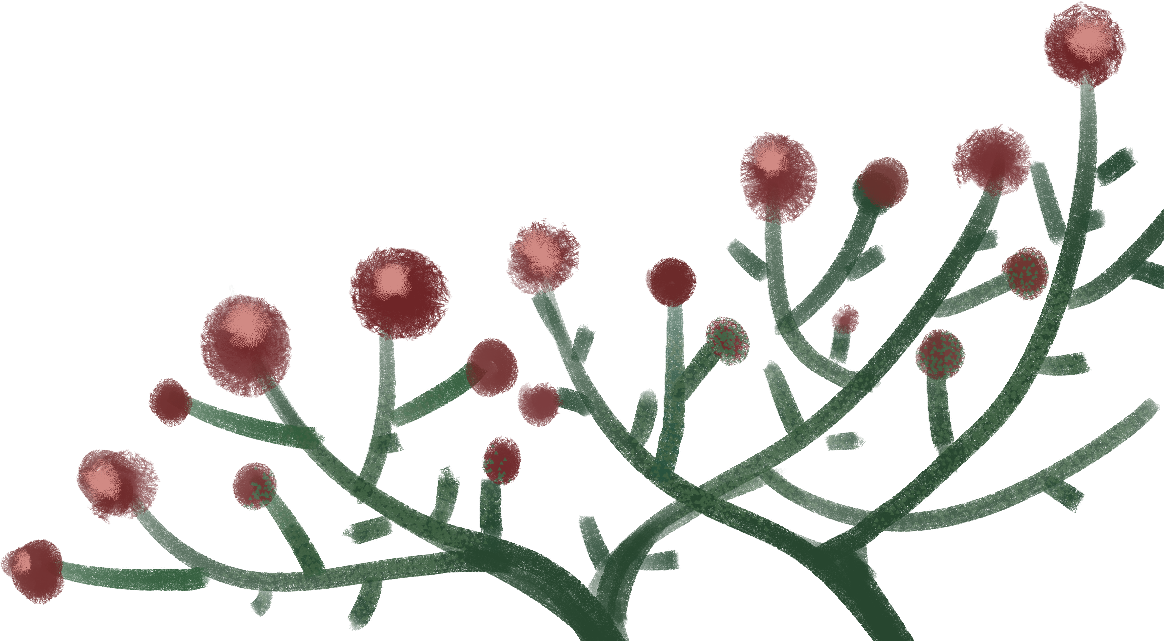 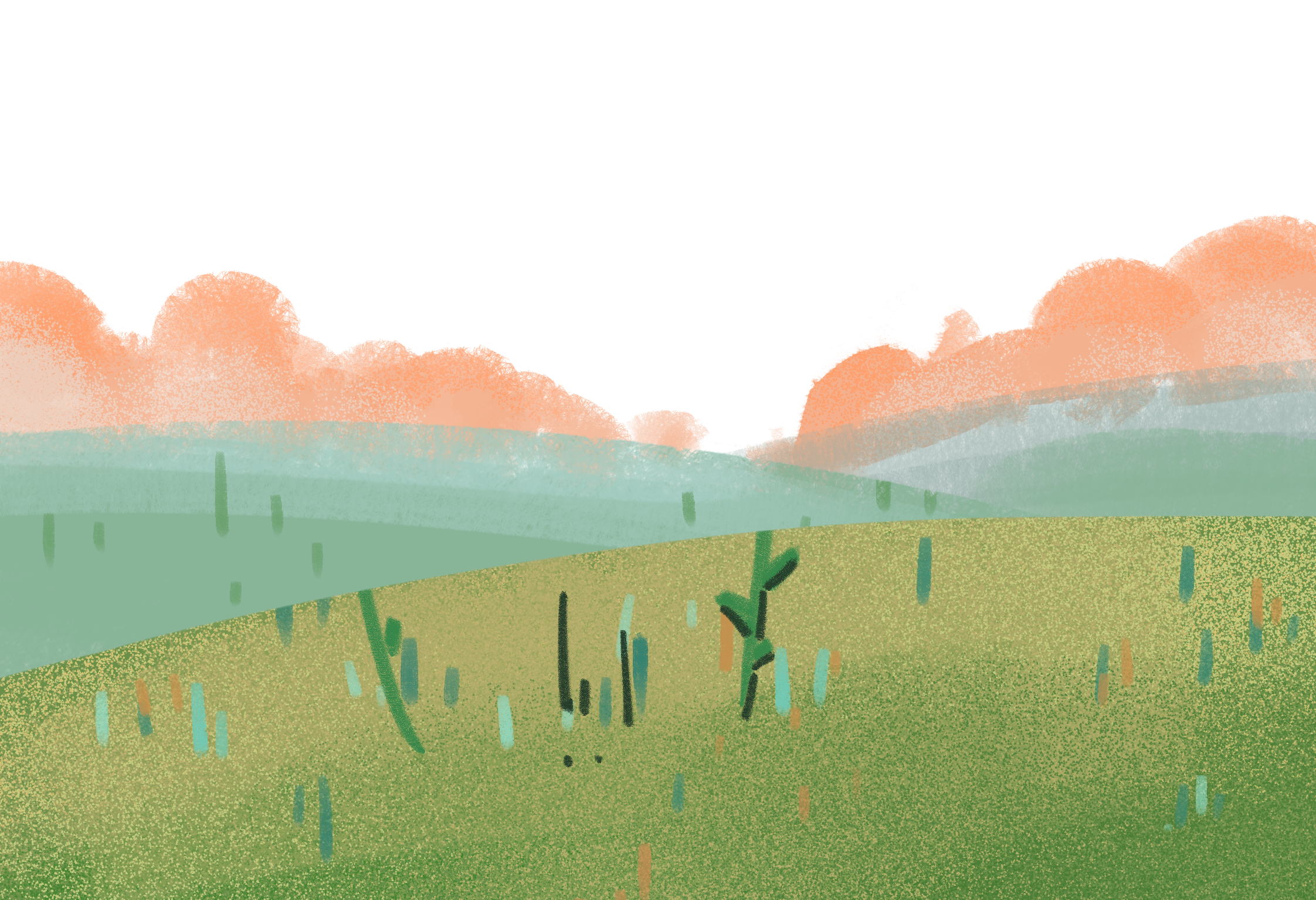 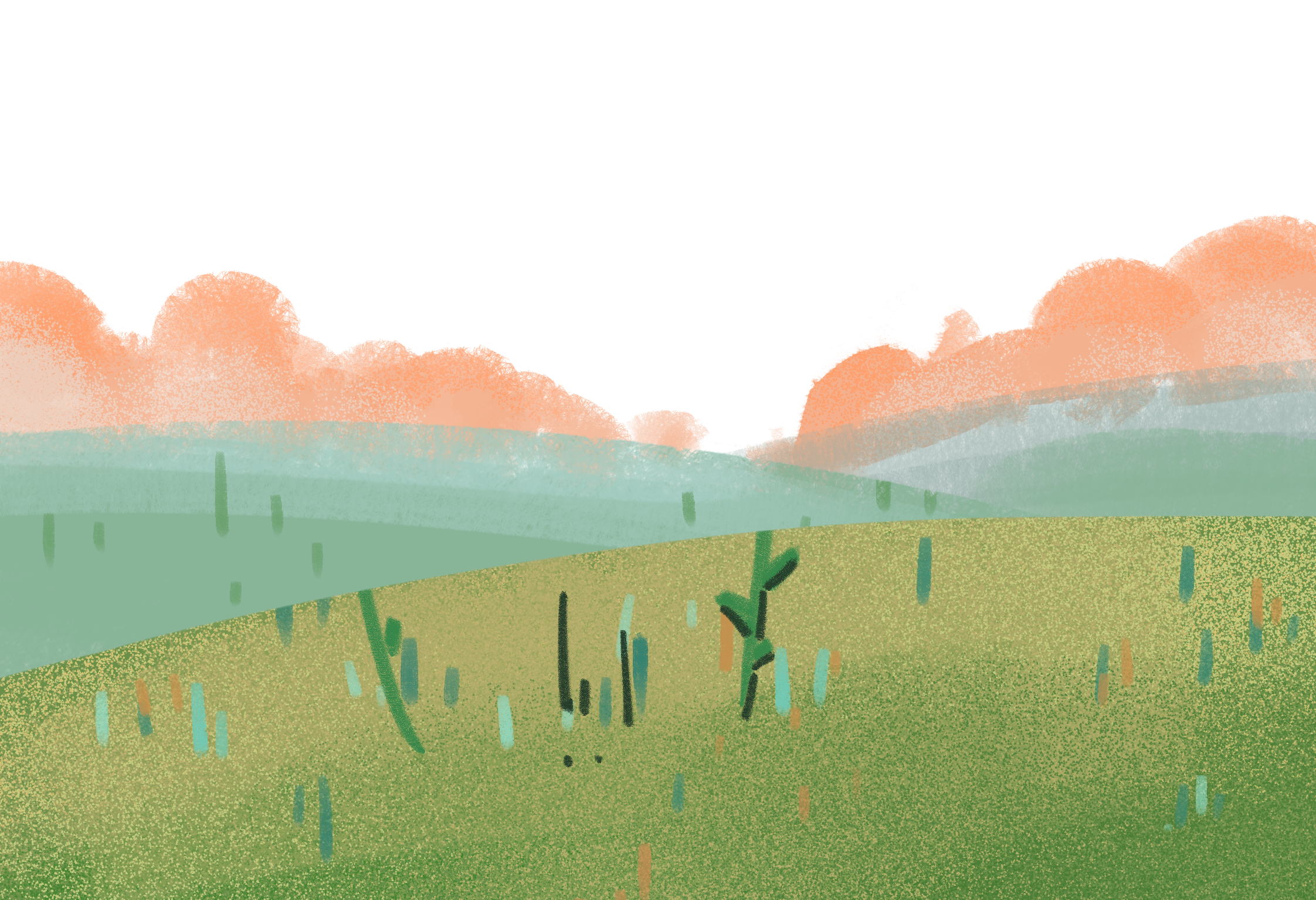 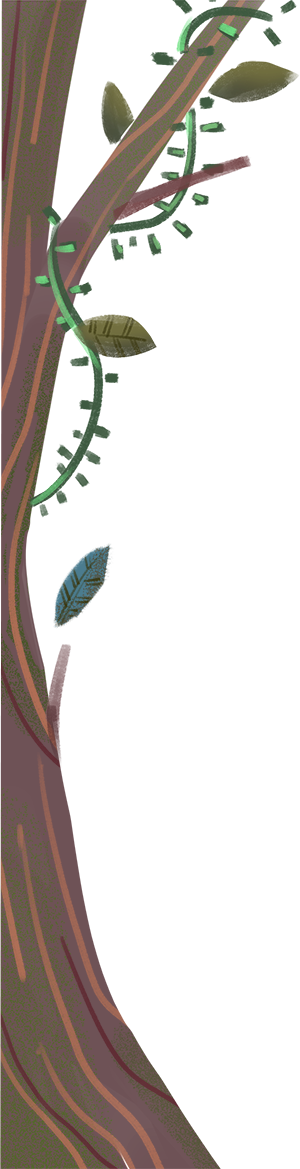 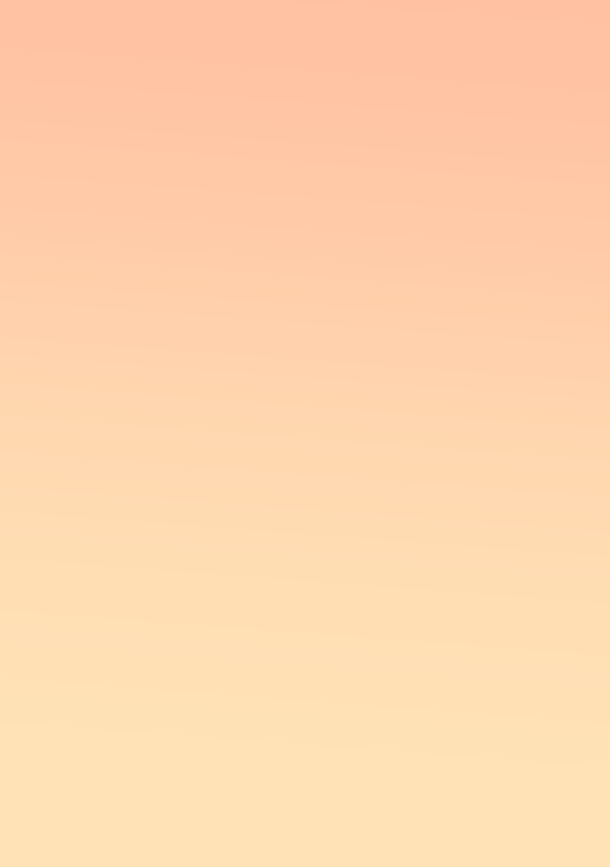 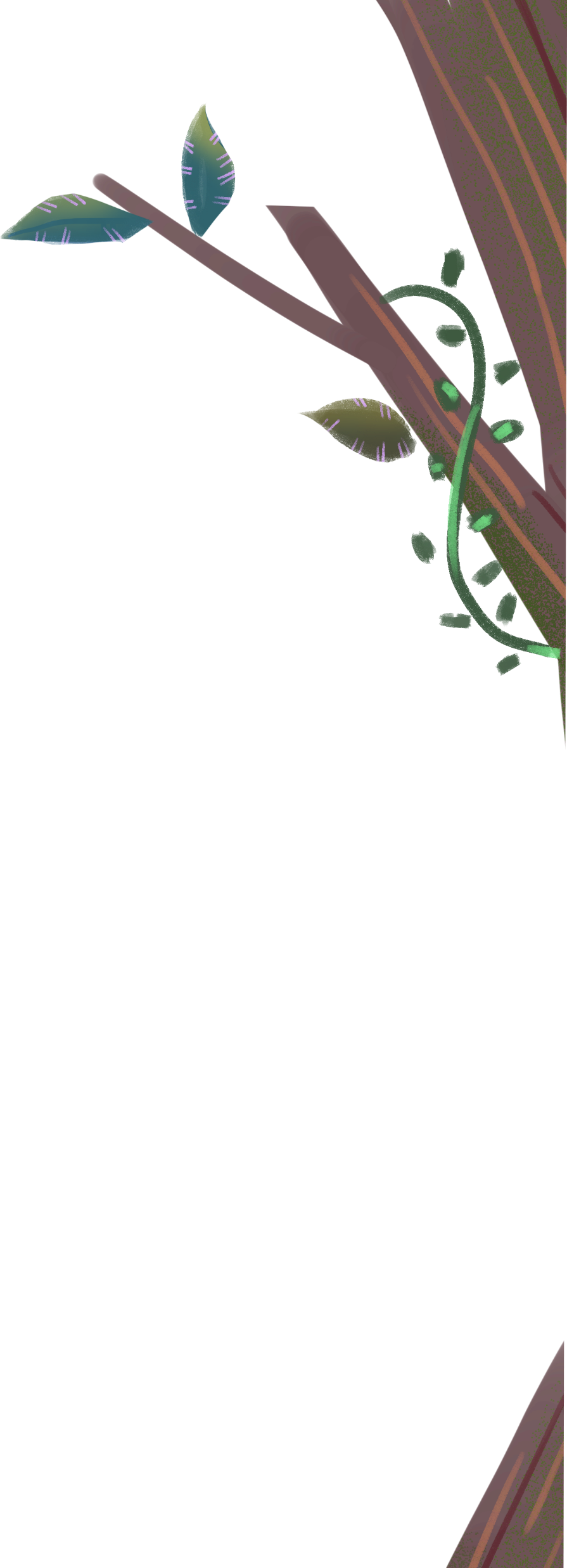 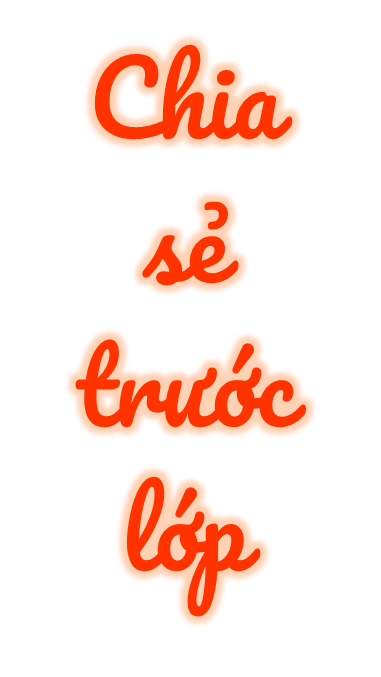 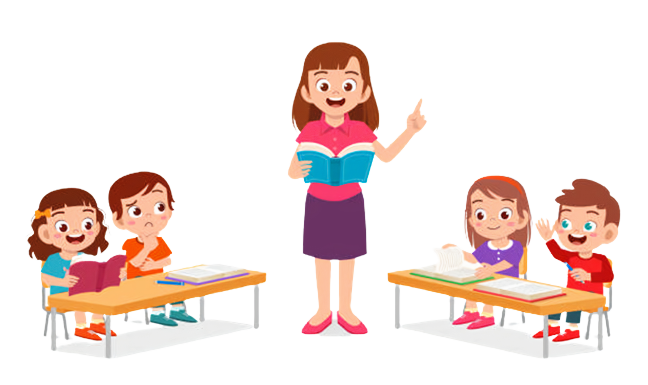 NHẬN XÉT
TRÌNH BÀY
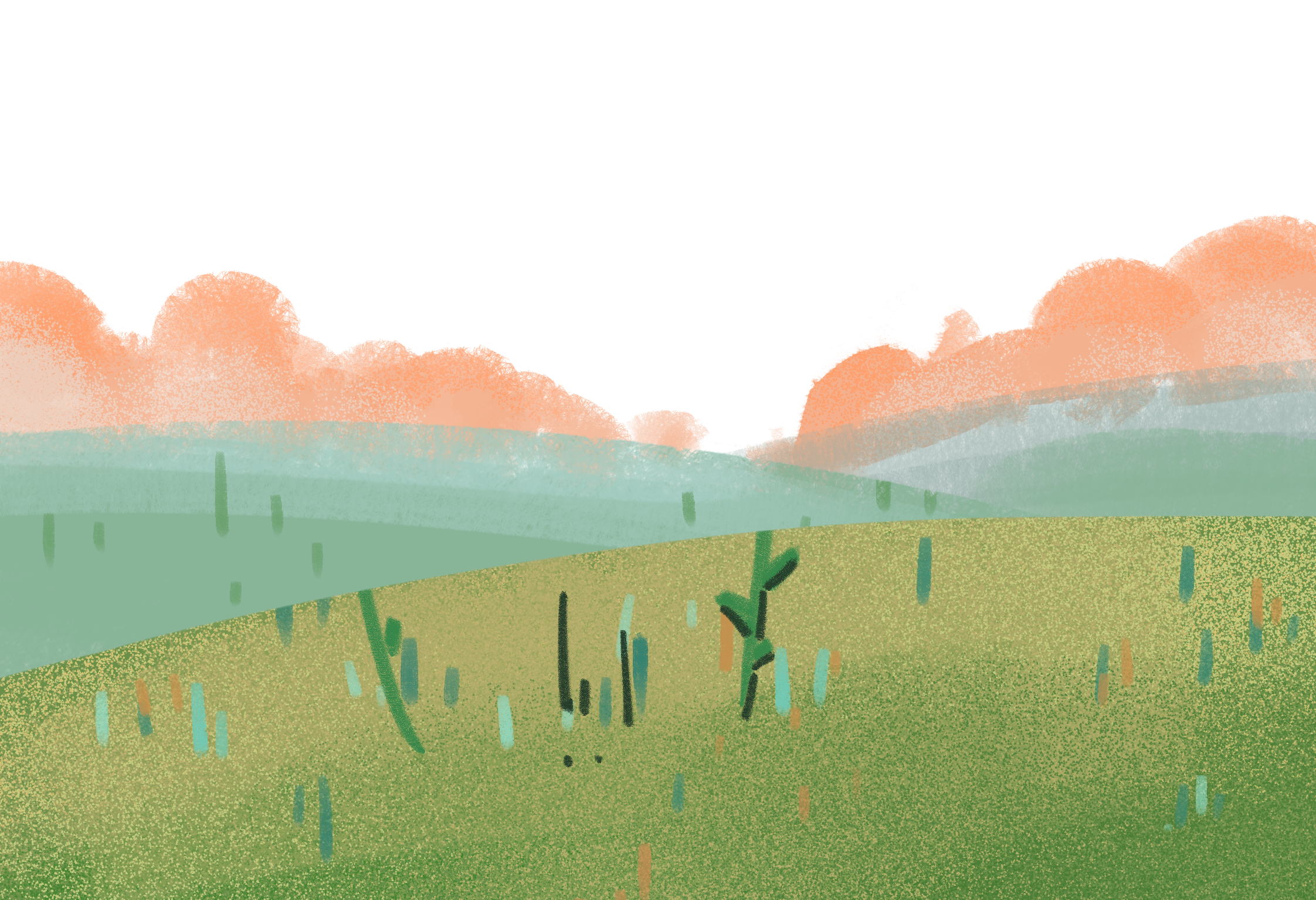 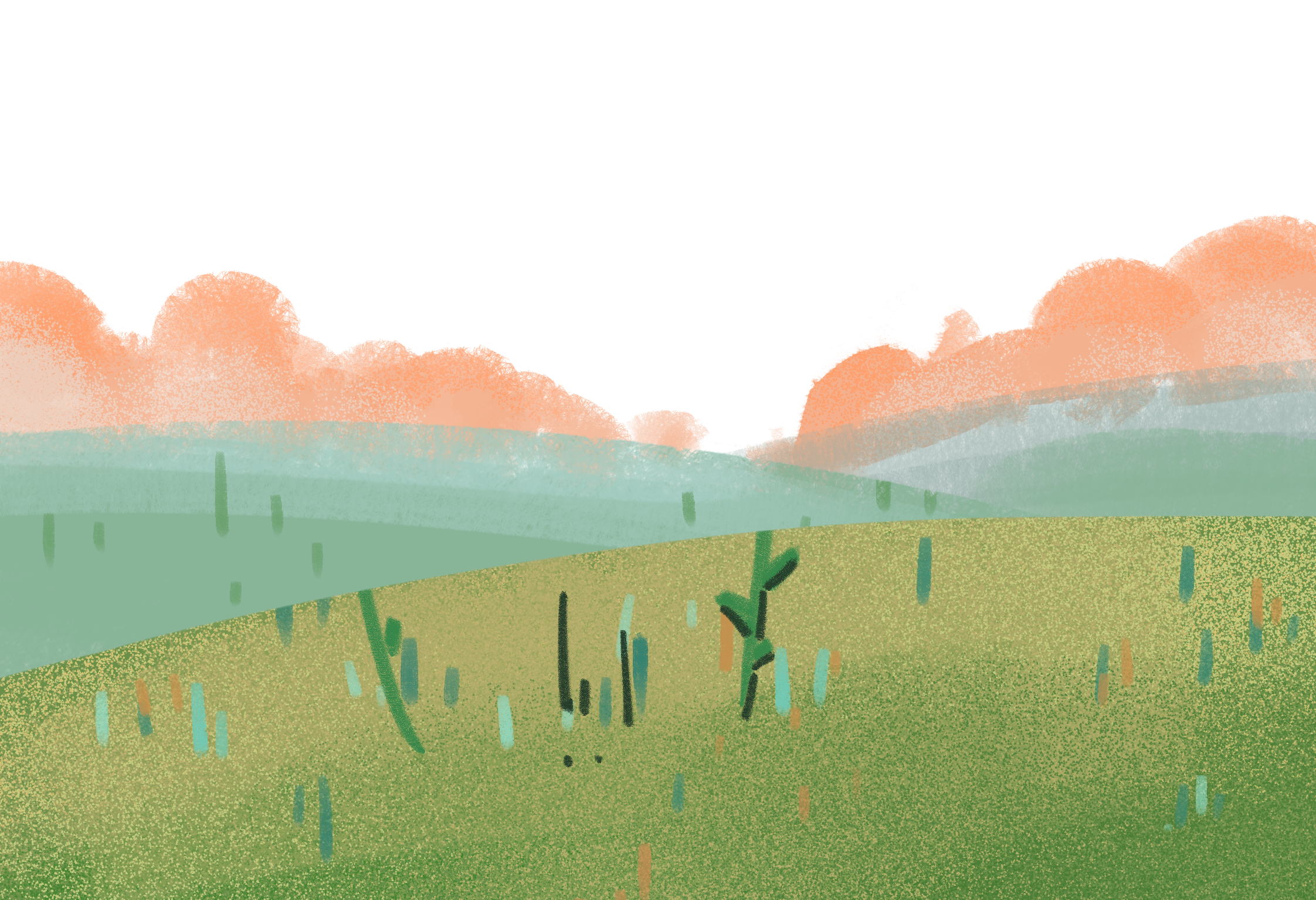 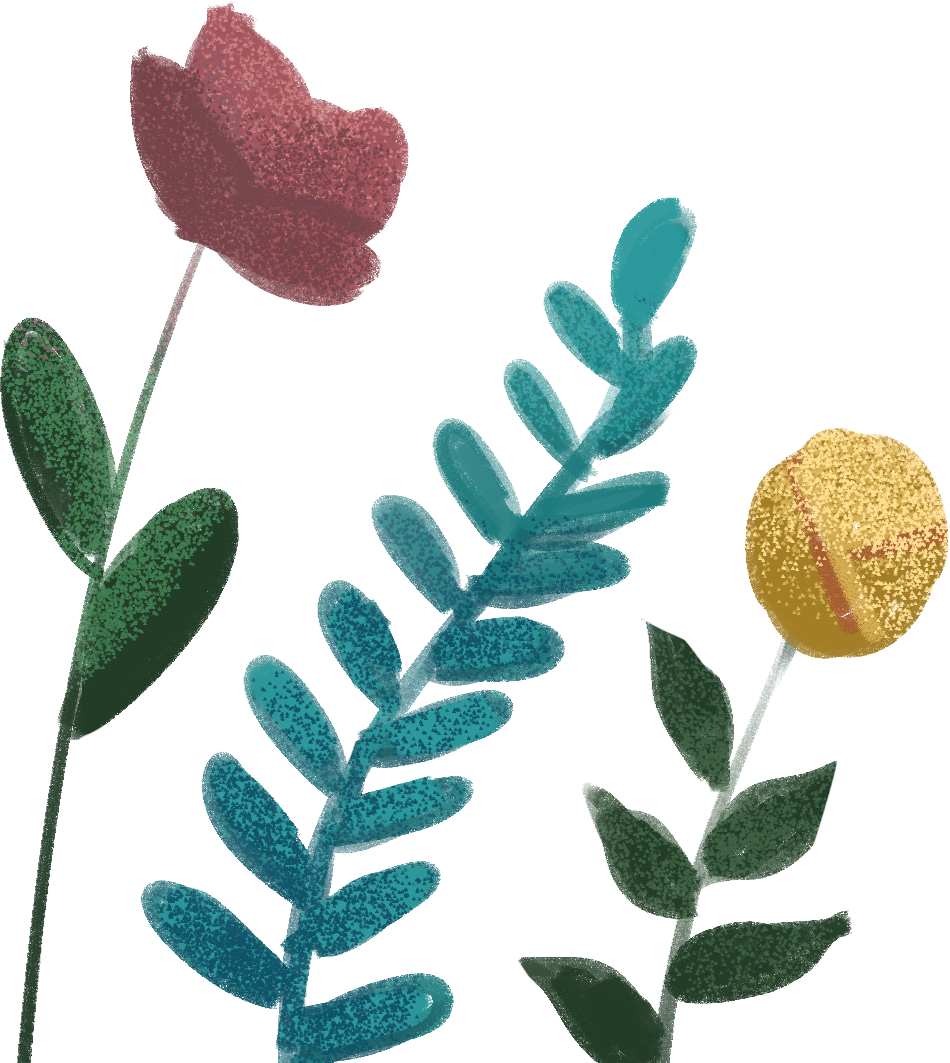 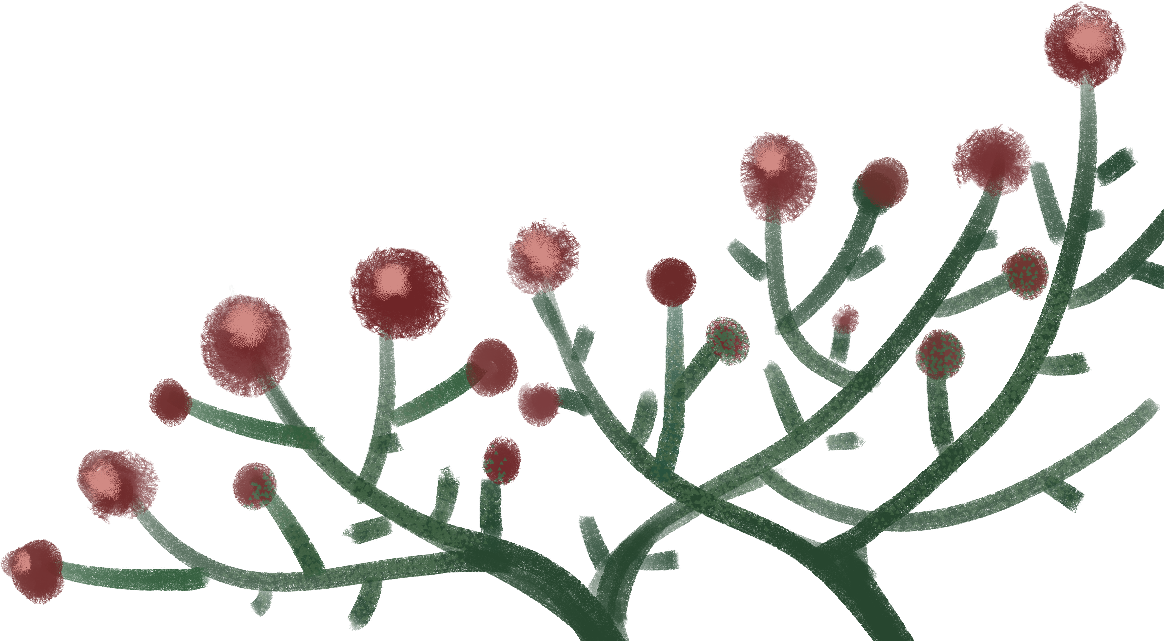 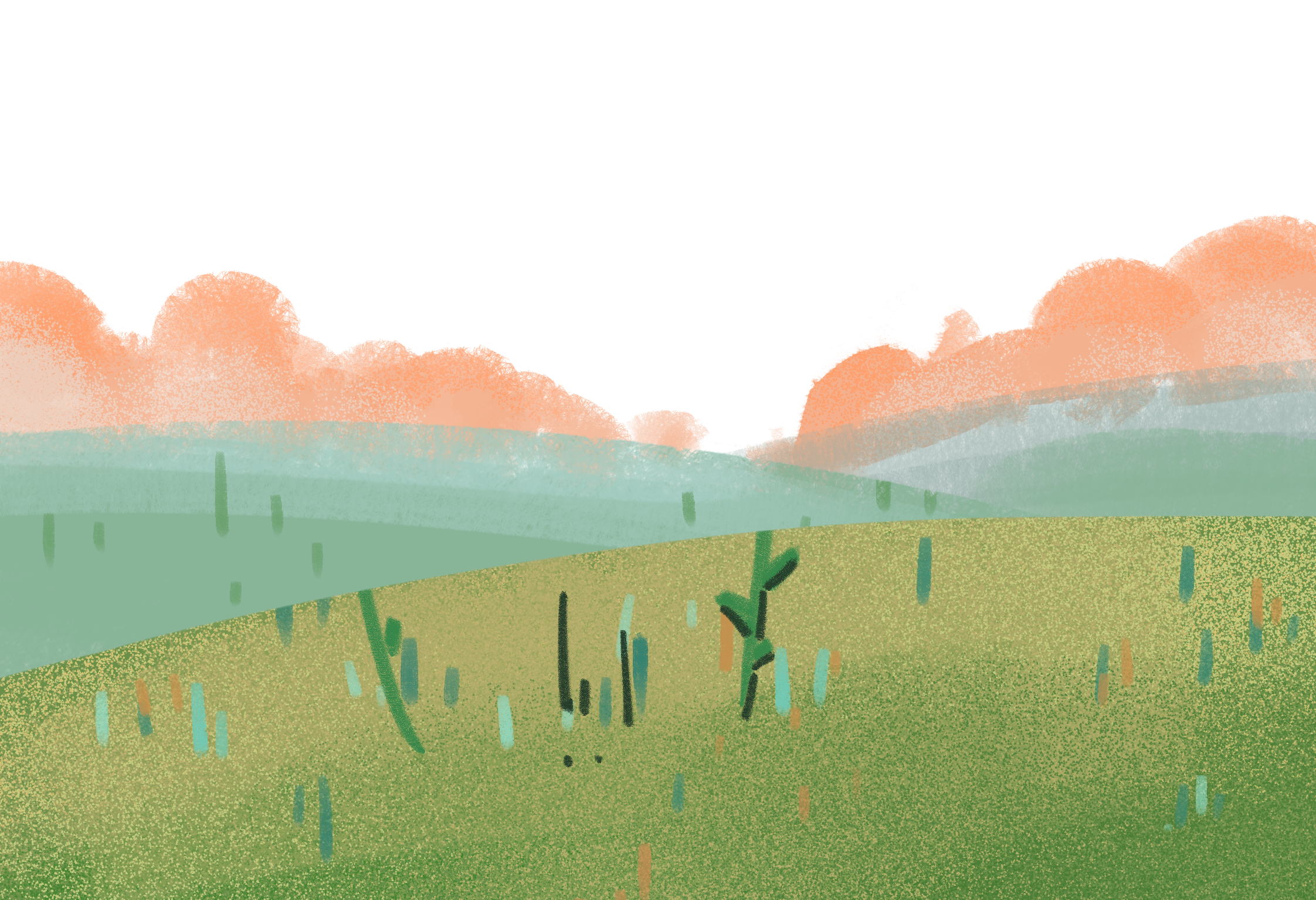 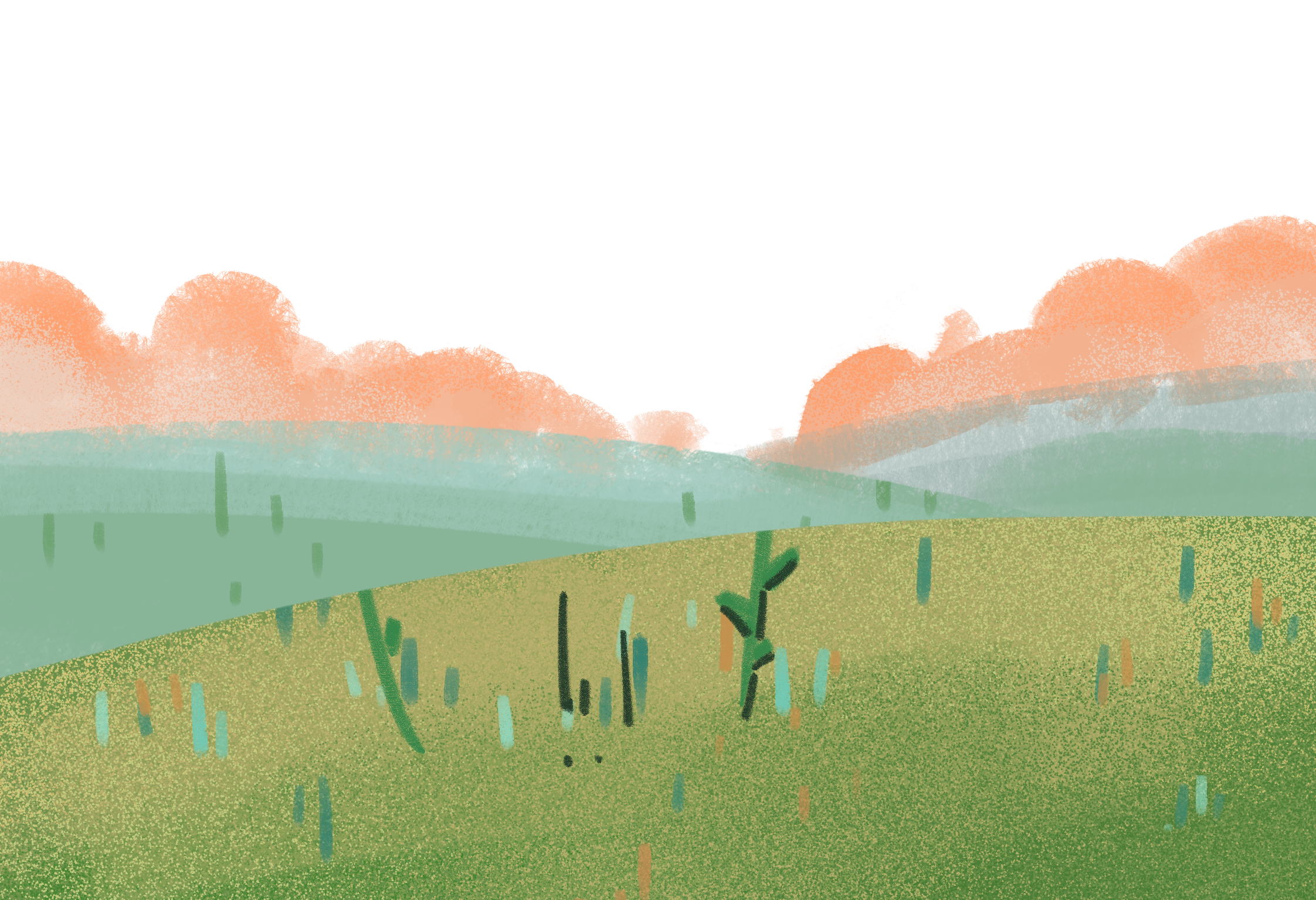 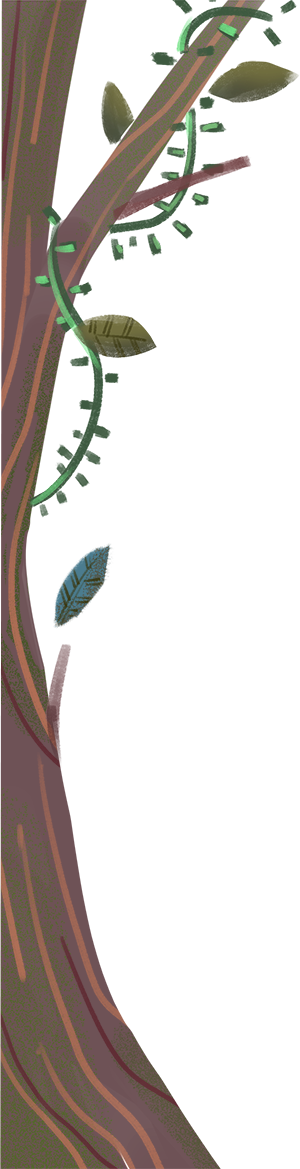 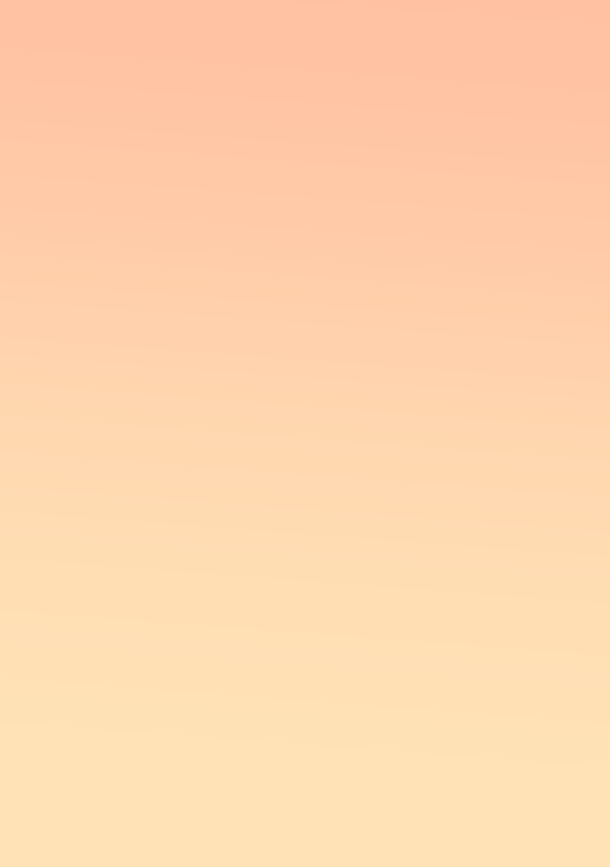 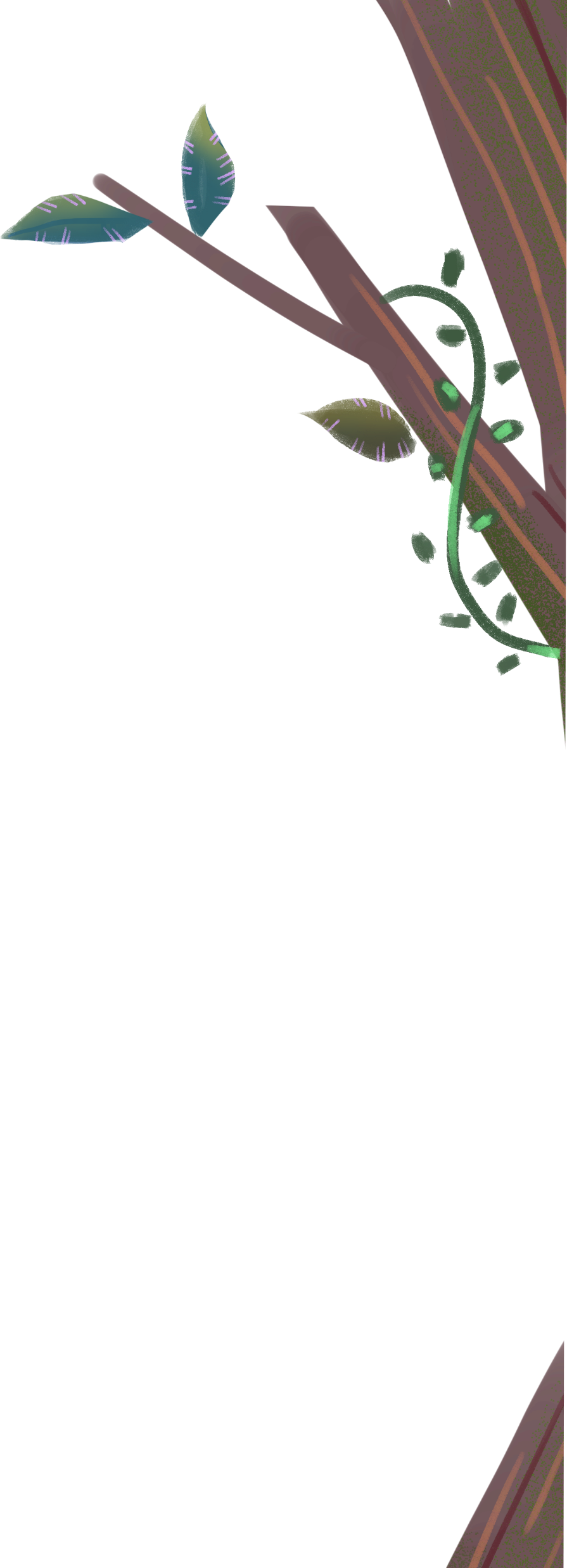 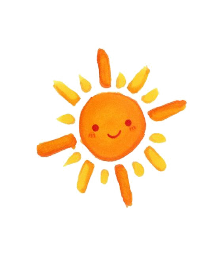 Con trâu là người bạn của bác nông dân.
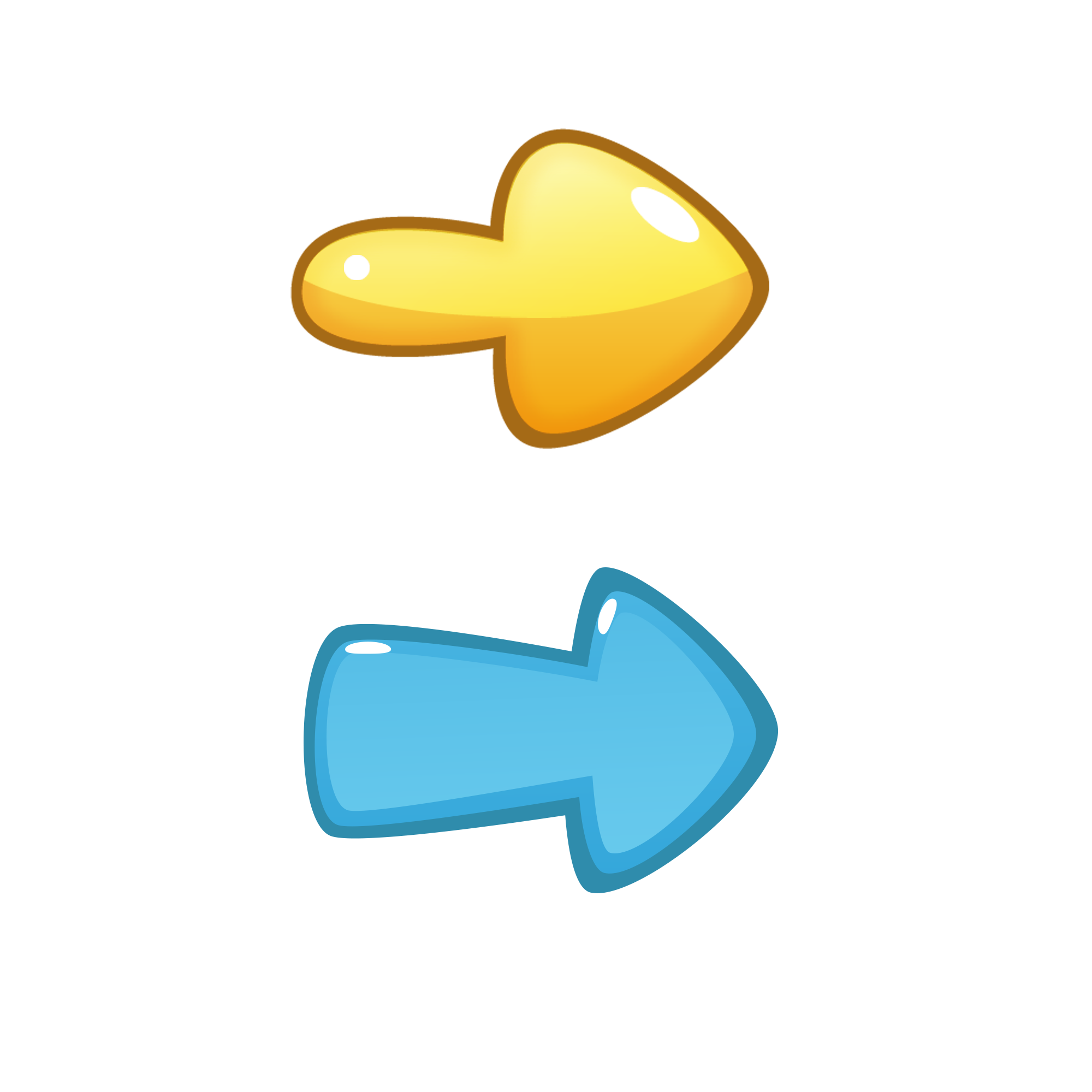 Bạn nam đang ngồi trên lưng trâu.
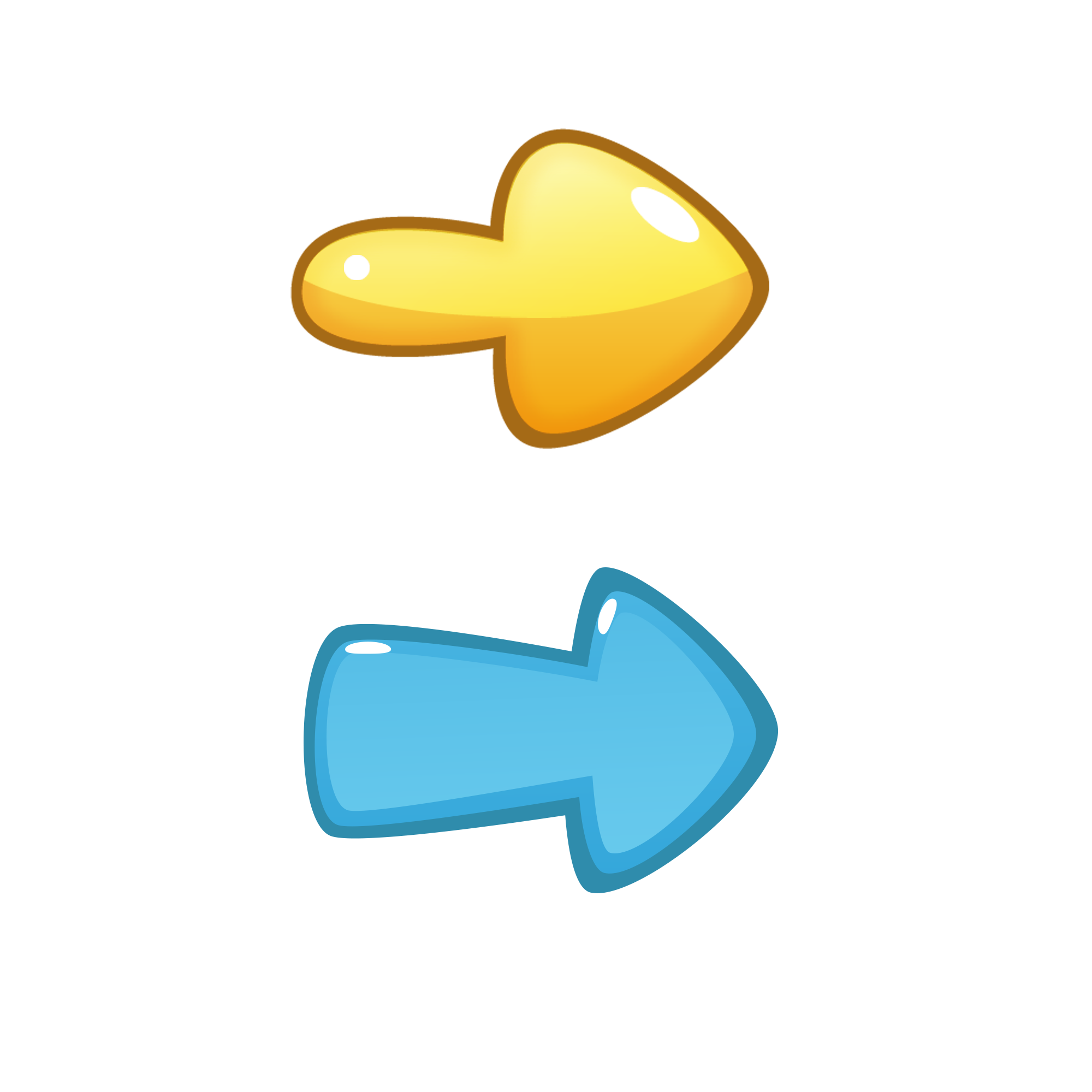 Thả diều là trò chơi của tuổi thơ.
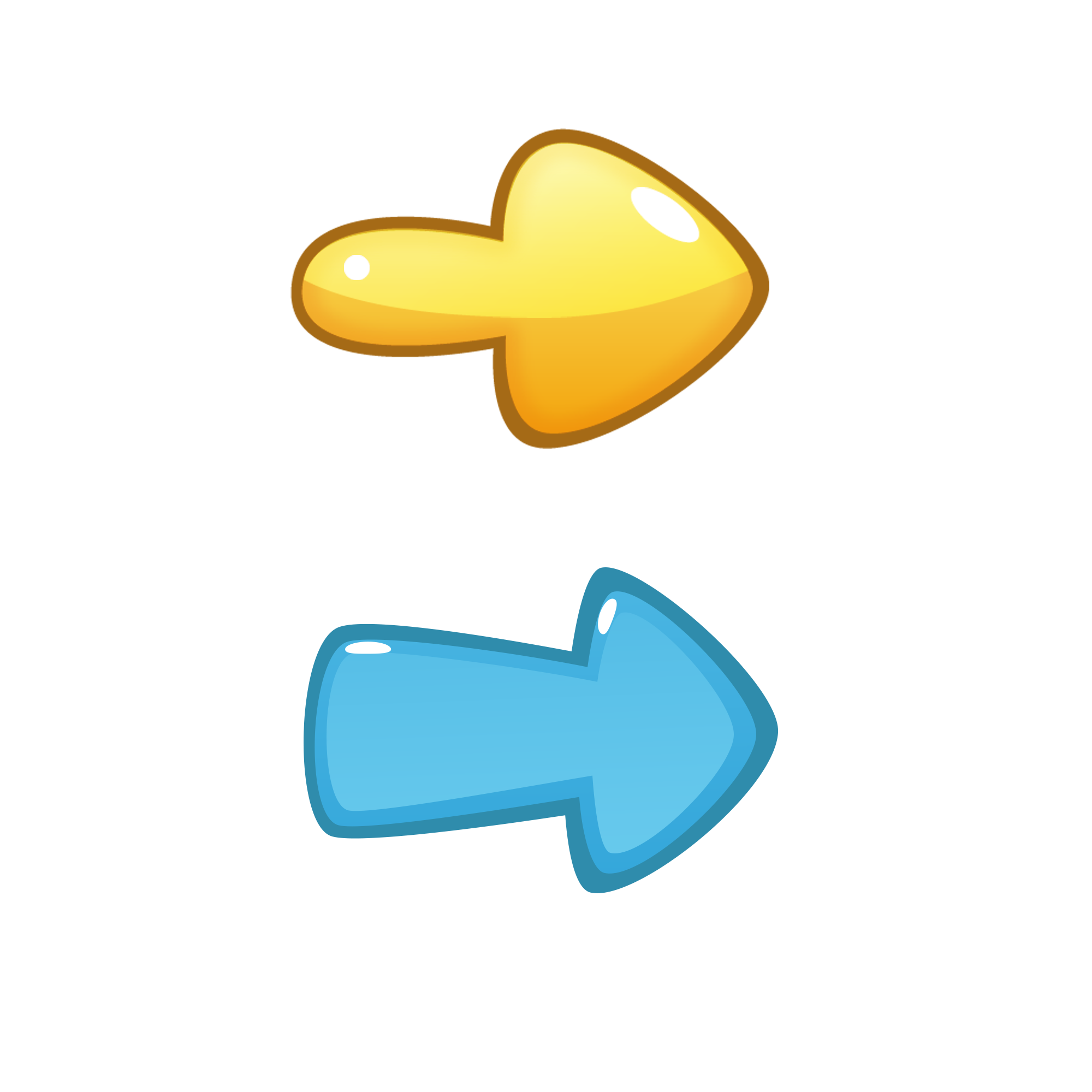 Phía xa, bạn nhỏ đang thả diều.
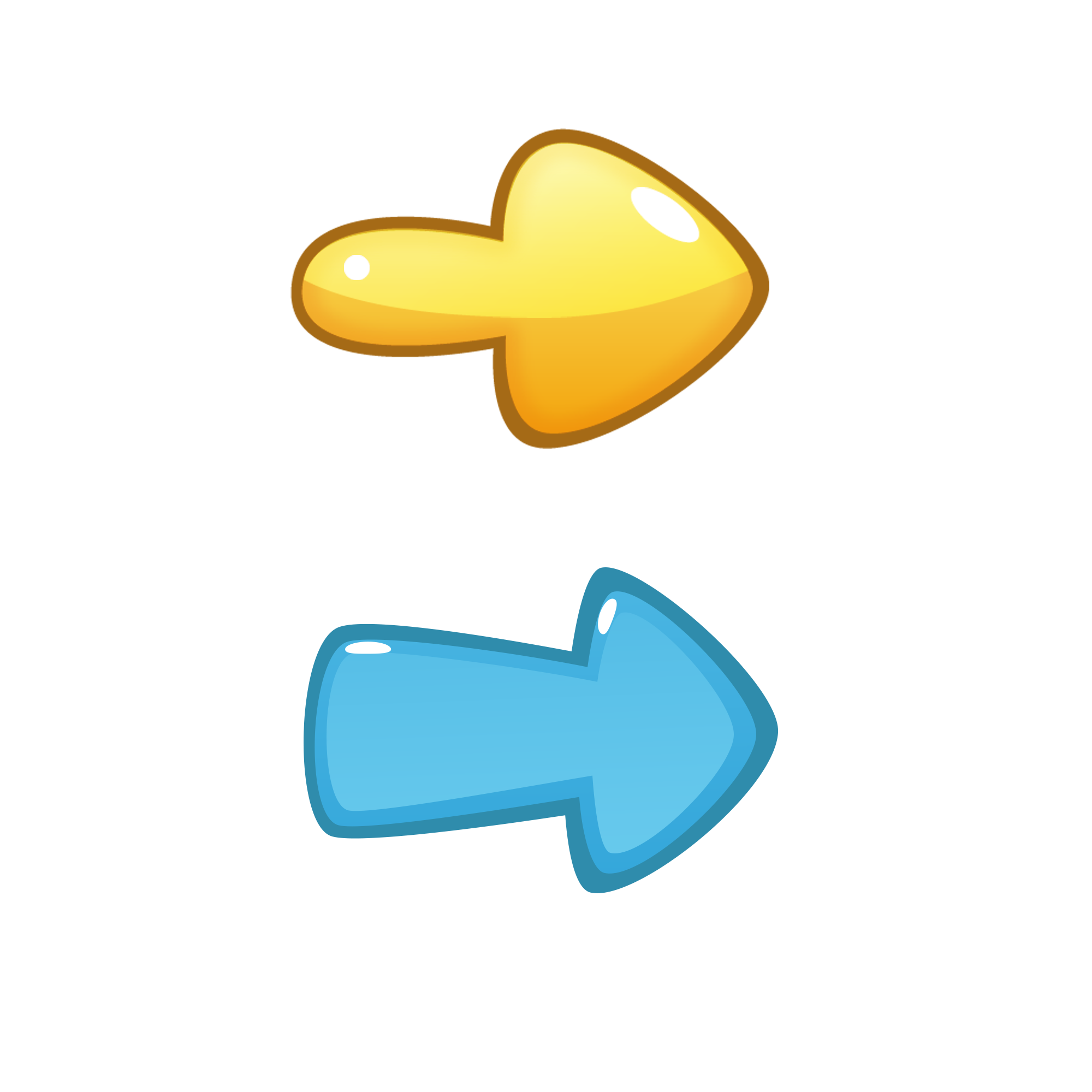 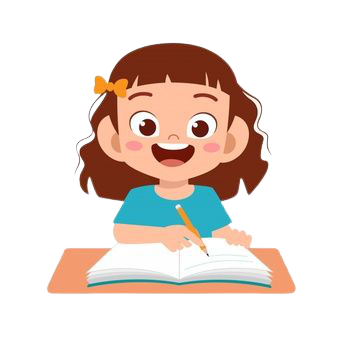 Chuồn chuồn là một loài vật nhỏ bé.
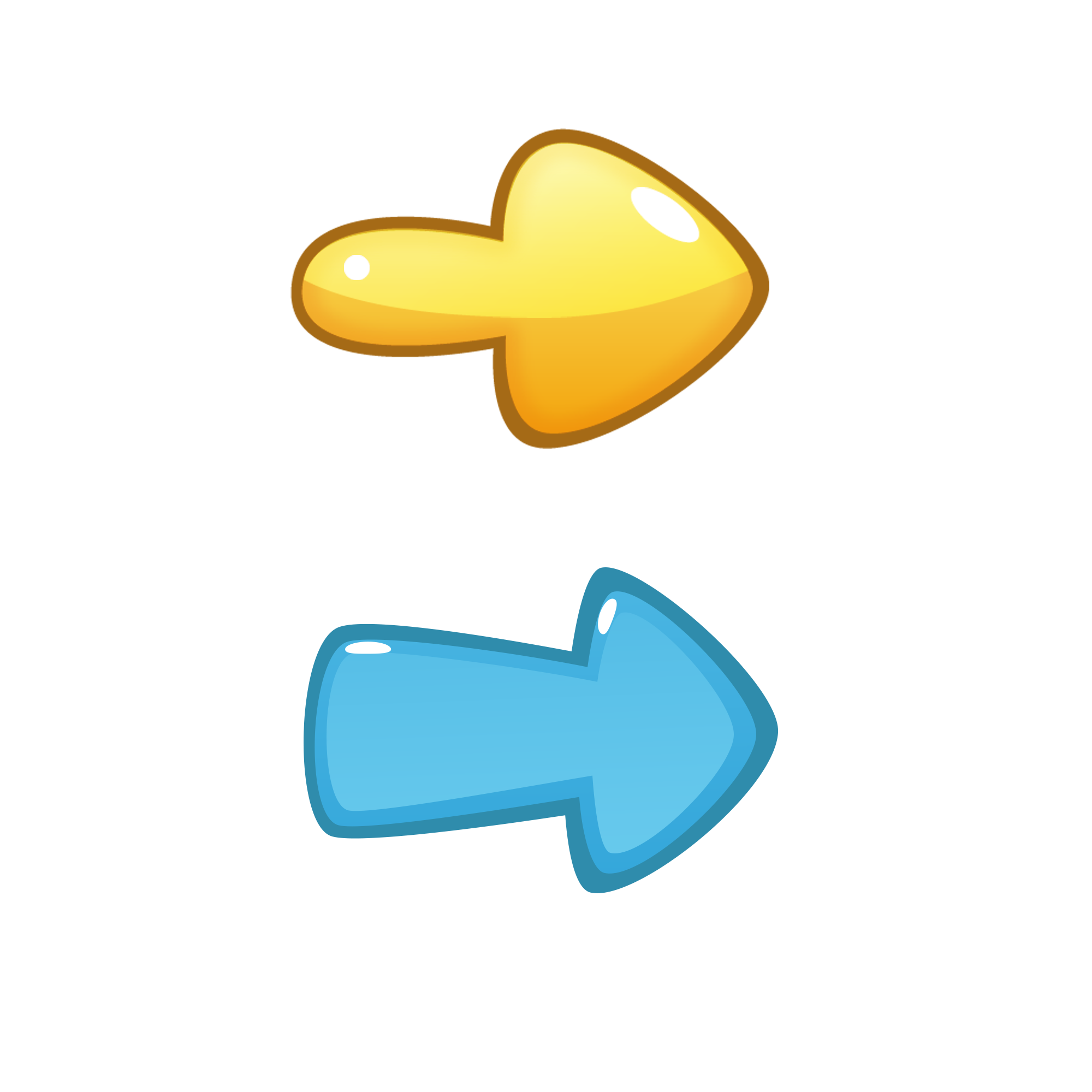 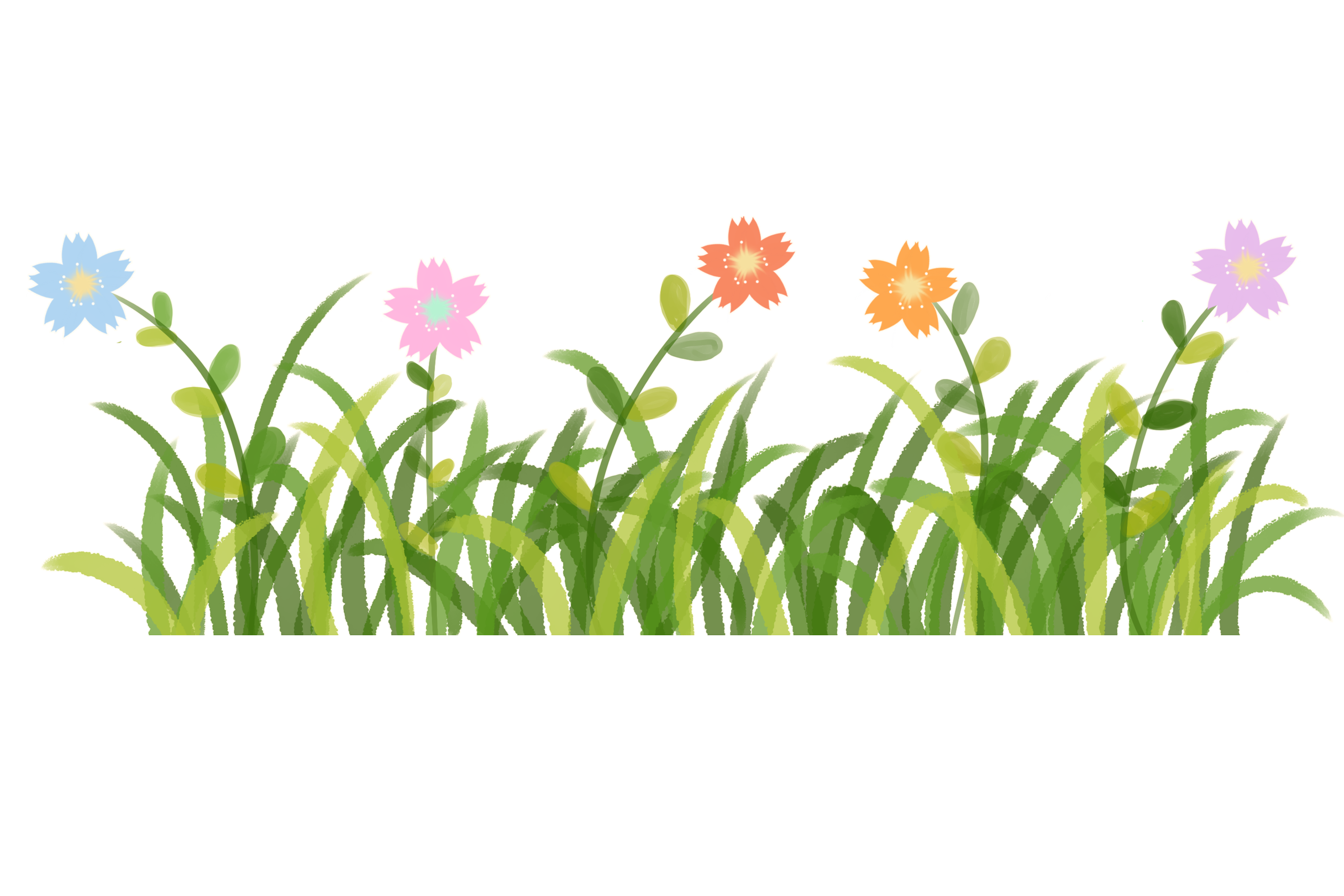 Đàn vịt đang bơi lội dưới con sông nhỏ.
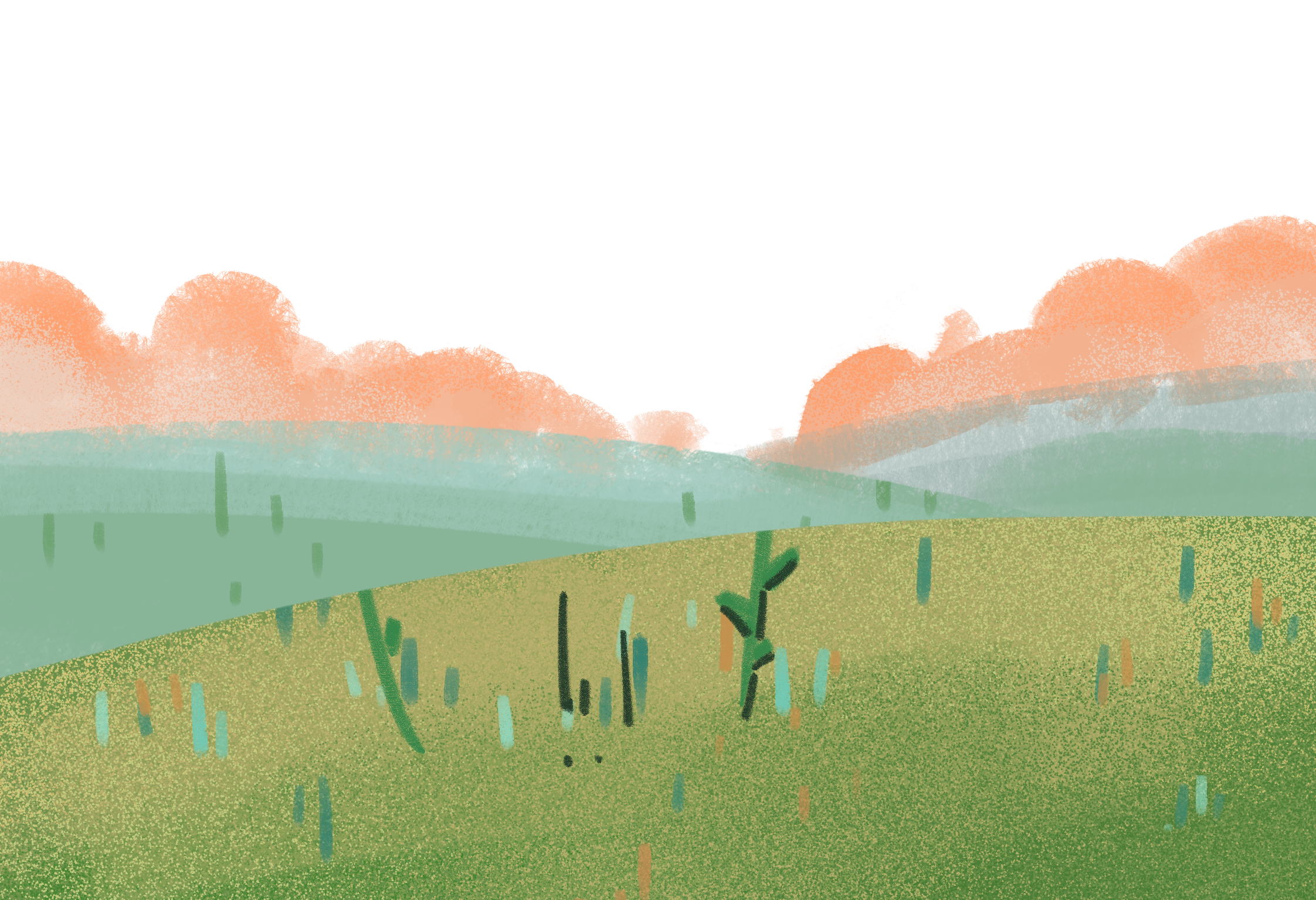 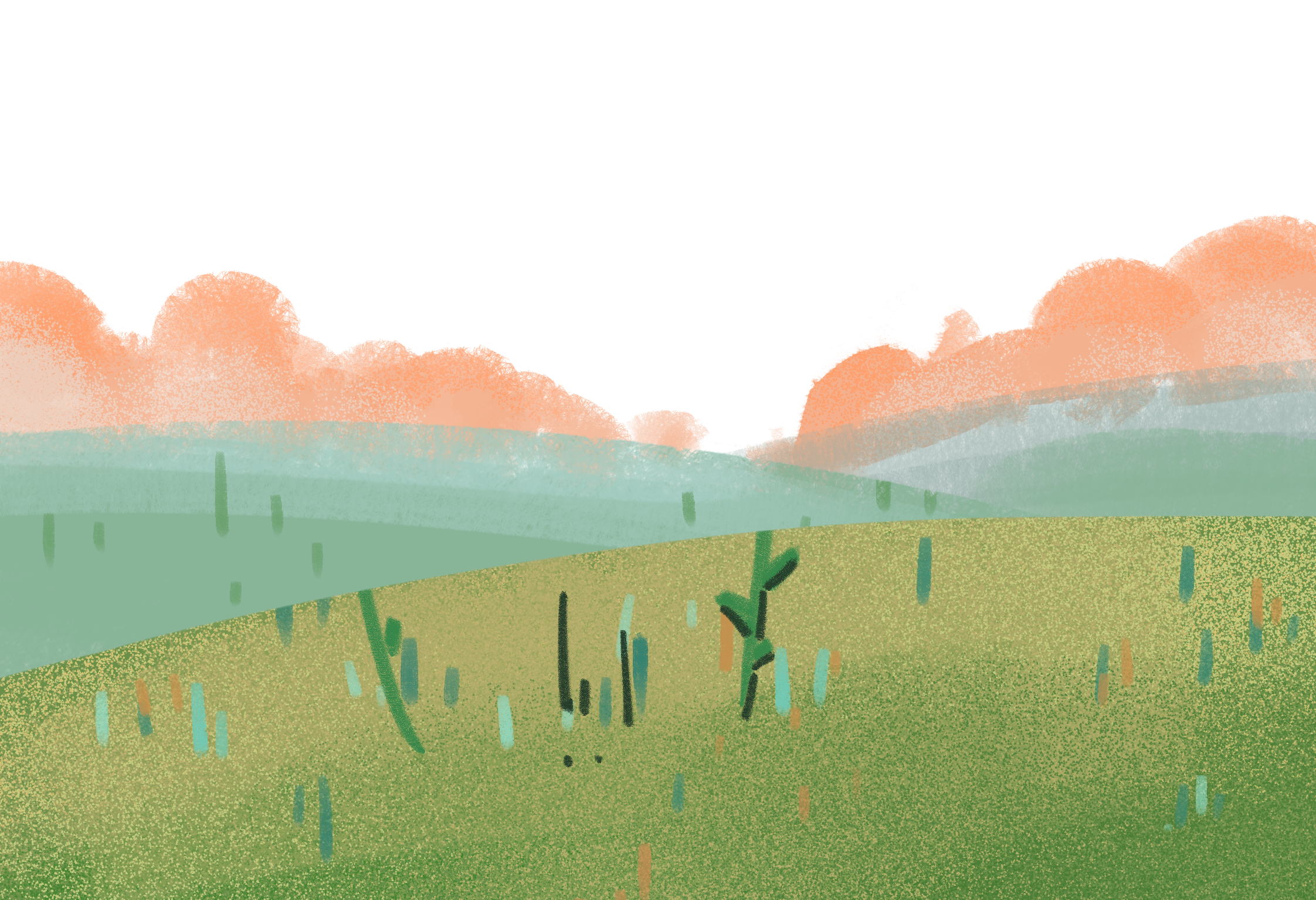 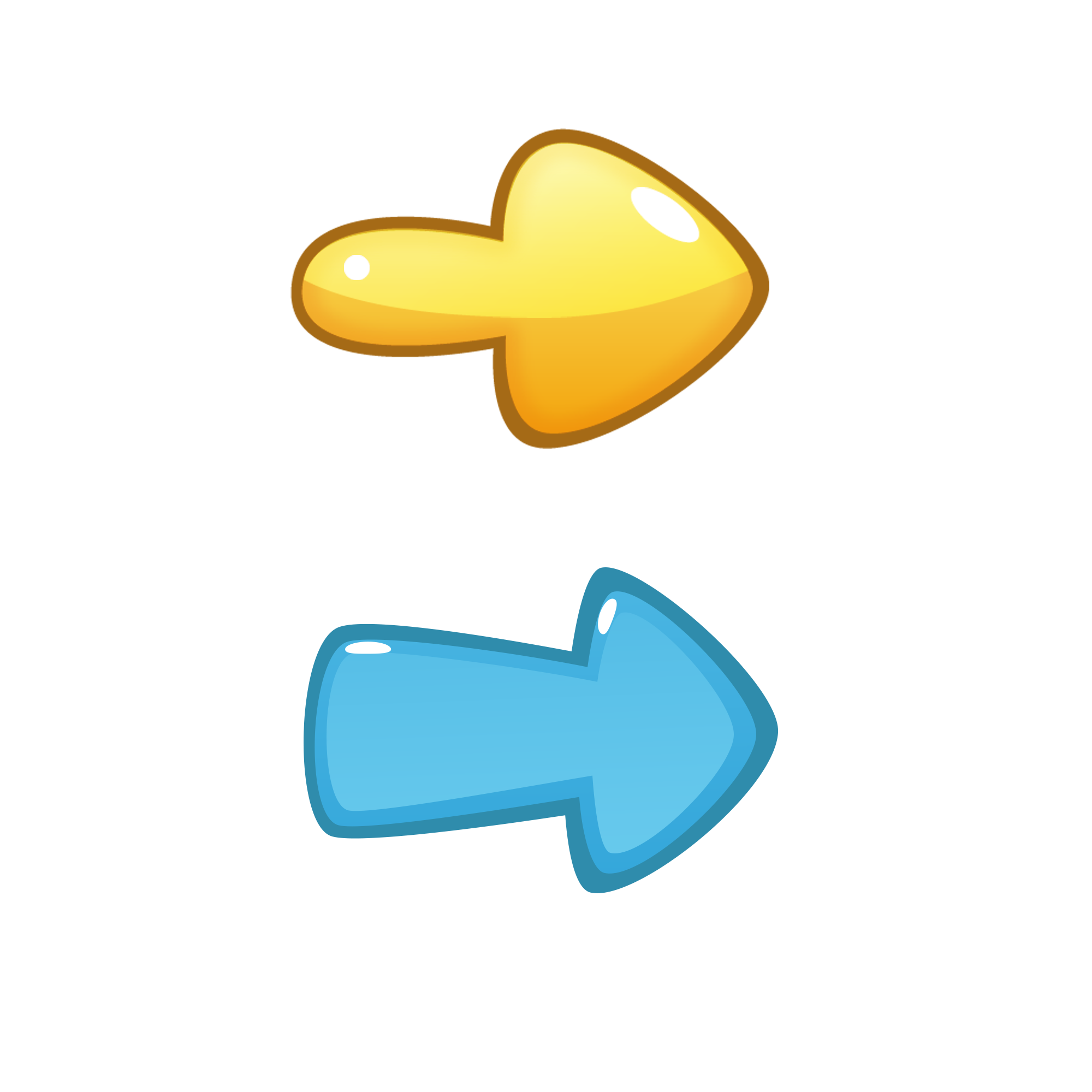 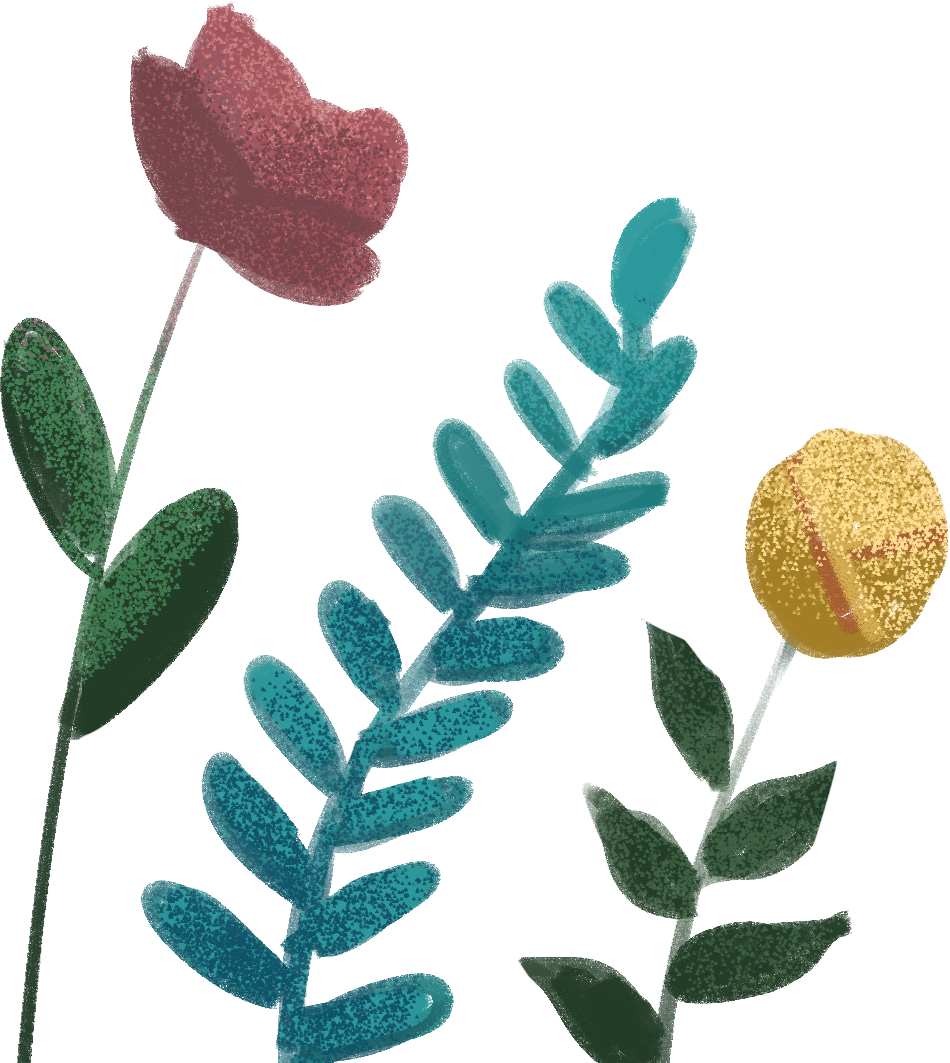 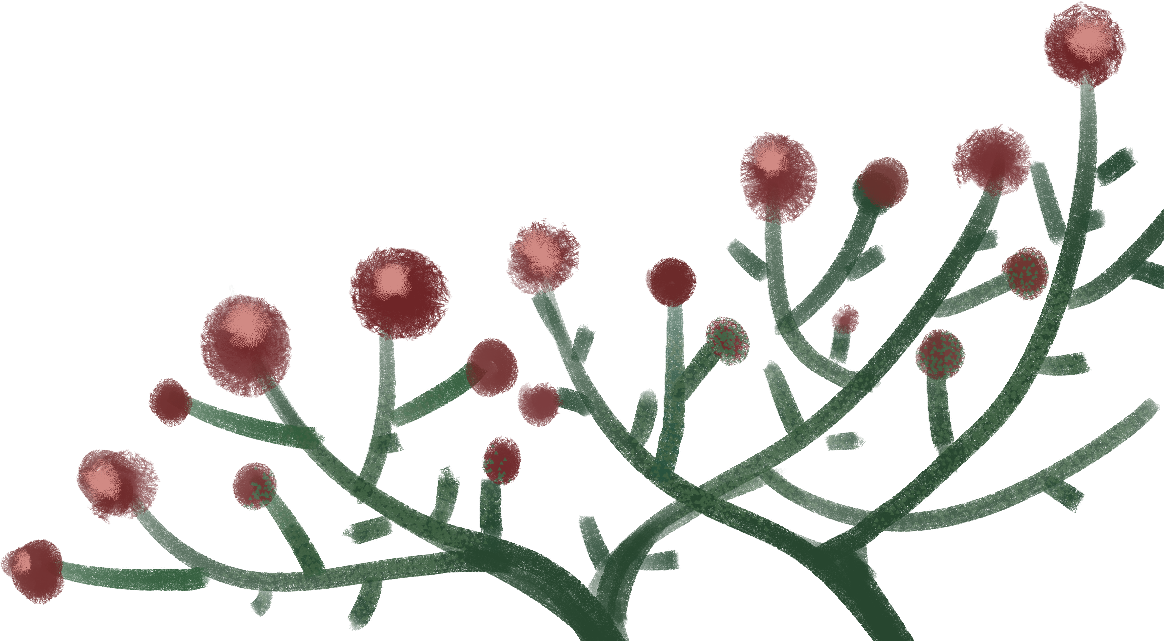 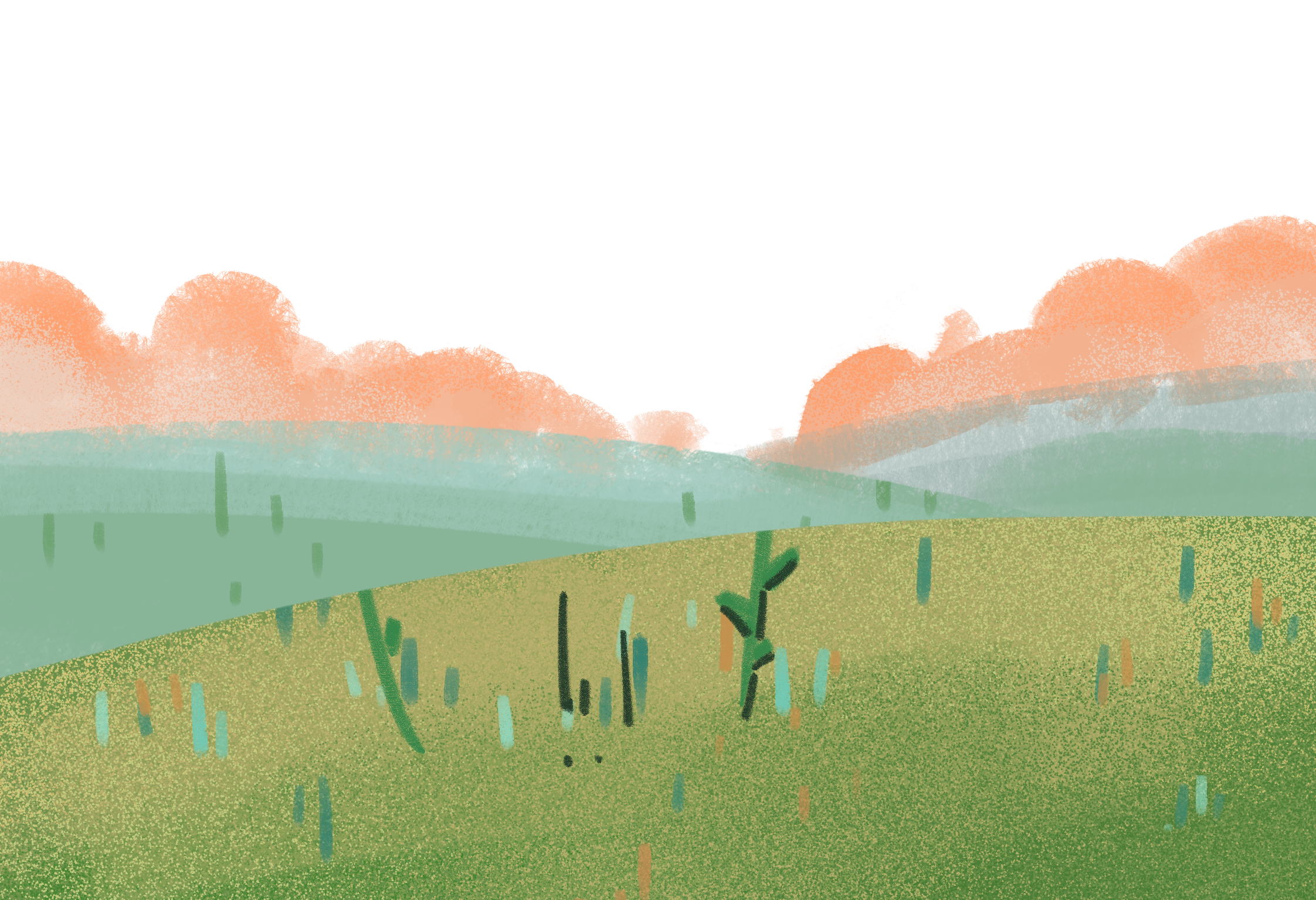 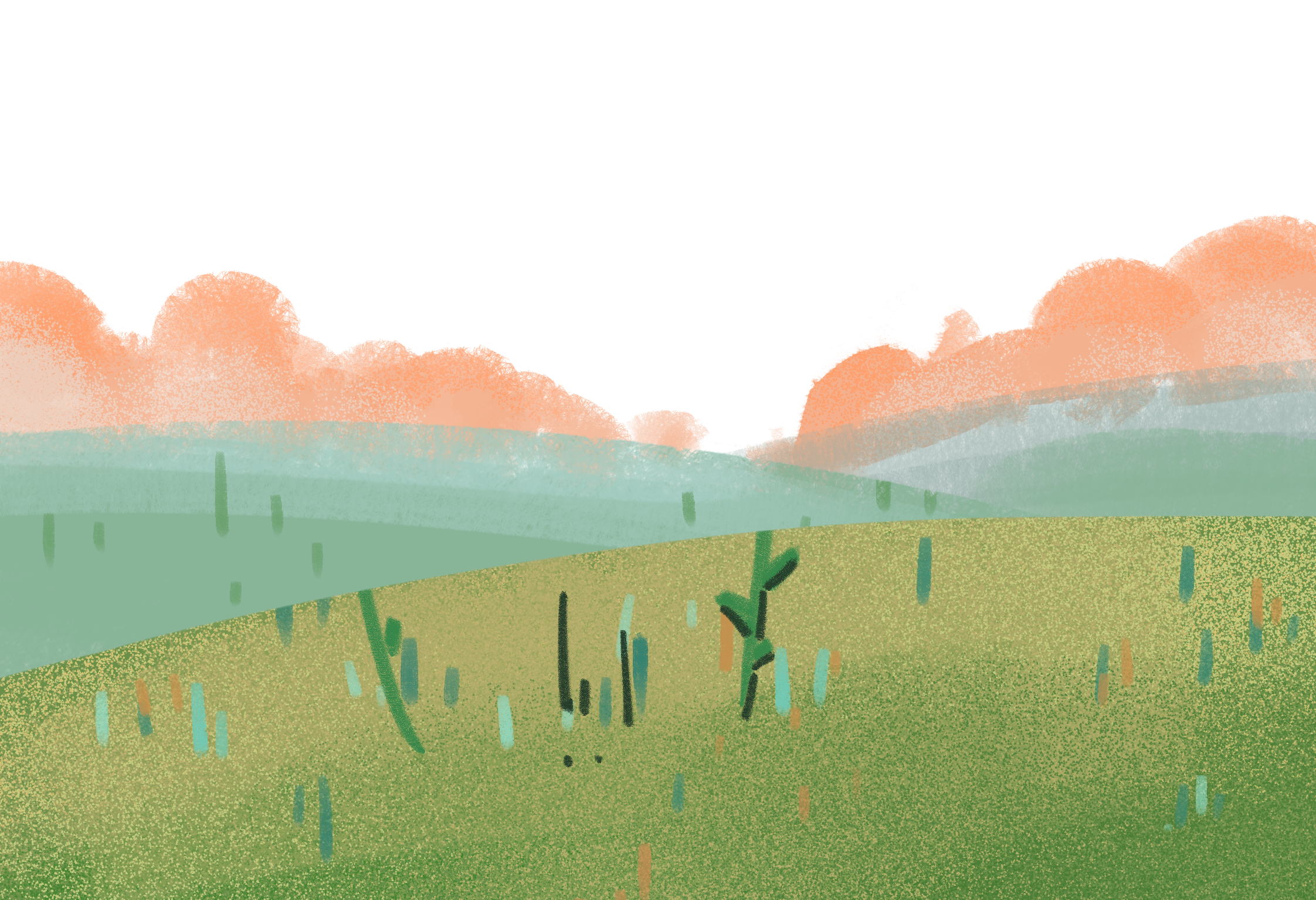 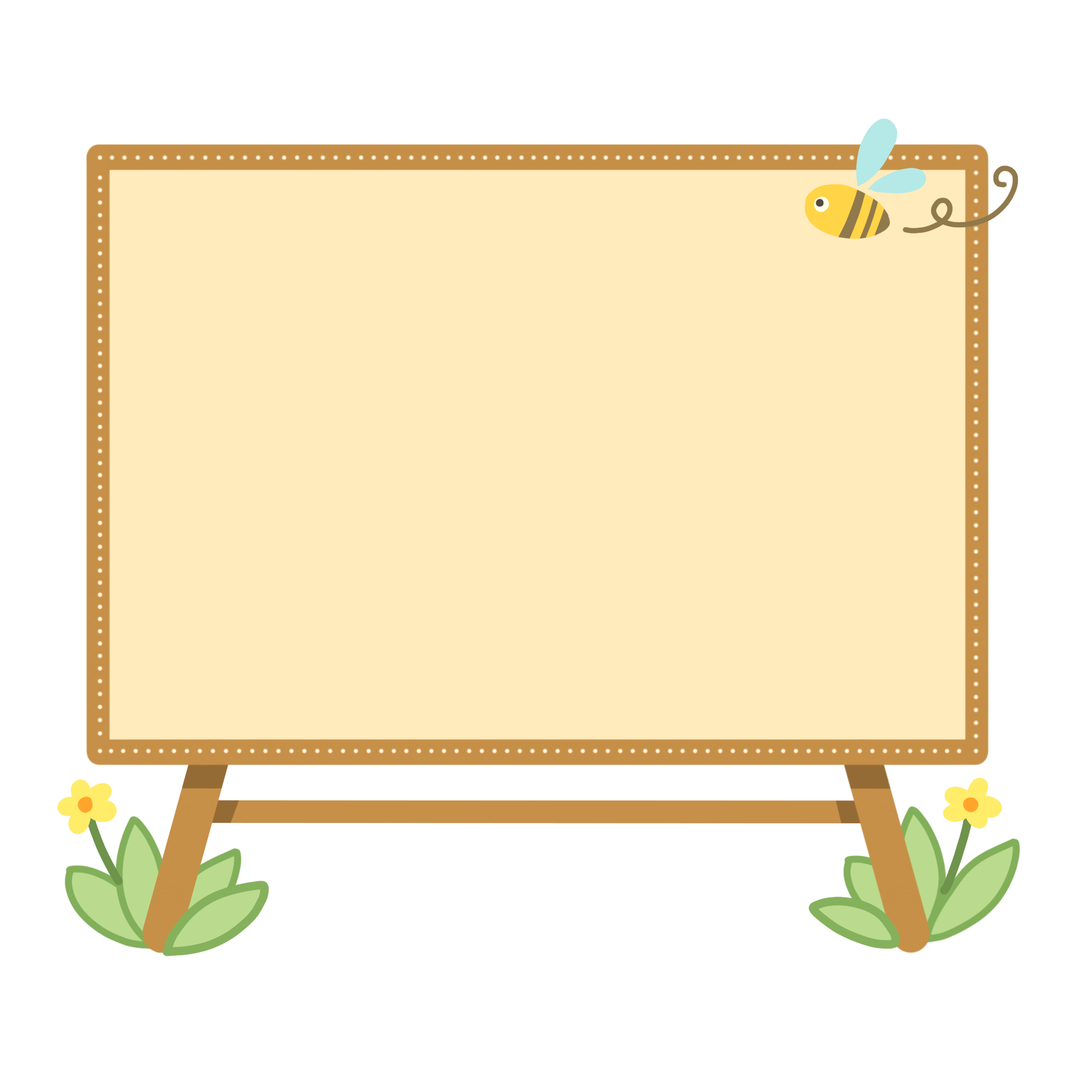 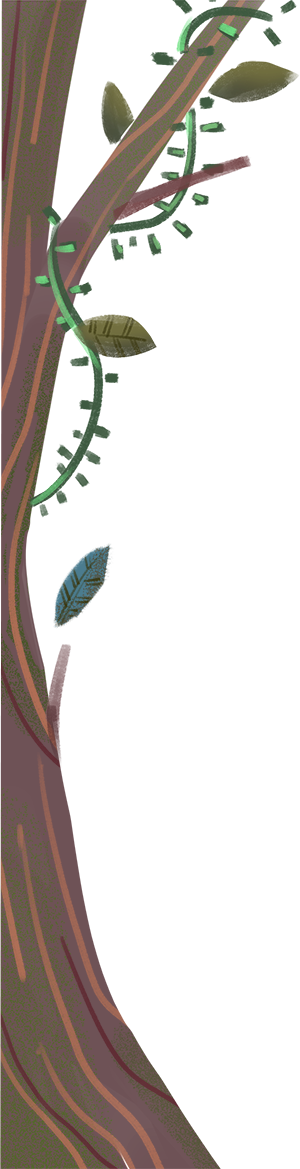 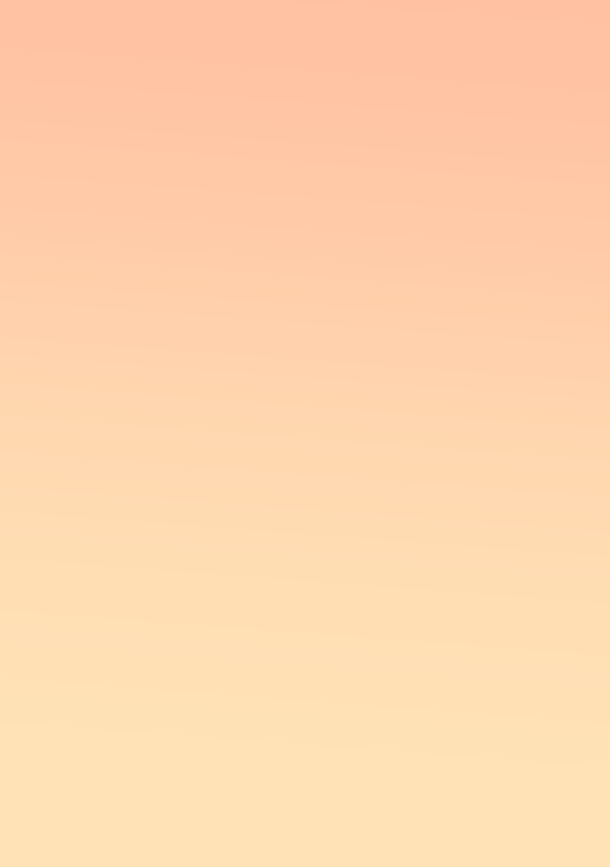 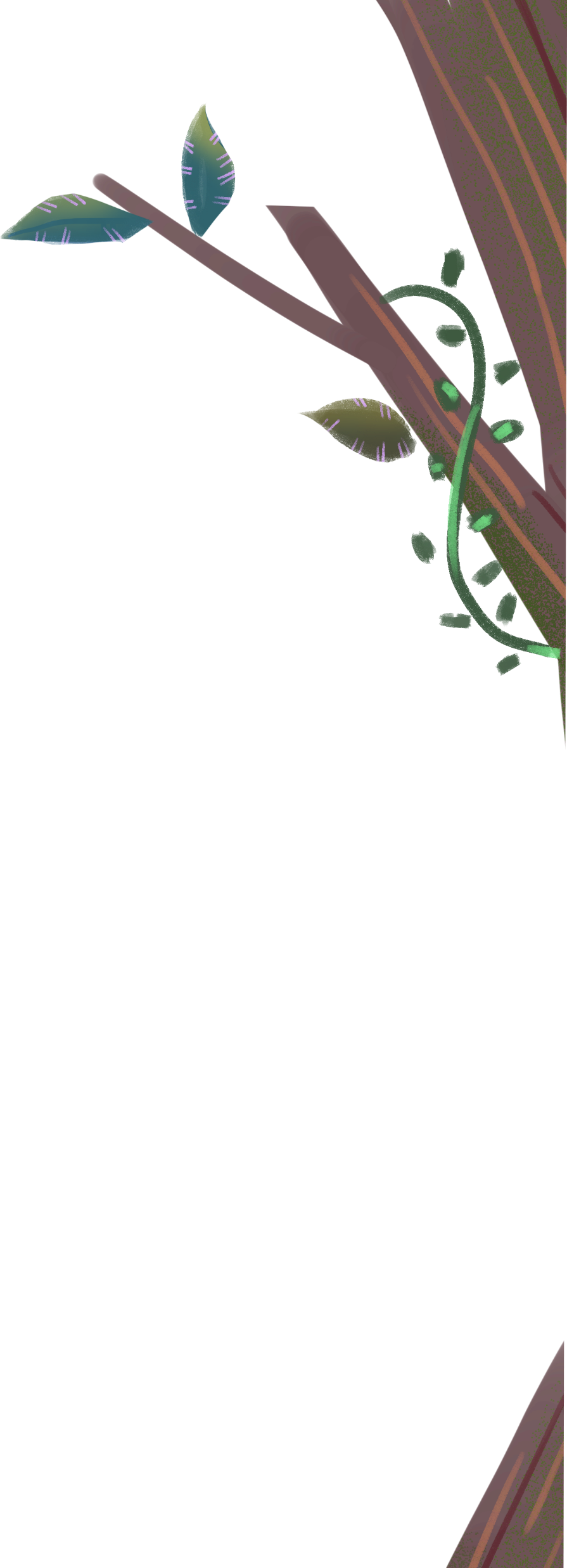 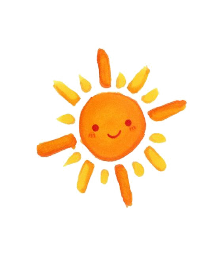 Viết vào VBT 2 – 3 câu đã đặt. Lưu ý đầu câu viết hoa (nếu câu bắt đầu bằng chữ viết hoa đã học), cuối câu có dấu chấm.
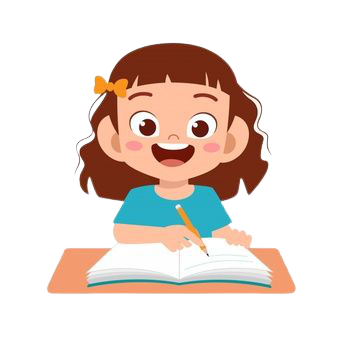 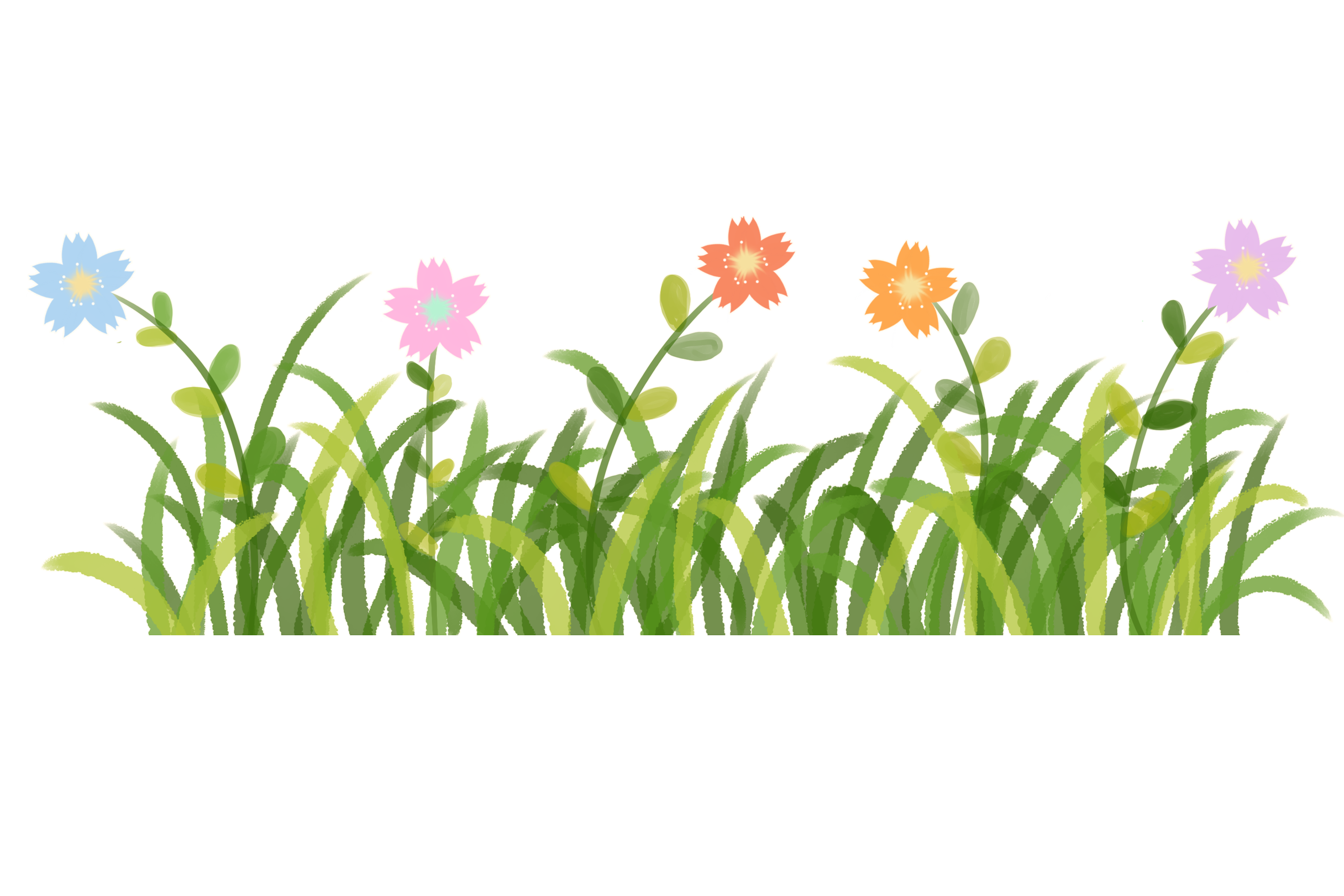 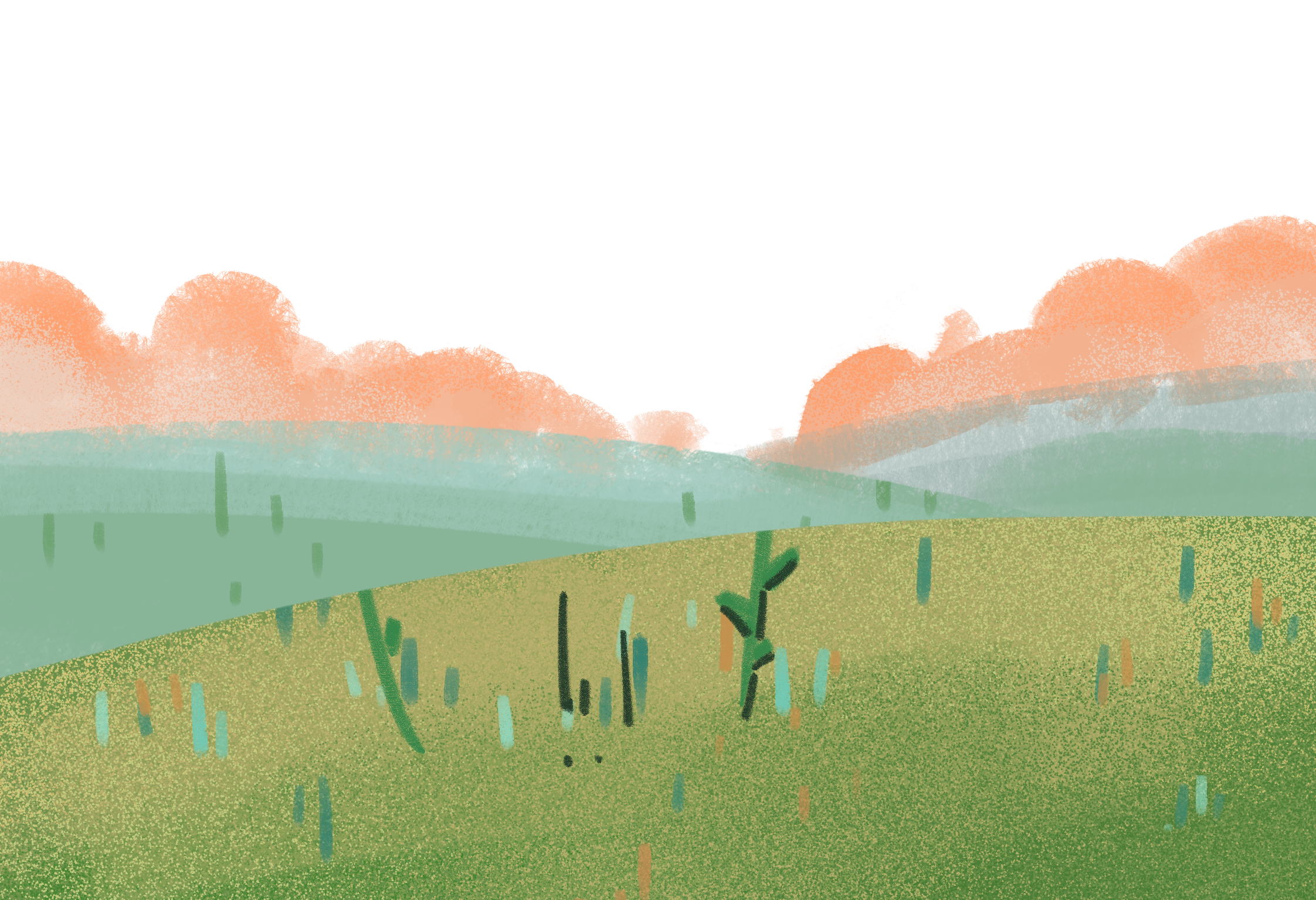 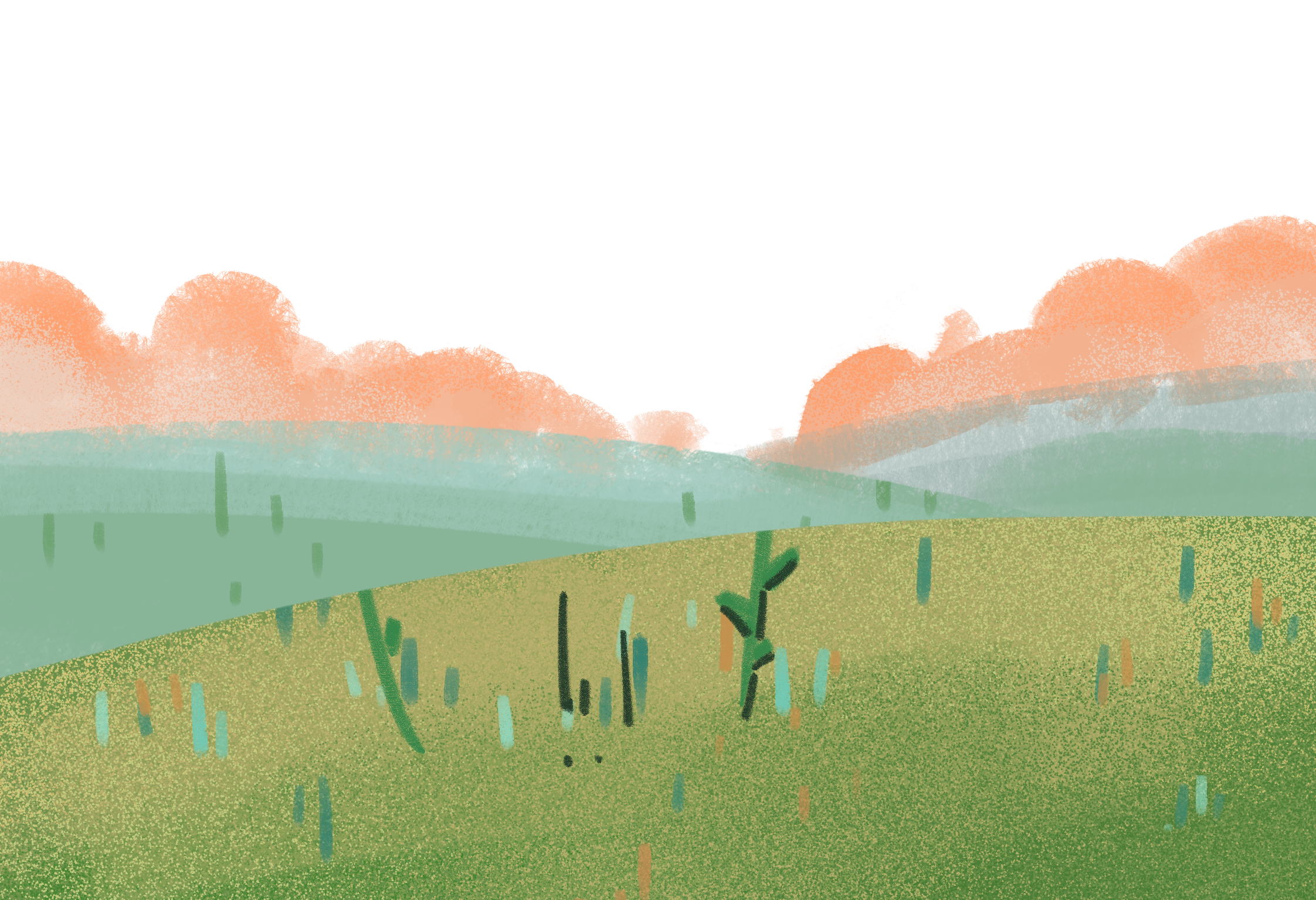 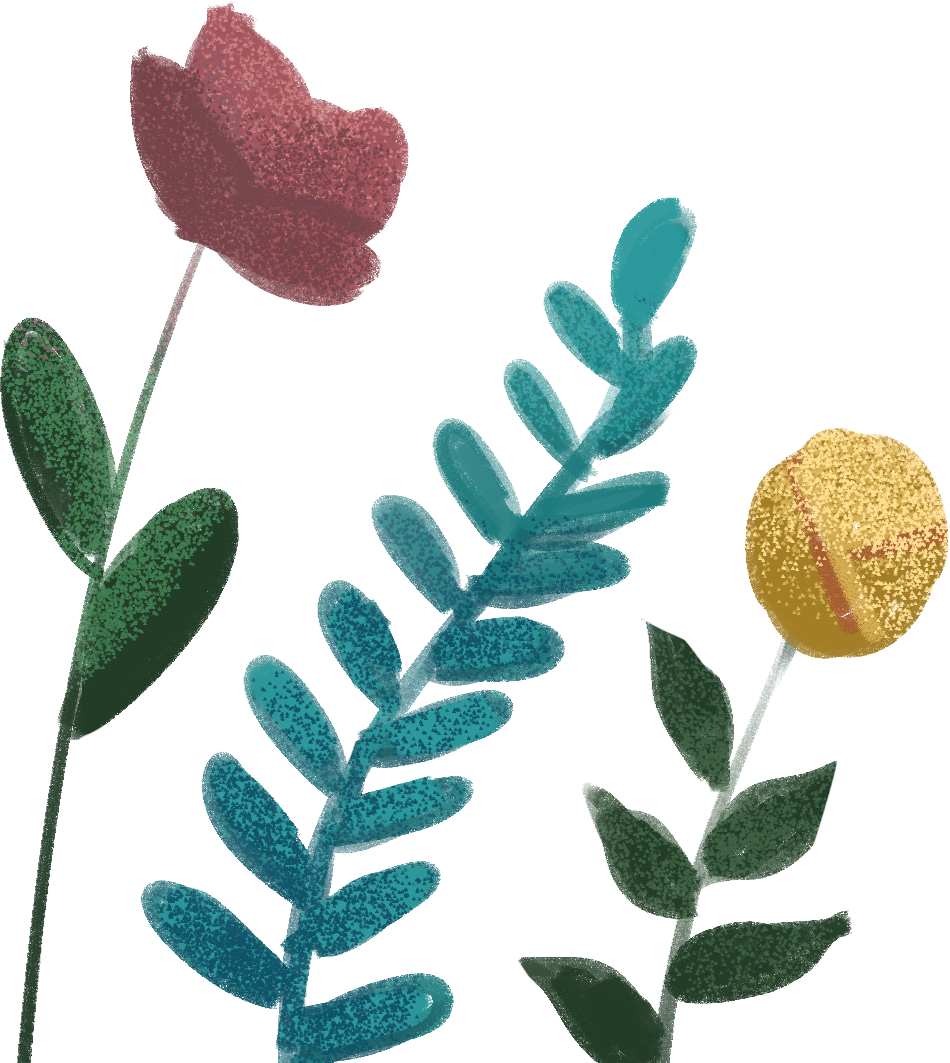 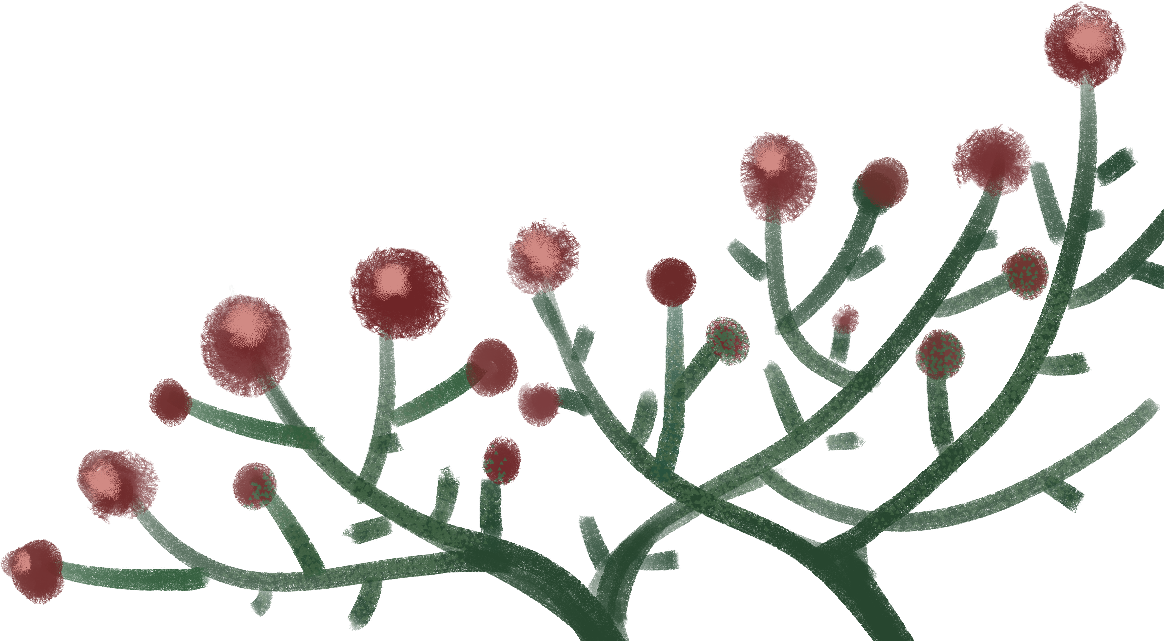 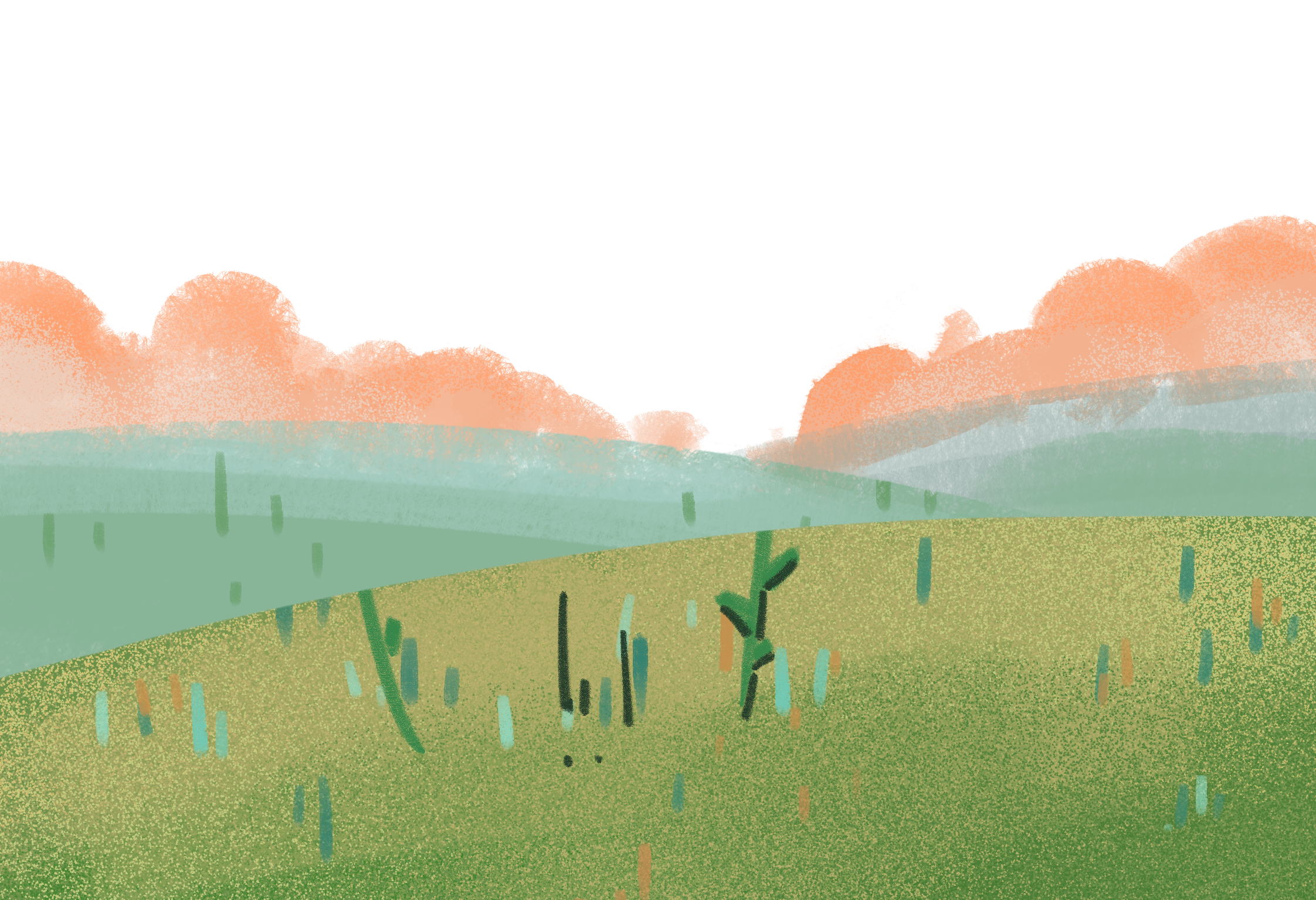 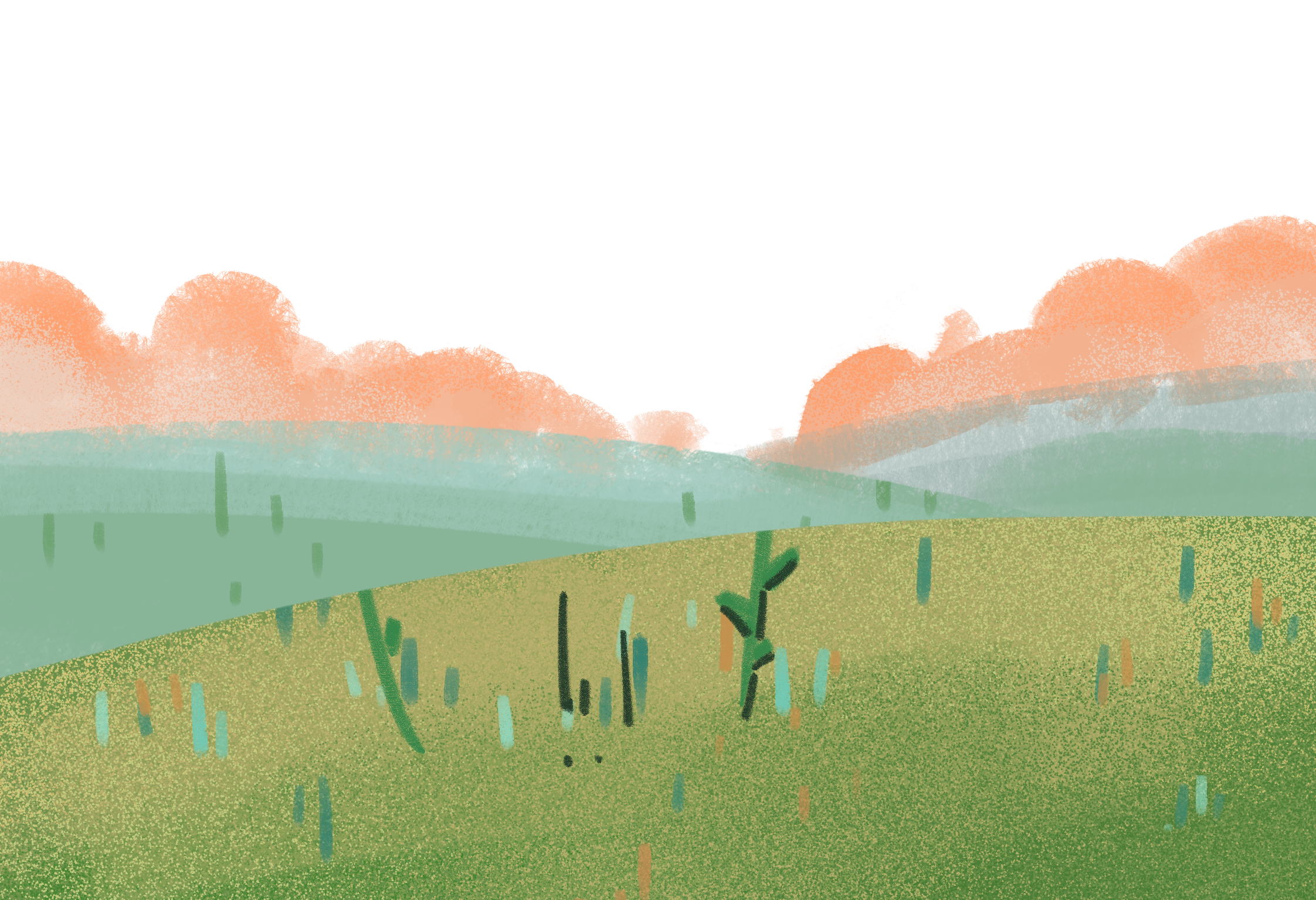 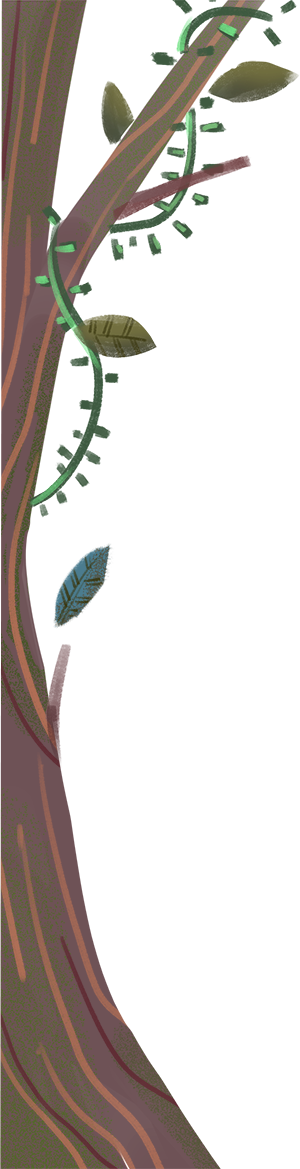 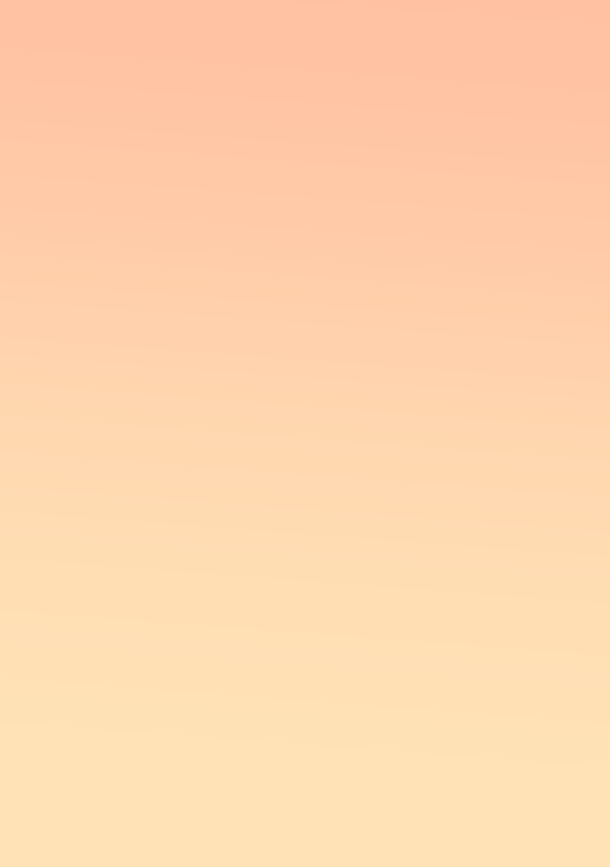 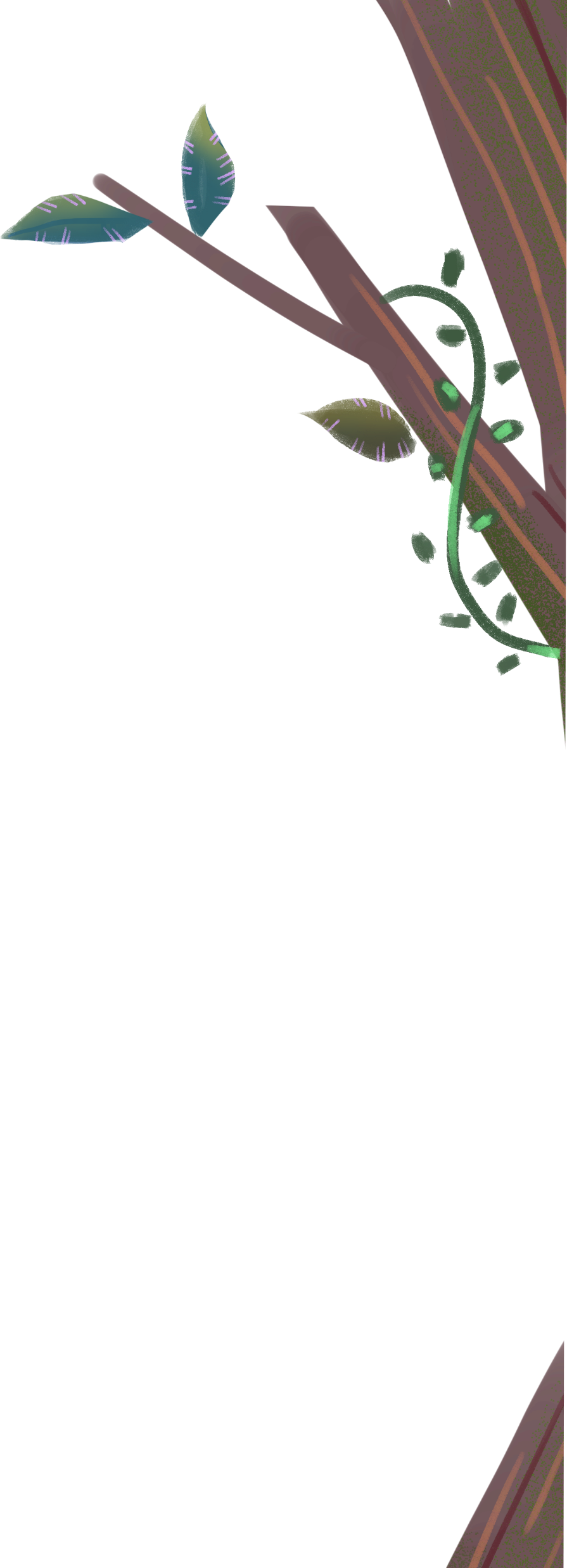 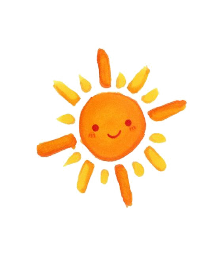 3. Ghép từ ngữ ở cột A với từ ngữ ở cột B để tạo câu. Chép lại các câu đó.
B
A
Chim chóc
bay đi tìm hoa
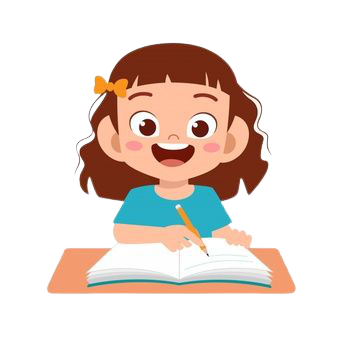 Bầy ong
đua nhau hót trong vòm cây
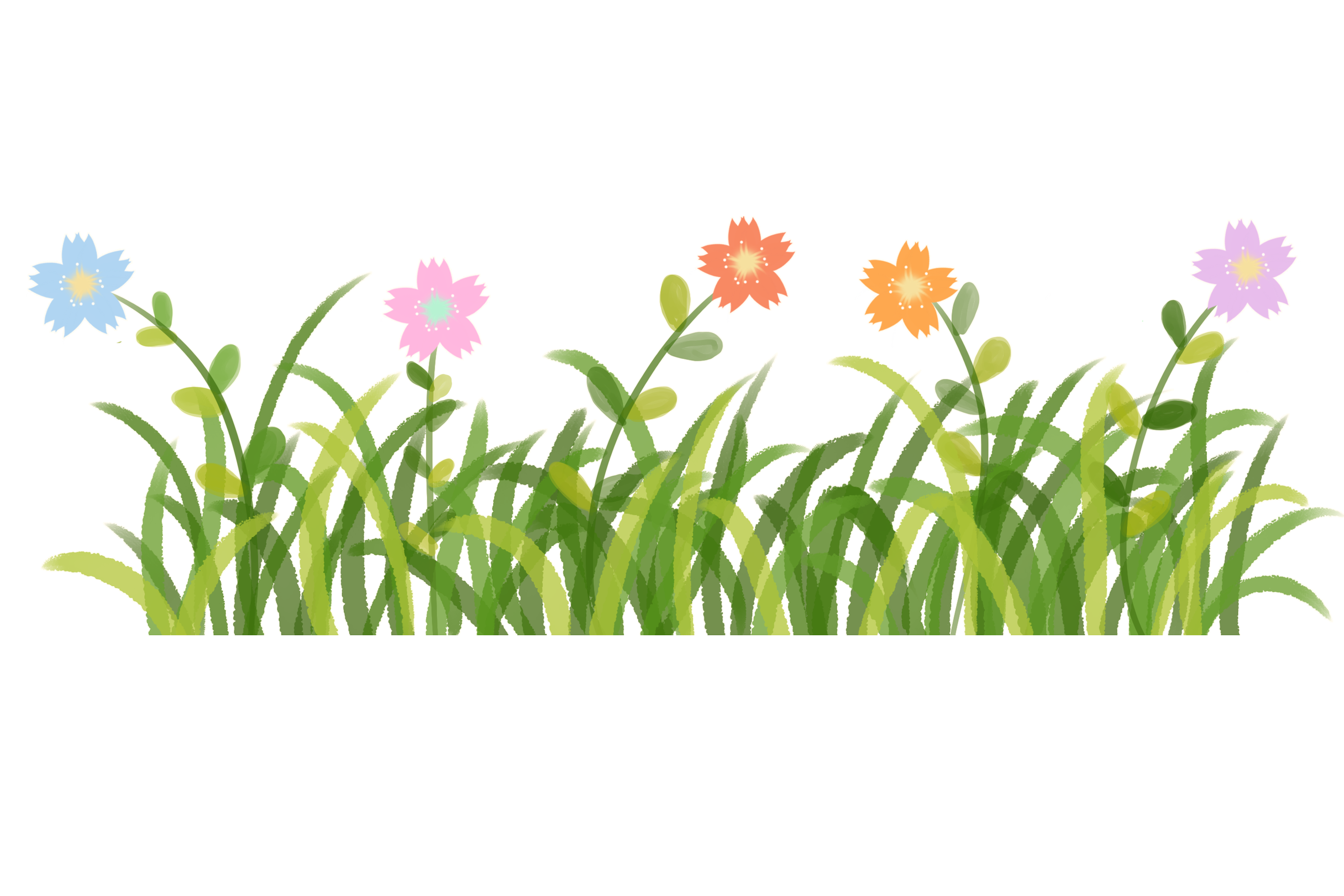 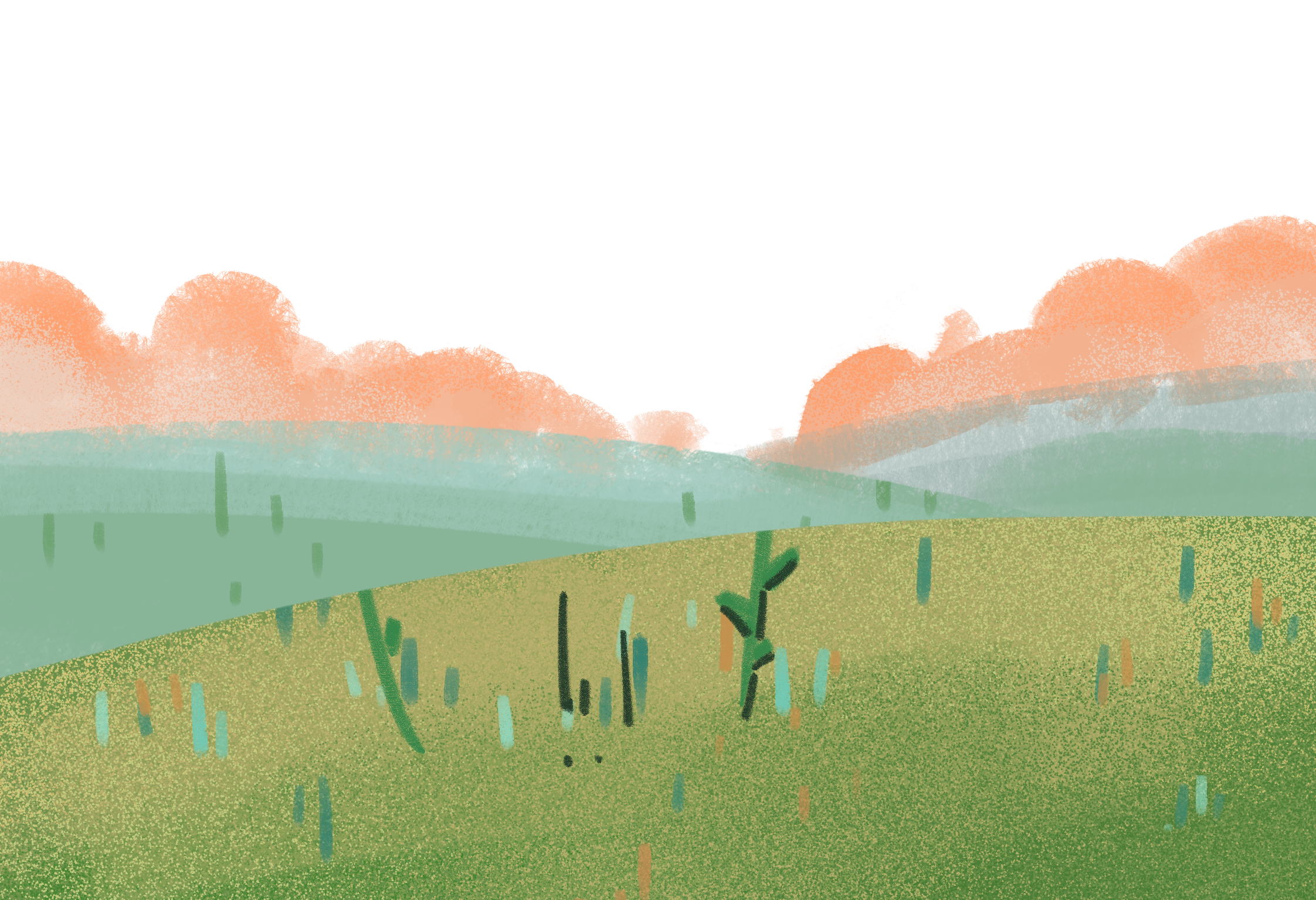 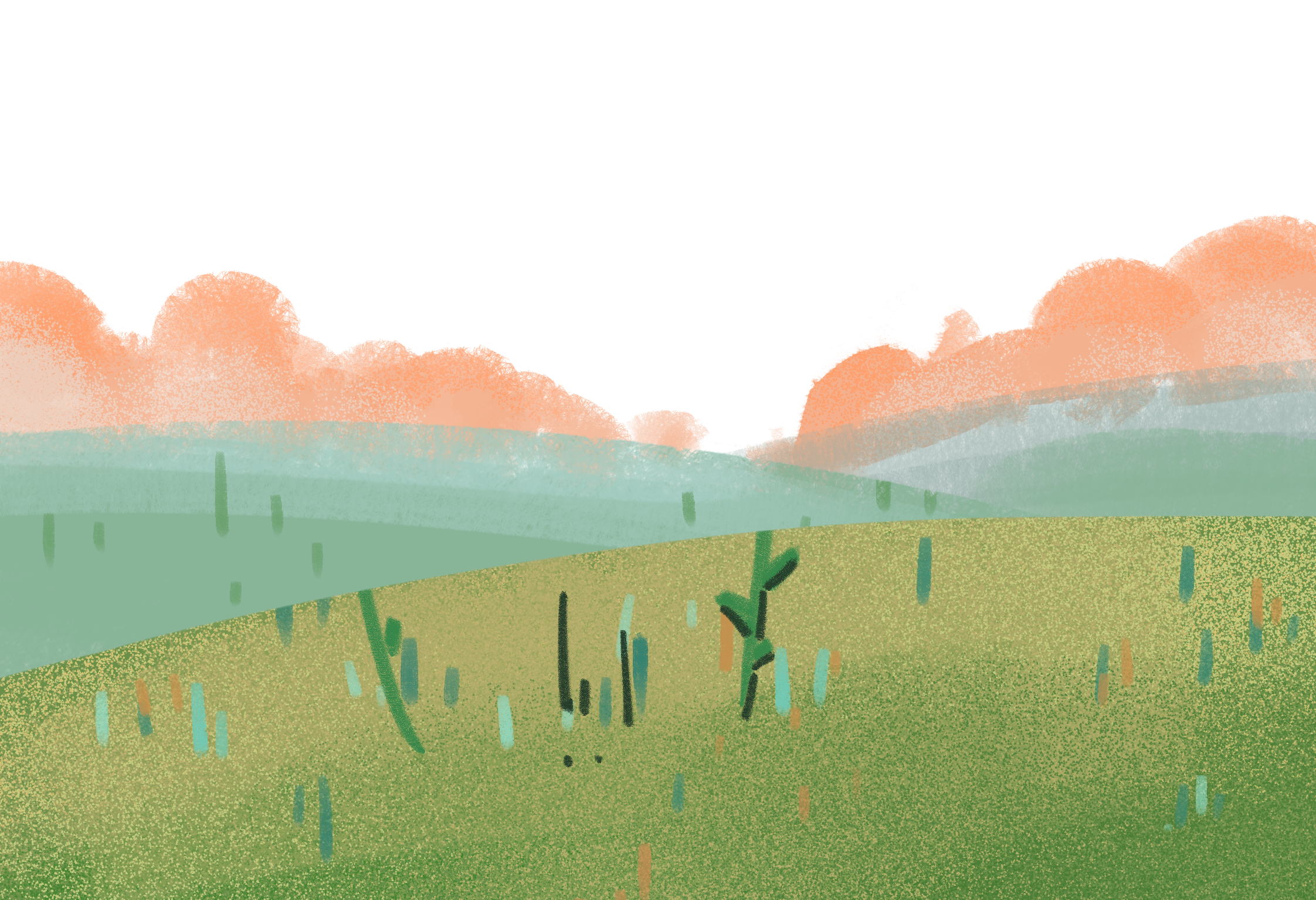 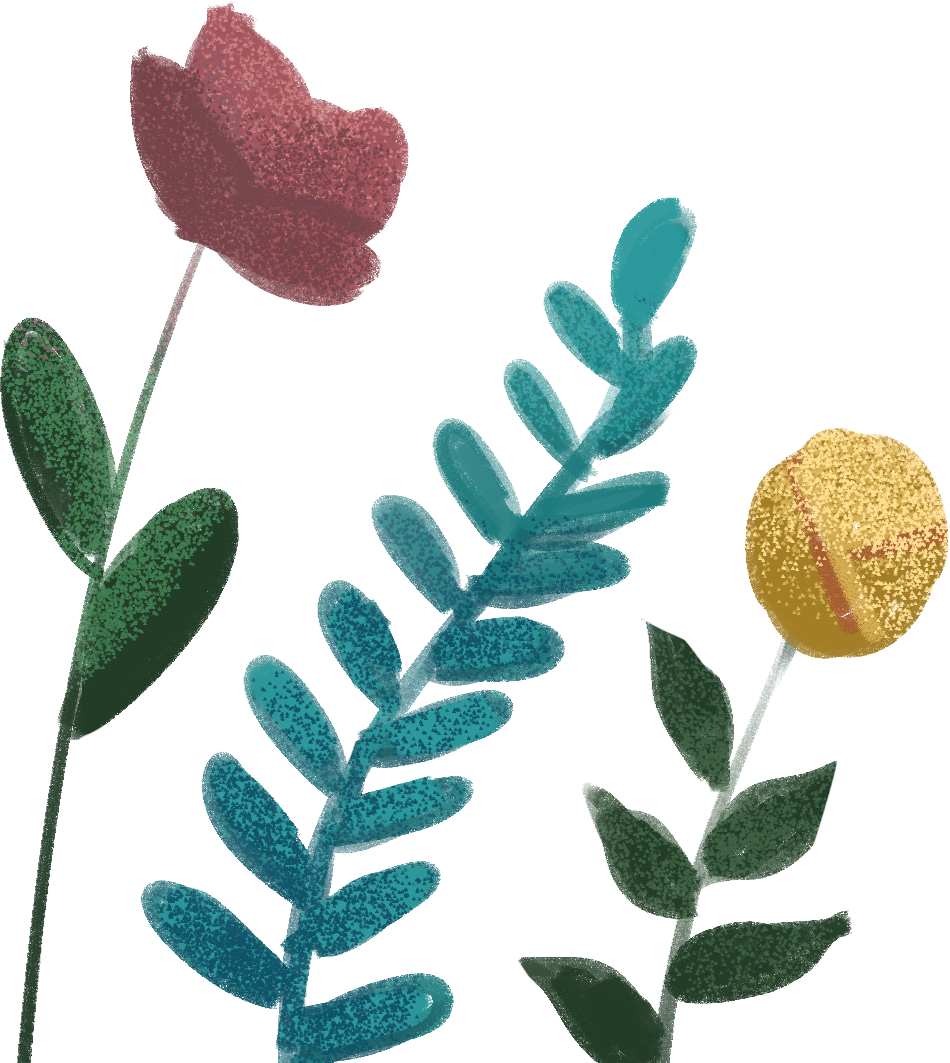 Đàn cá
bơi dưới hồ nước
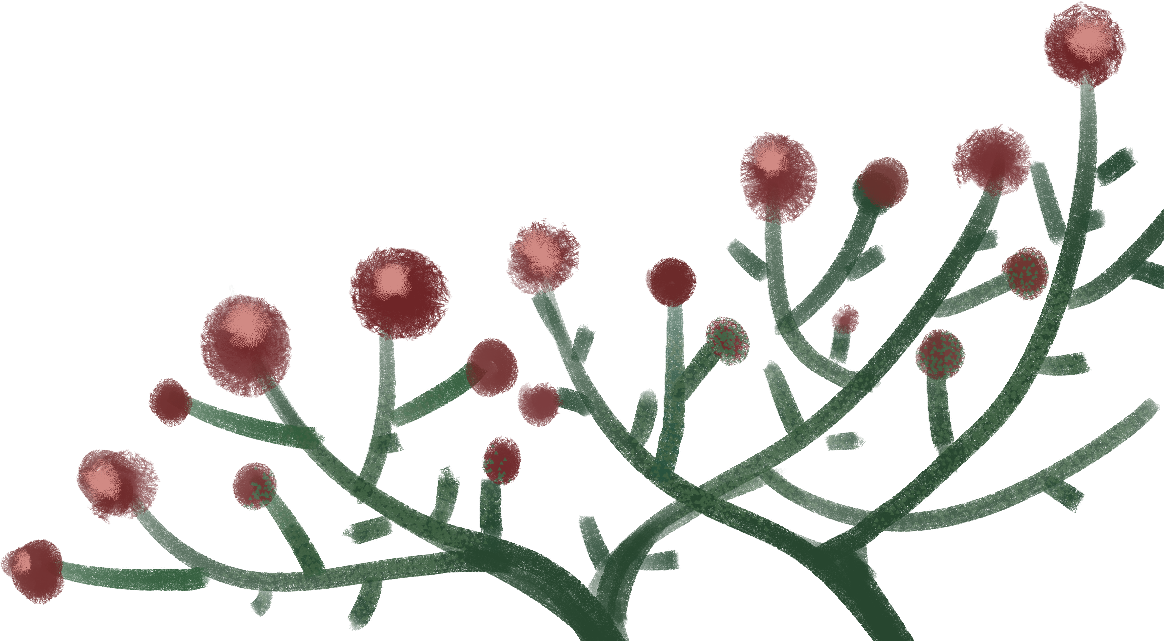 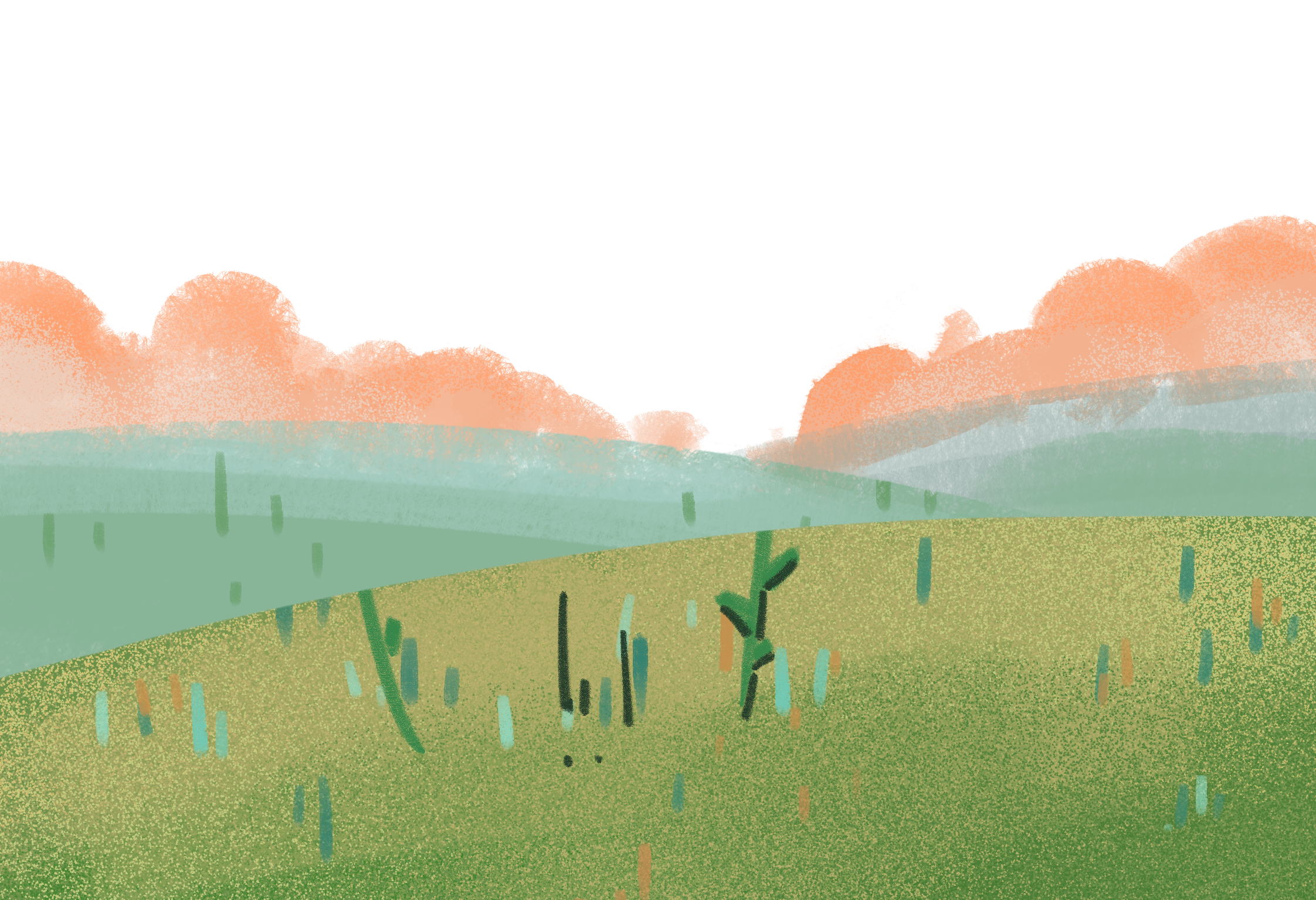 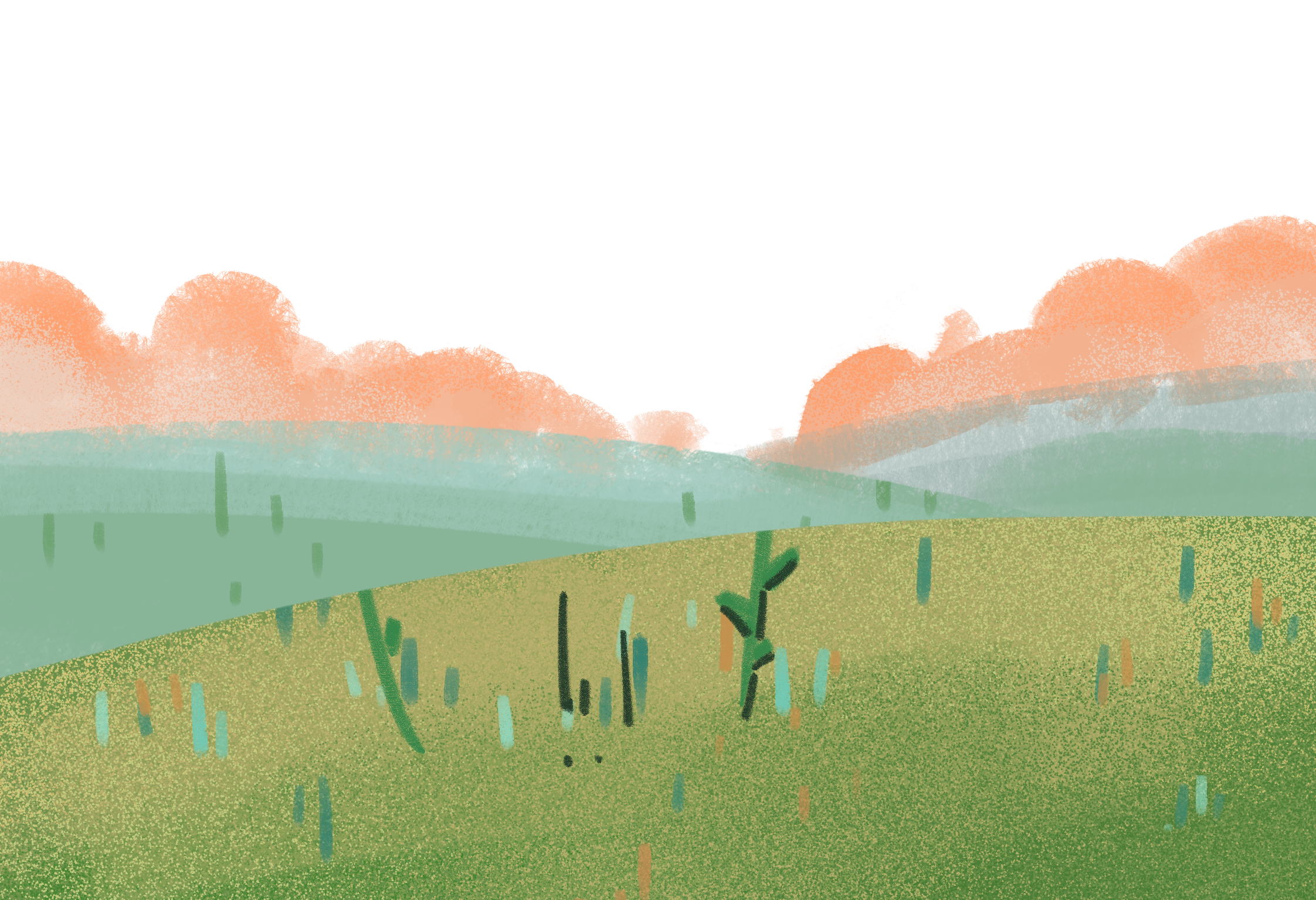 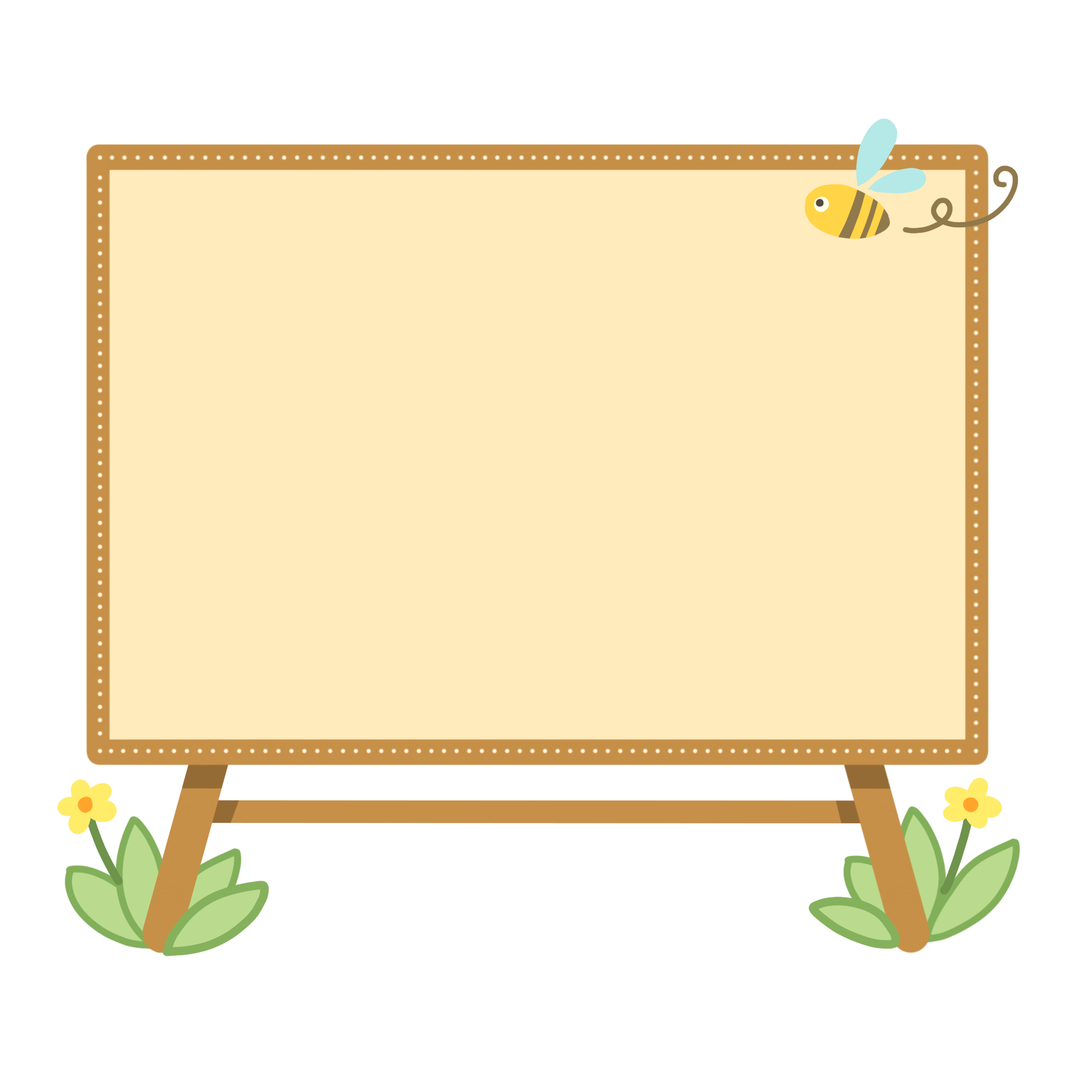 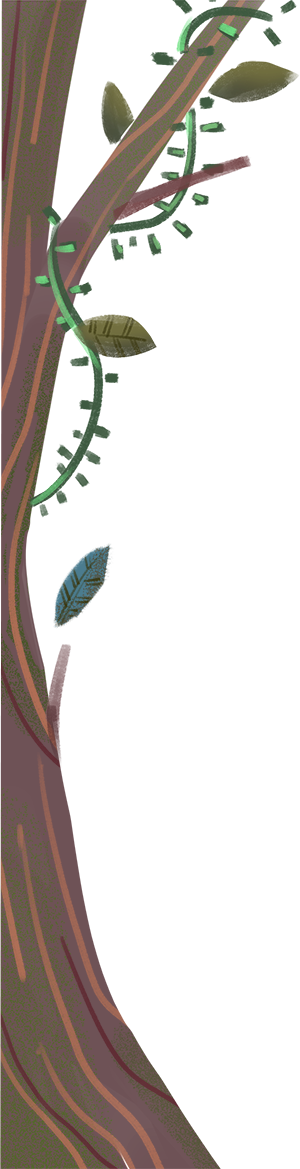 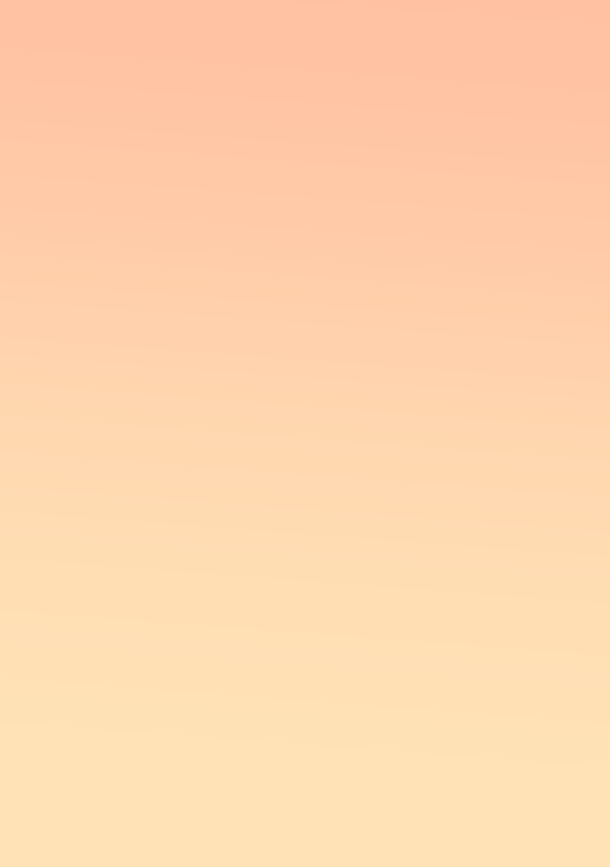 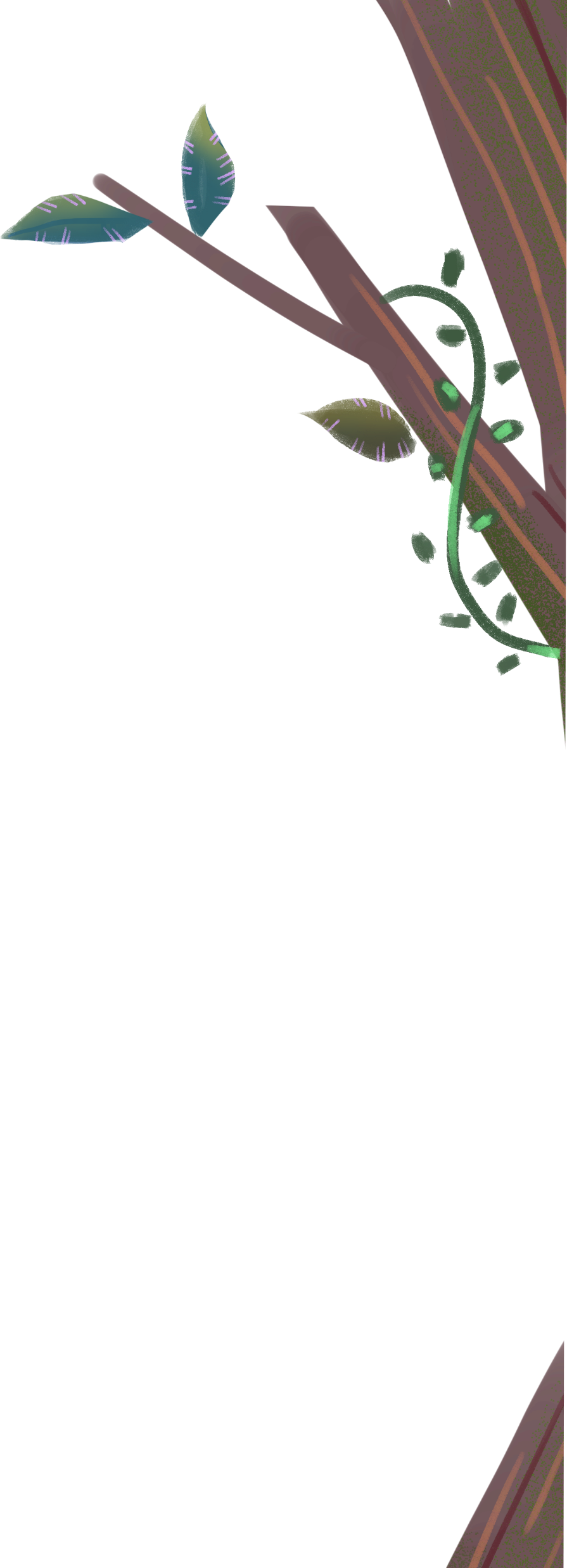 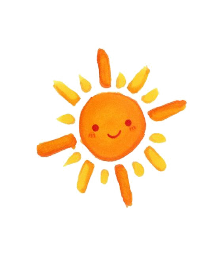 Chép lại các câu vừa nối được vào vở bài tập
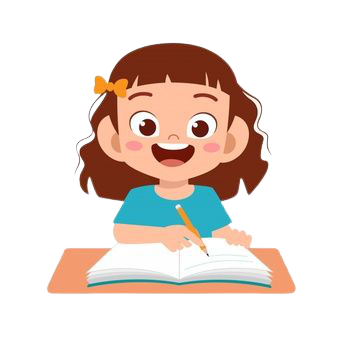 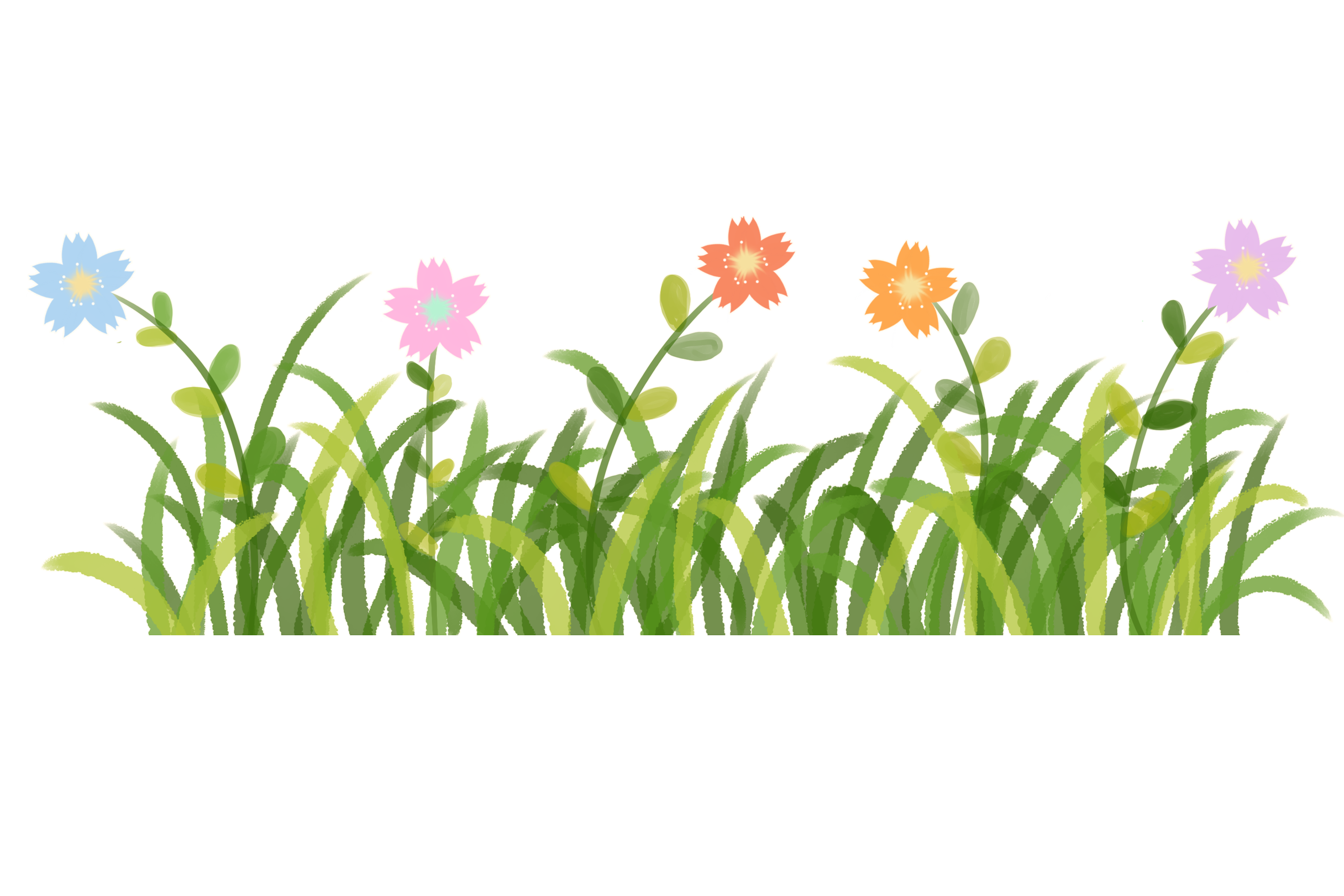 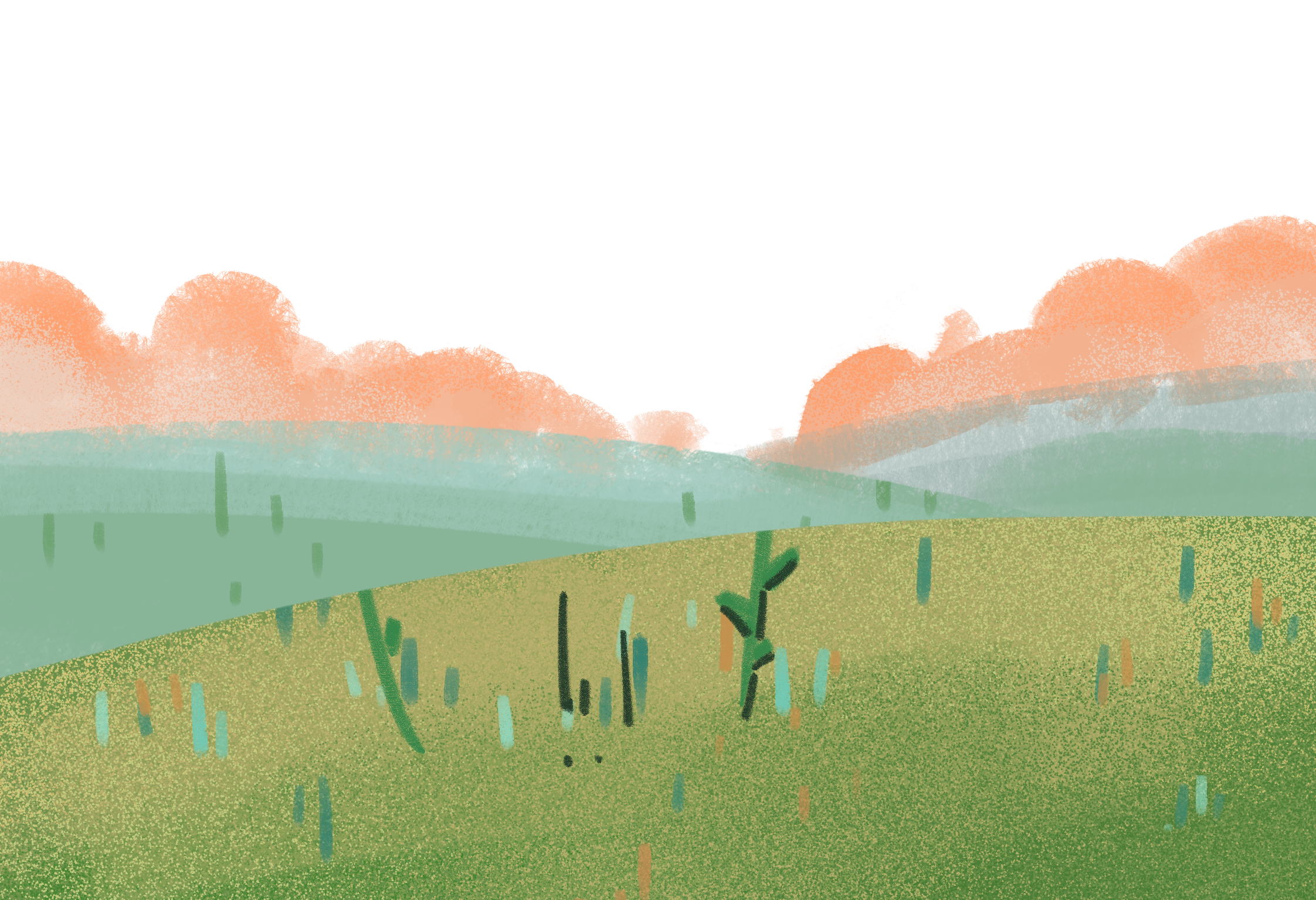 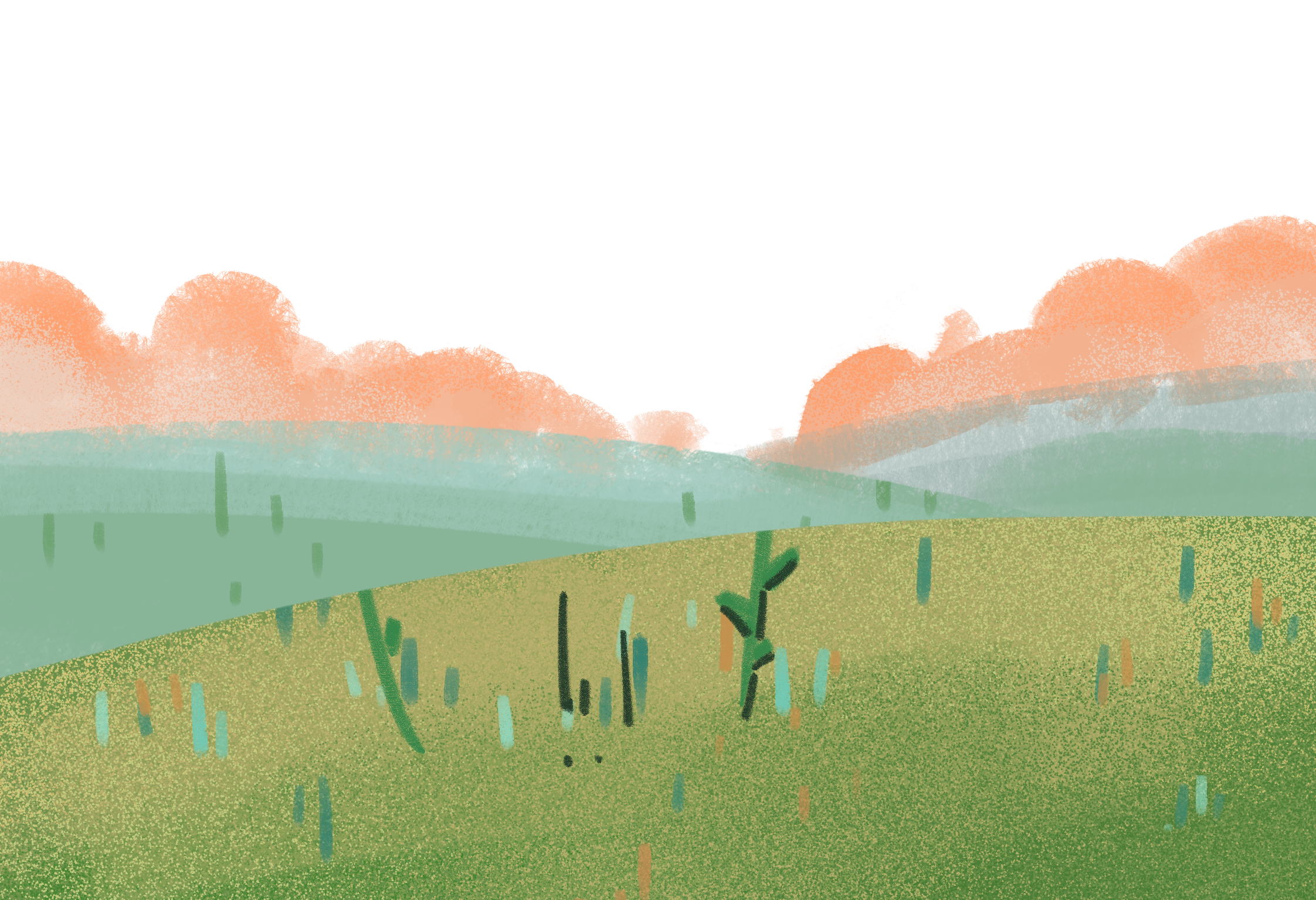 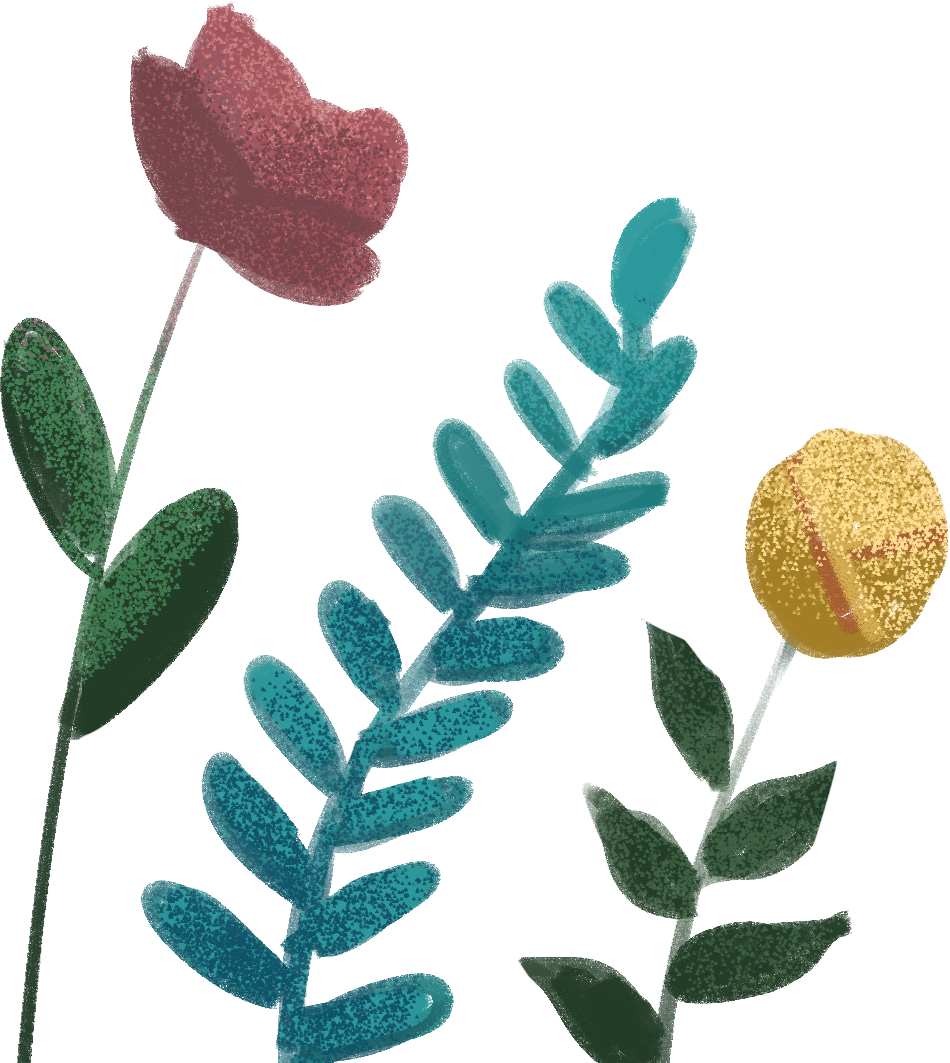 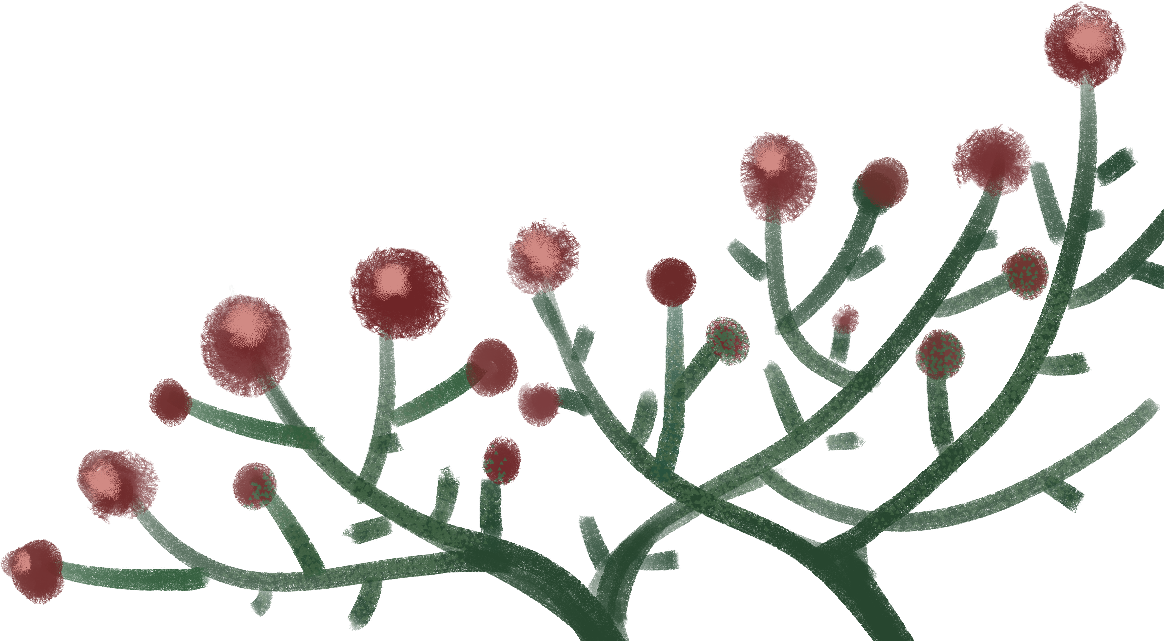 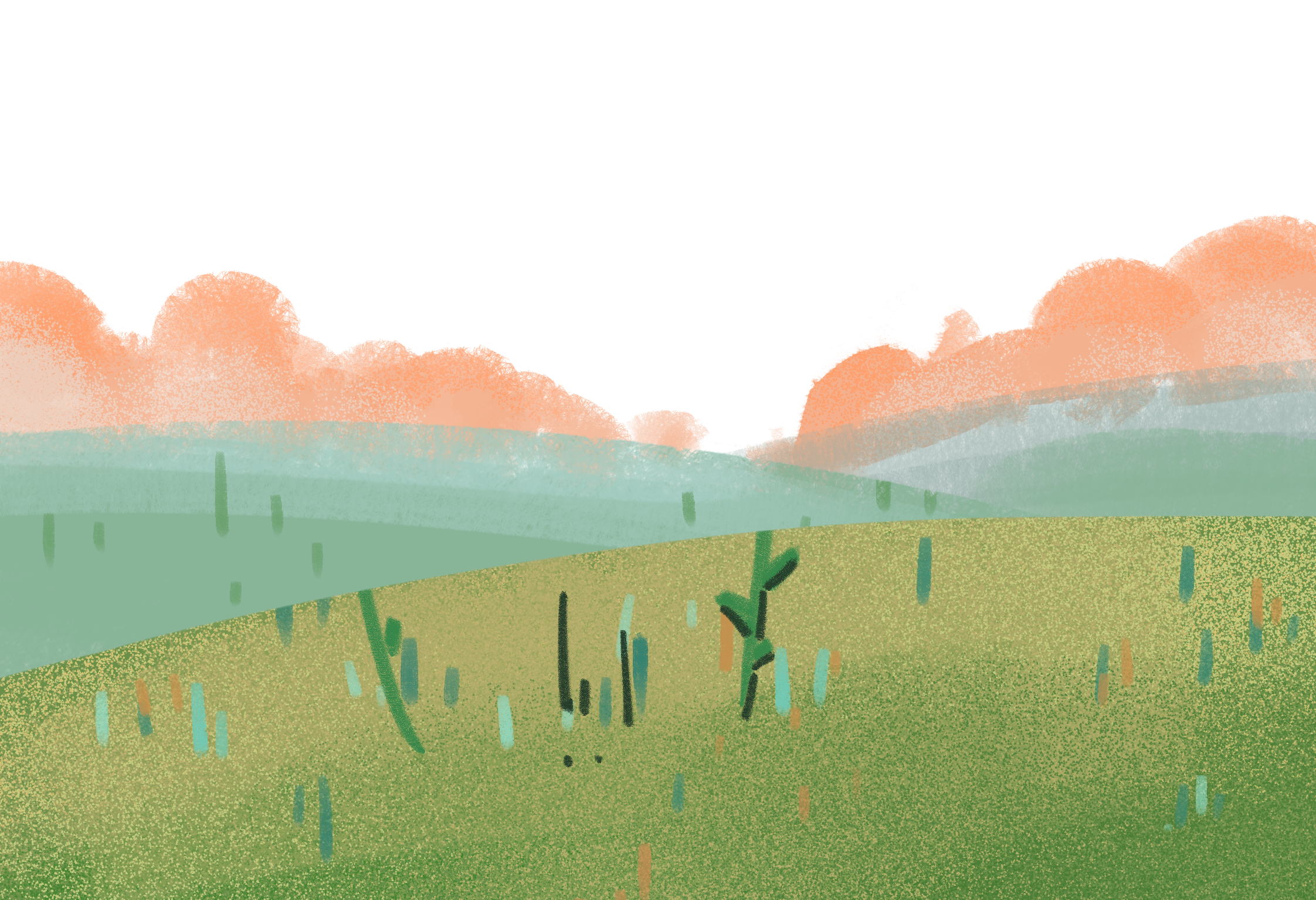 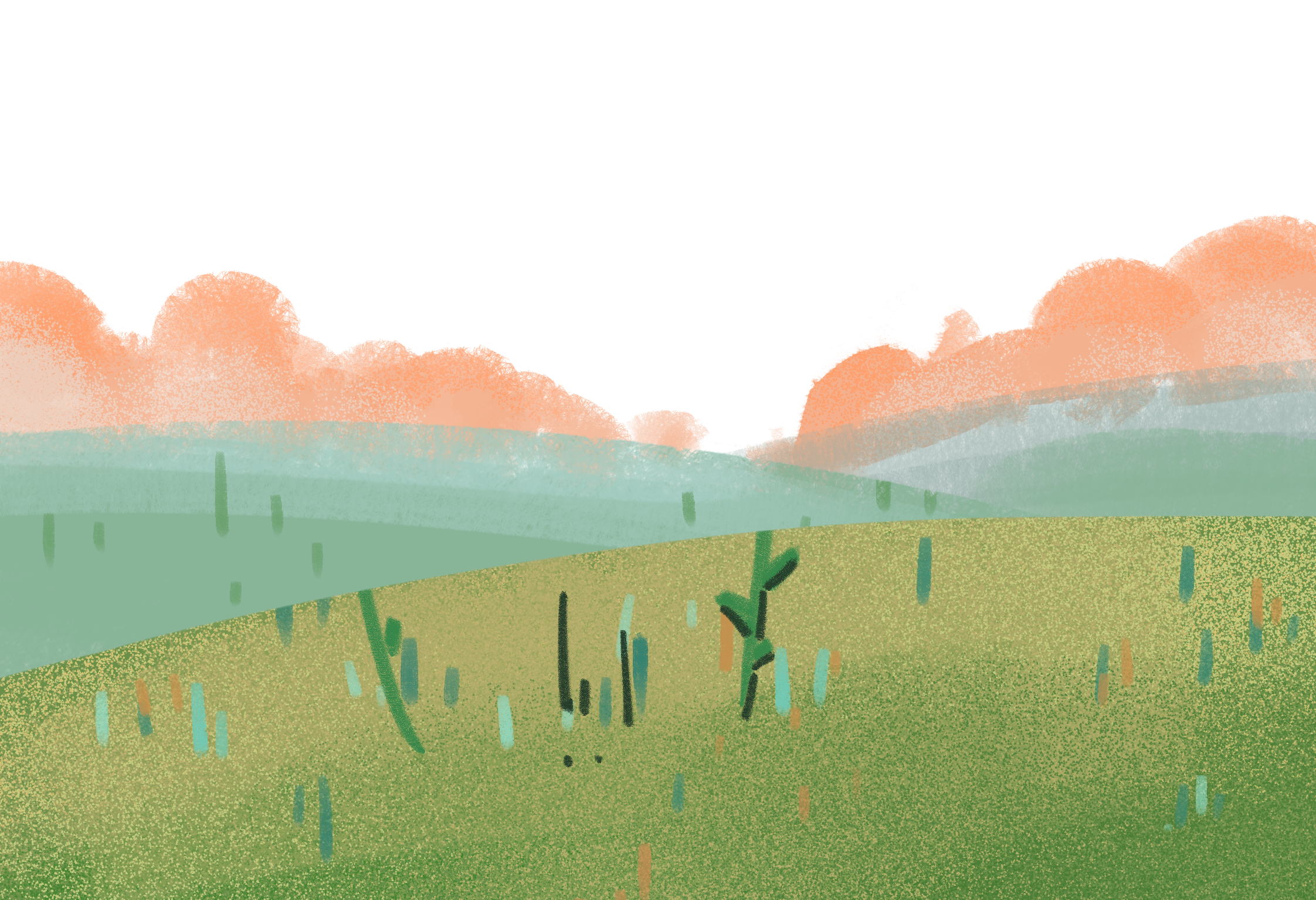 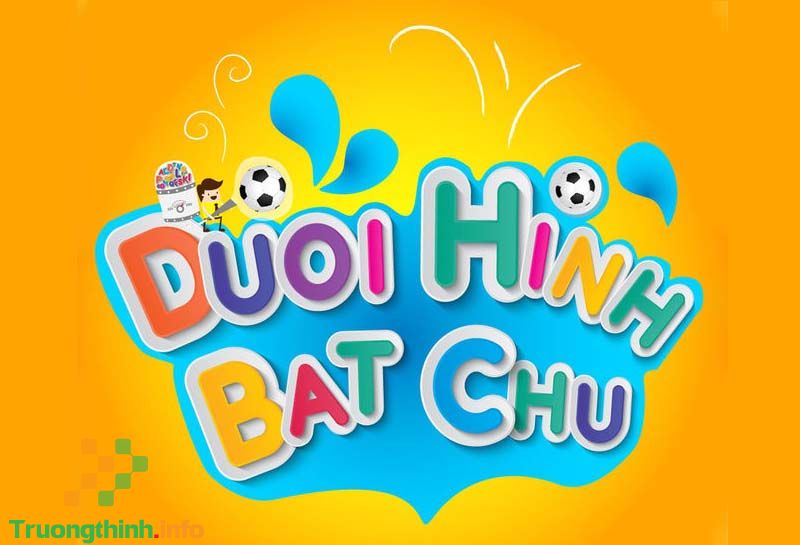 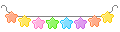 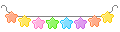 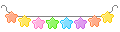 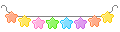 Câu 1:
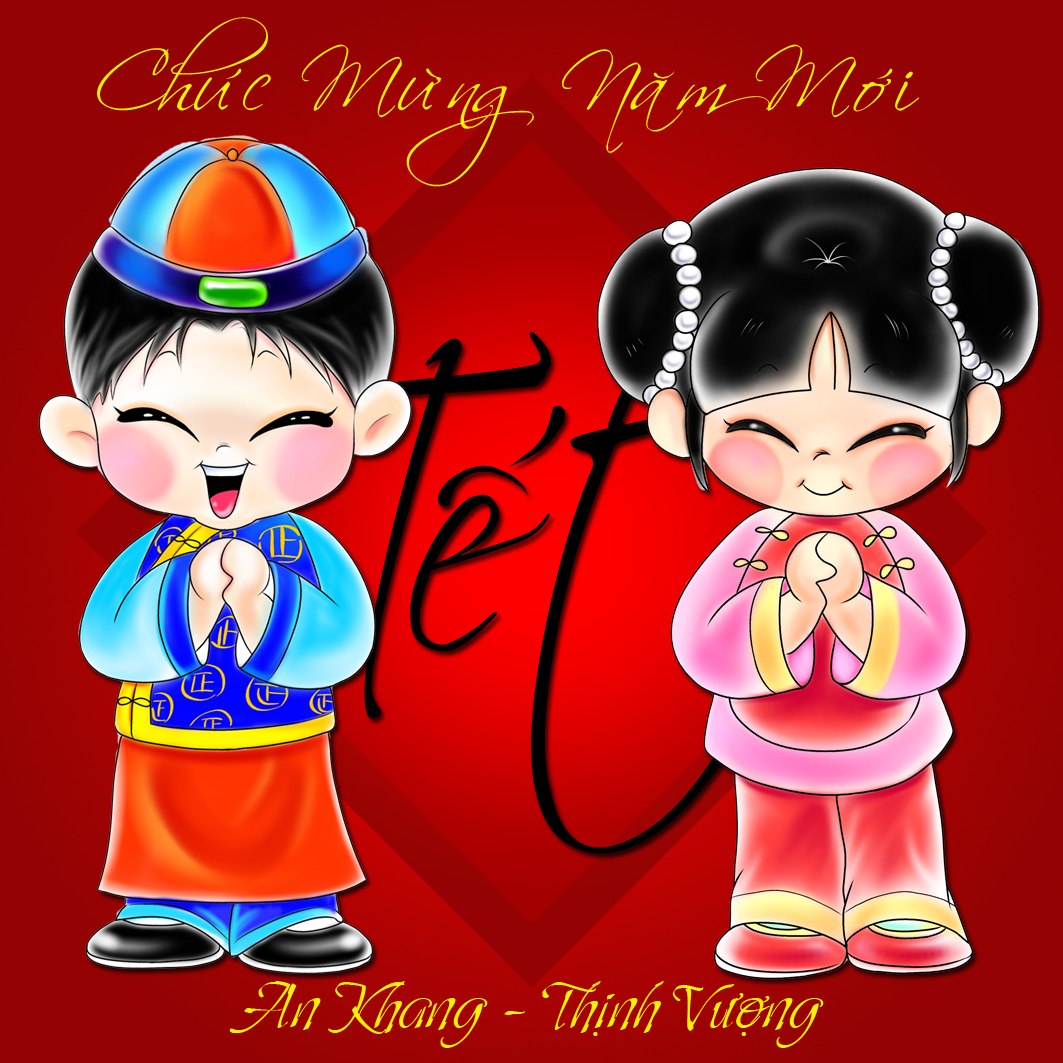 15
0
1
2
3
4
5
6
7
8
9
10
11
12
13
14
Đáp án: Chúc Tết
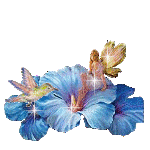 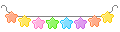 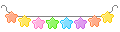 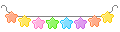 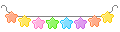 Câu 2:
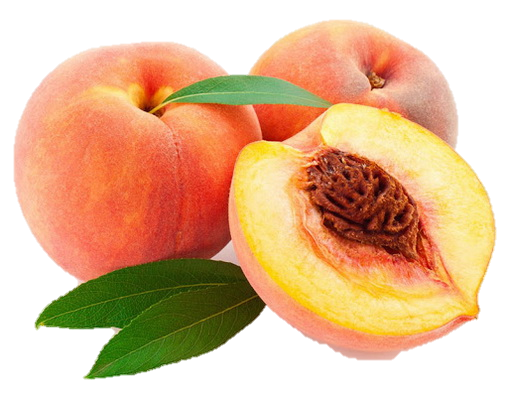 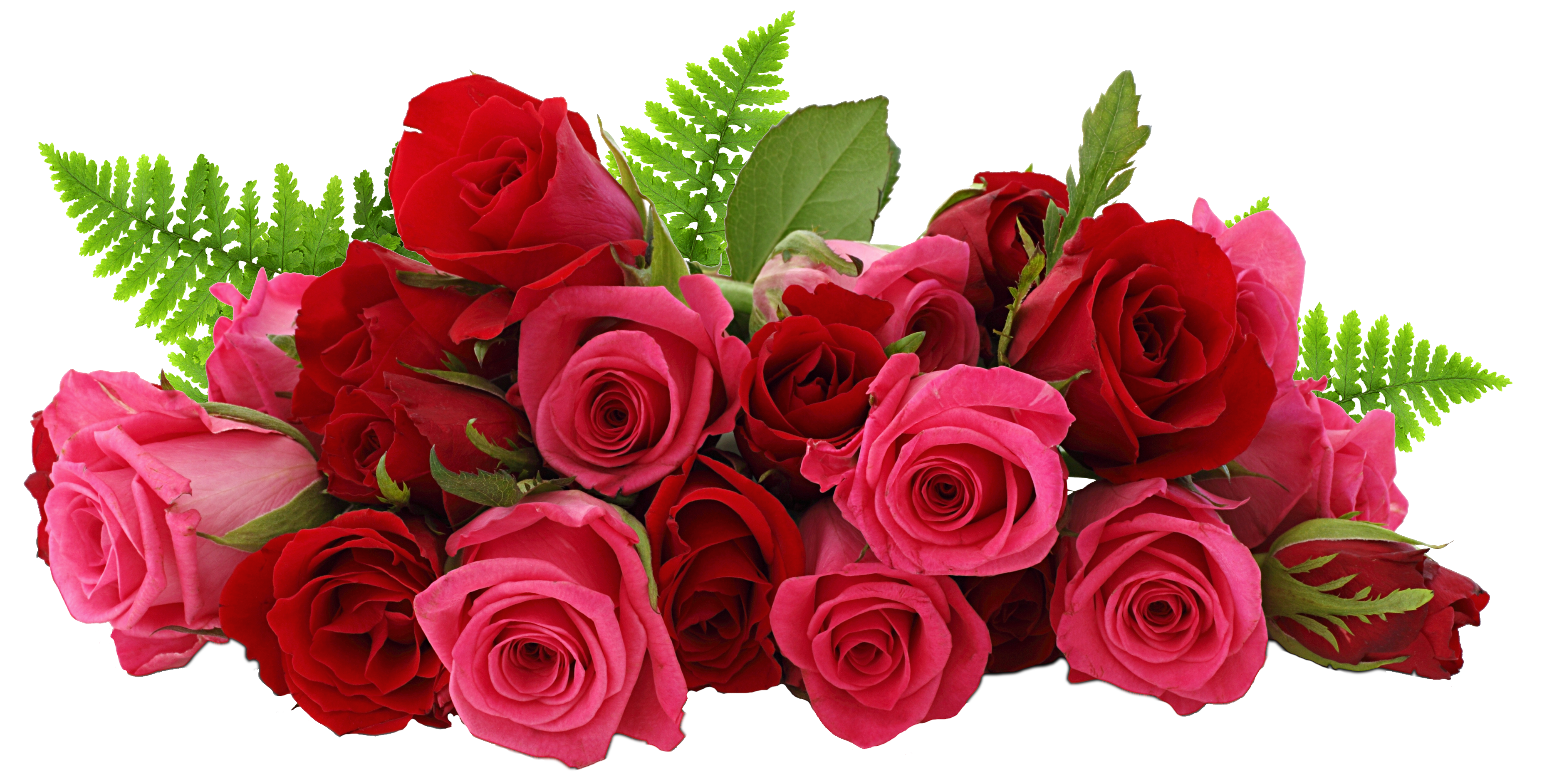 0
1
2
3
4
5
6
7
8
9
10
11
12
13
14
15
Đáp án: Hoa đào
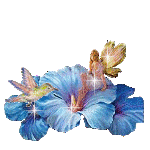 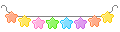 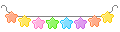 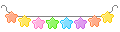 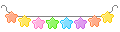 Câu 3:
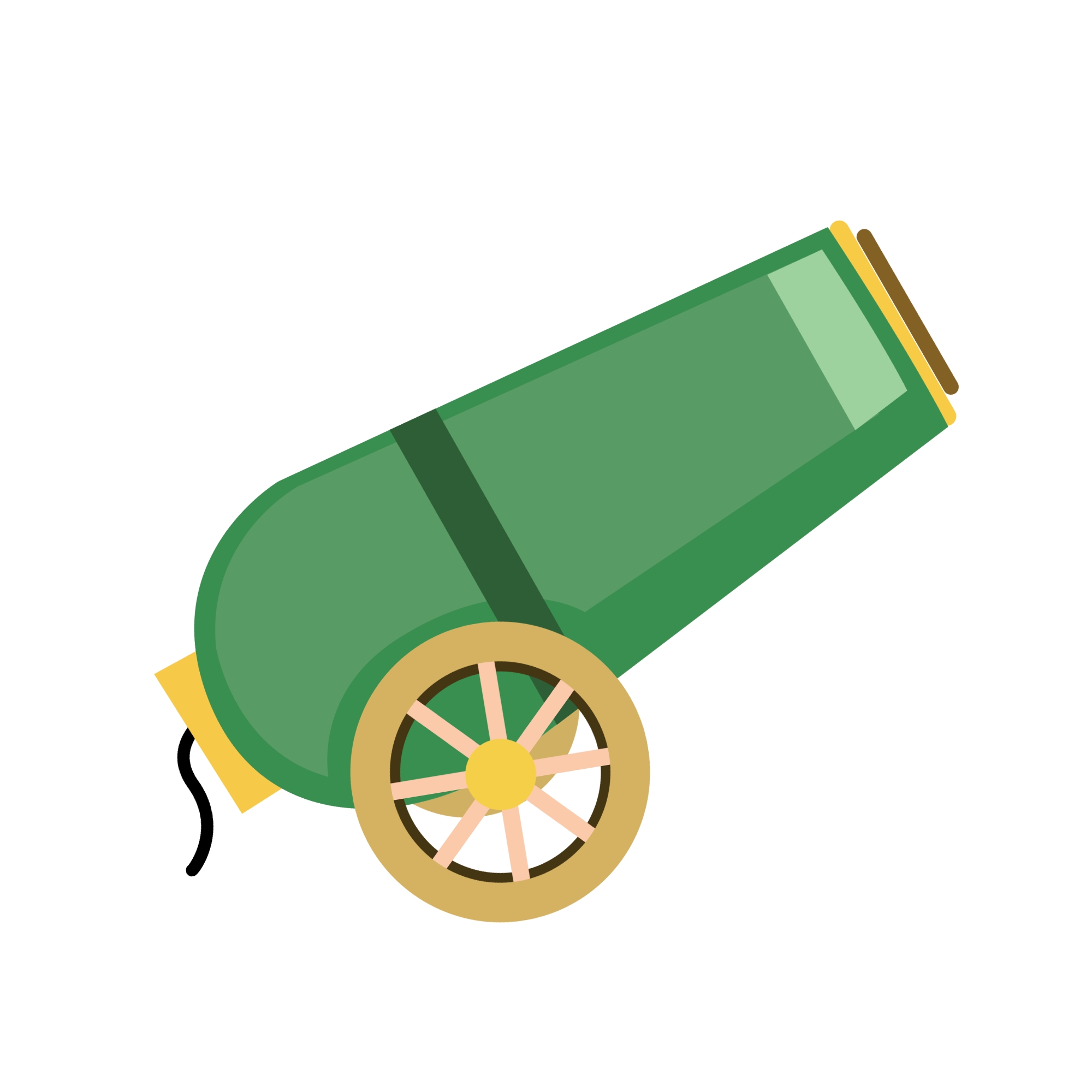 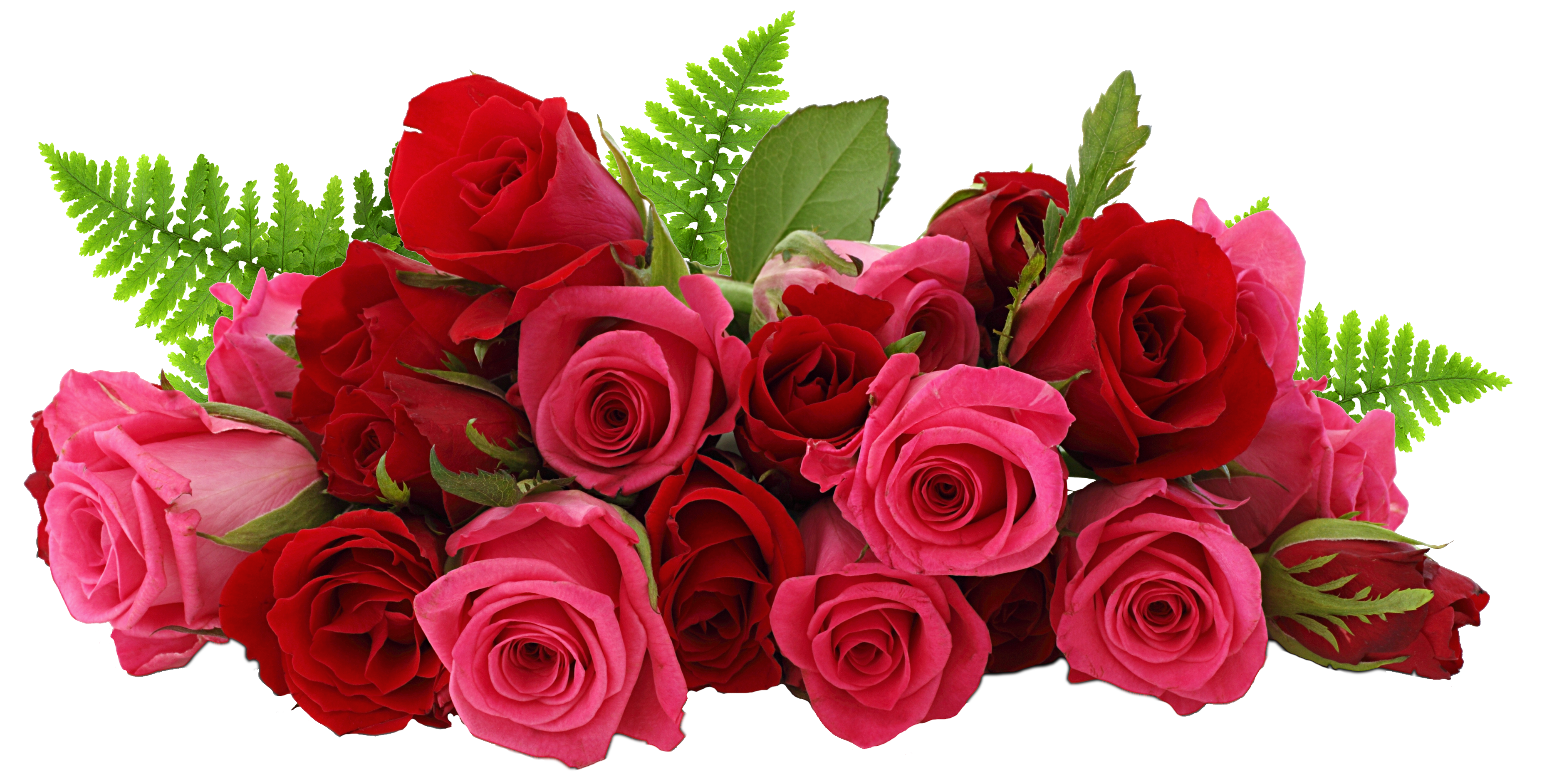 0
1
2
3
4
5
6
7
8
9
10
11
12
13
14
15
Đáp án: Pháo hoa
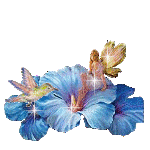 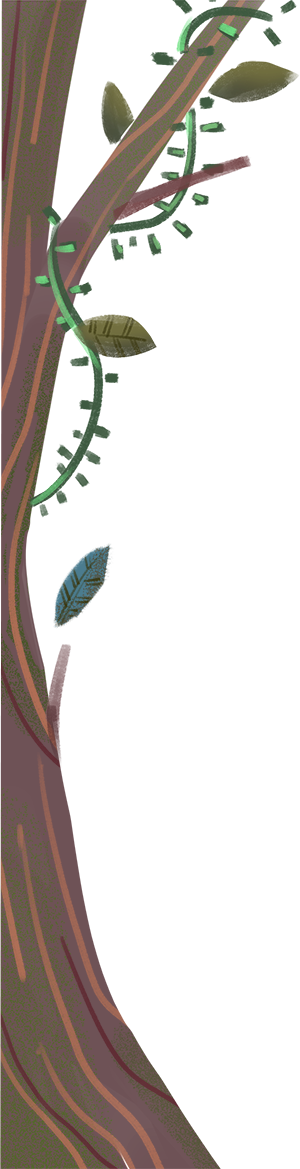 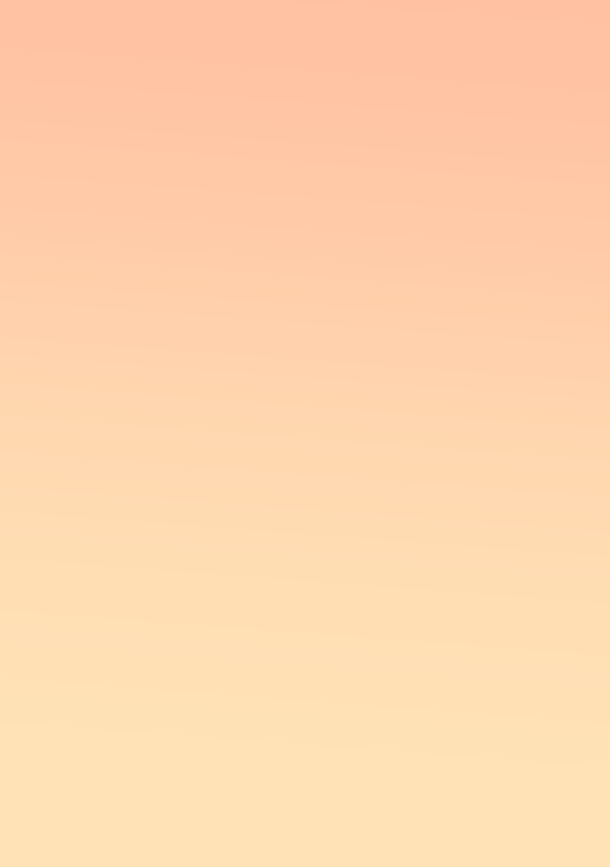 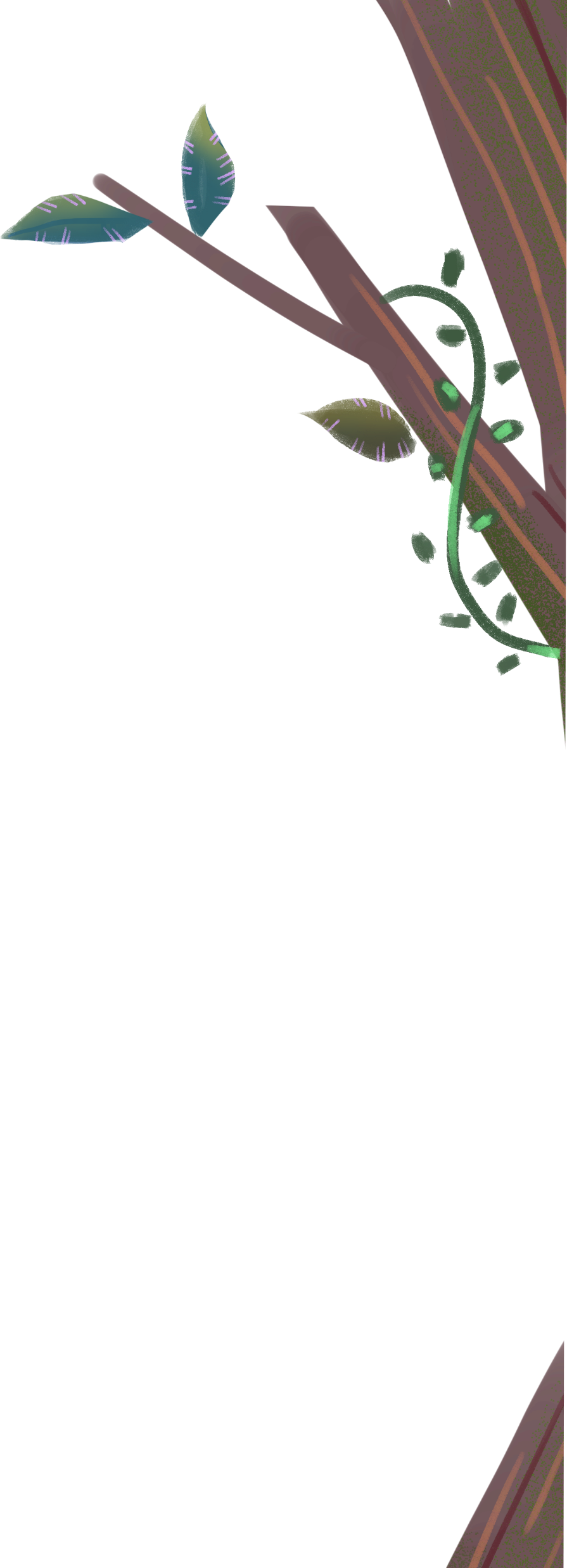 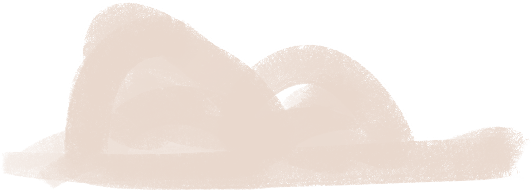 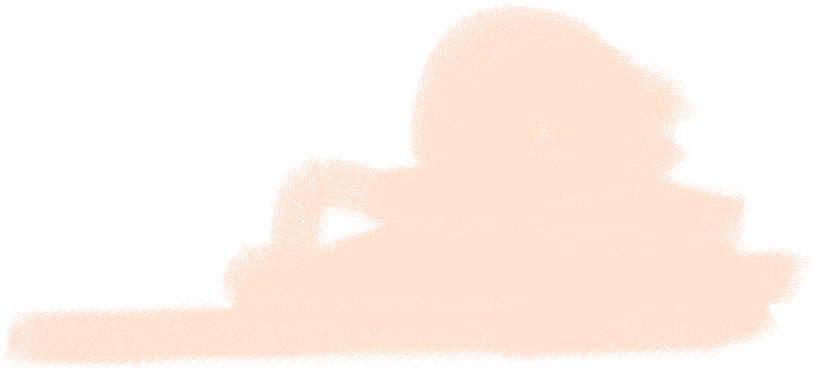 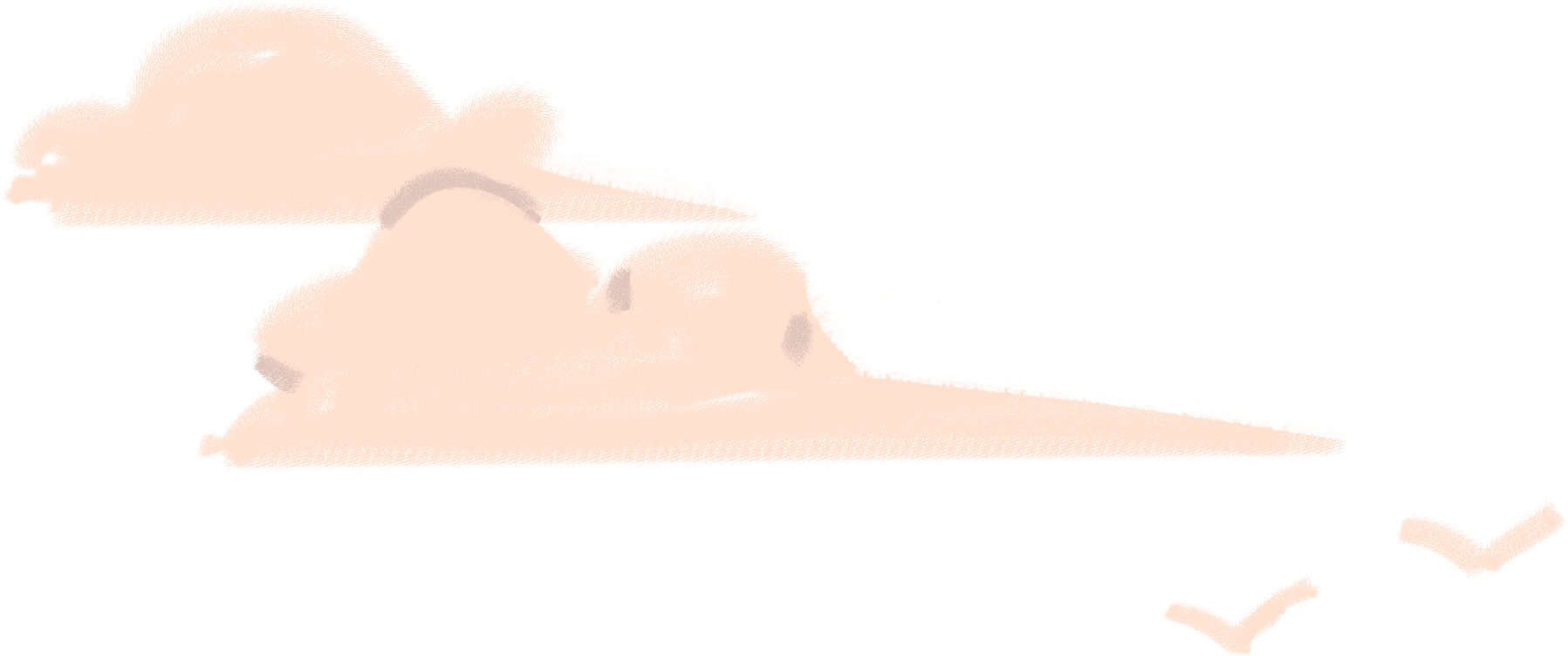 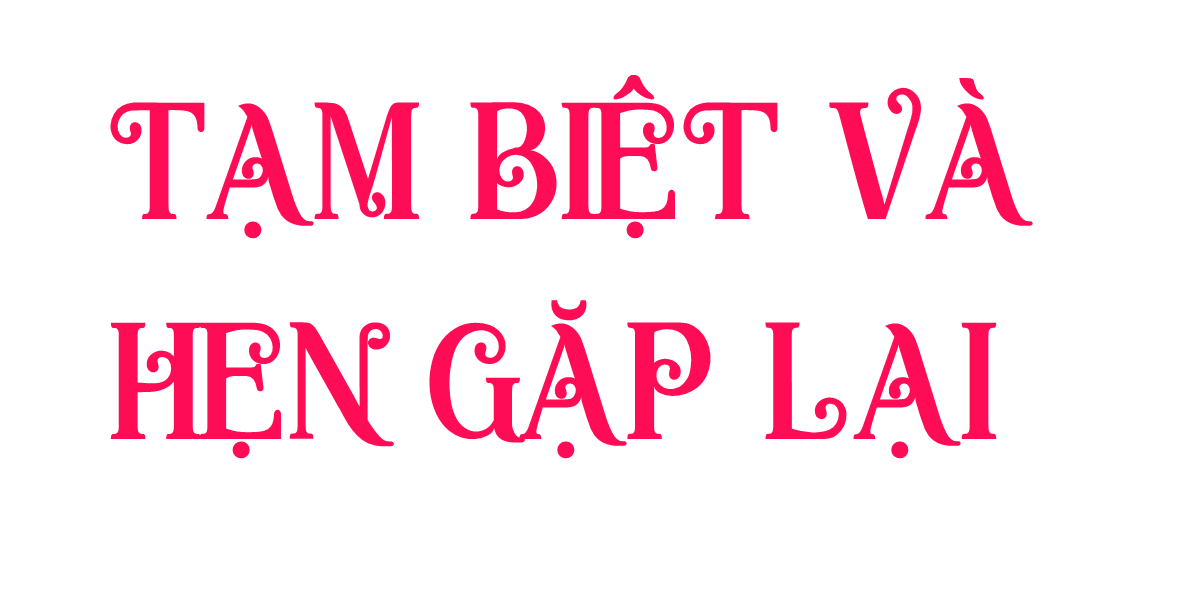 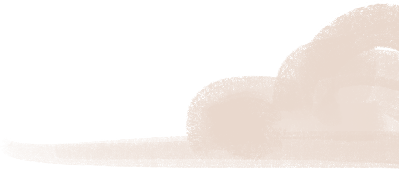 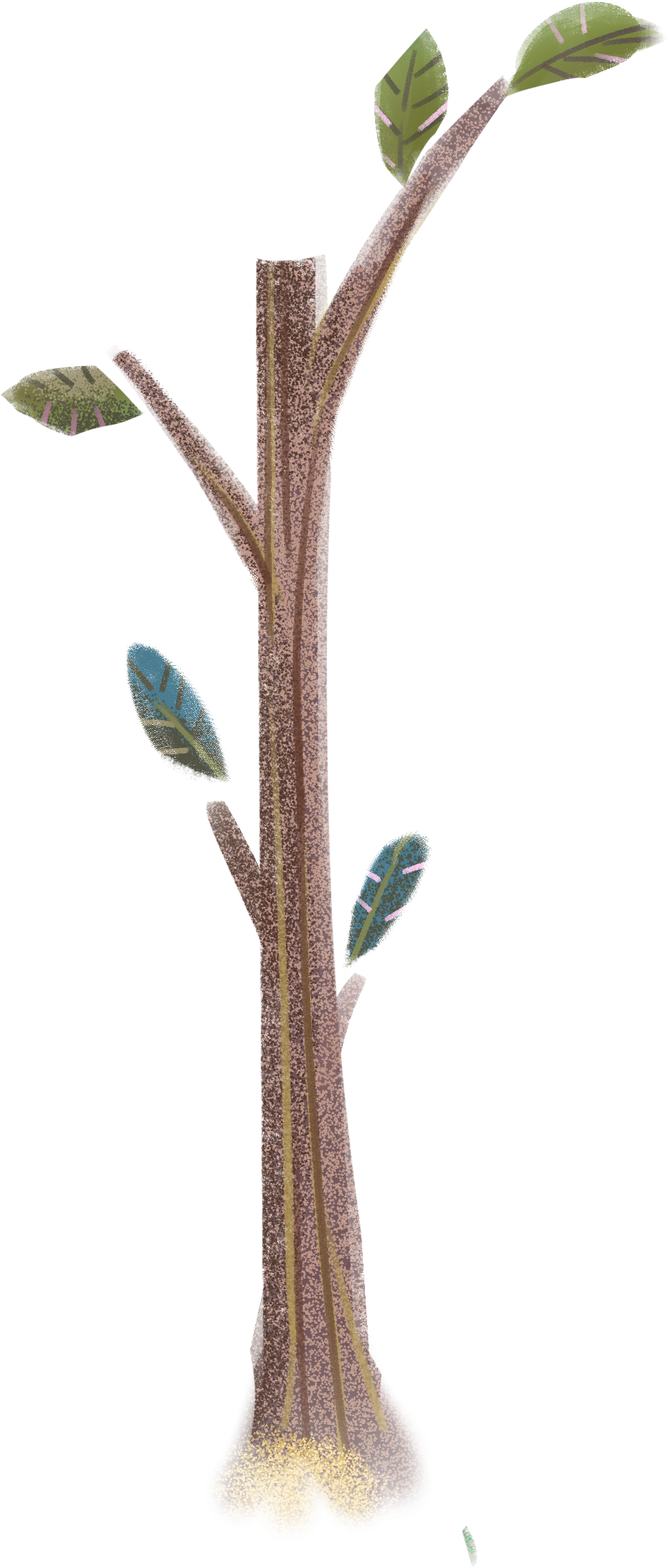 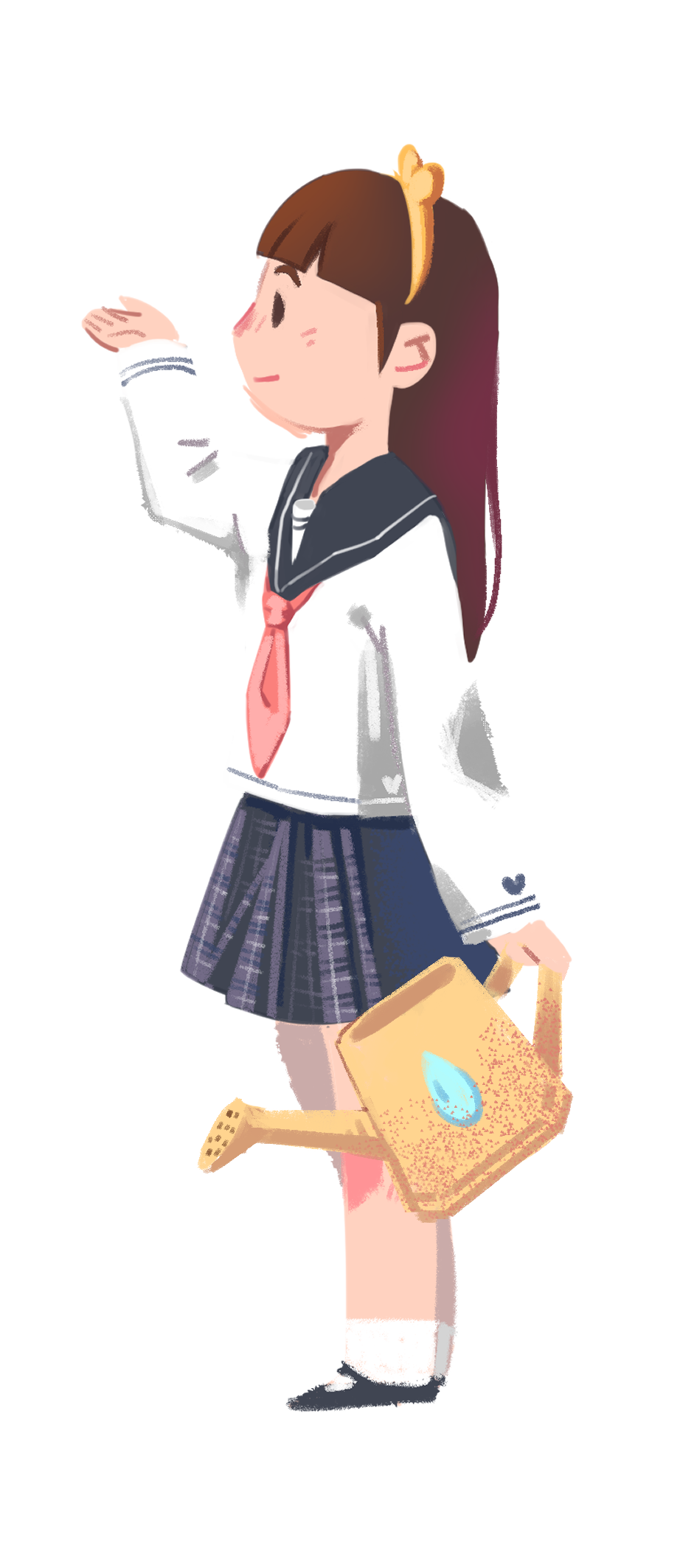 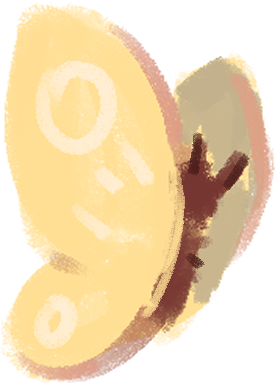 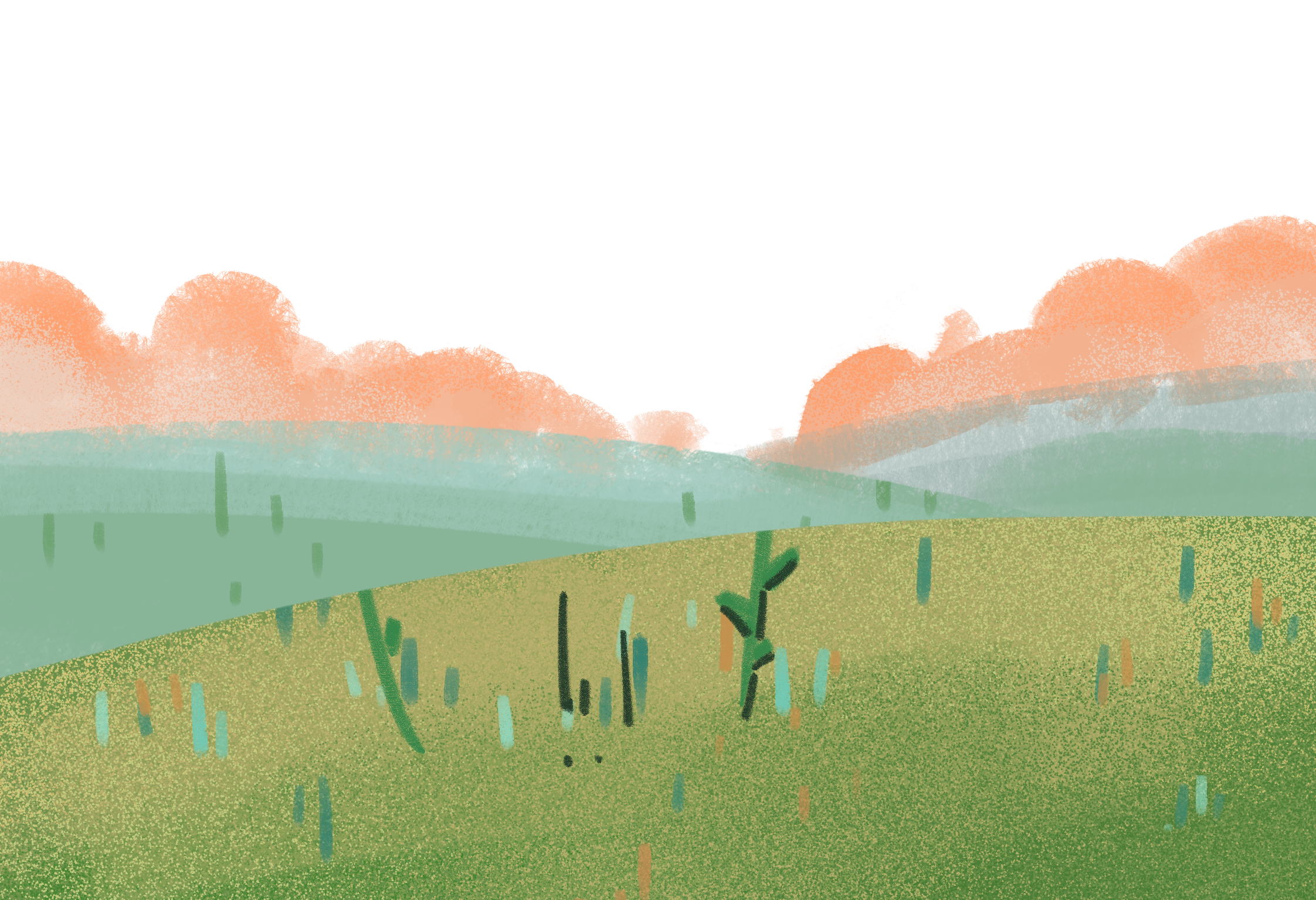 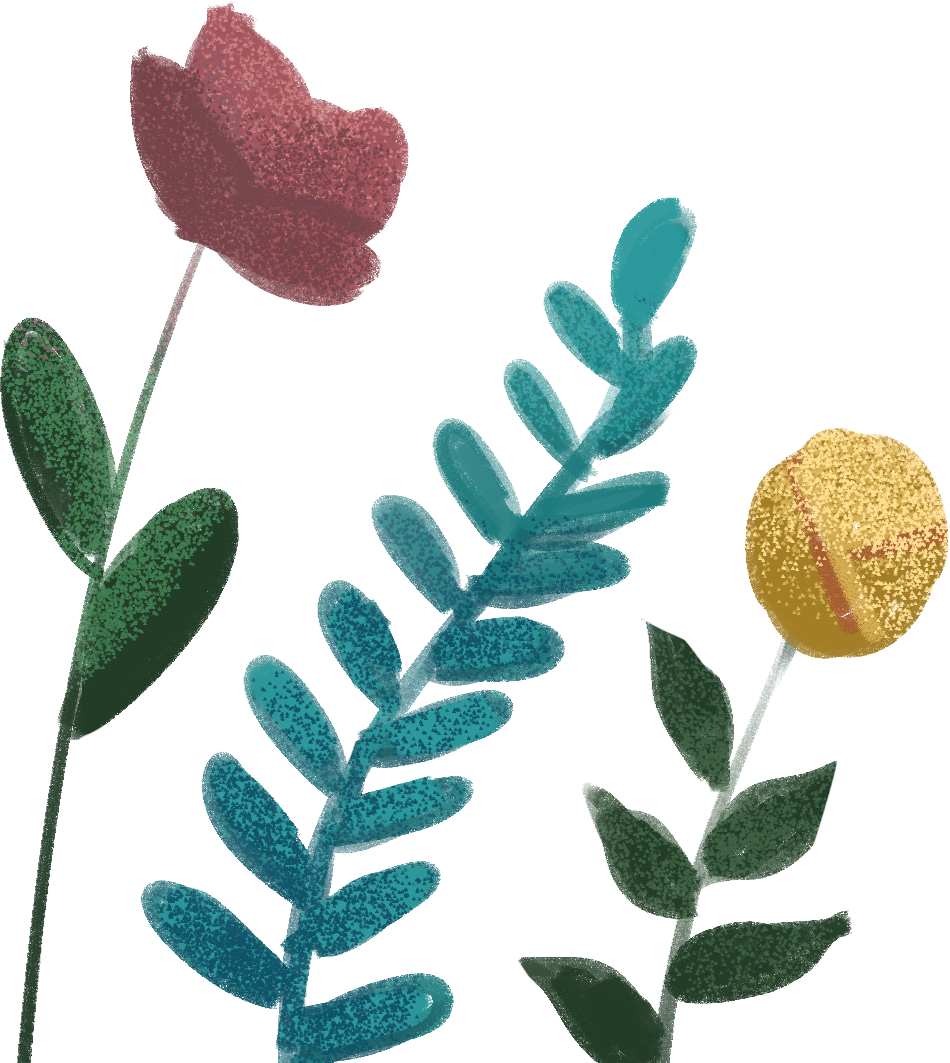 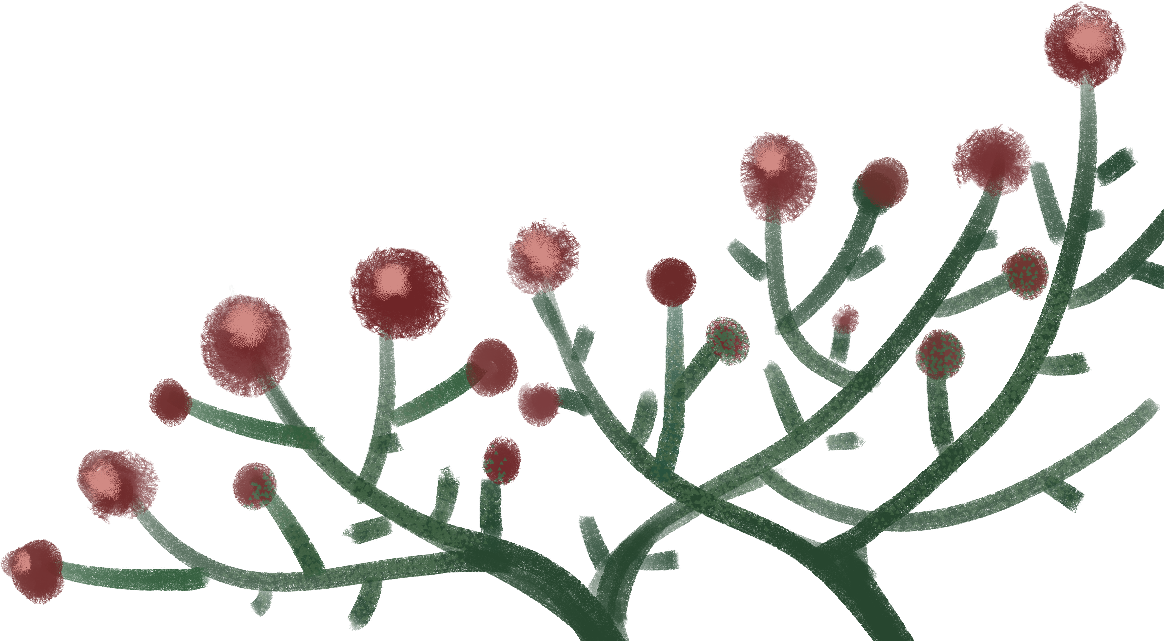 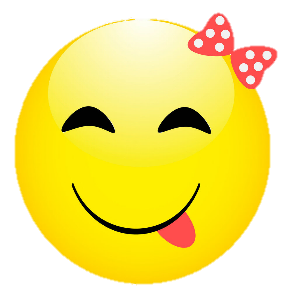 BÀI SOẠN CỦA EM HƯƠNG THẢO – GMAIL: tranthao121004@gmail.com
CÁC THẦY/ CÔ CÓ THỂ CHIA SẺ CHO ĐỒNG NGHIỆP CÙNG KHỐI, CÙNG TRƯỜNG NHƯNG KÍNH MONG QUÝ THẦY/ CÔ KHÔNG GỬI VÀO CÁC HỘI NHÓM ZALO HAY FB, CÁC WEB..... Ạ
XIN ĐỪNG BUÔN BÁN LẠI BÀI CỦA EM VÌ EM BỎ RẤT NHIỀU CÔNG SỨC, CHẤT XÁM ĐỂ SOẠN RA NHỮNG BÀI GIẢNG NÀY.
EM CHỈ GIAO DỊCH BẰNG DUY NHẤT 1 NICK FB : HƯƠNG THẢO.
LINK FACEBOOK:  https://www.facebook.com/huongthaoGADT
MỌI GIAO DỊCH BẰNG NICK KHÁC ĐỀU LÀ MẠO DANH VÀ LỪA ĐẢO Ạ!
EM XIN CHÂN THÀNH CẢM ƠN! KÍNH CHÚC THẦY/CÔ DẠY TỐT NHÉ!